English Week 9 – Lesson 1
Learning intentions & Success Criteria
This week we are learning to:
independently read, write and communicate ideas
I can:
use simple and compound sentences when speaking
Participate in small-group and class discussions 
segment words into syllables and phonemes as a strategy for spelling 
write compound sentences using a coordinating conjunction
find the subject (noun) and verb in a clause
use correct sentence boundary punctuation, such as full stops and capital letters
PHONIC KNOWLEDGE
Daily Review- Short VOWEL sounds
Aa  Ee   Ii    Oo    Uu
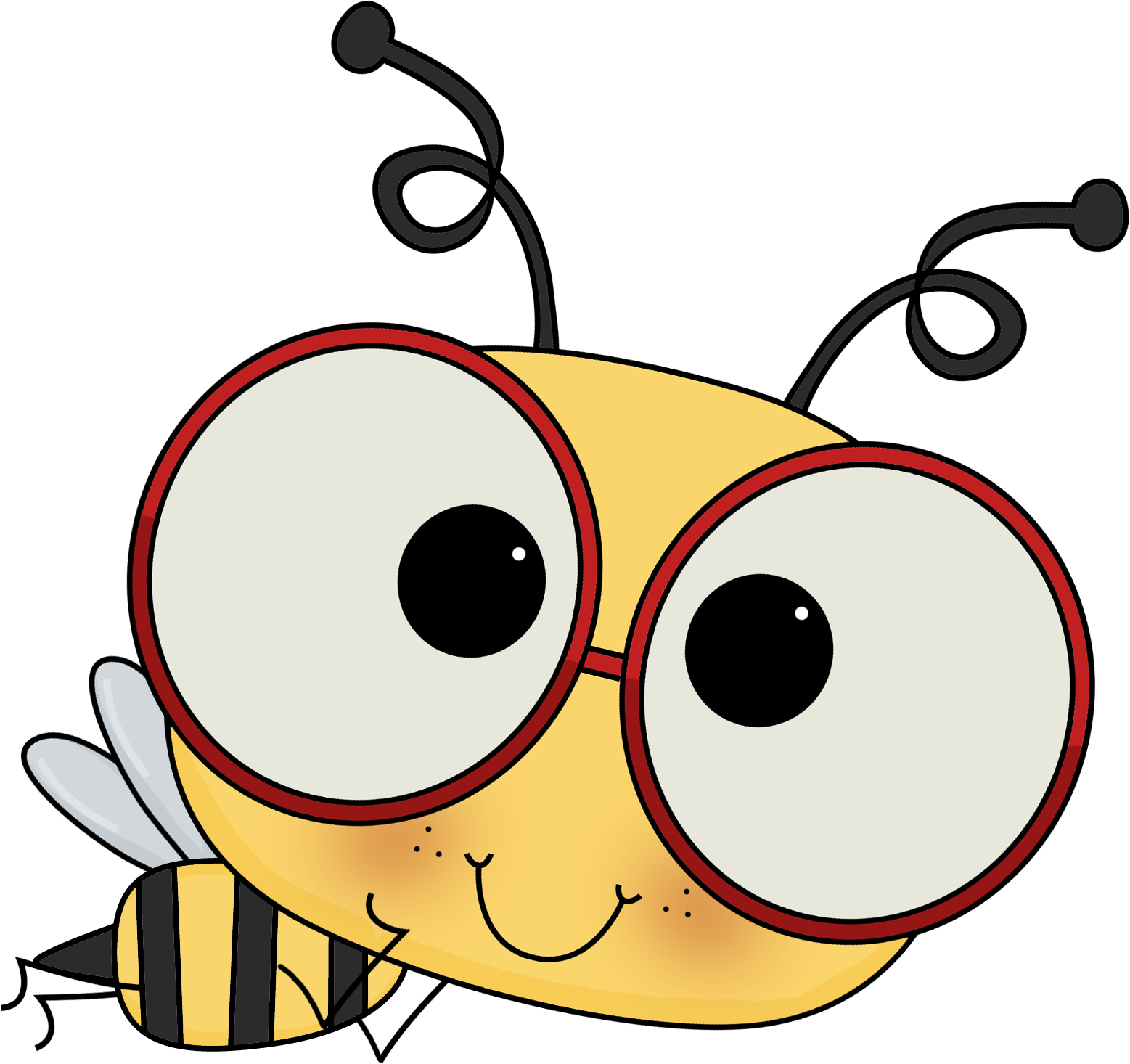 The /ay/ sound can be represented by be represented by many different graphemes.
ai 
as in snail
a-e 
as in bake
ay 
as in say
Using your finger, ‘write’ the graphemes in the air and on the carpet whilst saying the phoneme aloud.
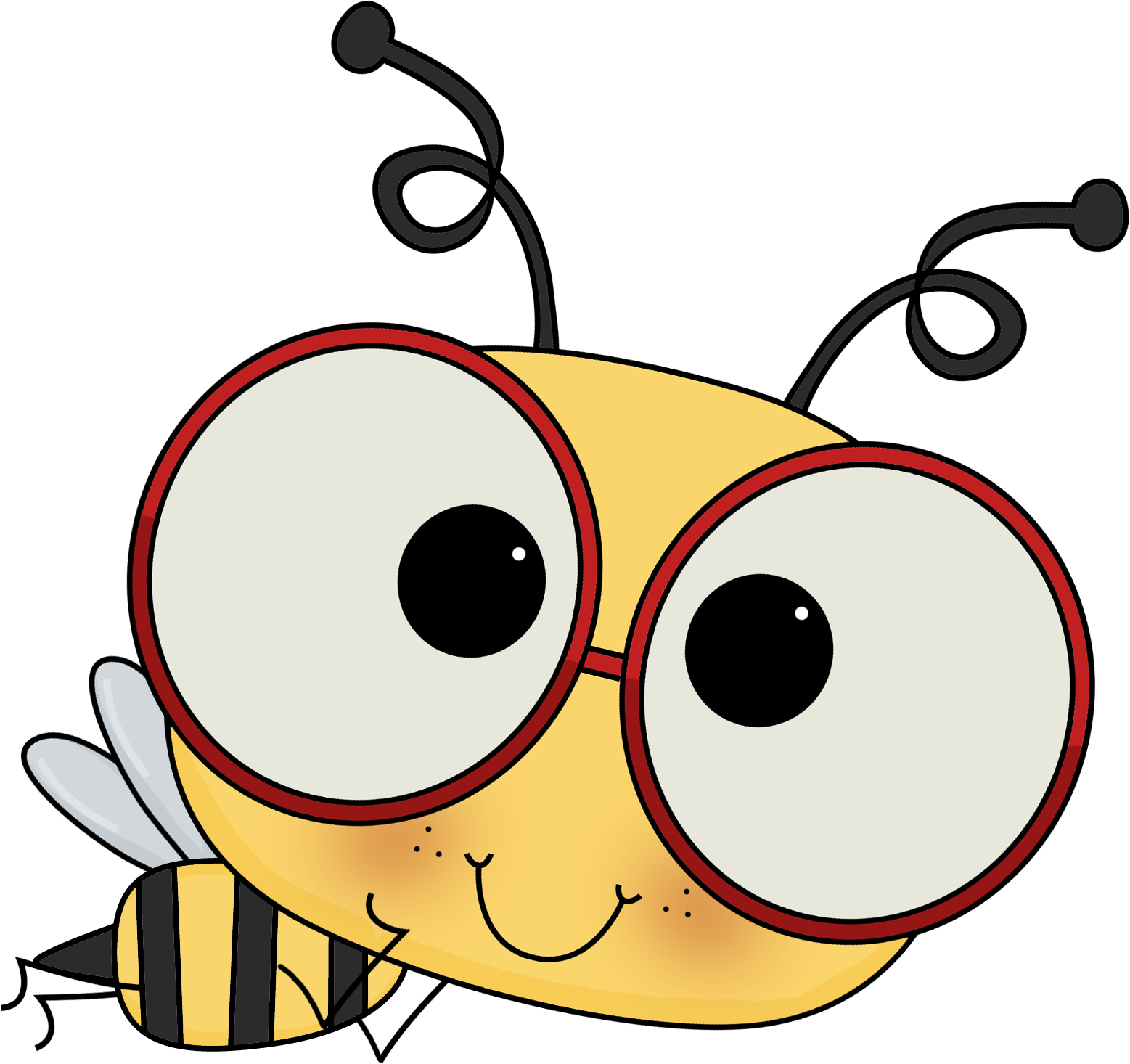 The /ay/ sound can be represented by be represented by many different graphemes.
ey 
as in they
eigh 
as in eight
ea 
as in break
Using your finger, ‘write’ the graphemes in the air and on the carpet whilst saying the phoneme aloud.
Syllables
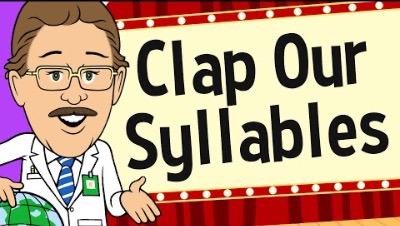 Syllables
Syllables are small groups of sounds that you can hear in words. Each syllable must have a vowel sound. We can find out how many syllables are in a word by clapping!
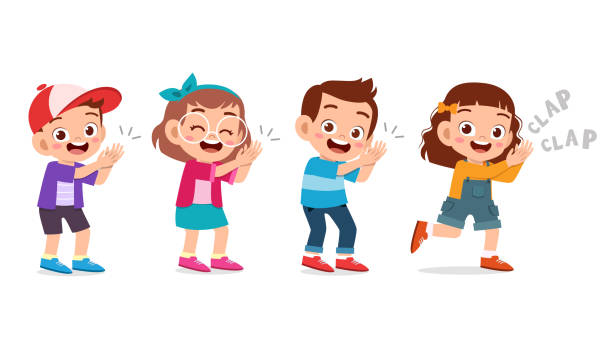 Clap the syllables
BLENDING SLIDE
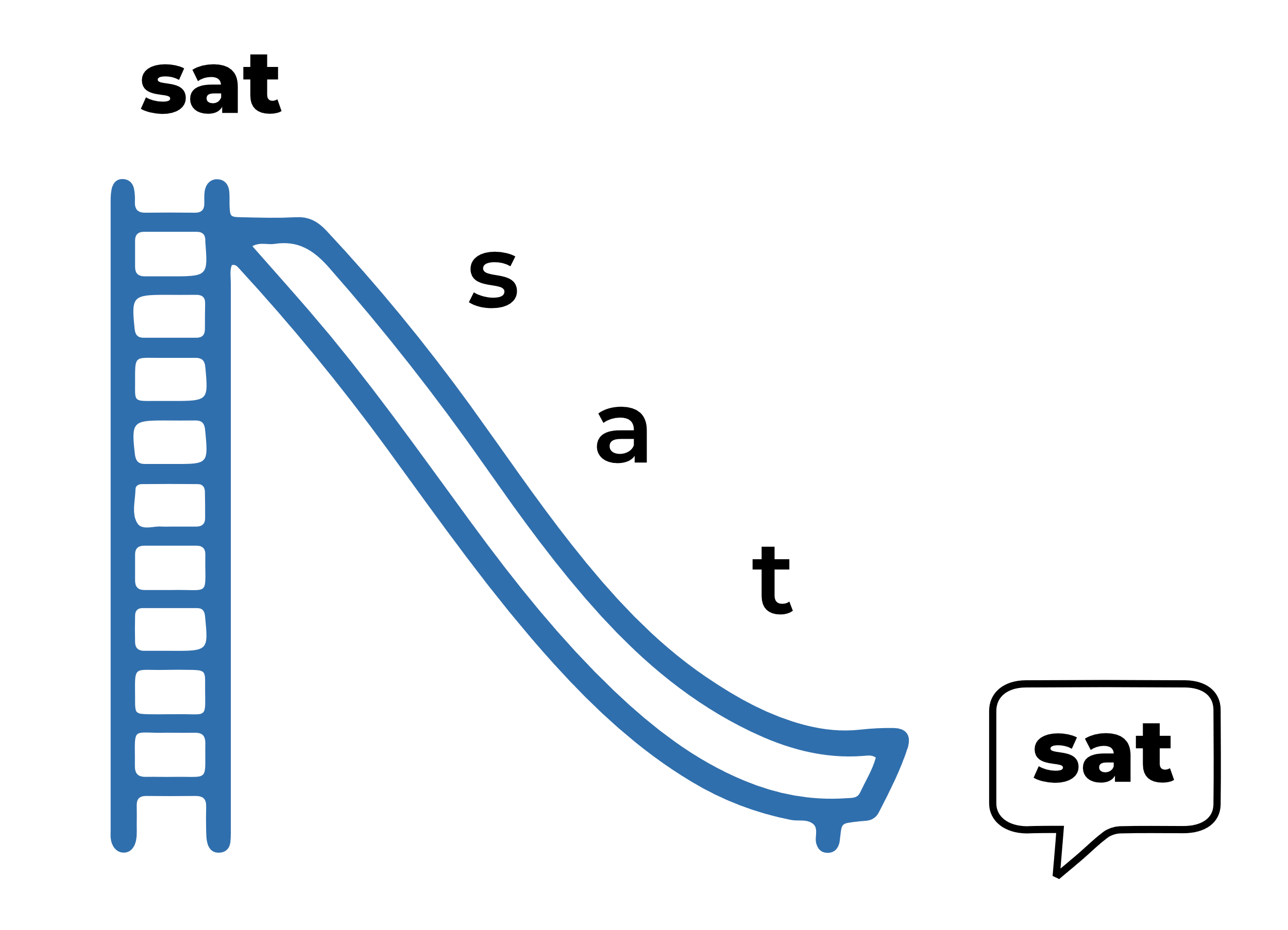 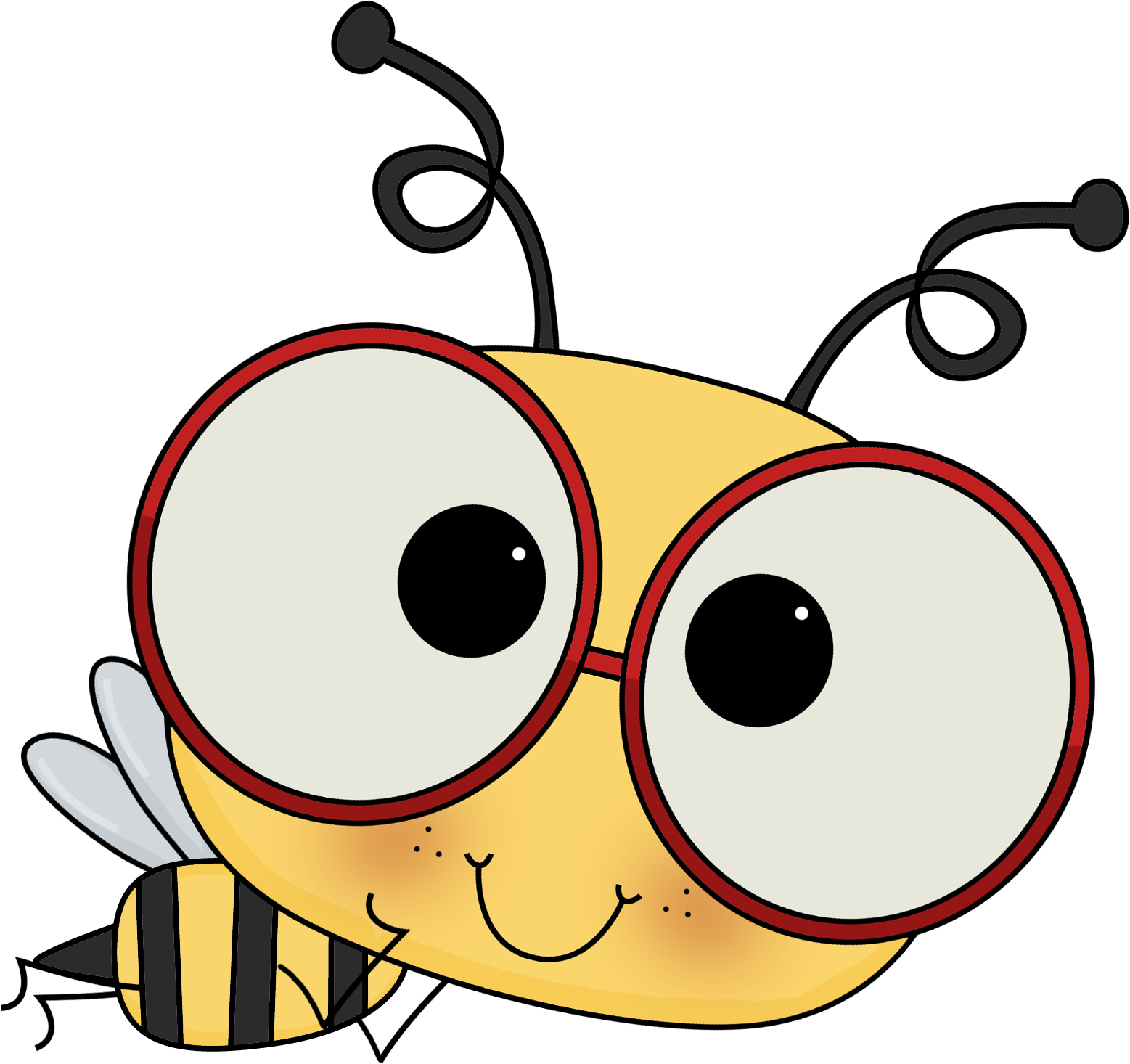 PHONIC KNOWLEDGE
Read the following words.
Blend the phonemes to read the word
pl
ay
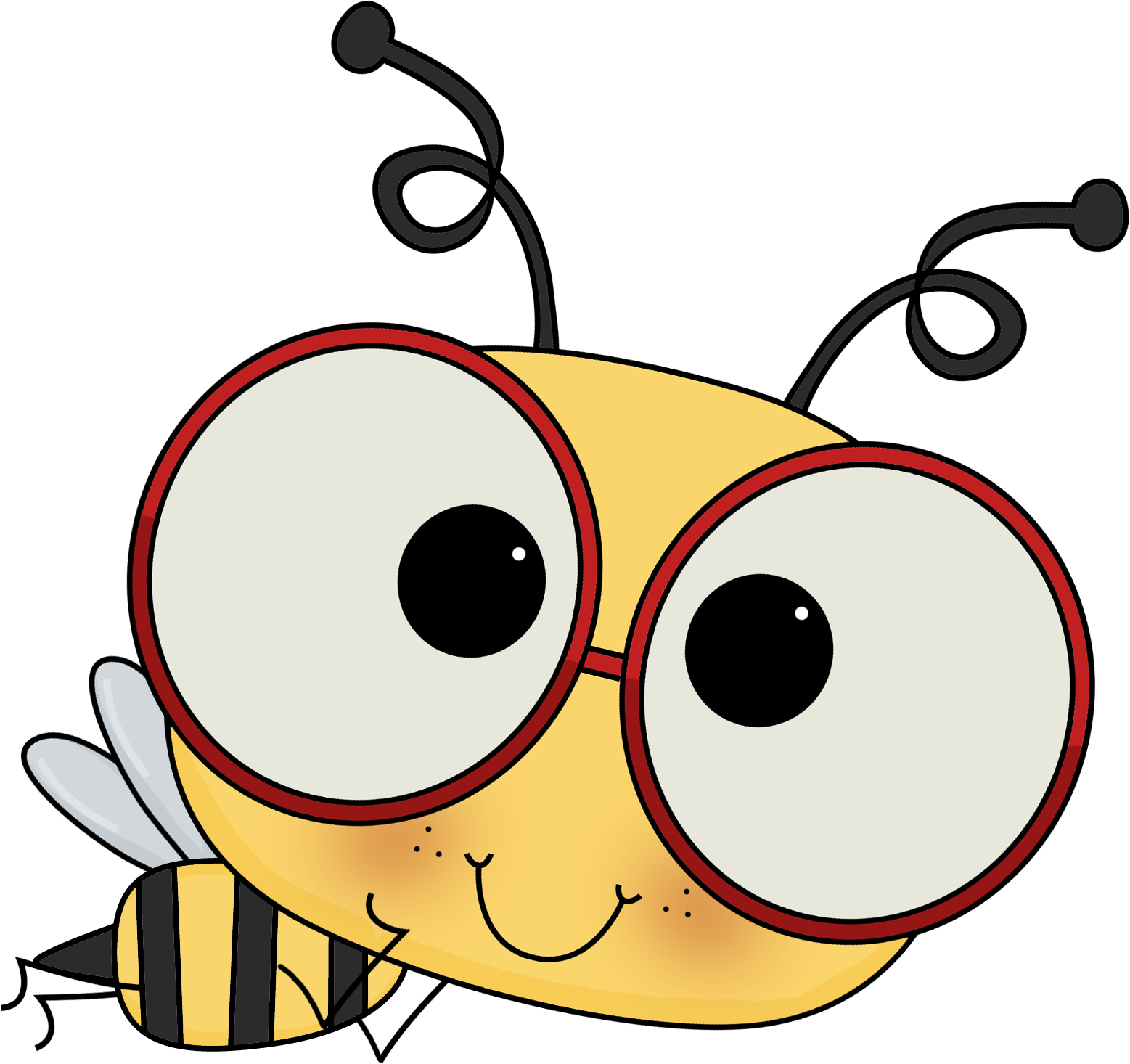 PHONIC KNOWLEDGE
Read the following words.
Blend the phonemes to read the word
s
ay
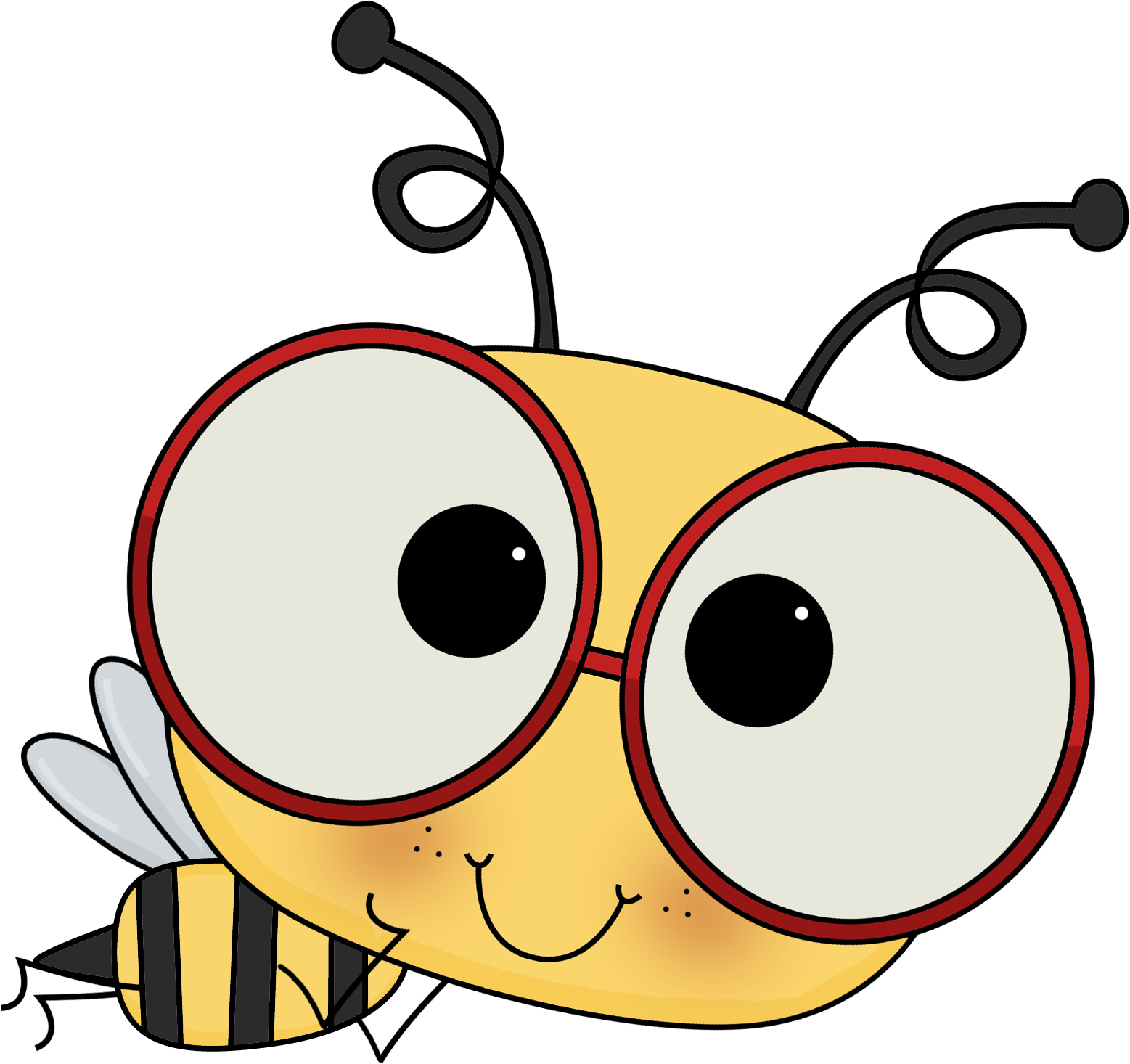 PHONIC KNOWLEDGE
Read the following words.
Blend the phonemes to read the word
ay
d
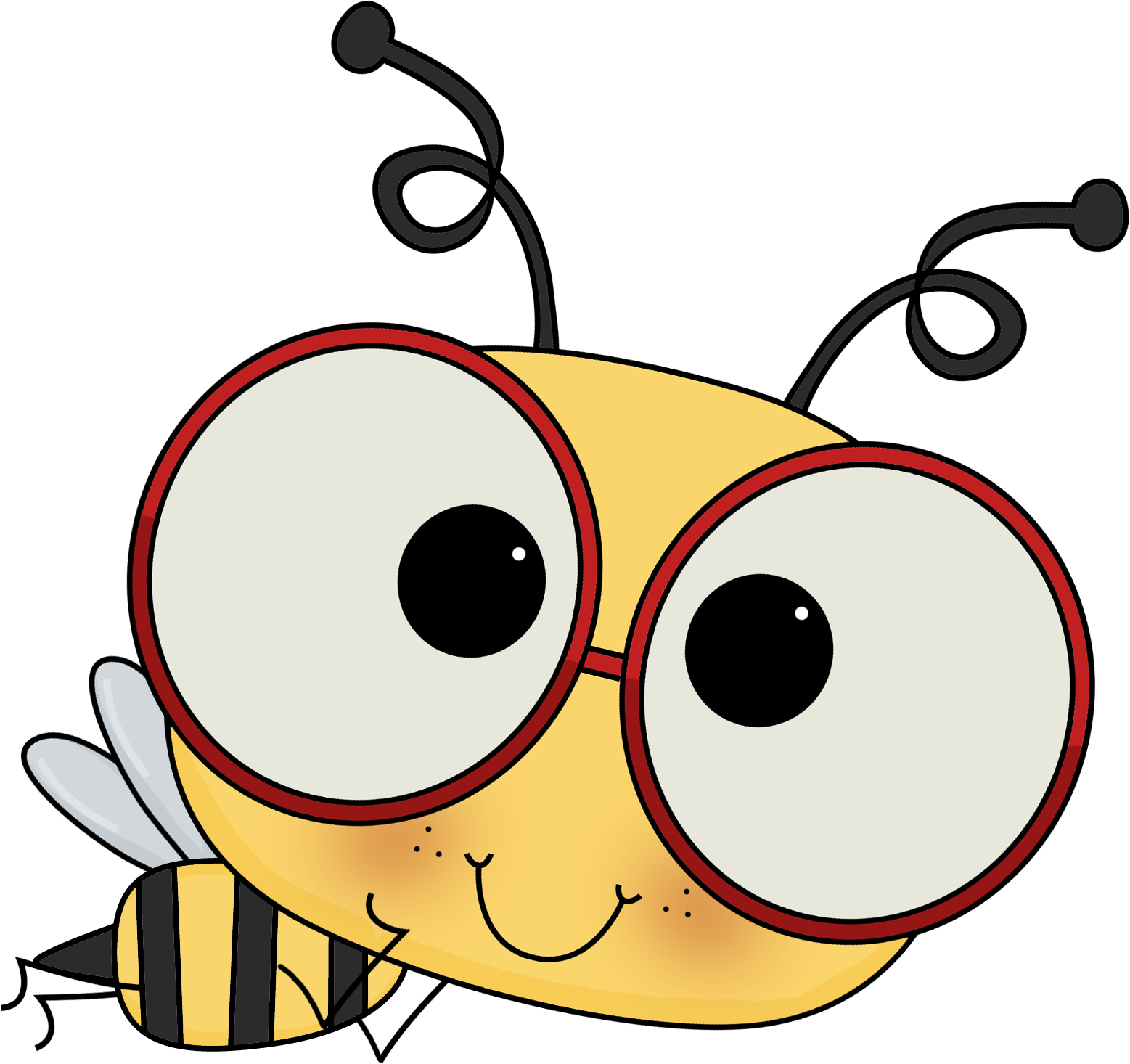 PHONIC KNOWLEDGE
Read the following words.
Blend the phonemes to read the word
m
e
n
a
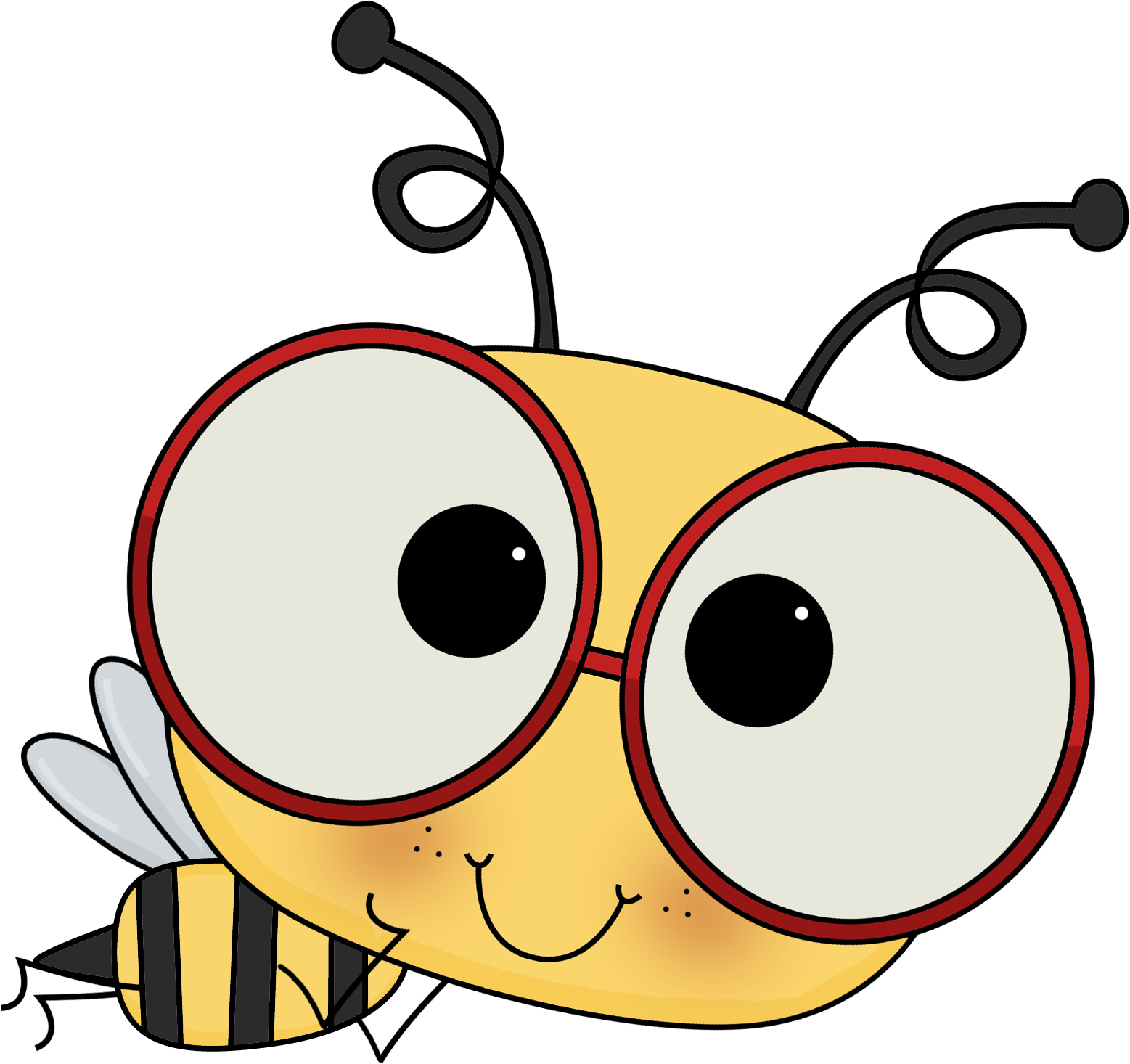 PHONIC KNOWLEDGE
Read the following words.
Blend the phonemes to read the word
a
s
m
e
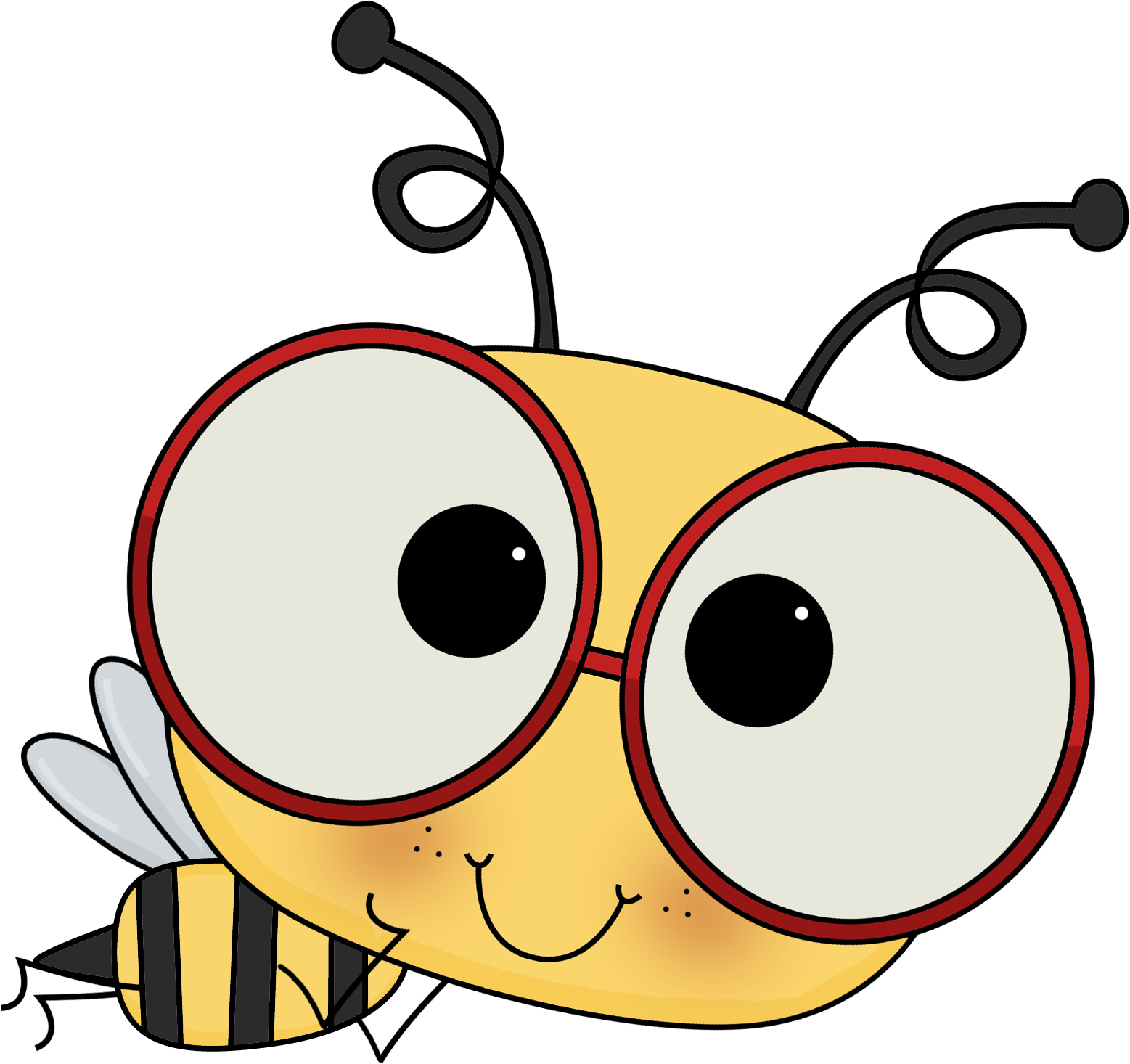 PHONIC KNOWLEDGE
Read the following words.
Blend the phonemes to read the word
eight
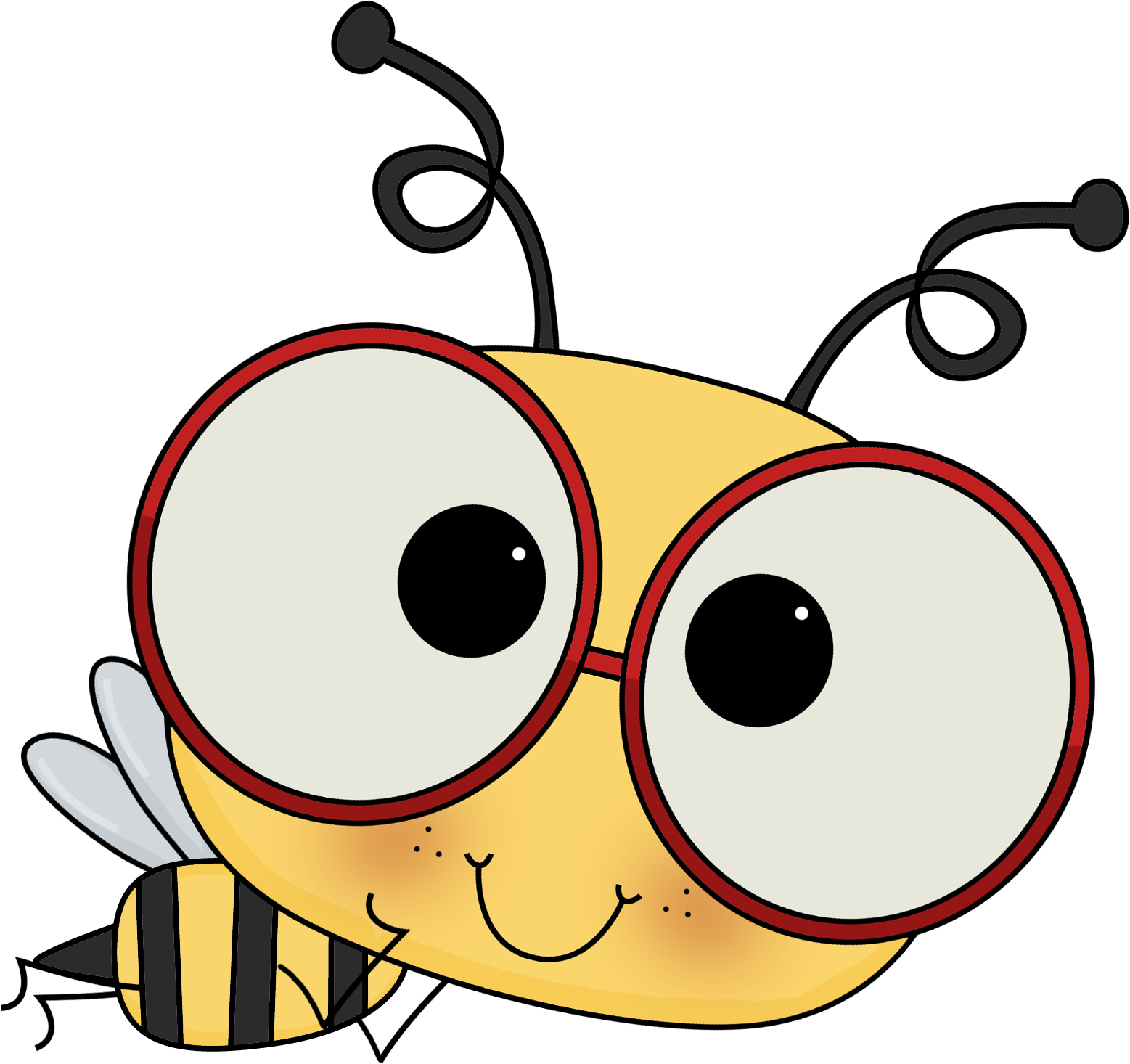 PHONIC KNOWLEDGE
Read the following words.
Blend the phonemes to read the word
sleigh
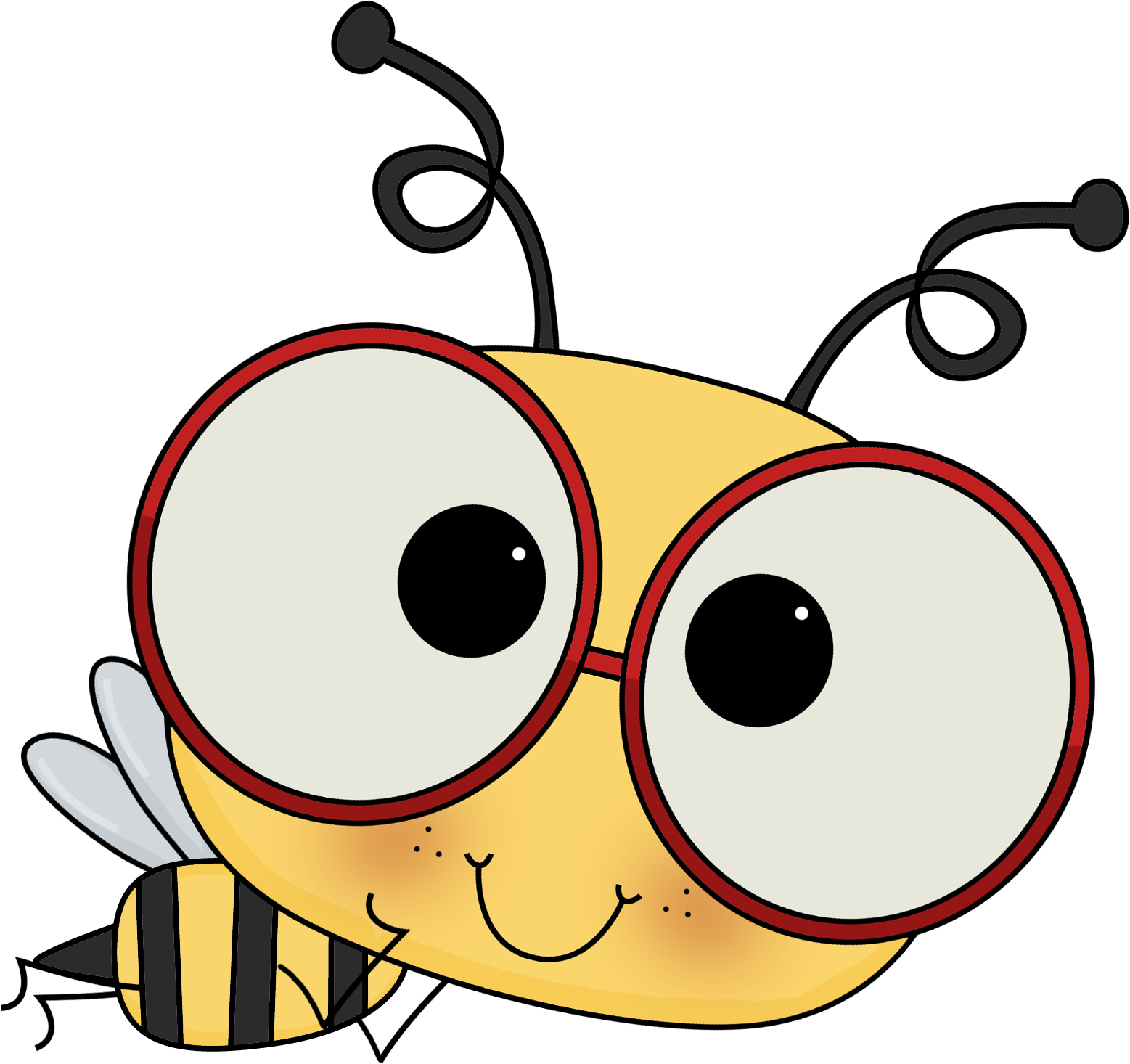 High Frequency Word
Read the following words.
a
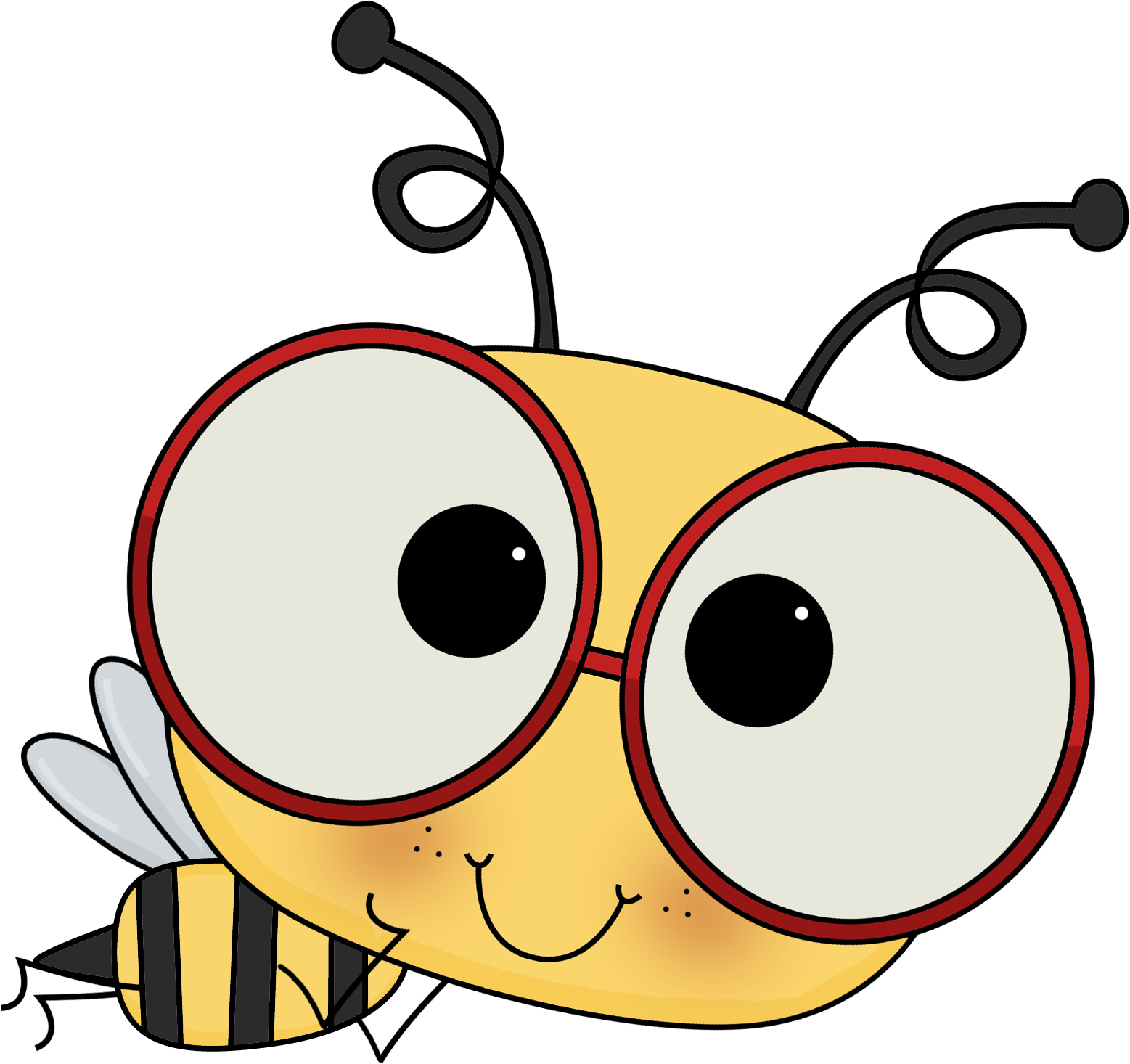 High Frequency Word
Read the following words.
be
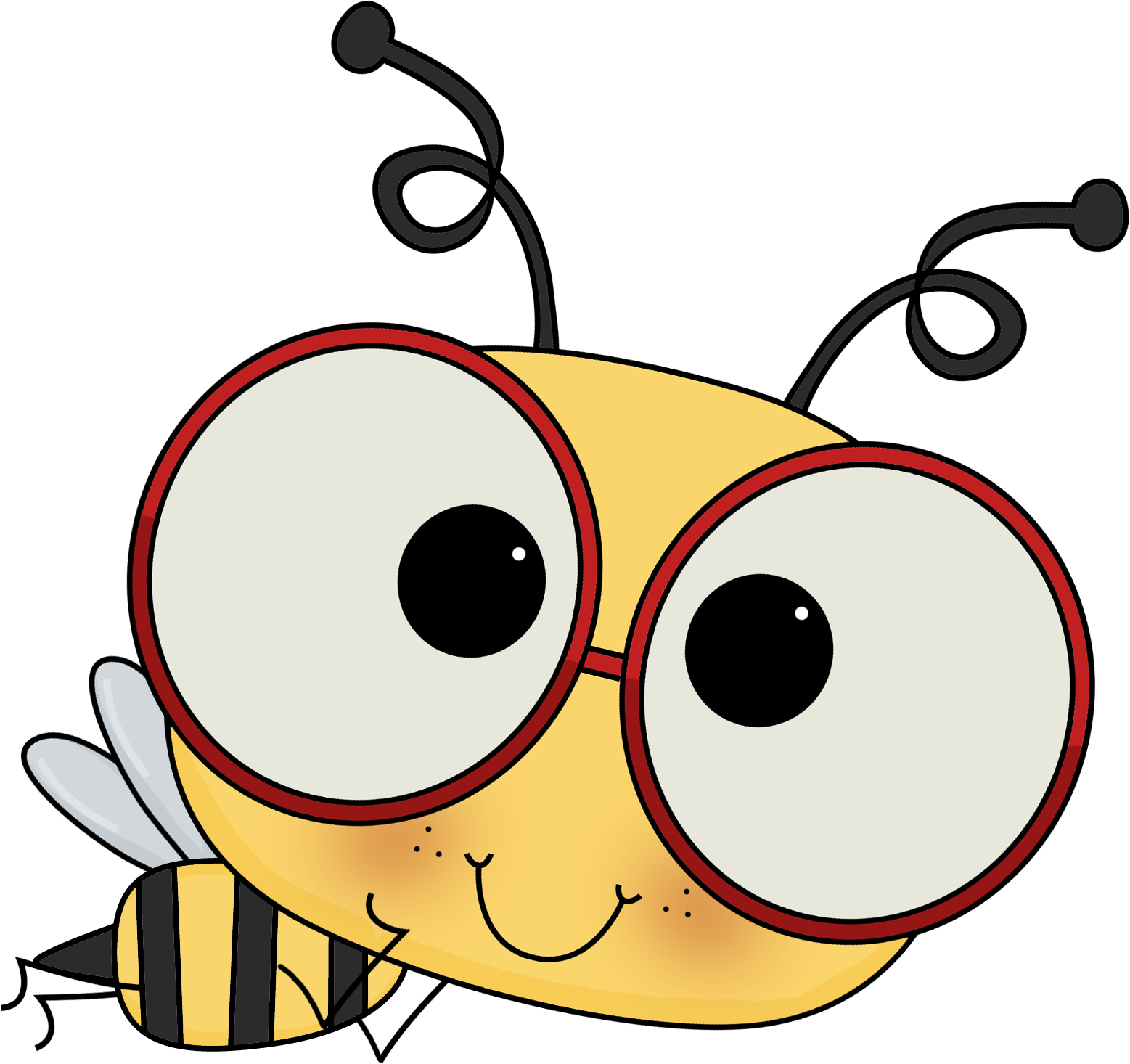 High Frequency Word
Read the following words.
in
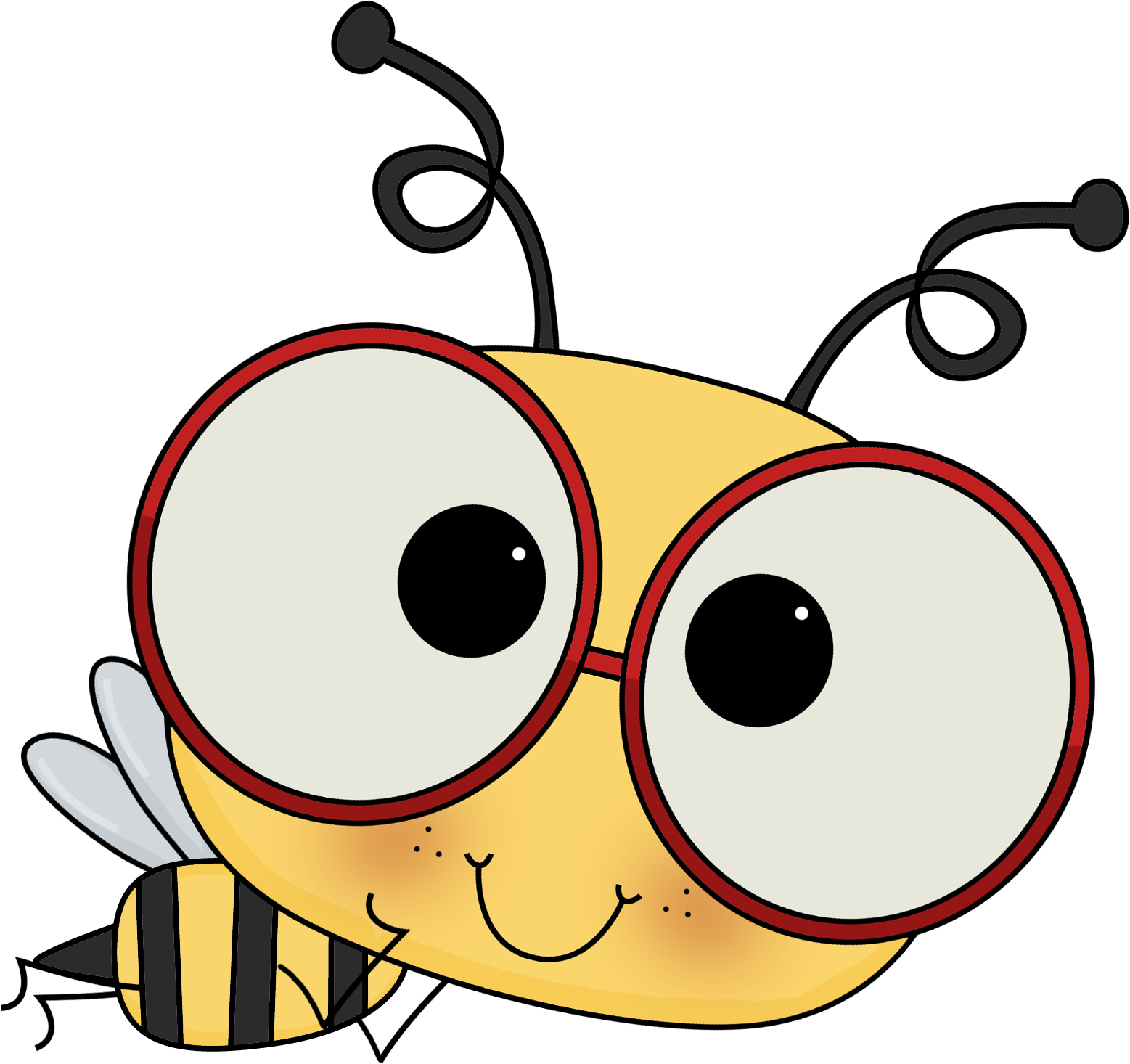 High Frequency Word
Read the following words.
that
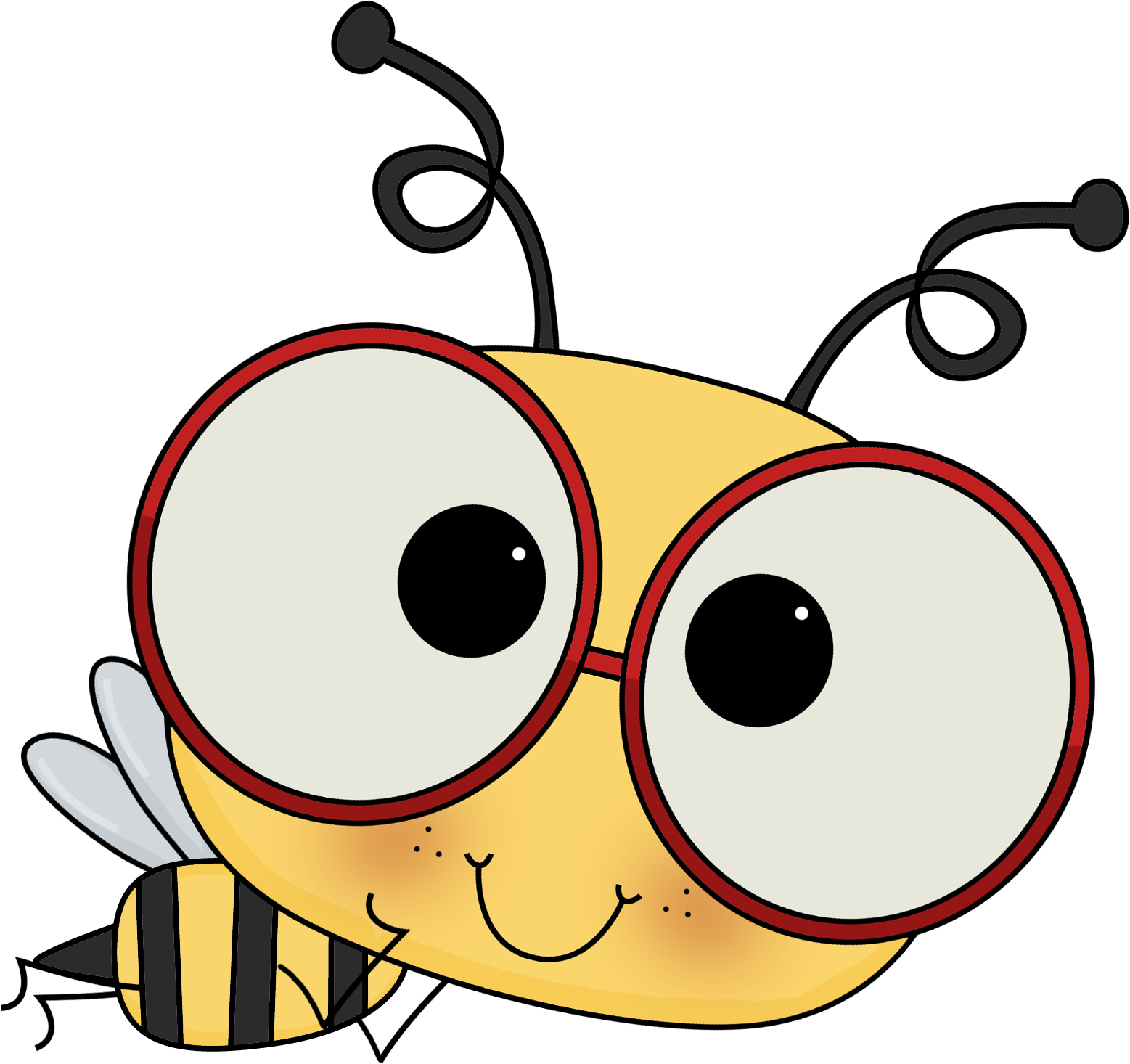 High Frequency Word
Read the following words.
you
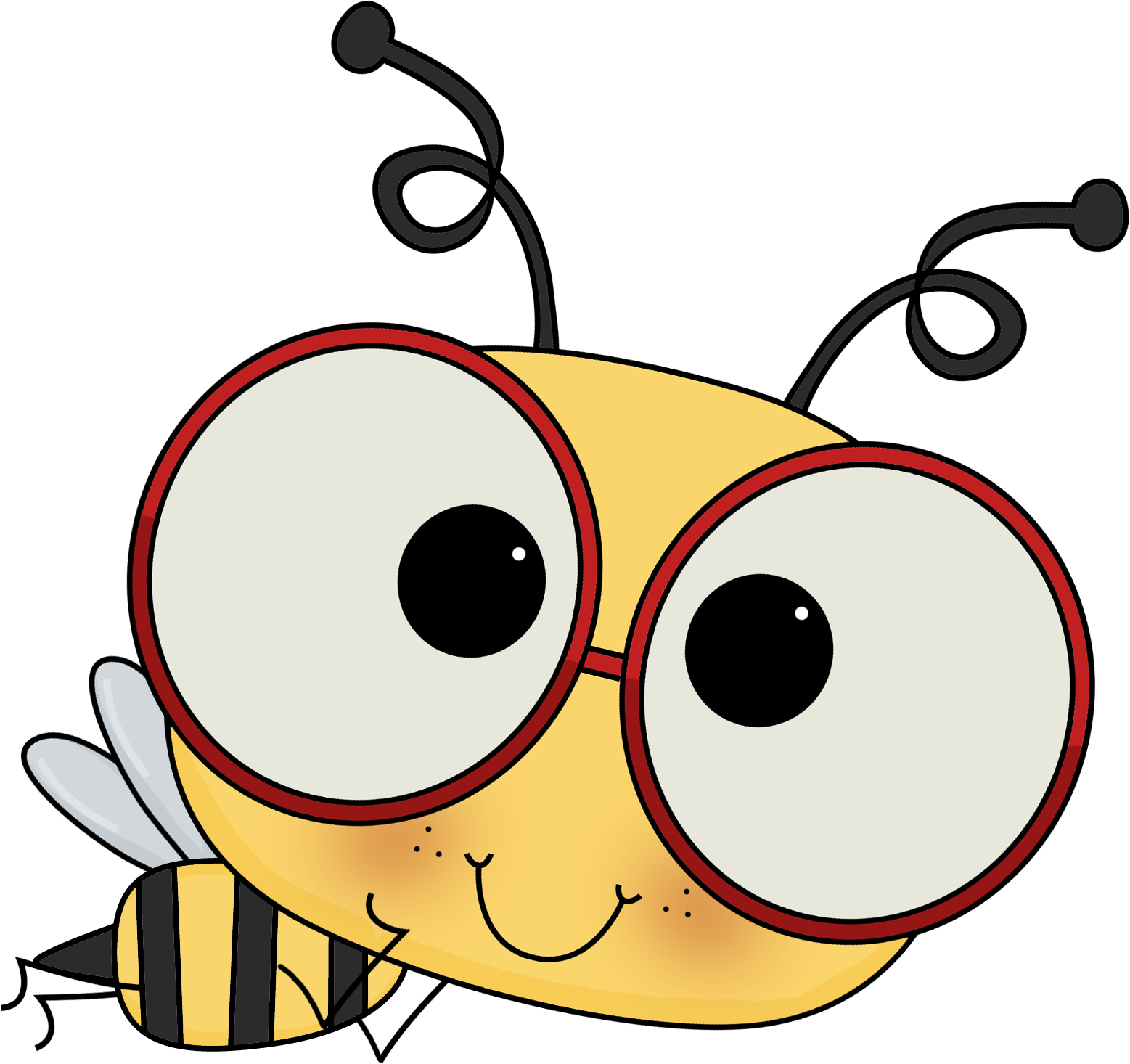 High Frequency Word
Read the following words.
was
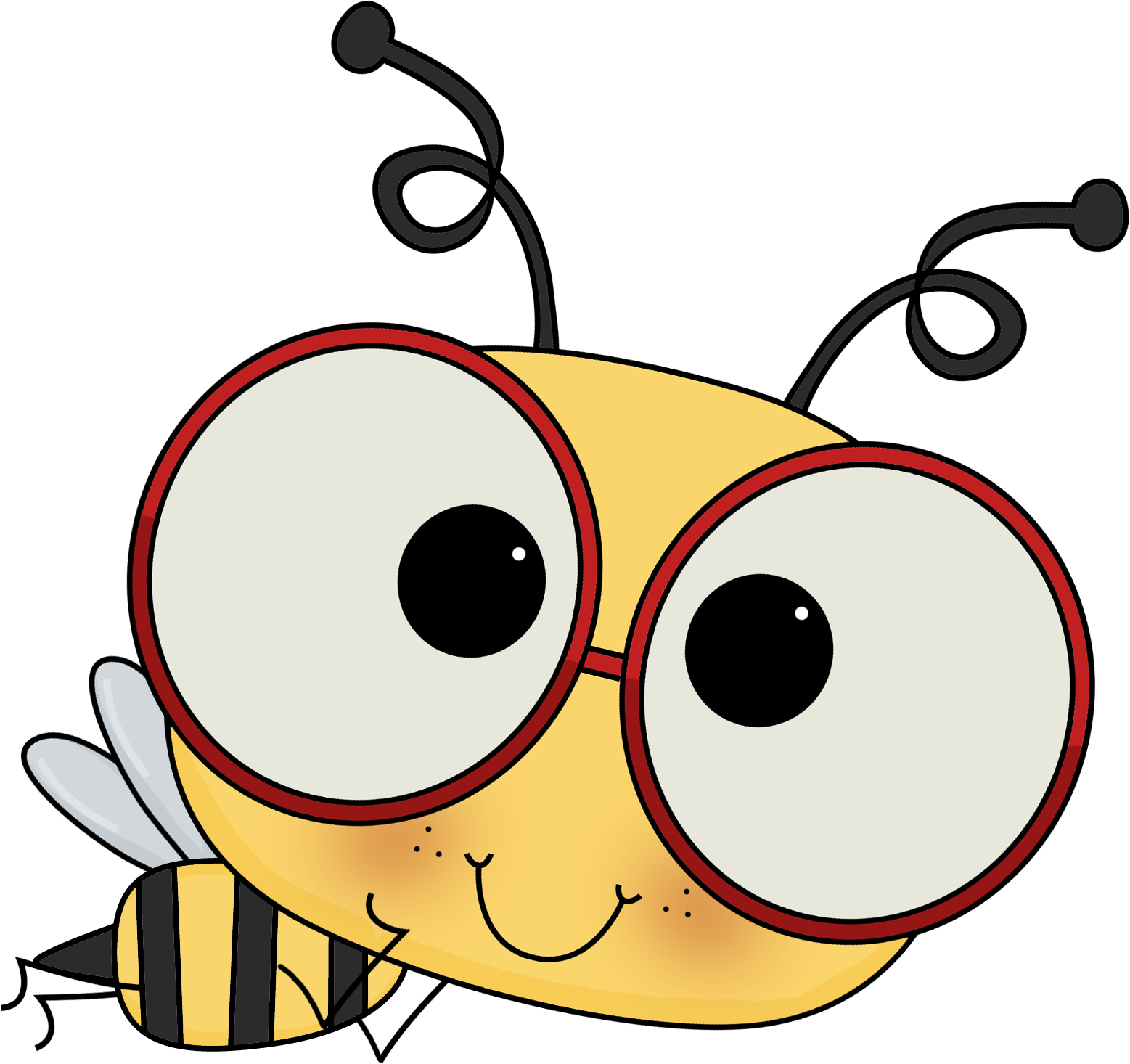 High Frequency Word
Read the following words.
and
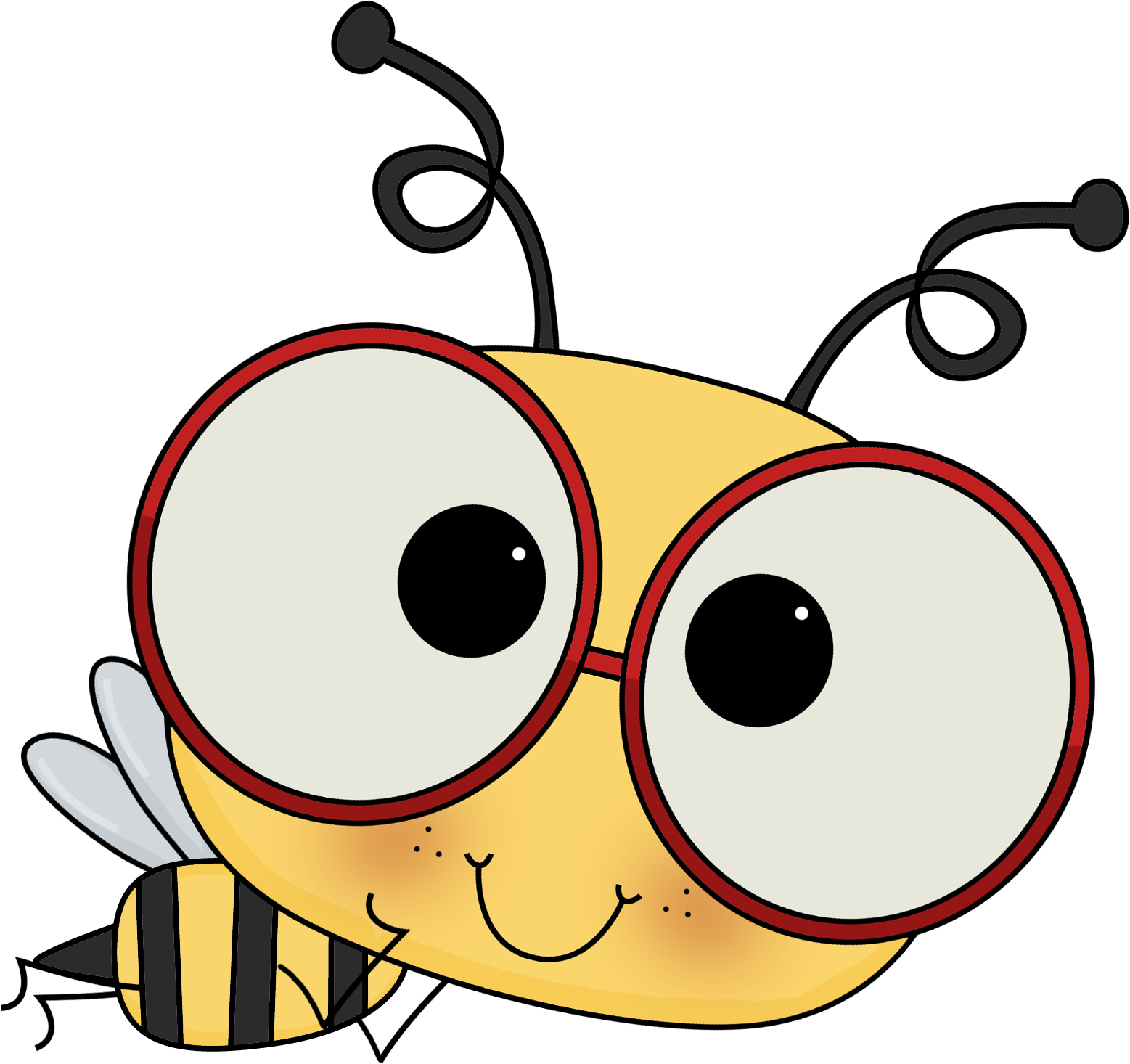 High Frequency Word
Read the following words.
to
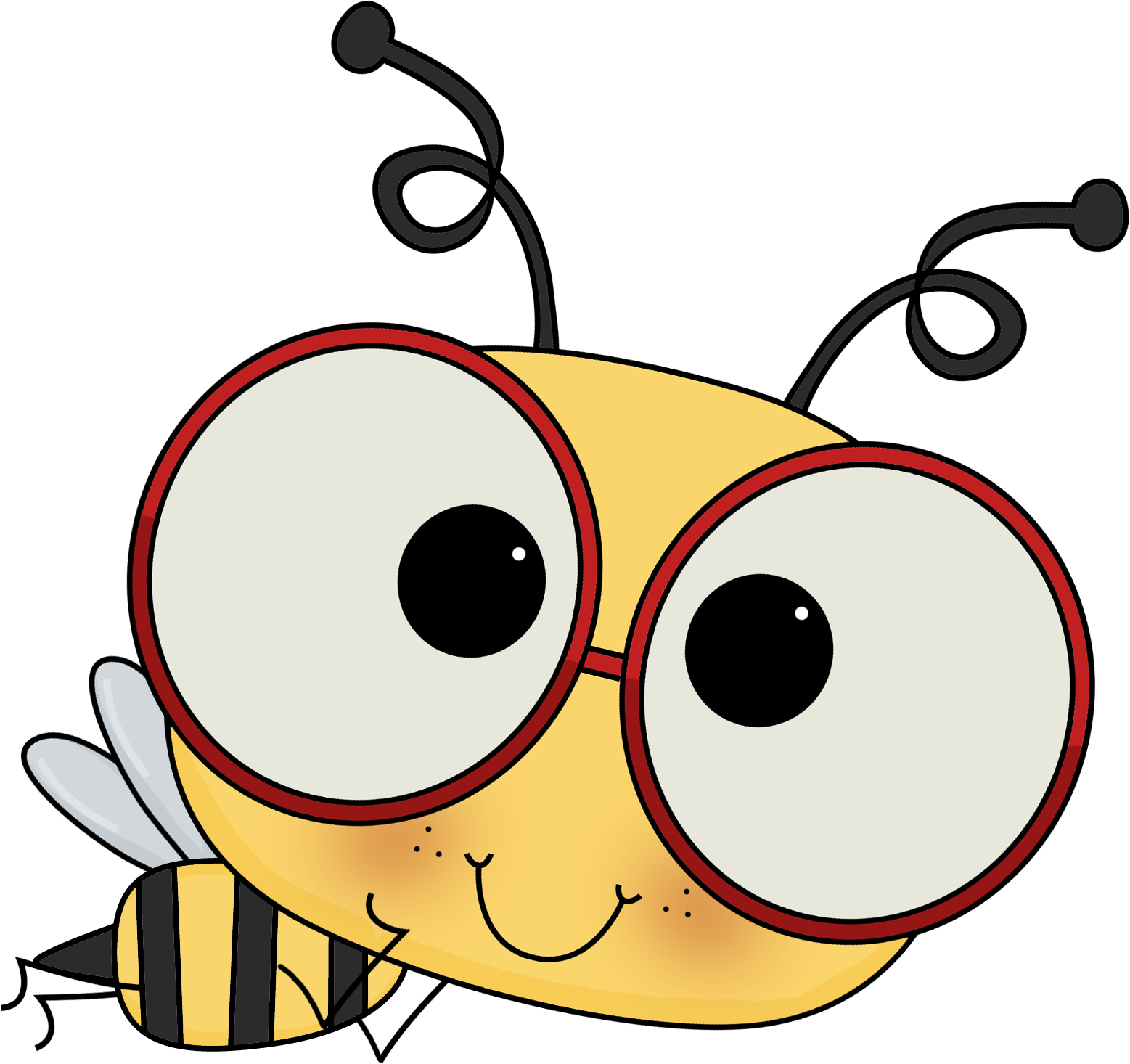 High Frequency Word
Read the following words.
of
Oral Language
SENTENCE Writing
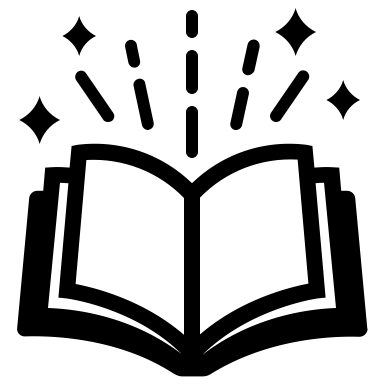 Creating written texts
What is a verb?
A verb is a word that shows an action, occurrence, or state of being. 
Every sentence must have a verb.
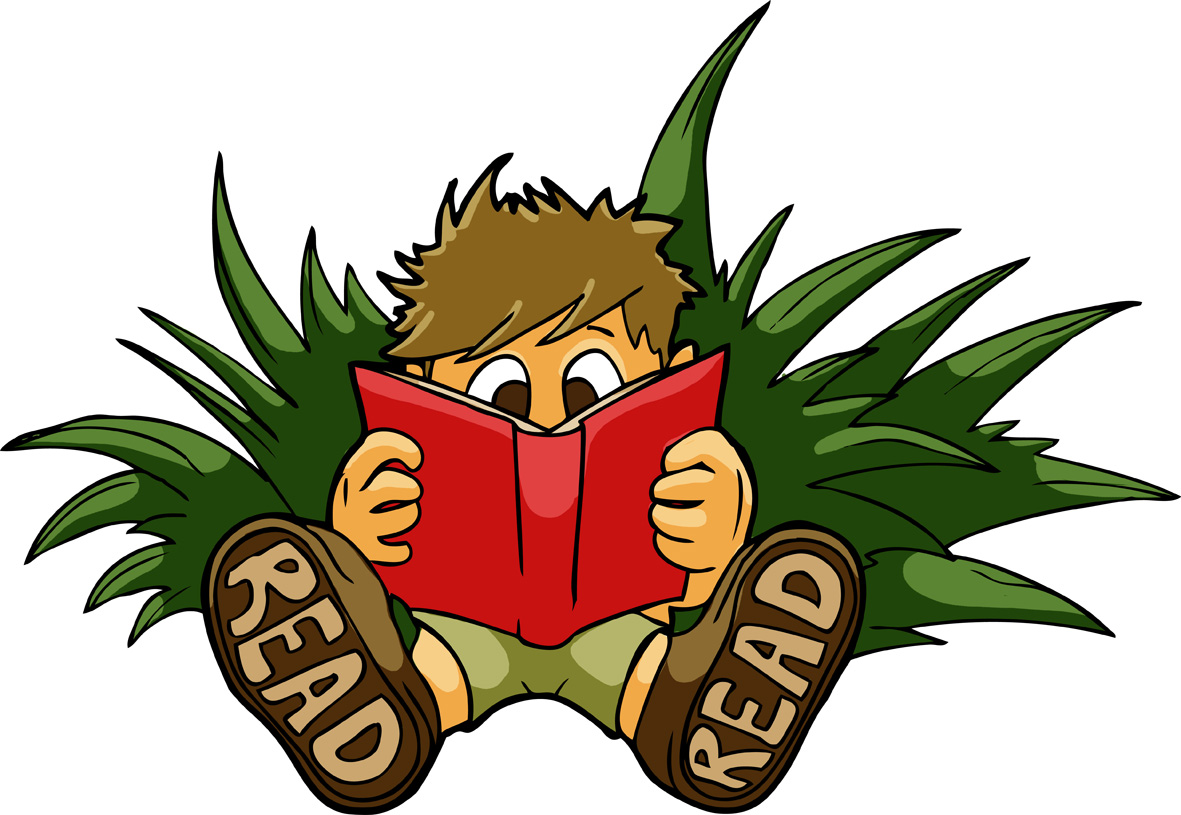 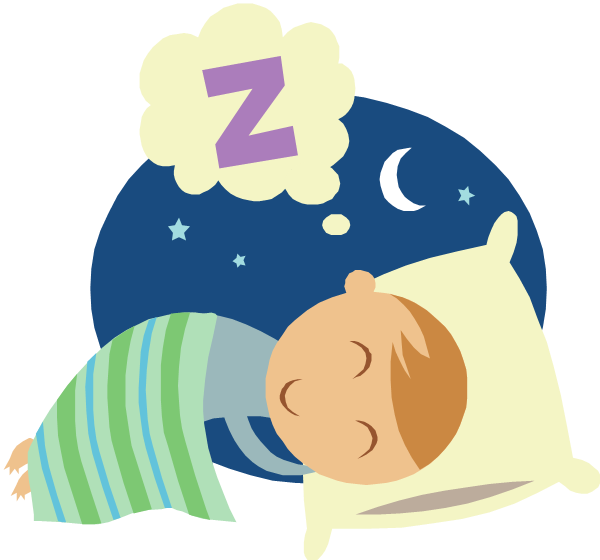 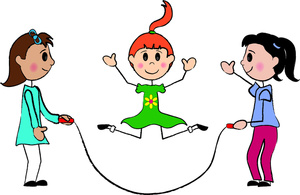 Some examples of Verbs
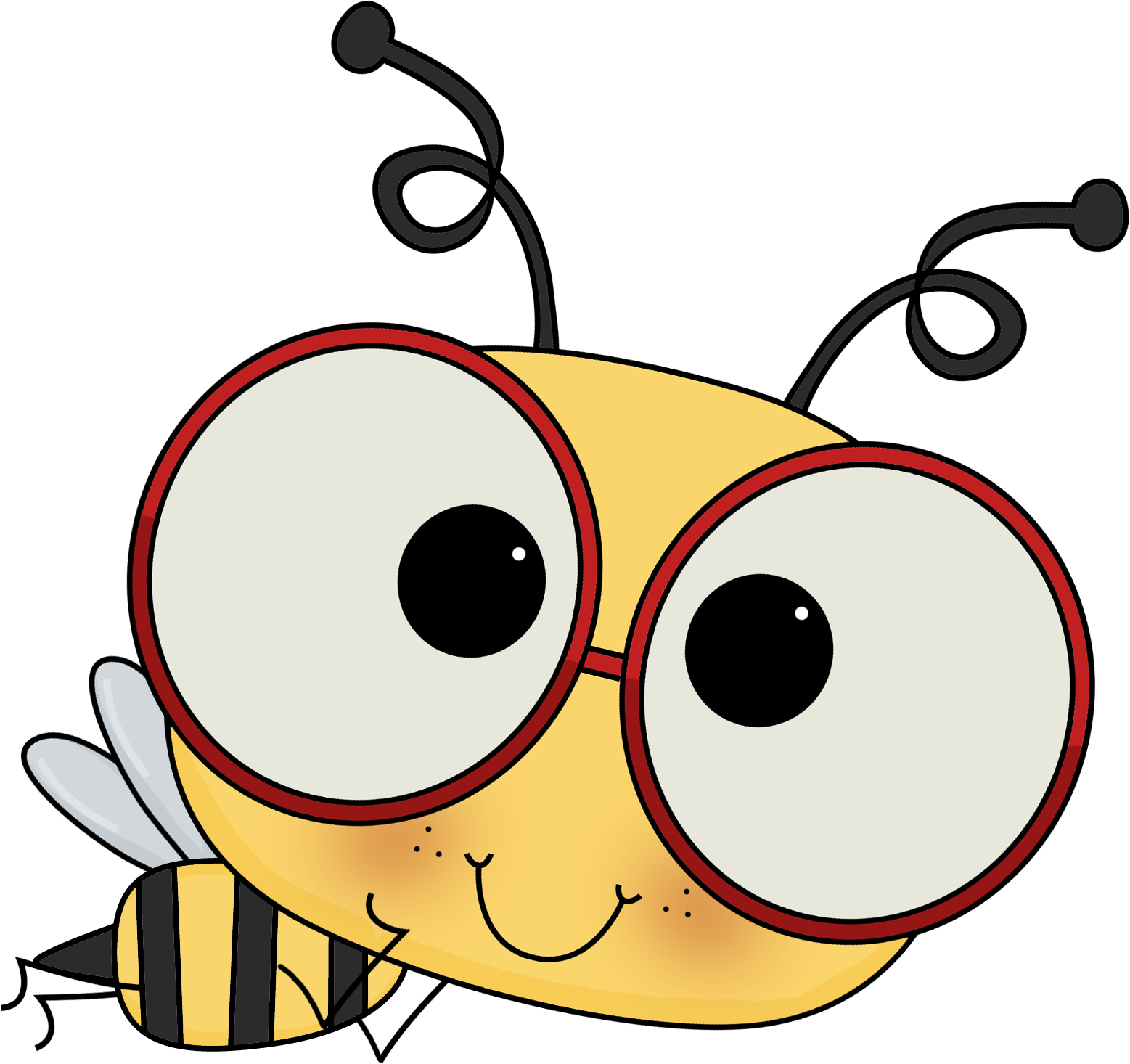 Oral Language
Let’s write a sentence using the verb, ‘like’
Creating written texts
Remember, you can::

Copy the sentence 
Change the sentence
Create your own sentence classroom.
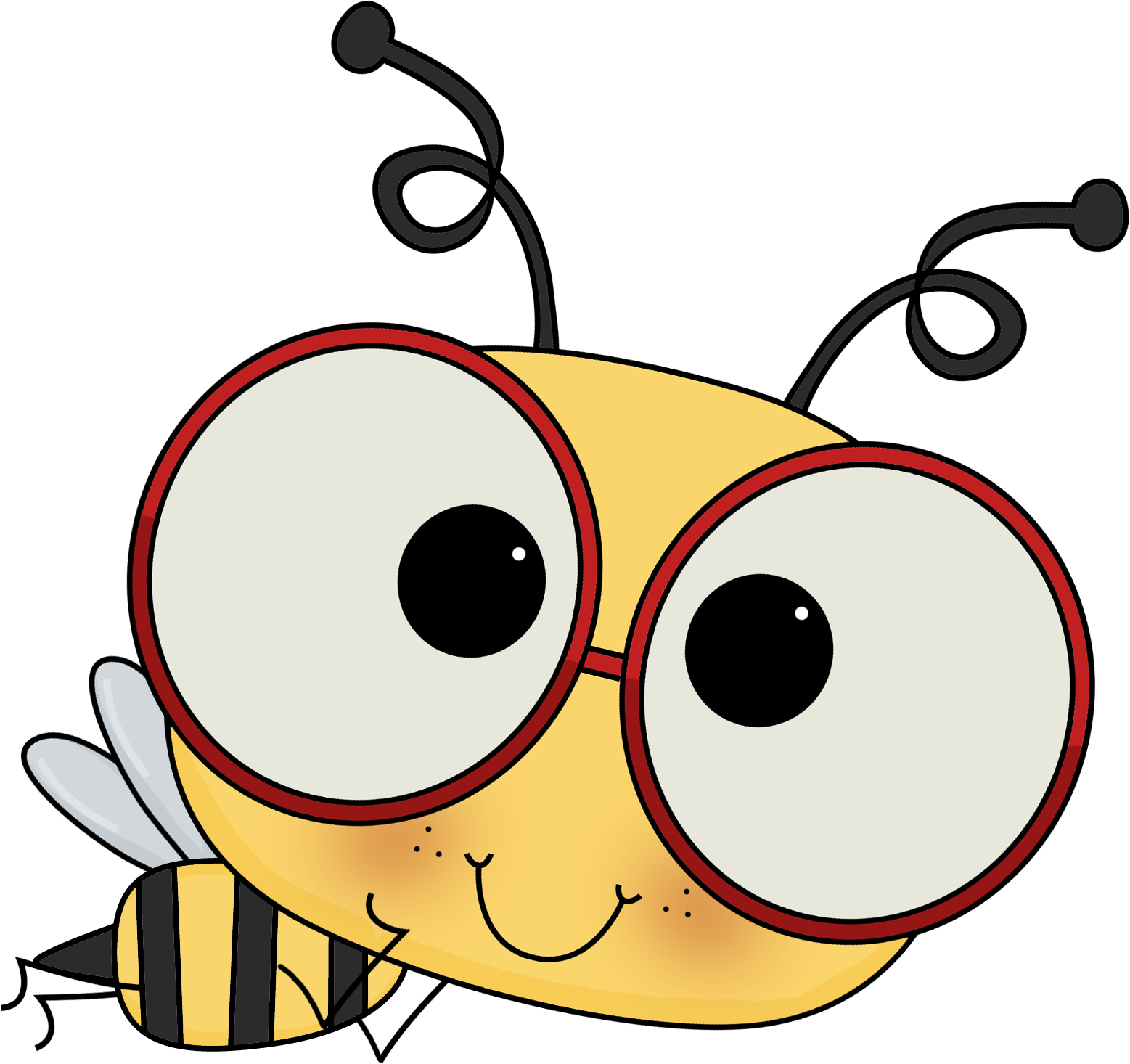 Oral Language
Let’s write a sentence using the verb, ‘like’
Creating written texts
I like to play.d back to our classroom.
Copy
Change 
Create
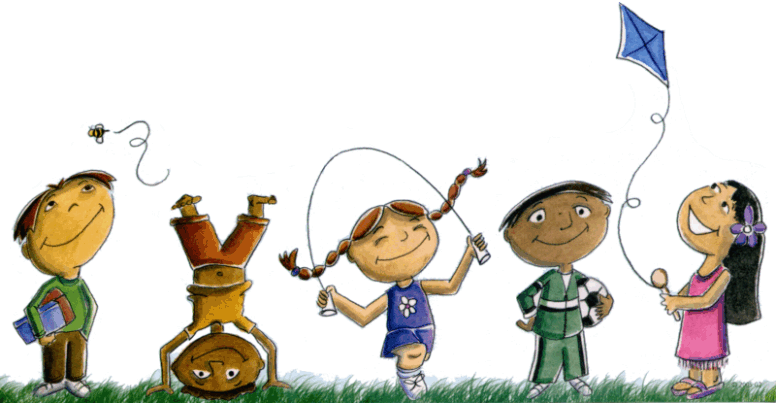 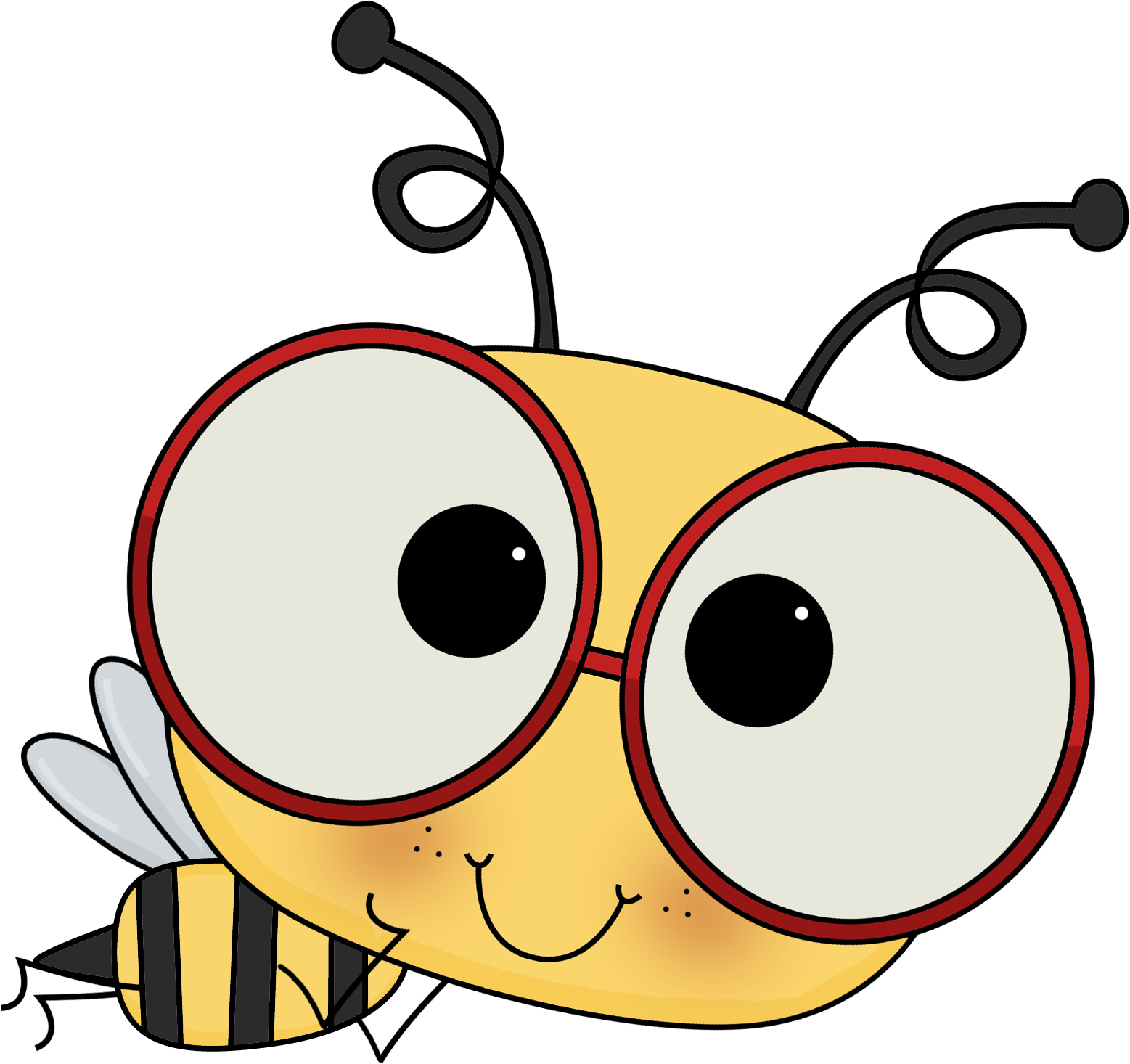 Oral Language
Let’s write a sentence using the verb, ‘like’
Creating written texts
Copy
Change 
Create
I like to play at the park. we lined up at the desk to borrow our book. Finally, we walked back to our classroom.
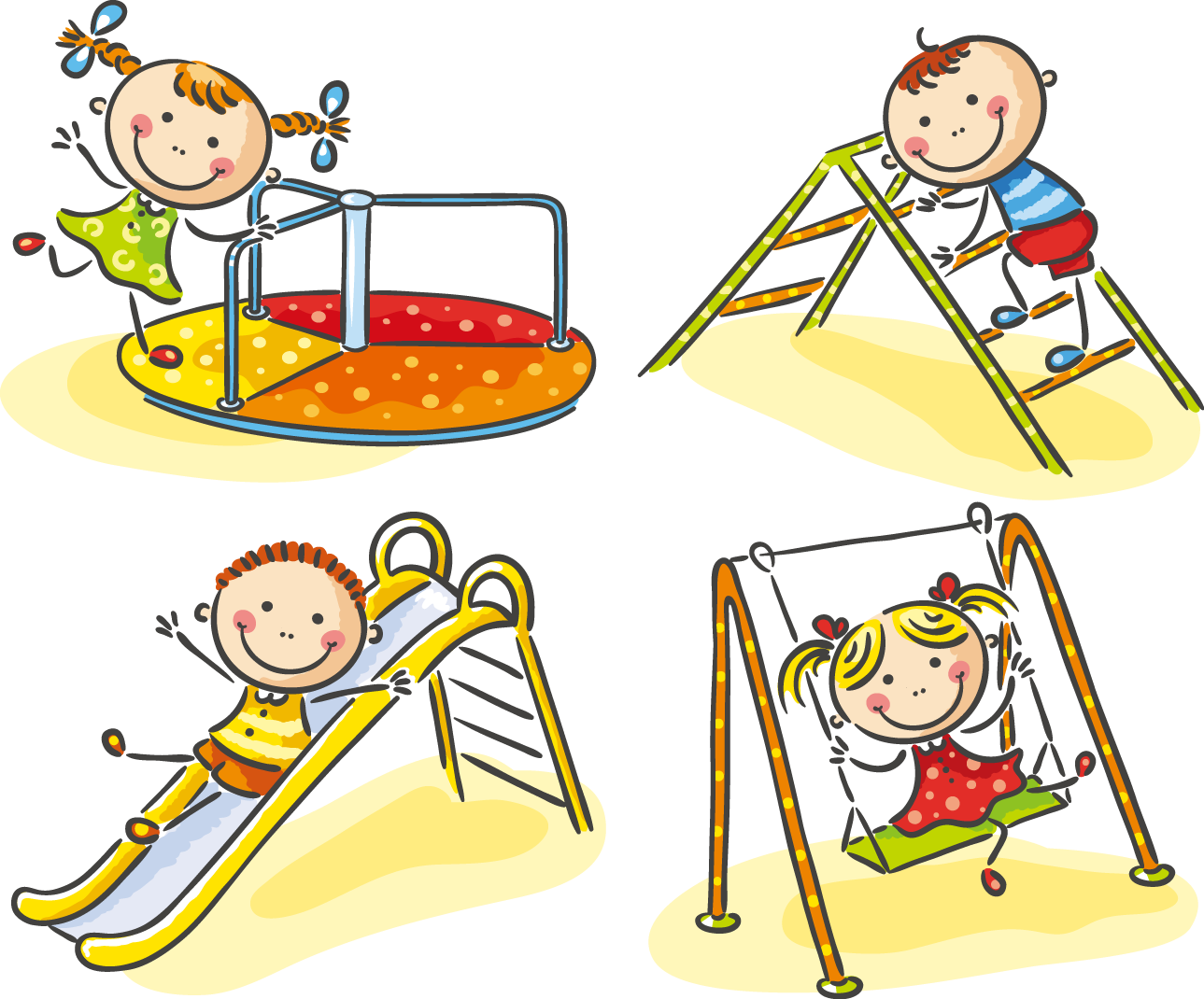 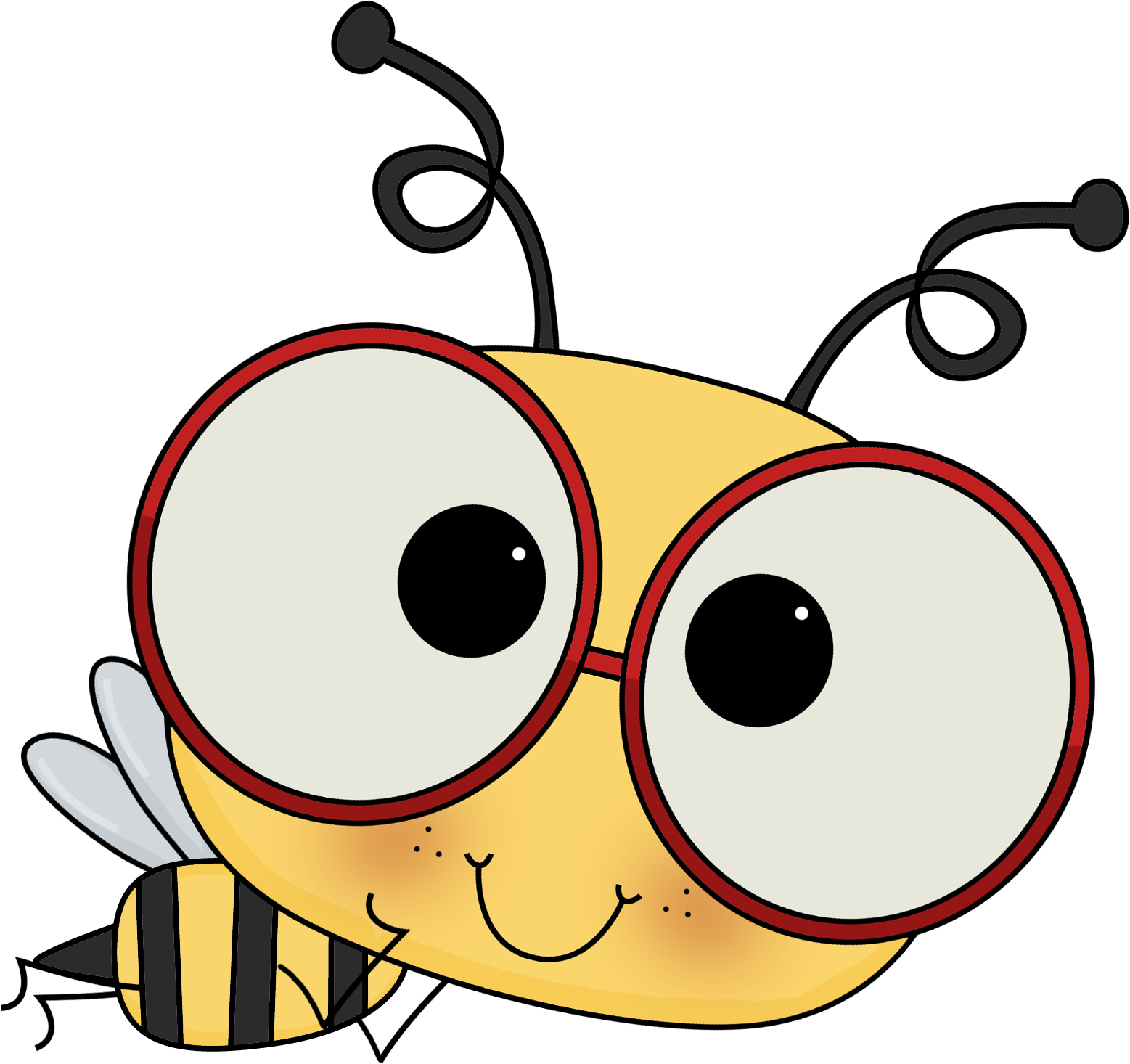 Oral Language
Let’s write a sentence using the verb, ‘like’
Creating written texts
On Friday, I like to play at the park. Finally, we walked back to our classroom.
Copy
Change 
Create
Lesson 2
Learning intentions & Success Criteria
This week we are learning to:
independently read, write and communicate ideas
I can:
use simple and compound sentences when speaking
Participate in small-group and class discussions 
segment words into syllables and phonemes as a strategy for spelling 
write compound sentences using a coordinating conjunction
find the subject (noun) and verb in a clause
use correct sentence boundary punctuation, such as full stops and capital letters
PHONIC KNOWLEDGE
Daily Review
fl
br
sl
cl
pl
pr
sp
gr
cr
sm
sn
st
sw
qu
sk
tw
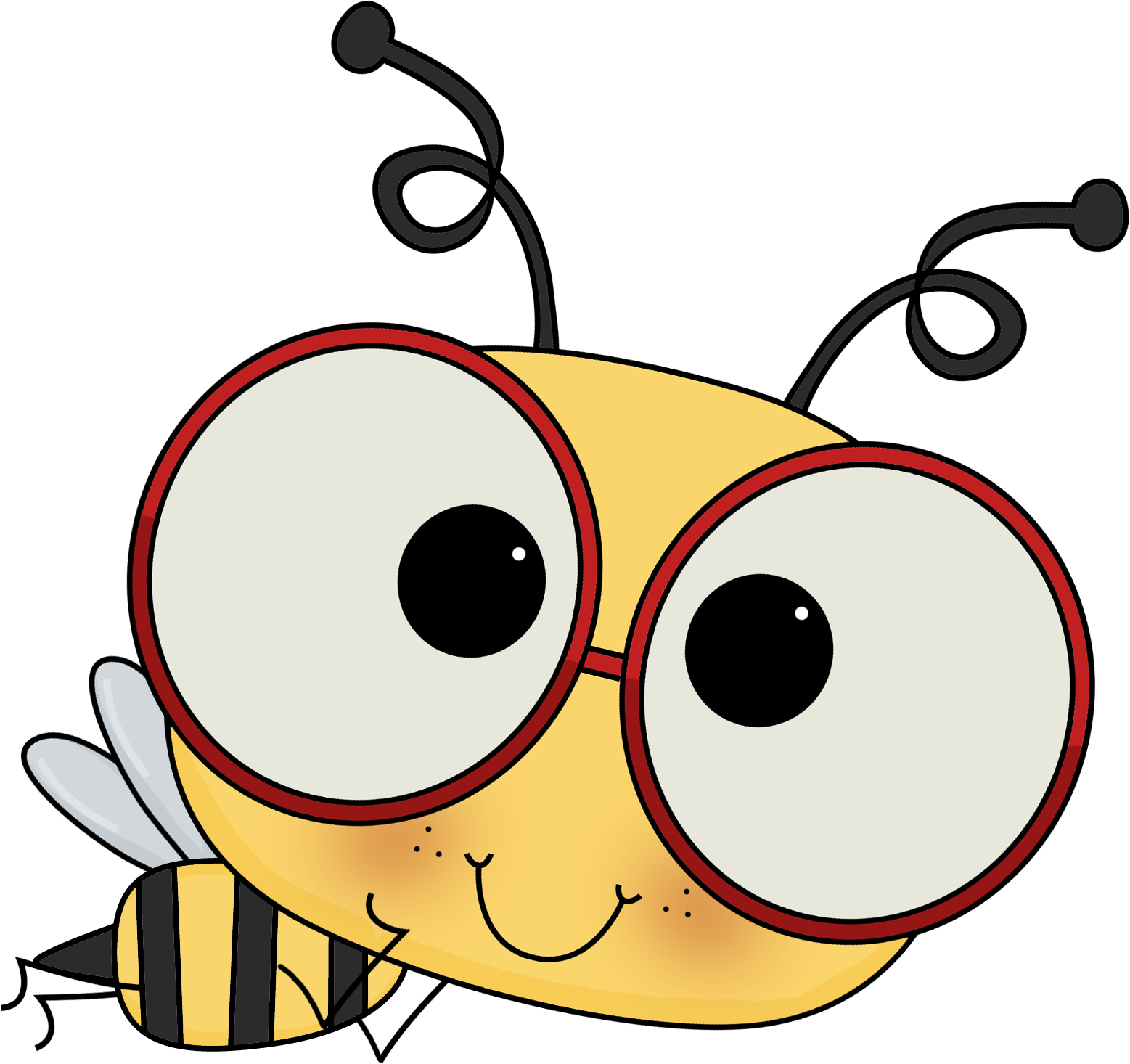 The /ay/ sound can be represented by be represented by many different graphemes.
ey 
as in they
eigh 
as in eight
ea 
as in break
Using your finger, ‘write’ the graphemes in the air and on the carpet whilst saying the phoneme aloud.
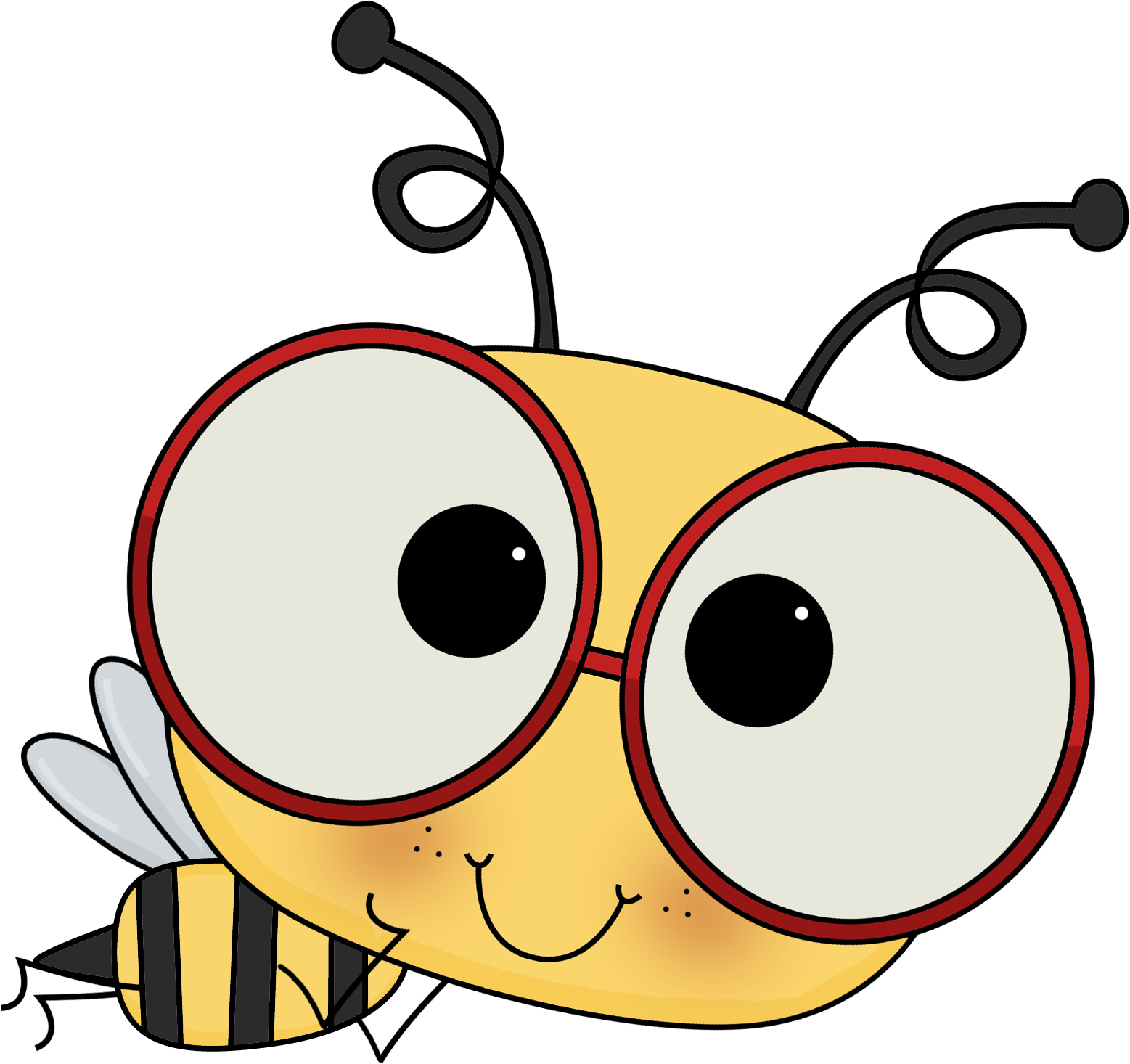 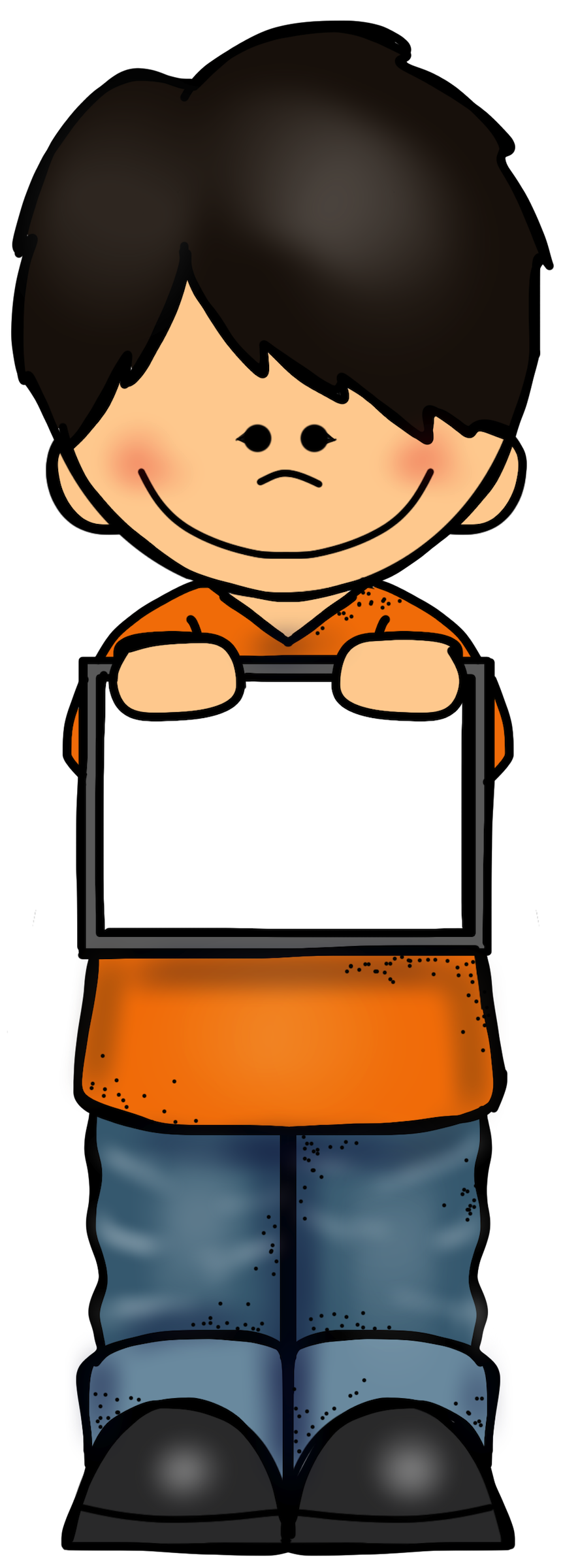 PHONIC KNOWLEDGE
Say the word
grey
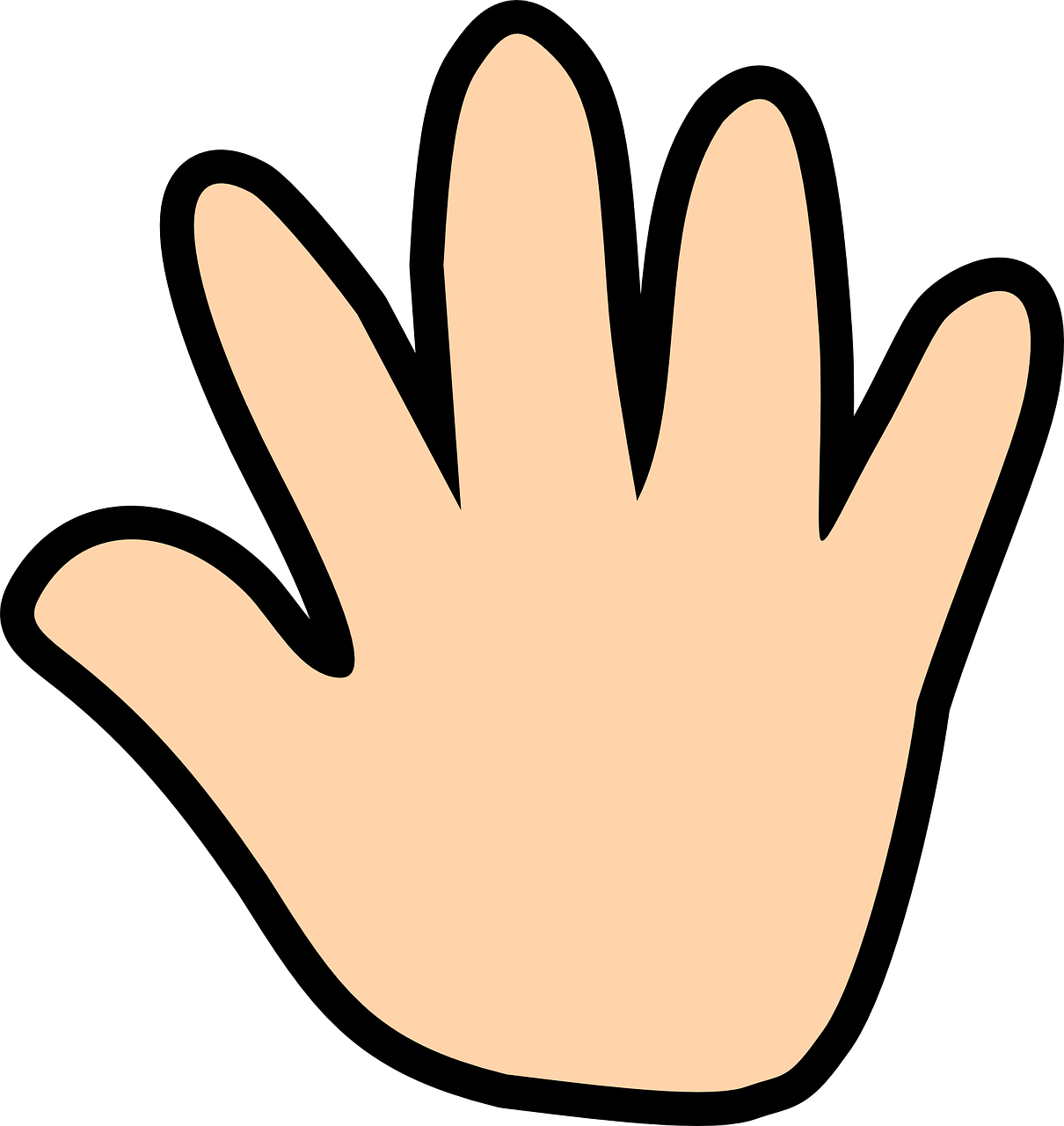 Segment the word
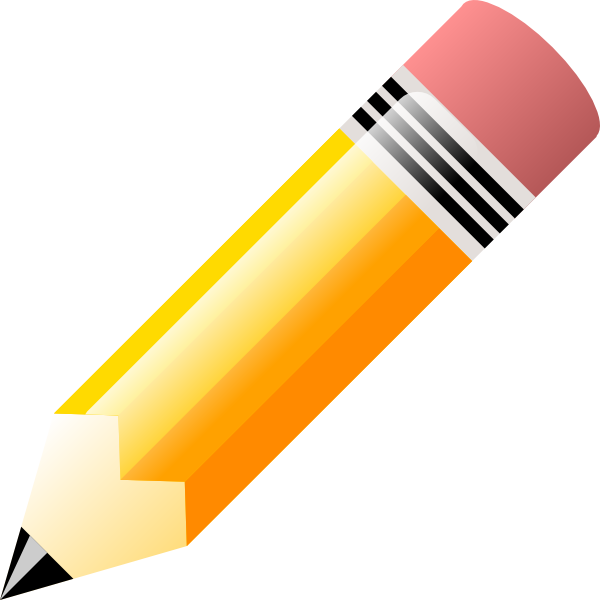 Write the word
Check the word
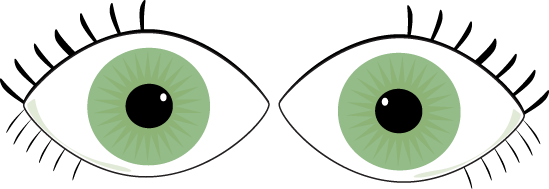 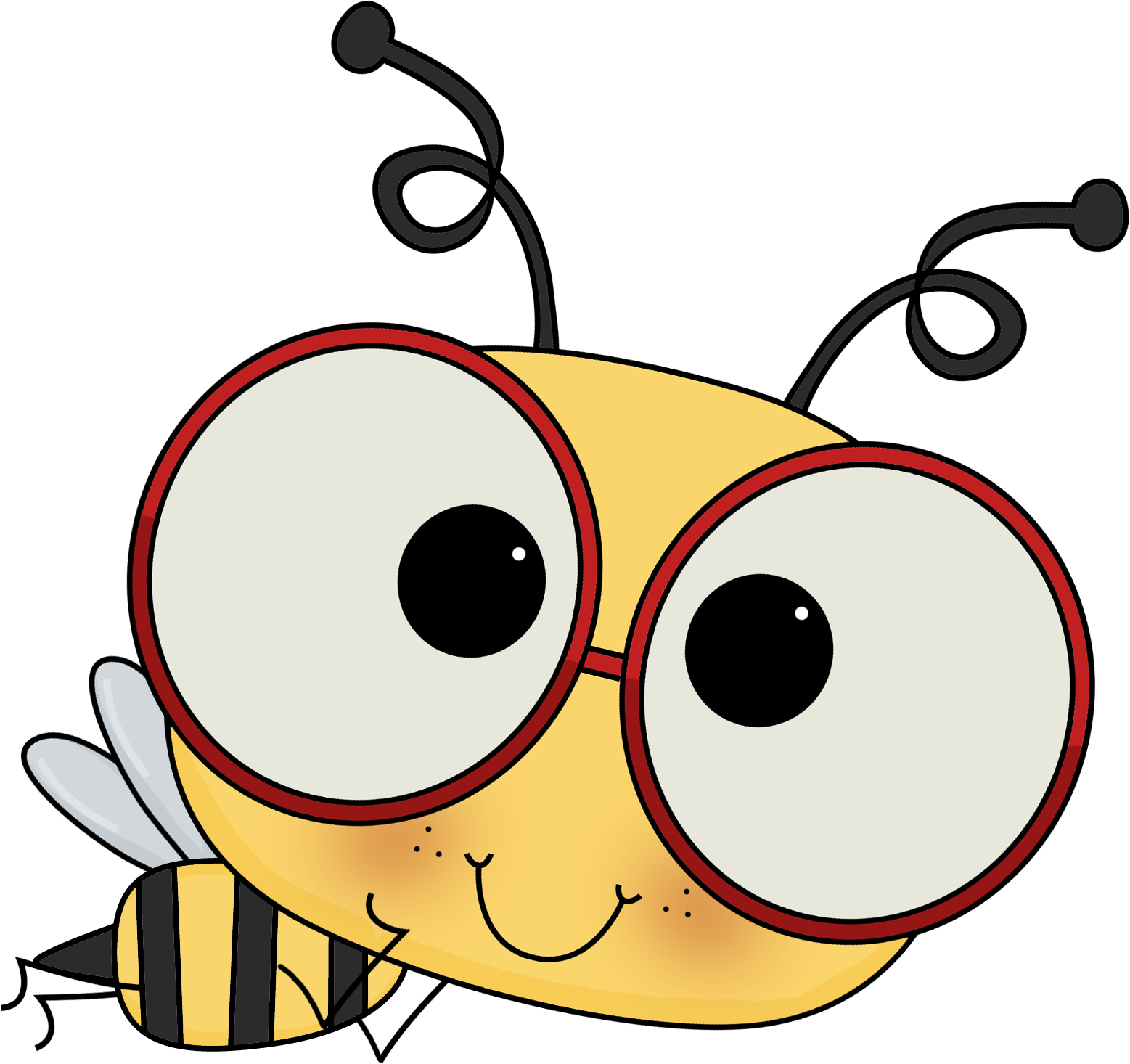 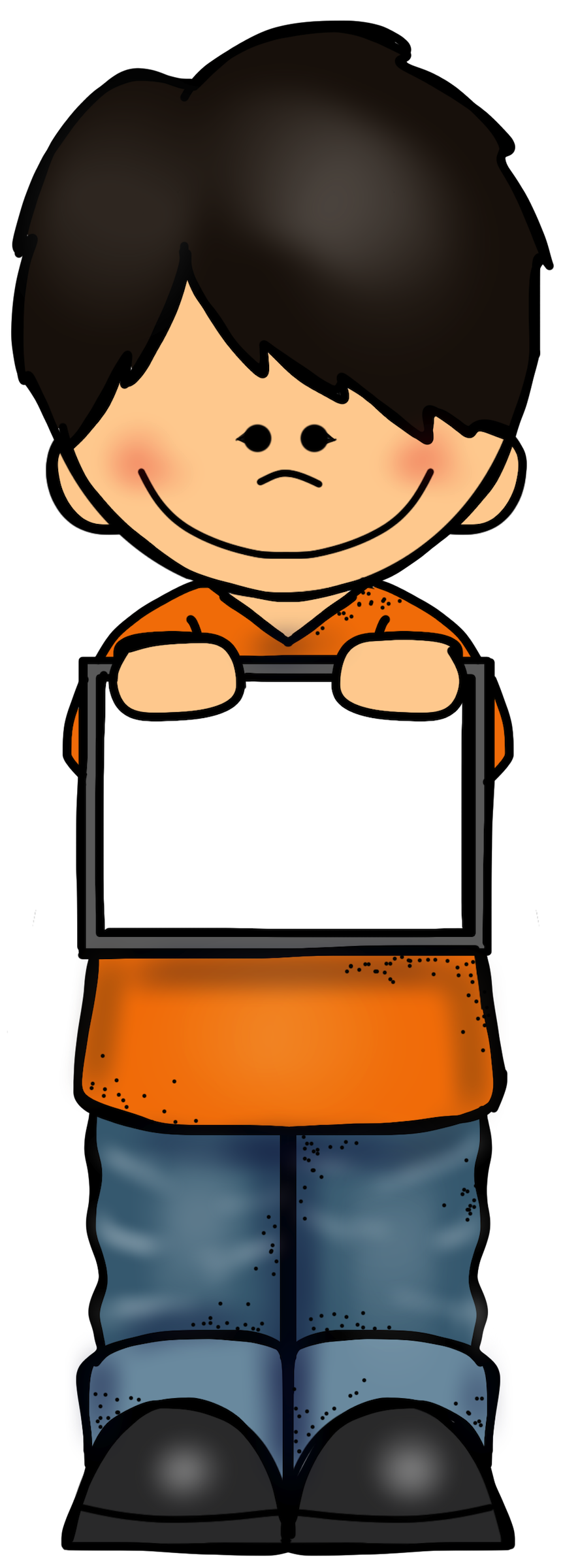 PHONIC KNOWLEDGE
Say the word
they
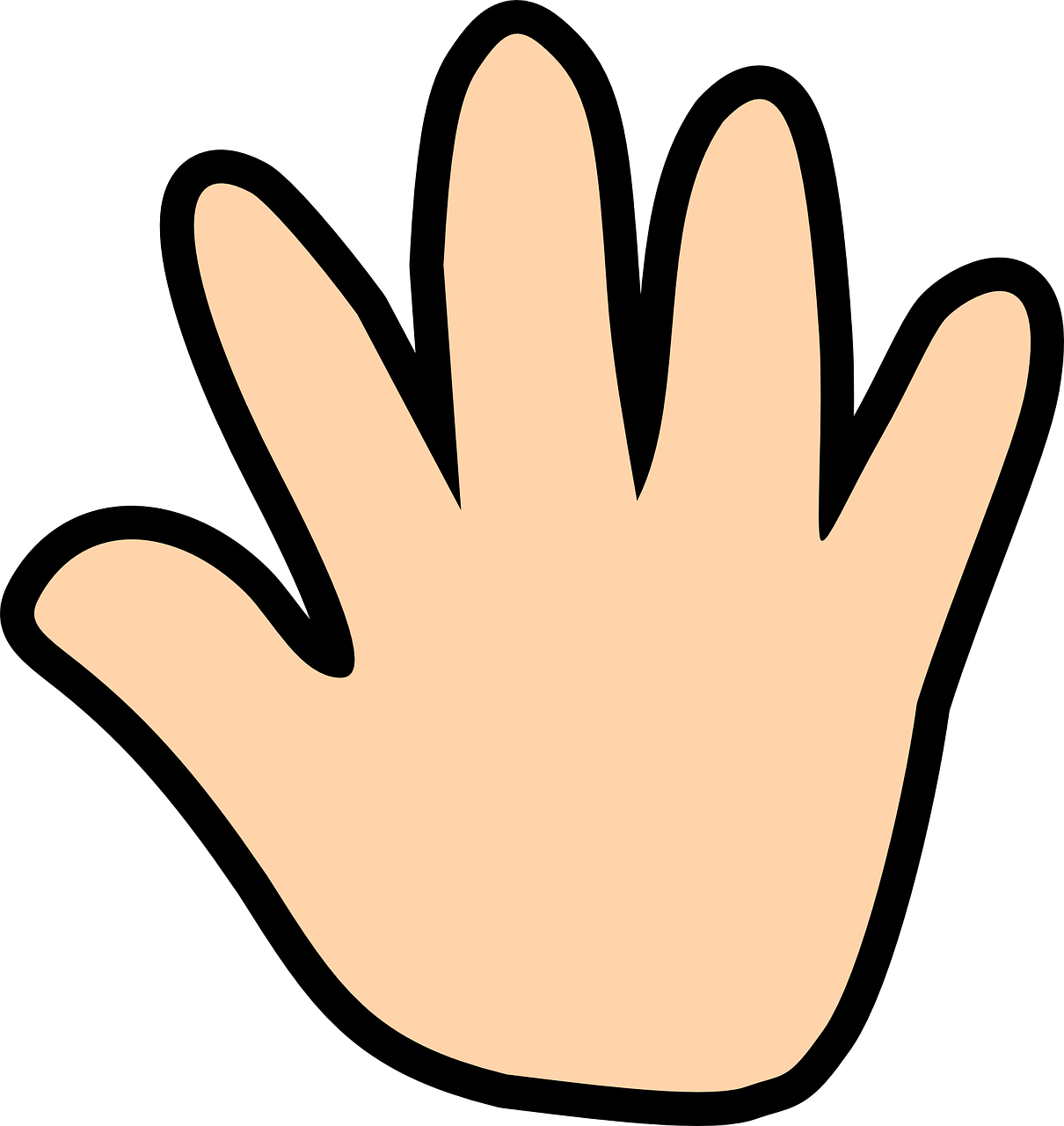 Segment the word
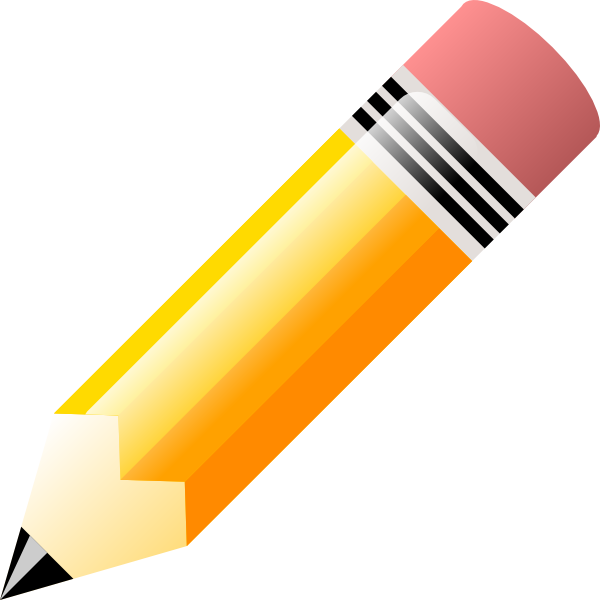 Write the word
Check the word
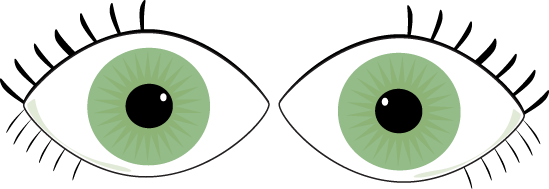 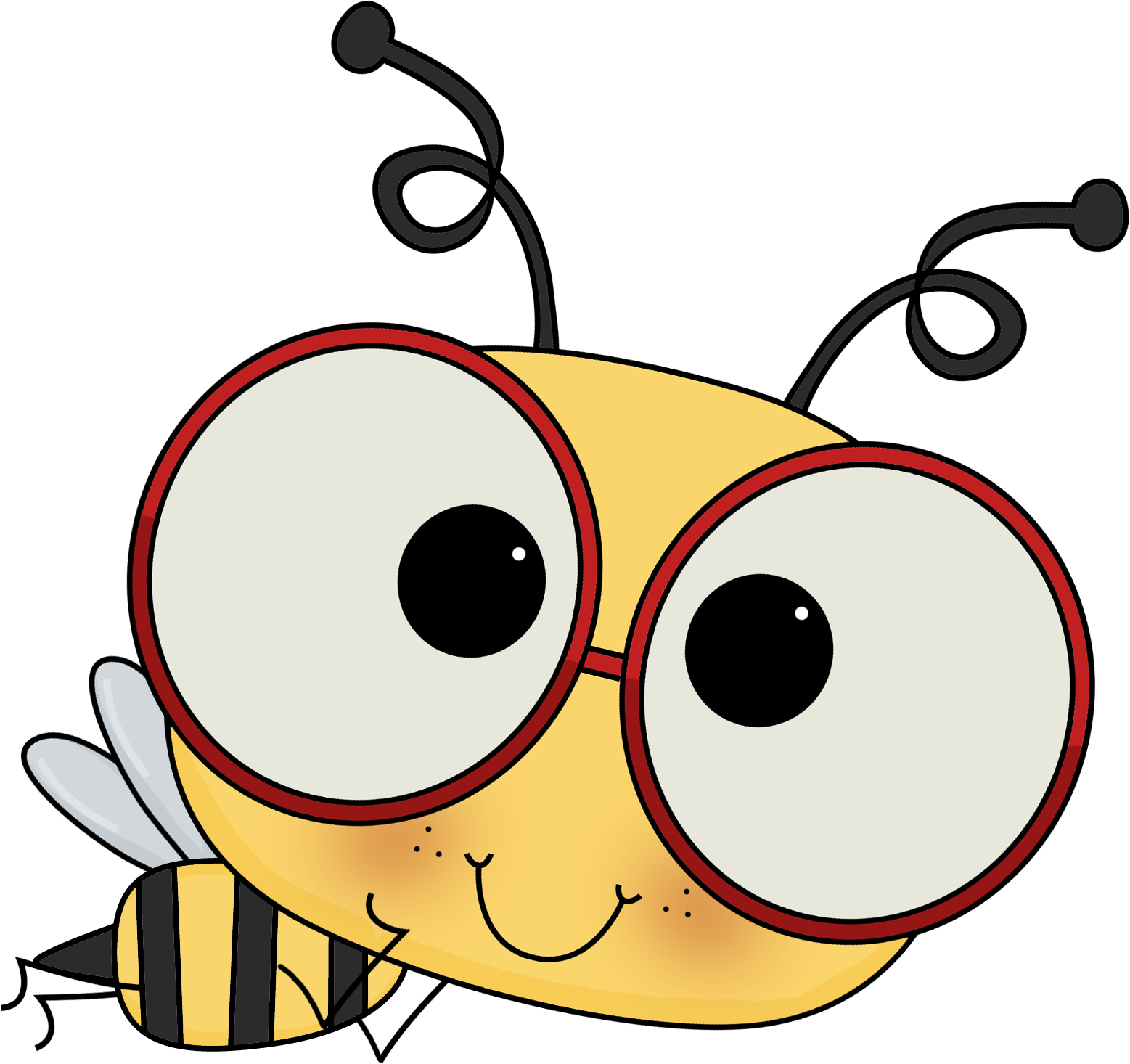 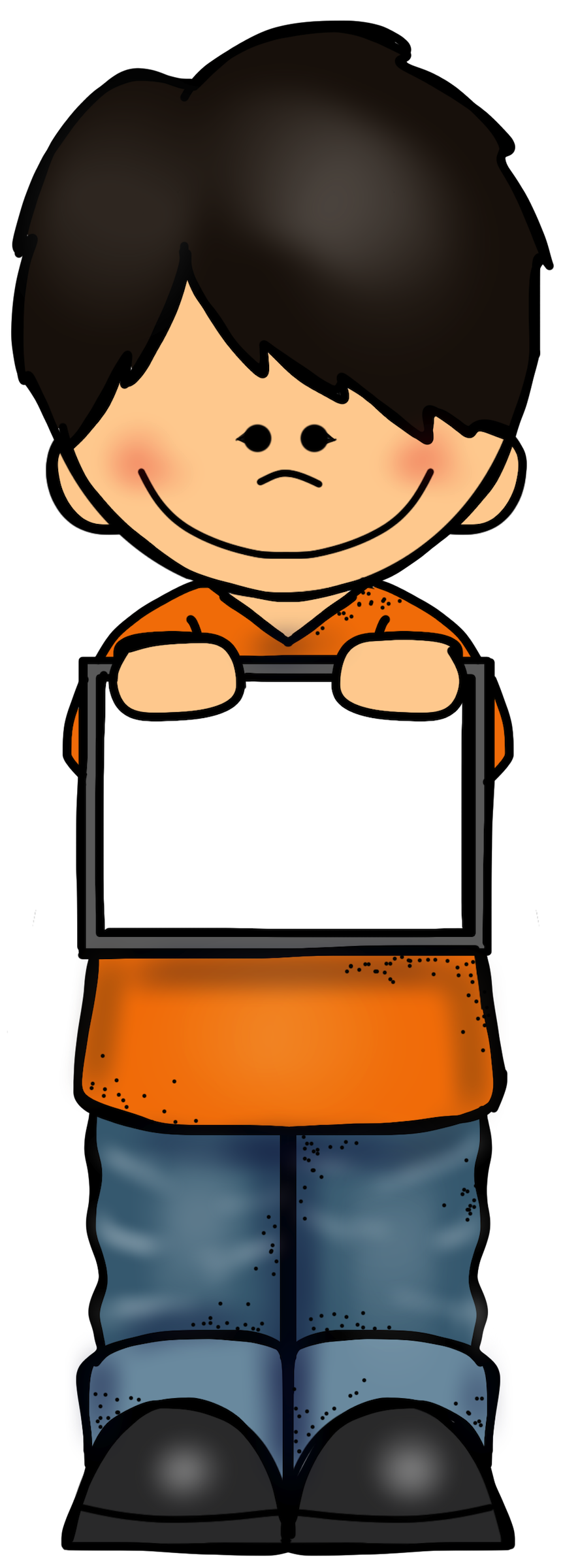 PHONIC KNOWLEDGE
Say the word
steak
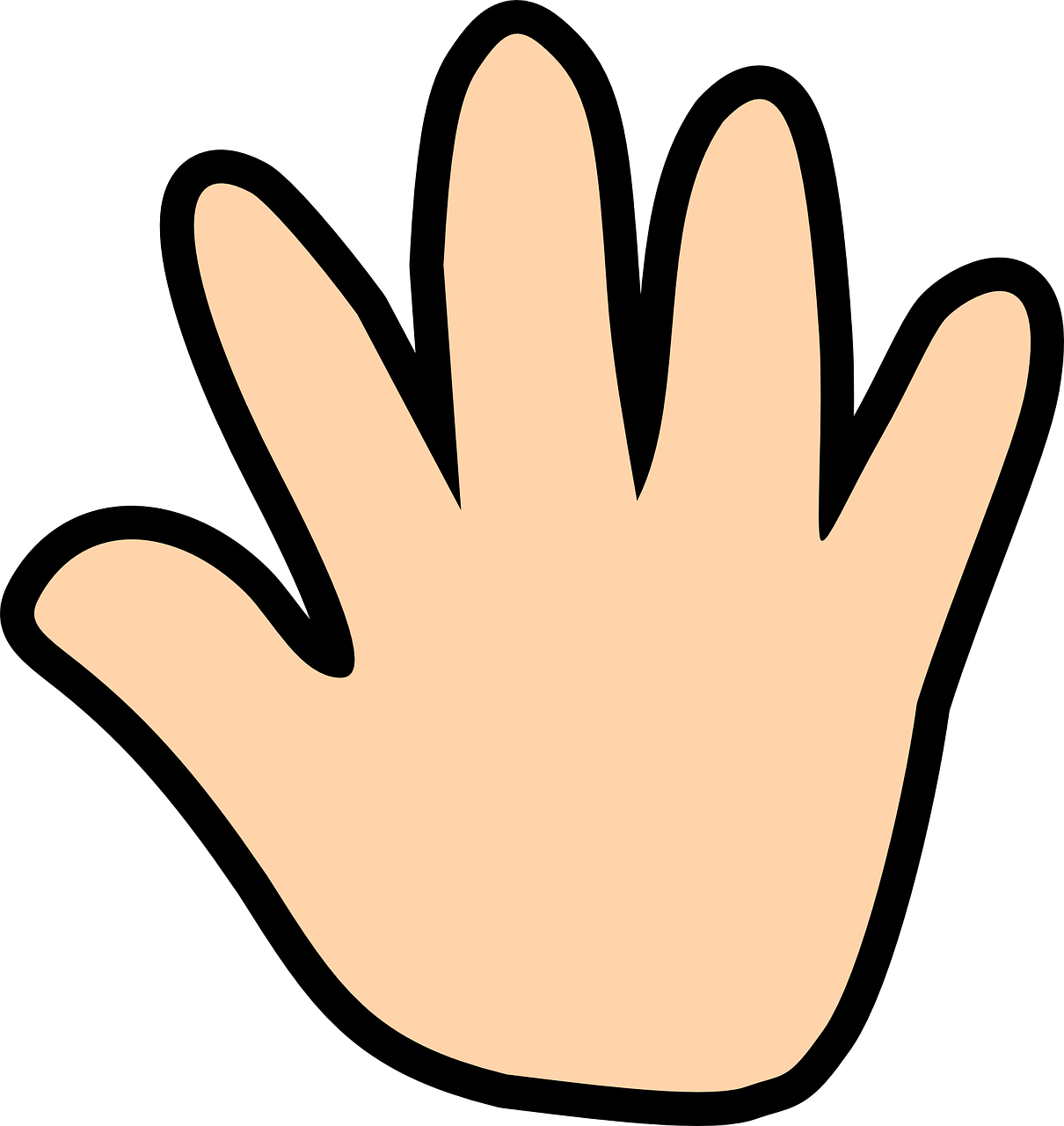 Segment the word
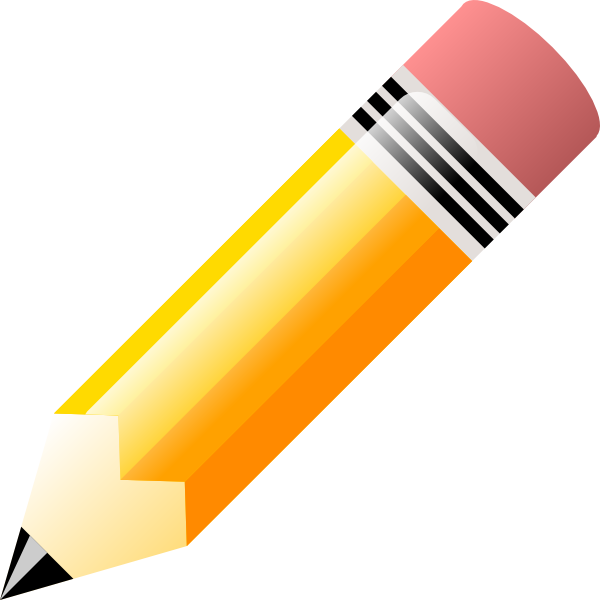 Write the word
Check the word
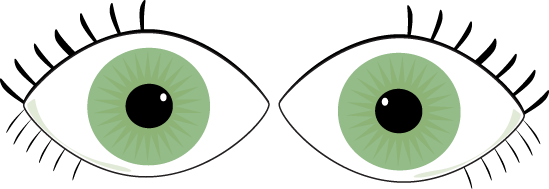 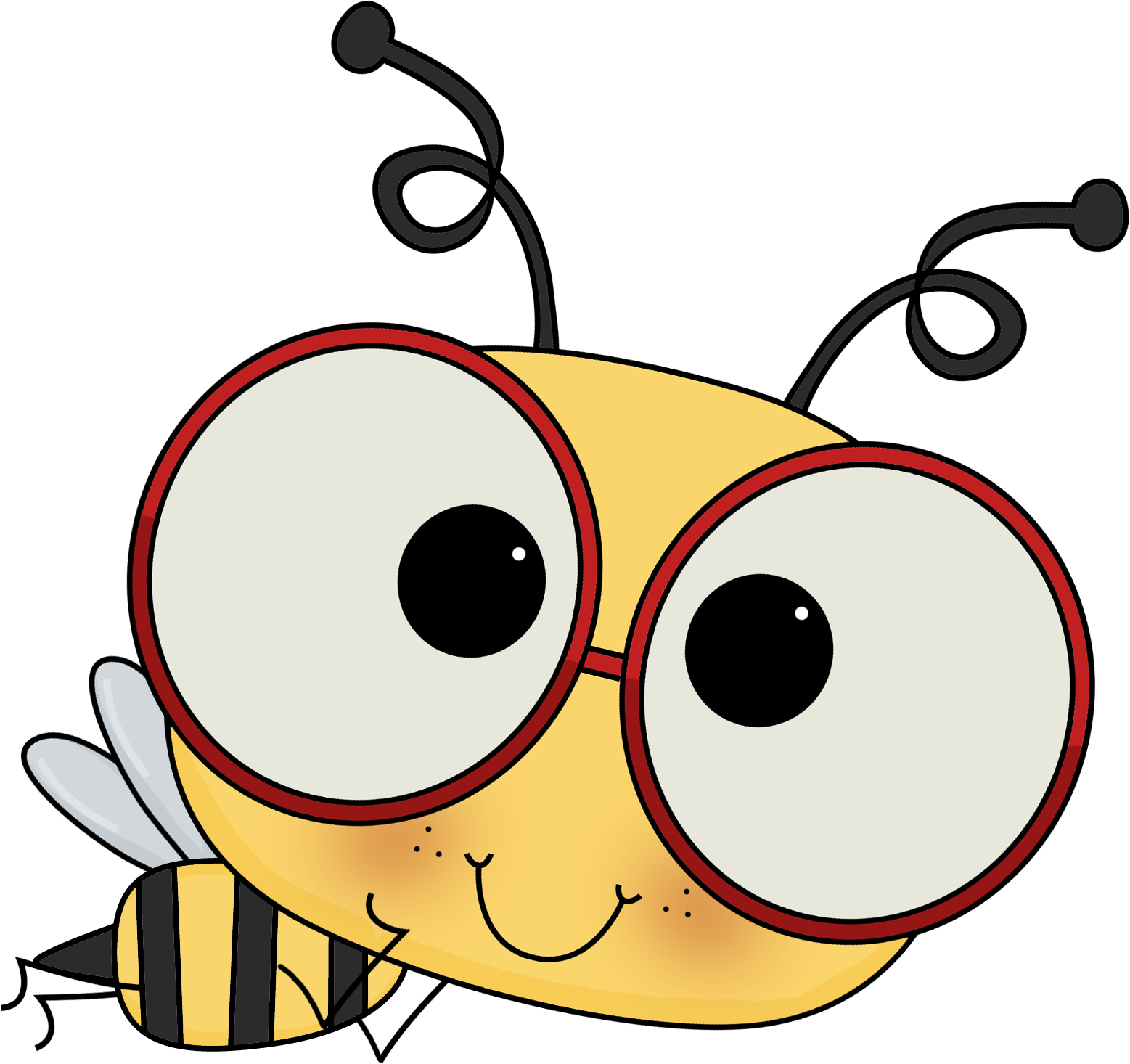 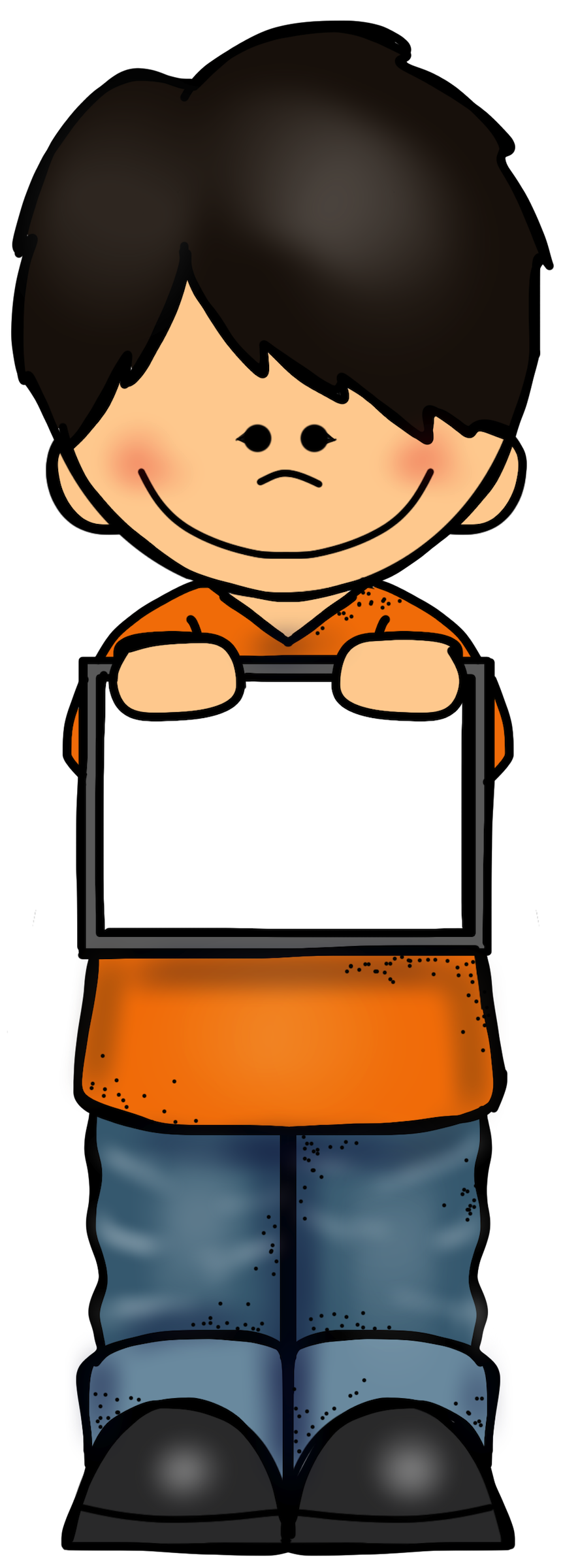 SPELLING
Say the word
break
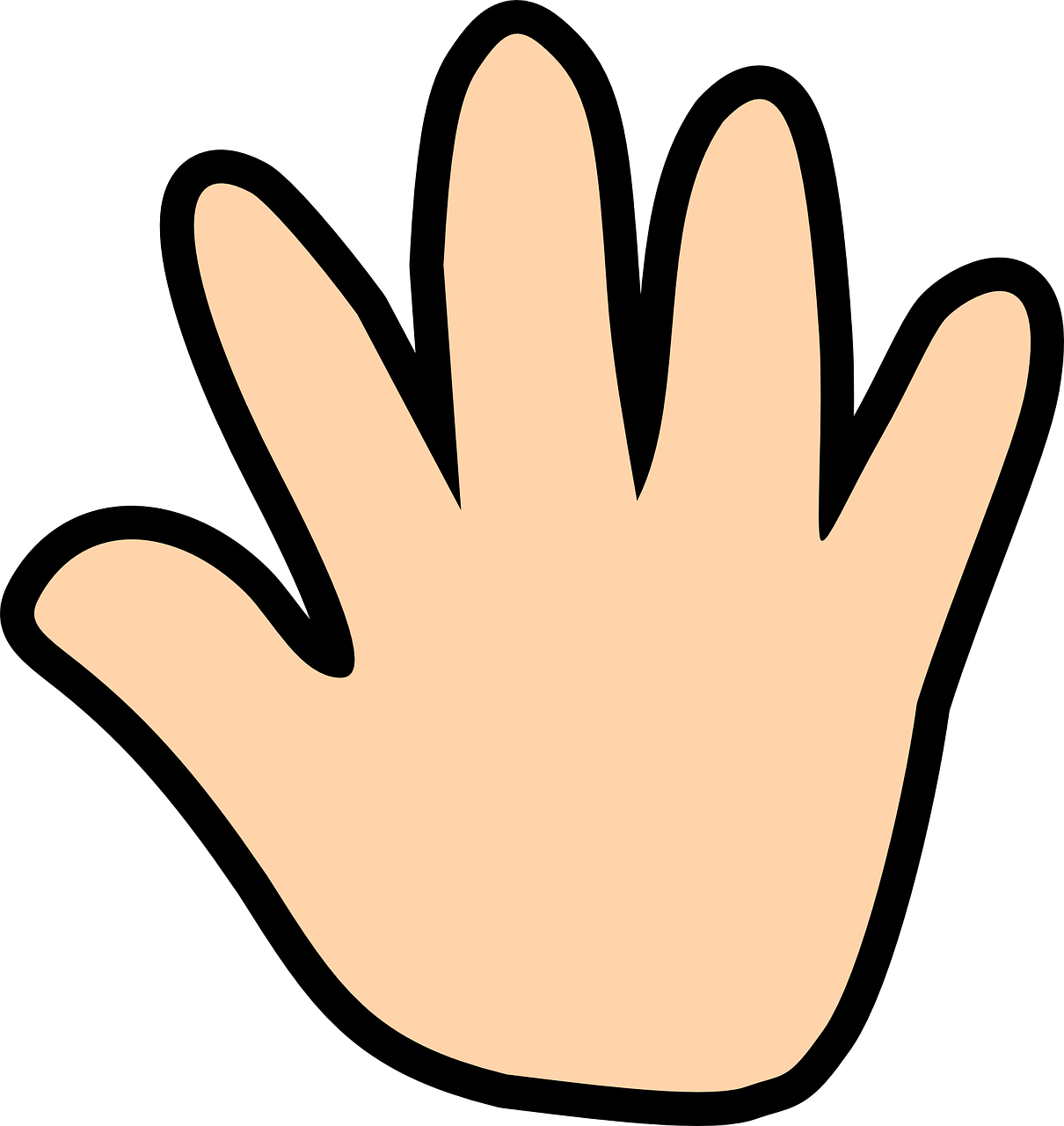 Segment the word
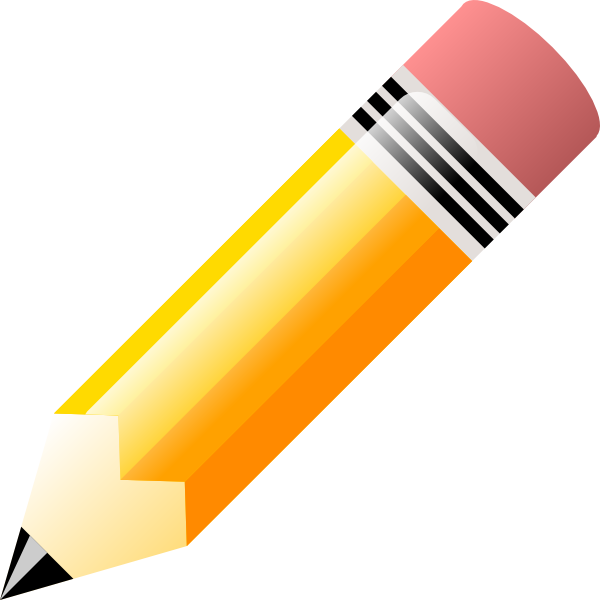 Write the word
Check the word
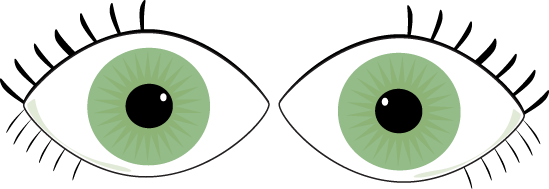 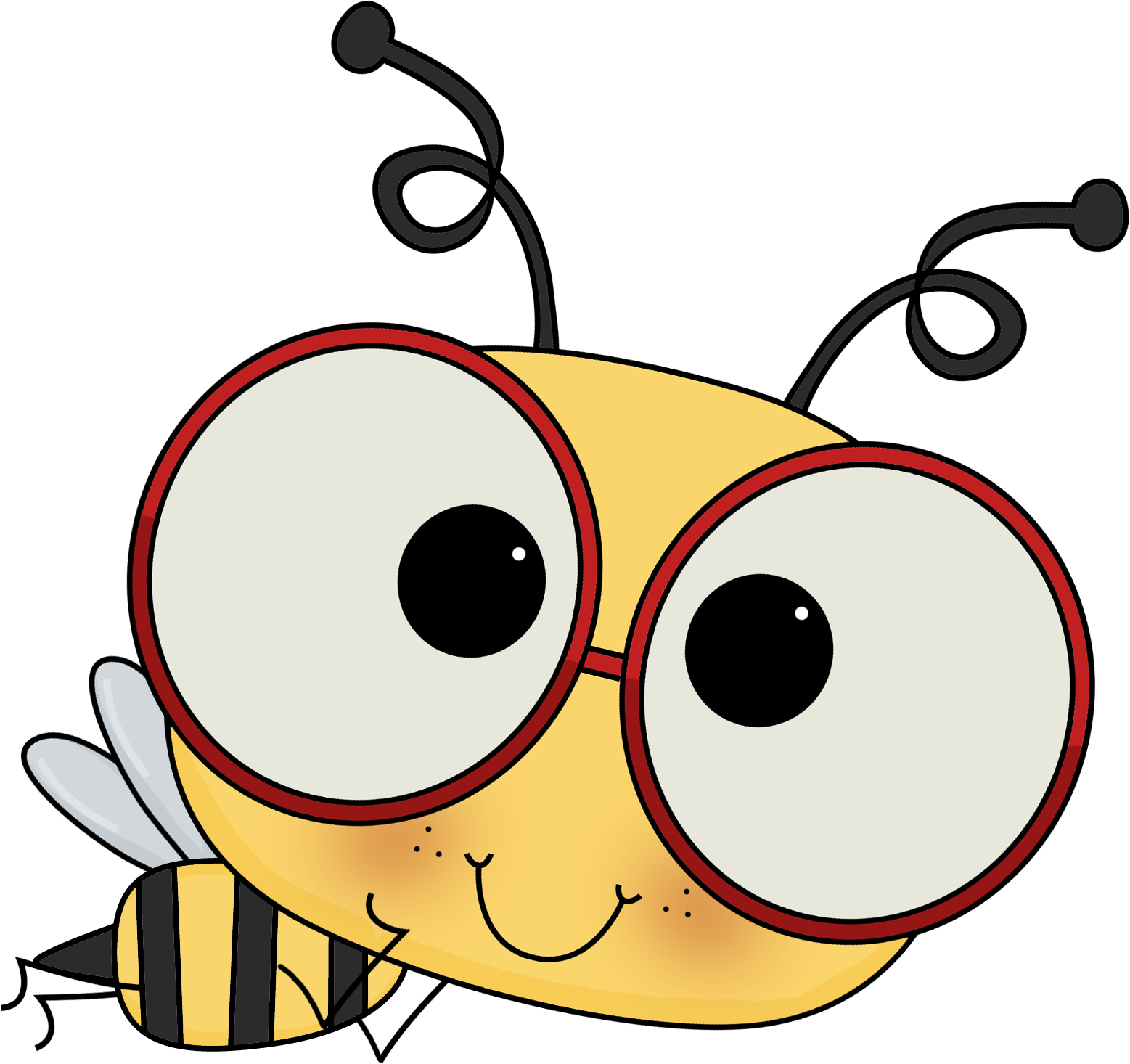 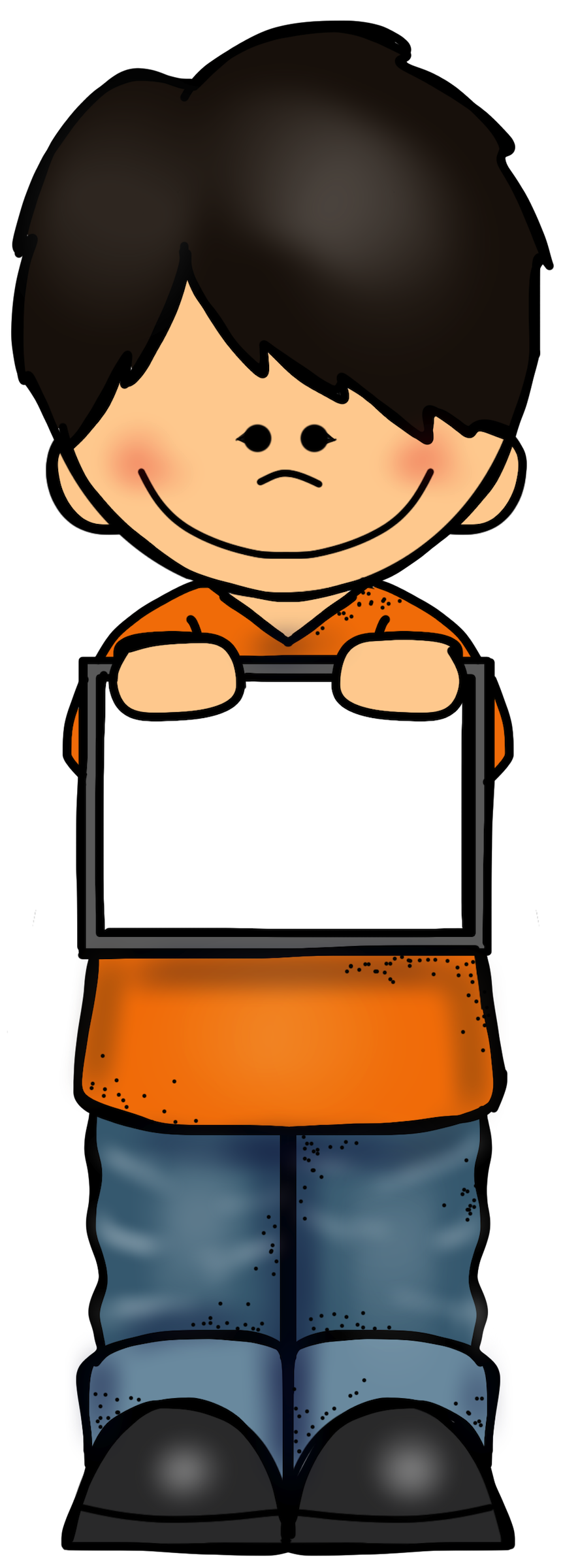 SPELLING
Say the word
great
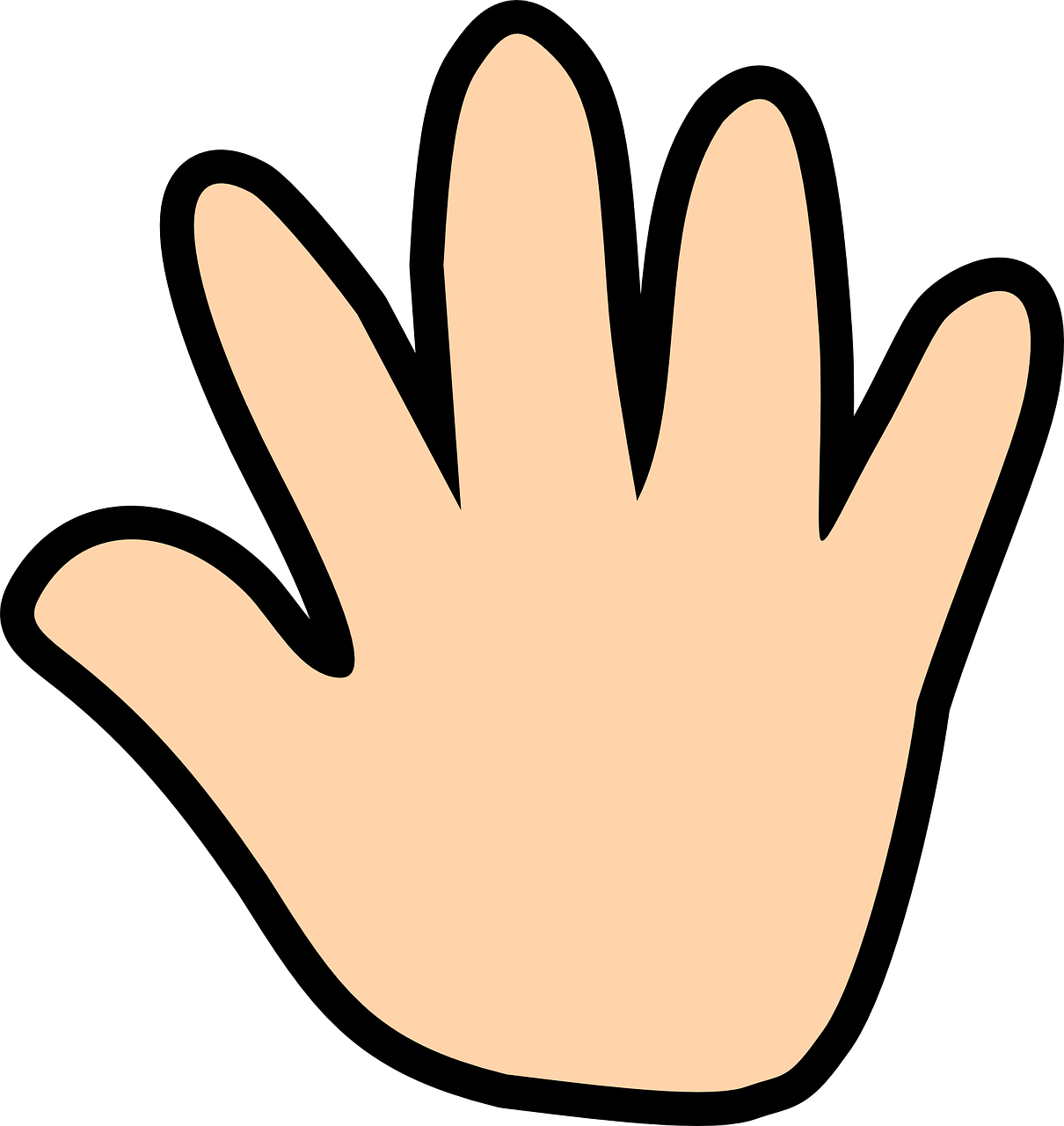 Segment the word
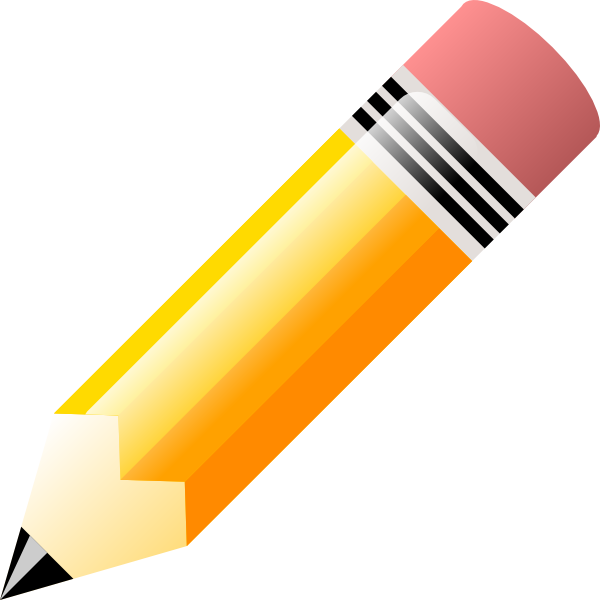 Write the word
Check the word
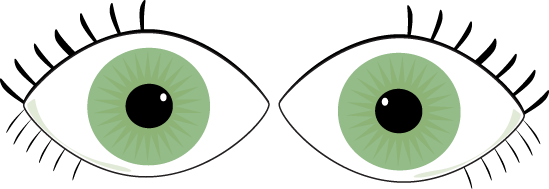 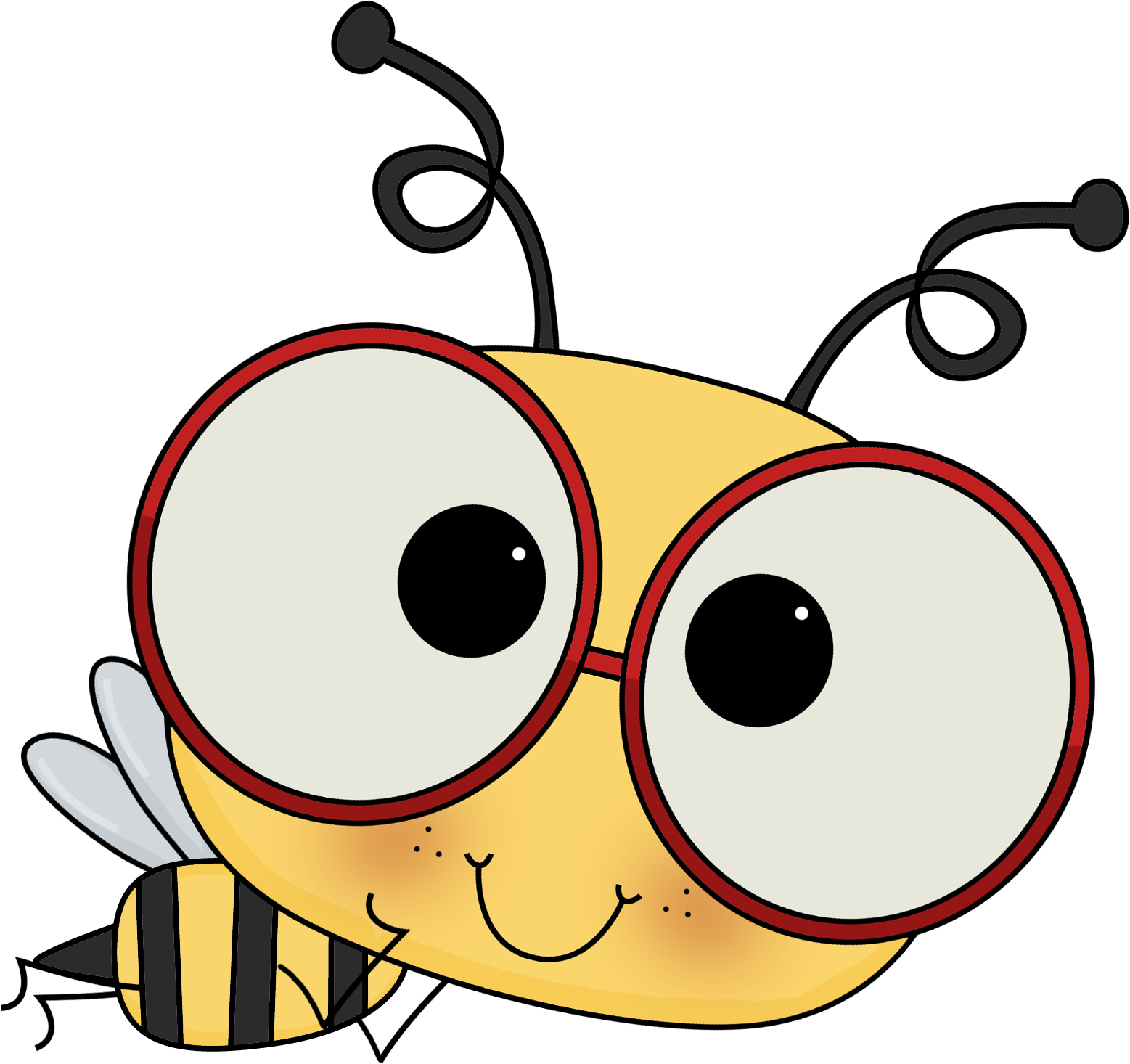 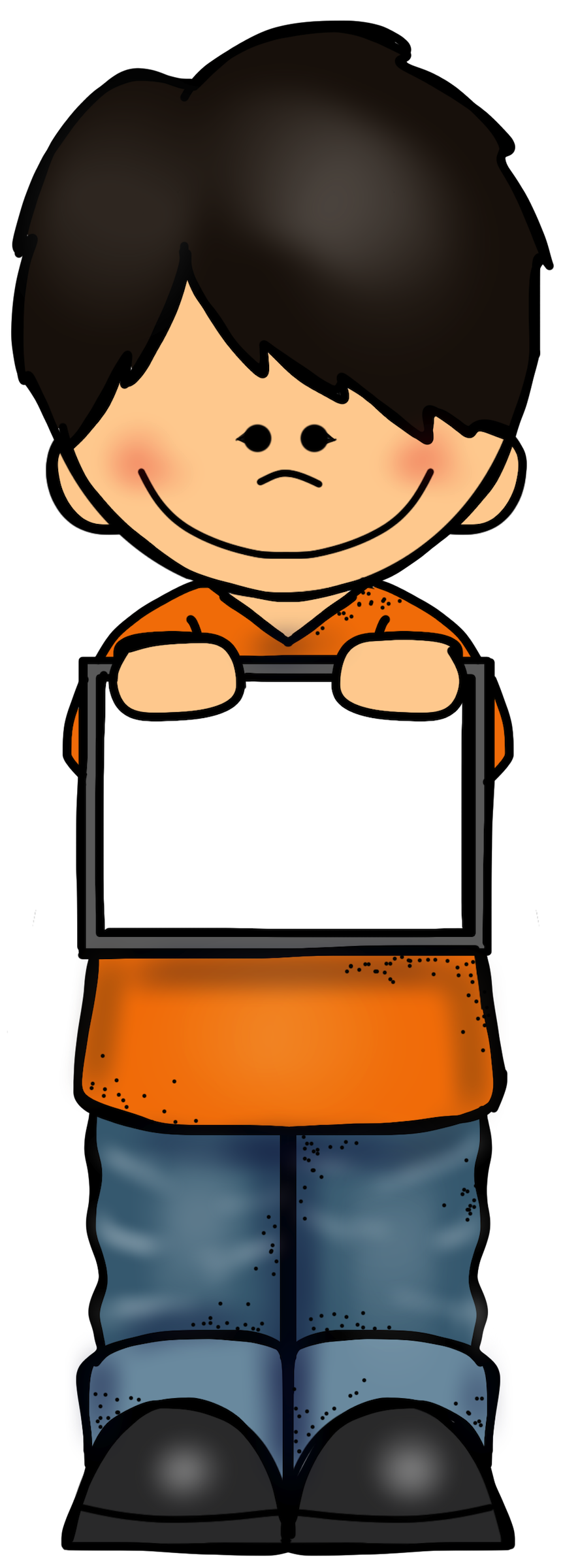 SPELLING
Say the word
eight
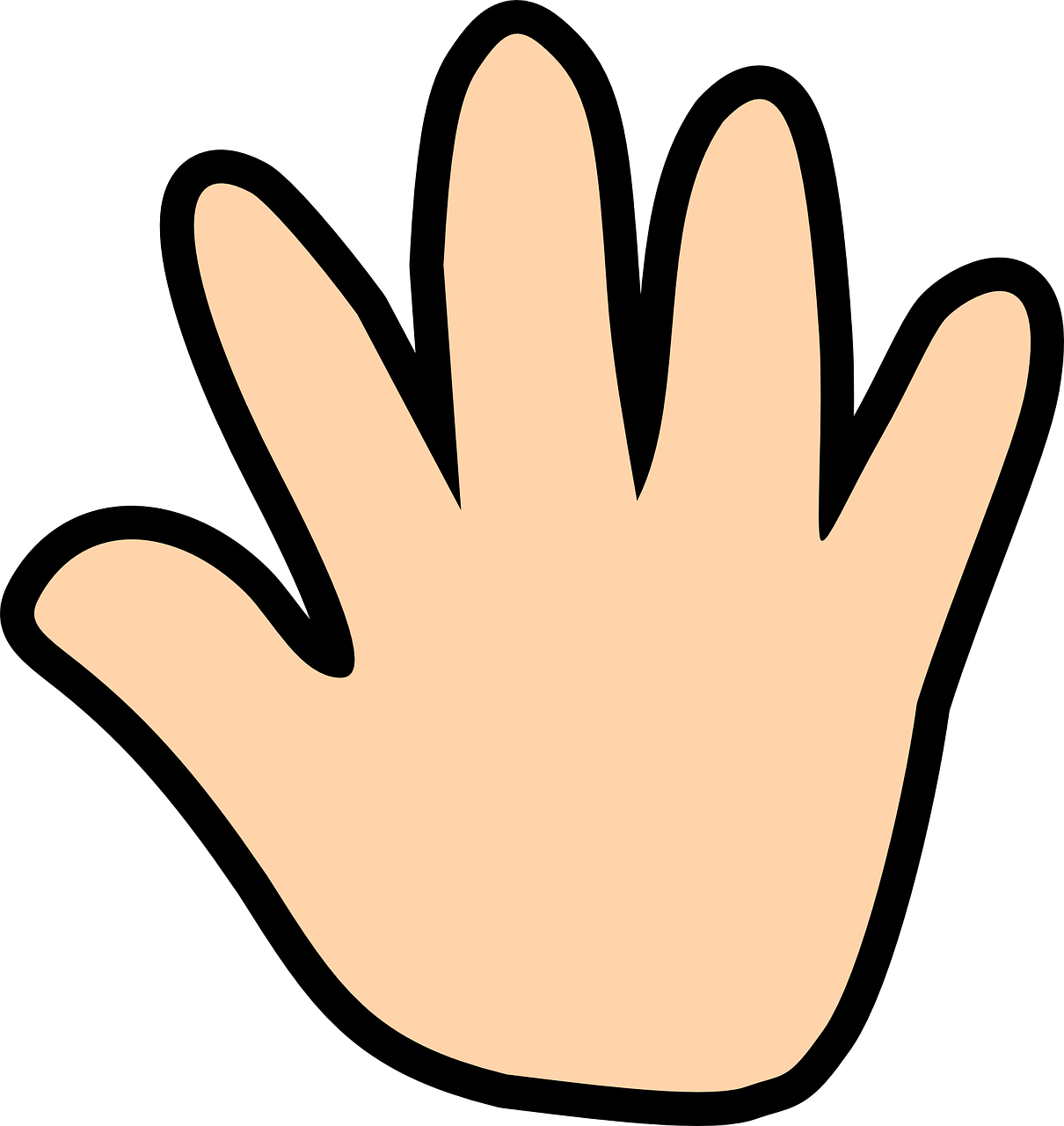 Segment the word
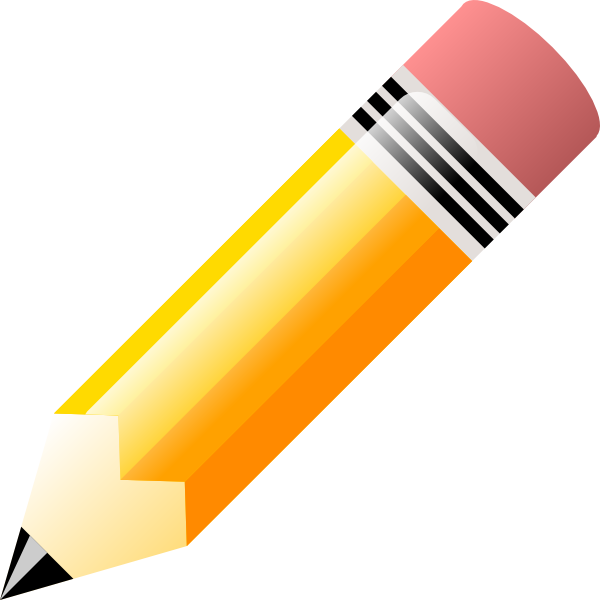 Write the word
Check the word
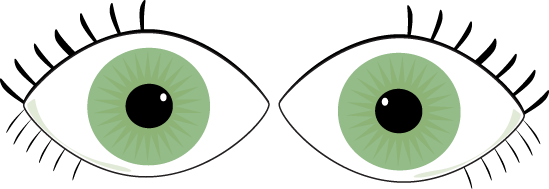 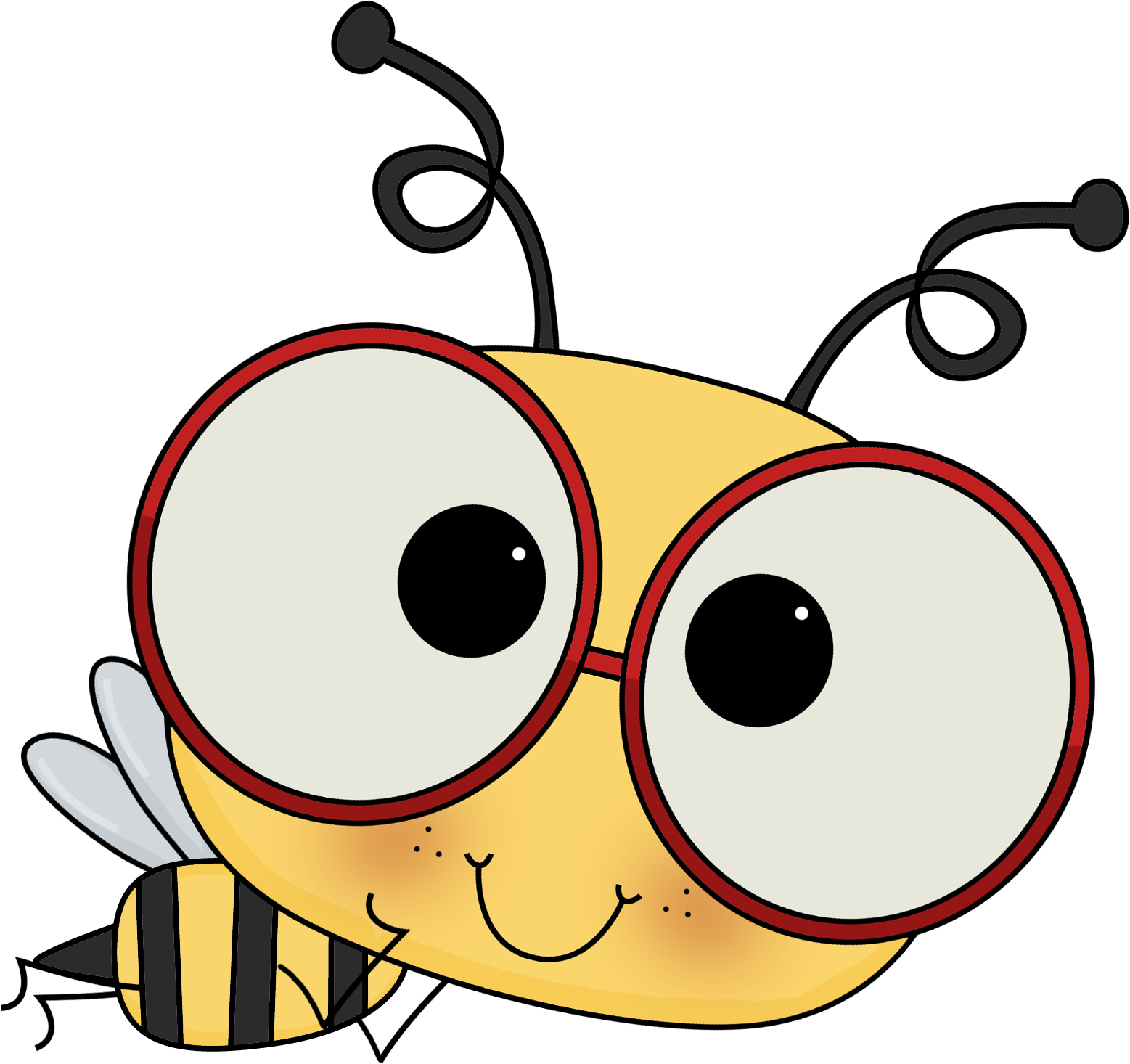 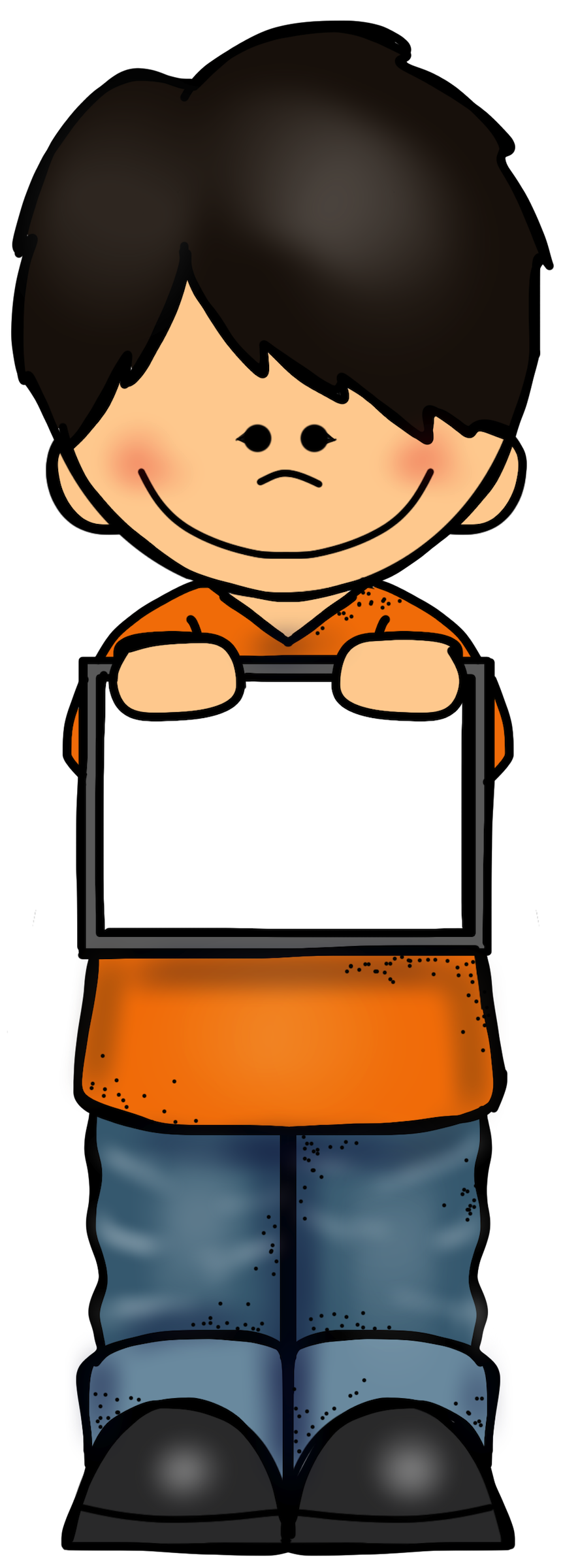 PHONIC KNOWLEDGE
Say the word
eighty
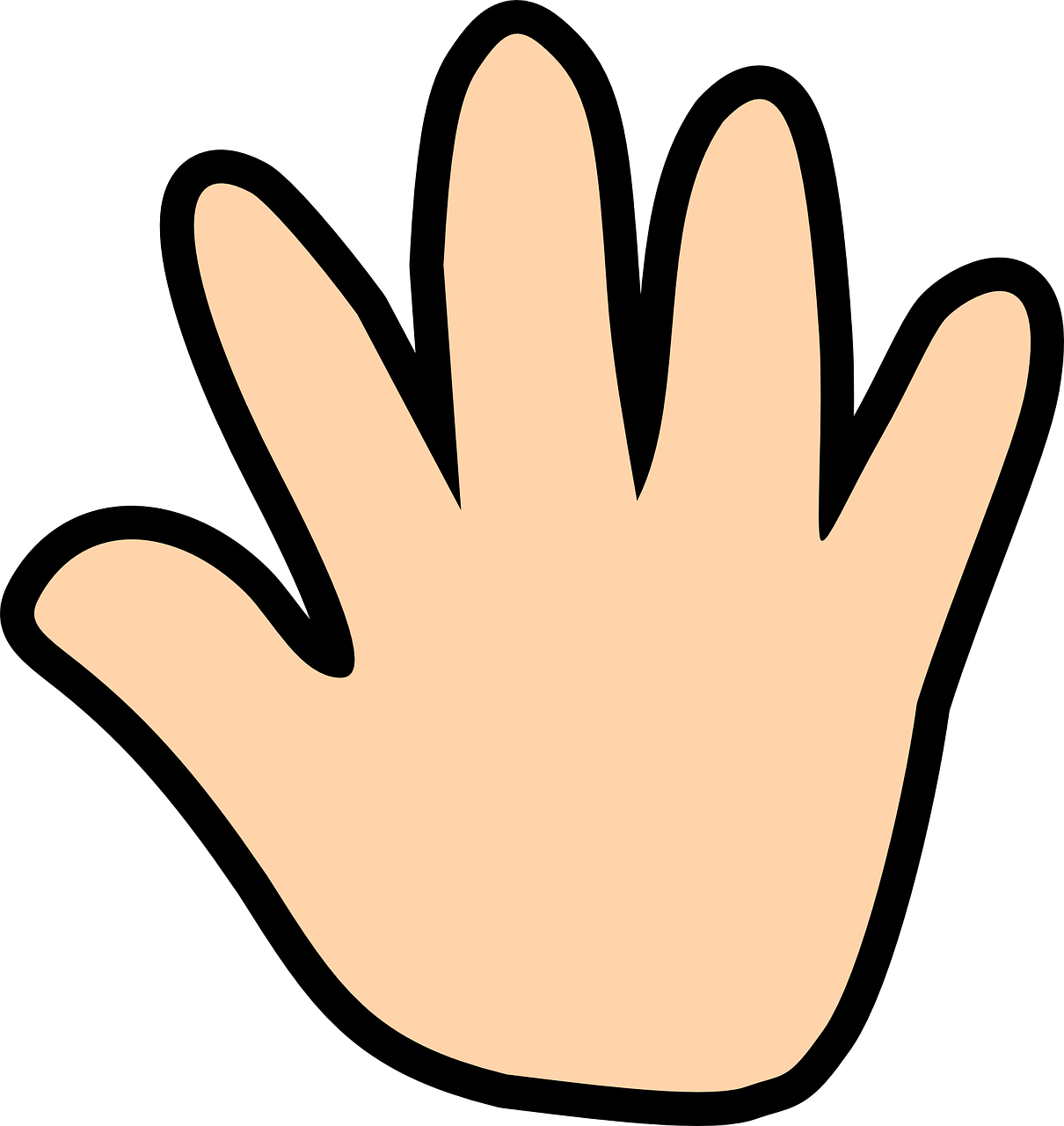 Segment the word
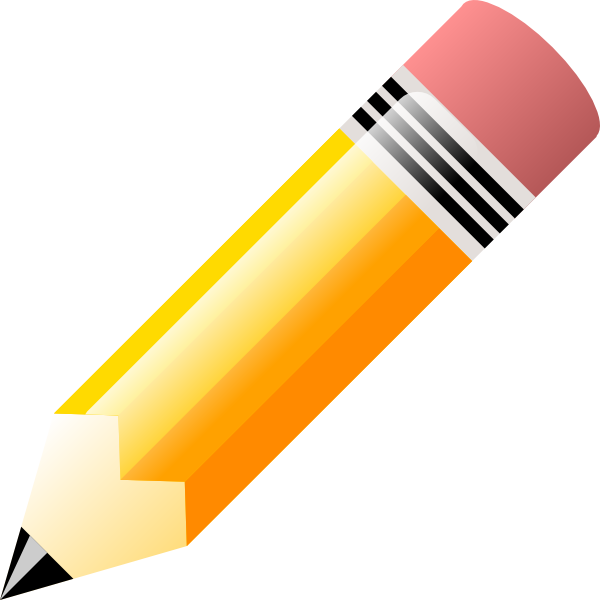 Write the word
Check the word
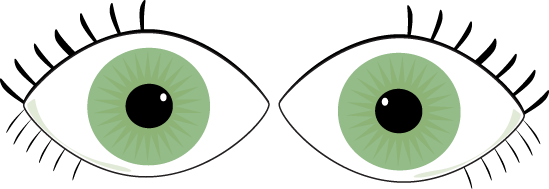 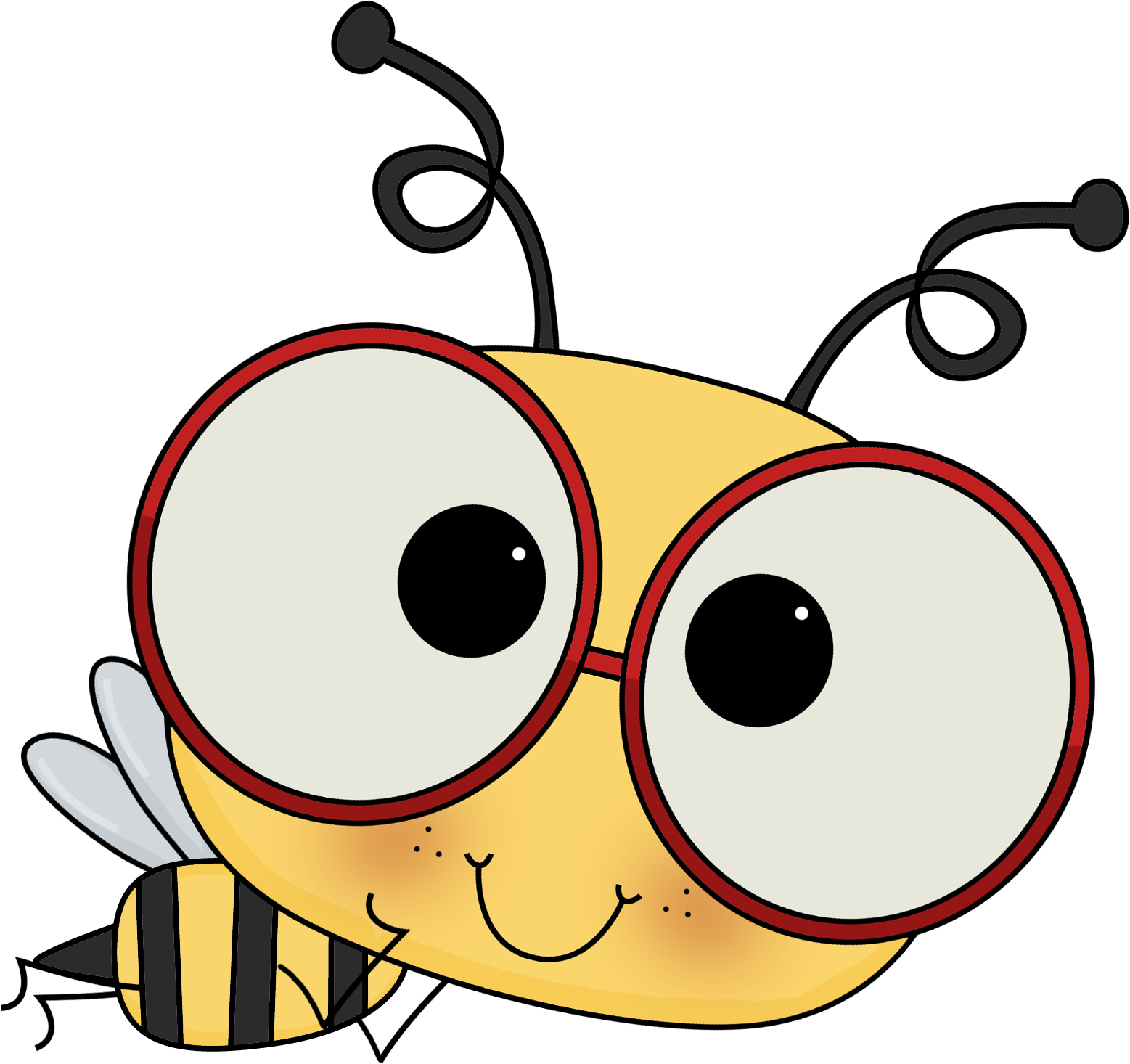 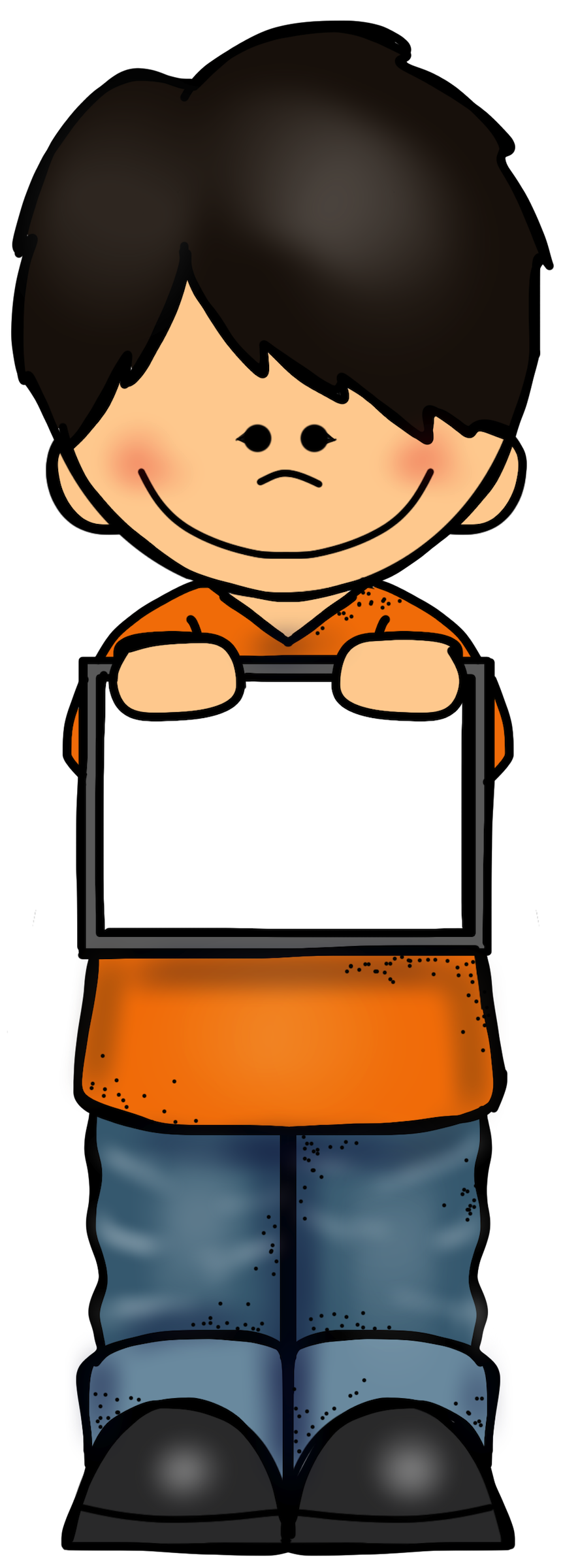 SPELLING
Say the word
weight
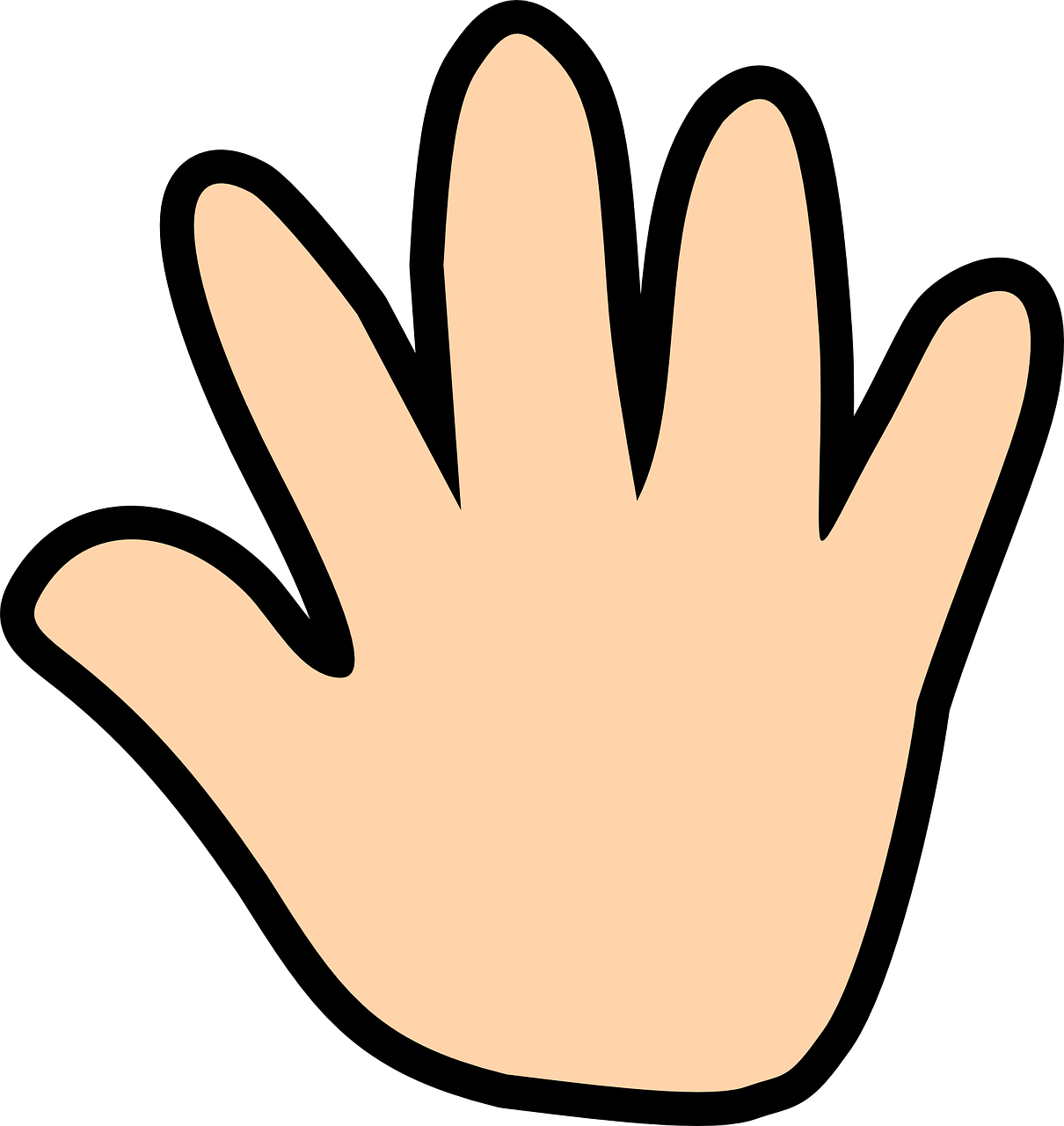 Segment the word
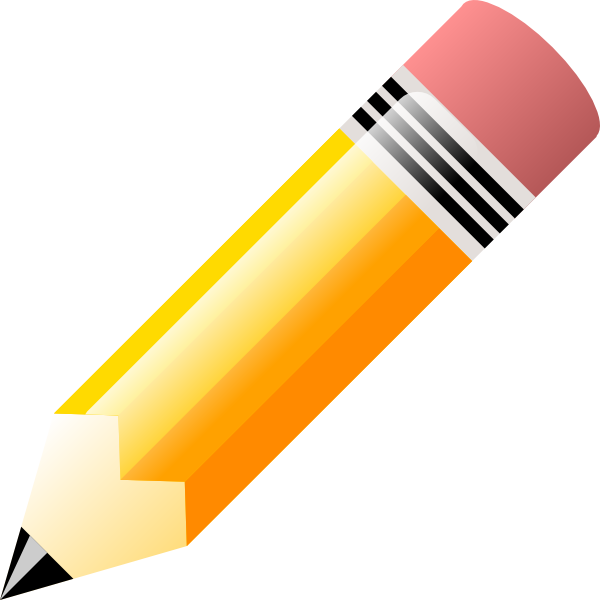 Write the word
Check the word
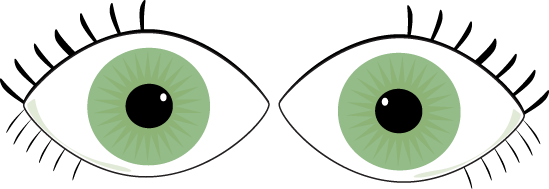 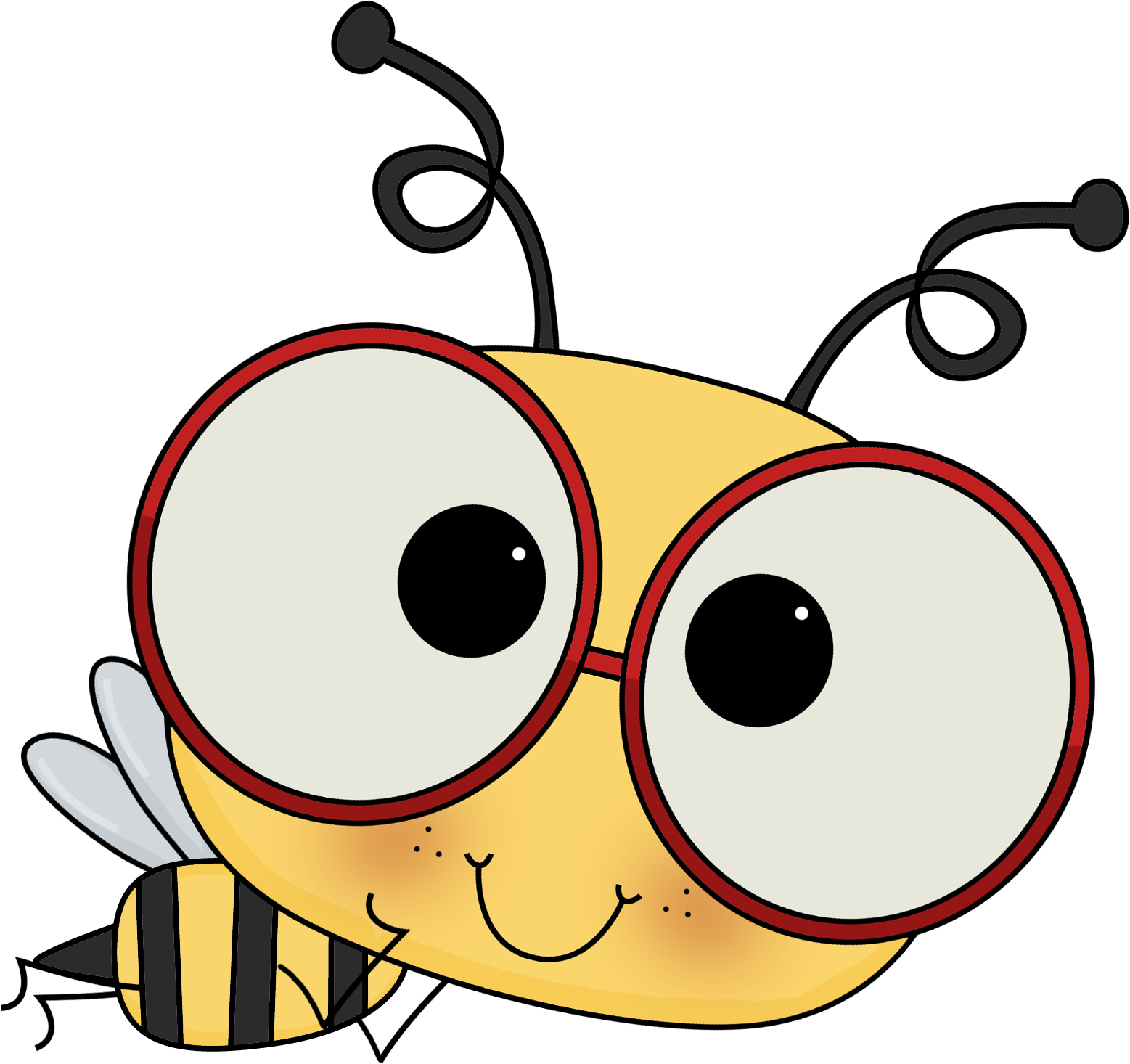 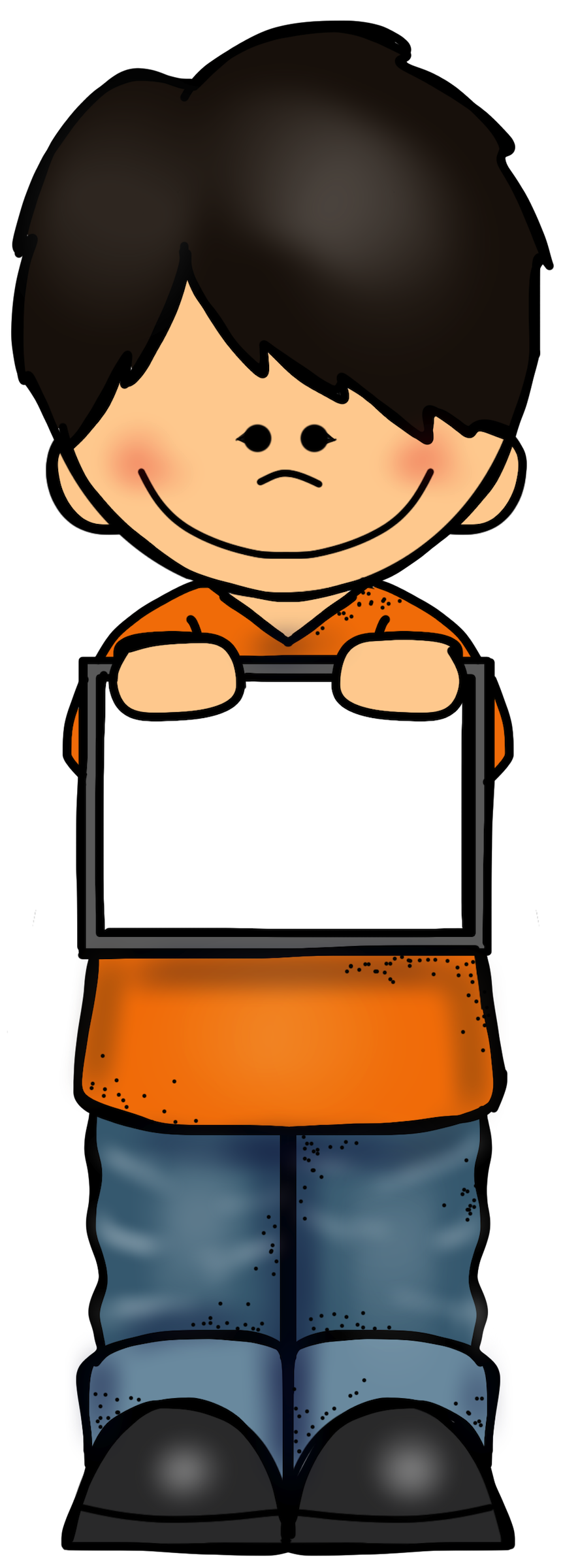 High Frequency Word
Use your mini white board to write these HFW words
Say the HFW
and
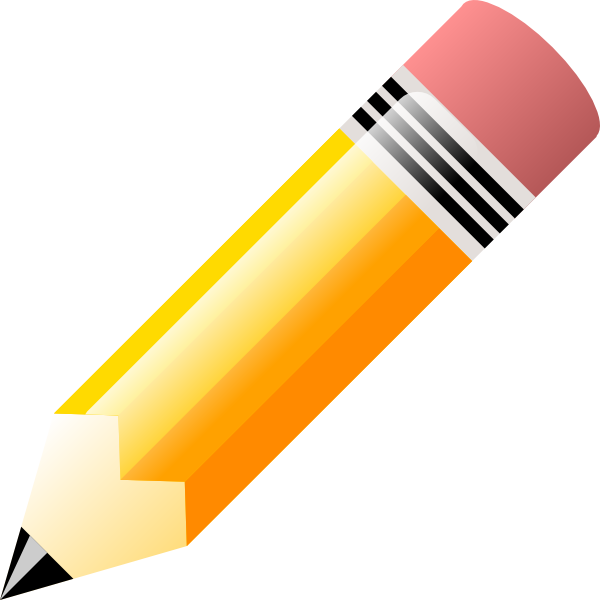 Write the HFW word
Check the word
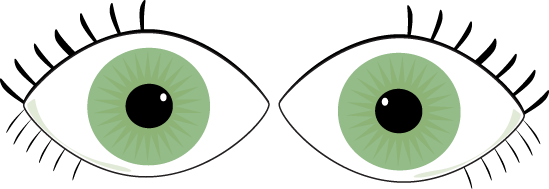 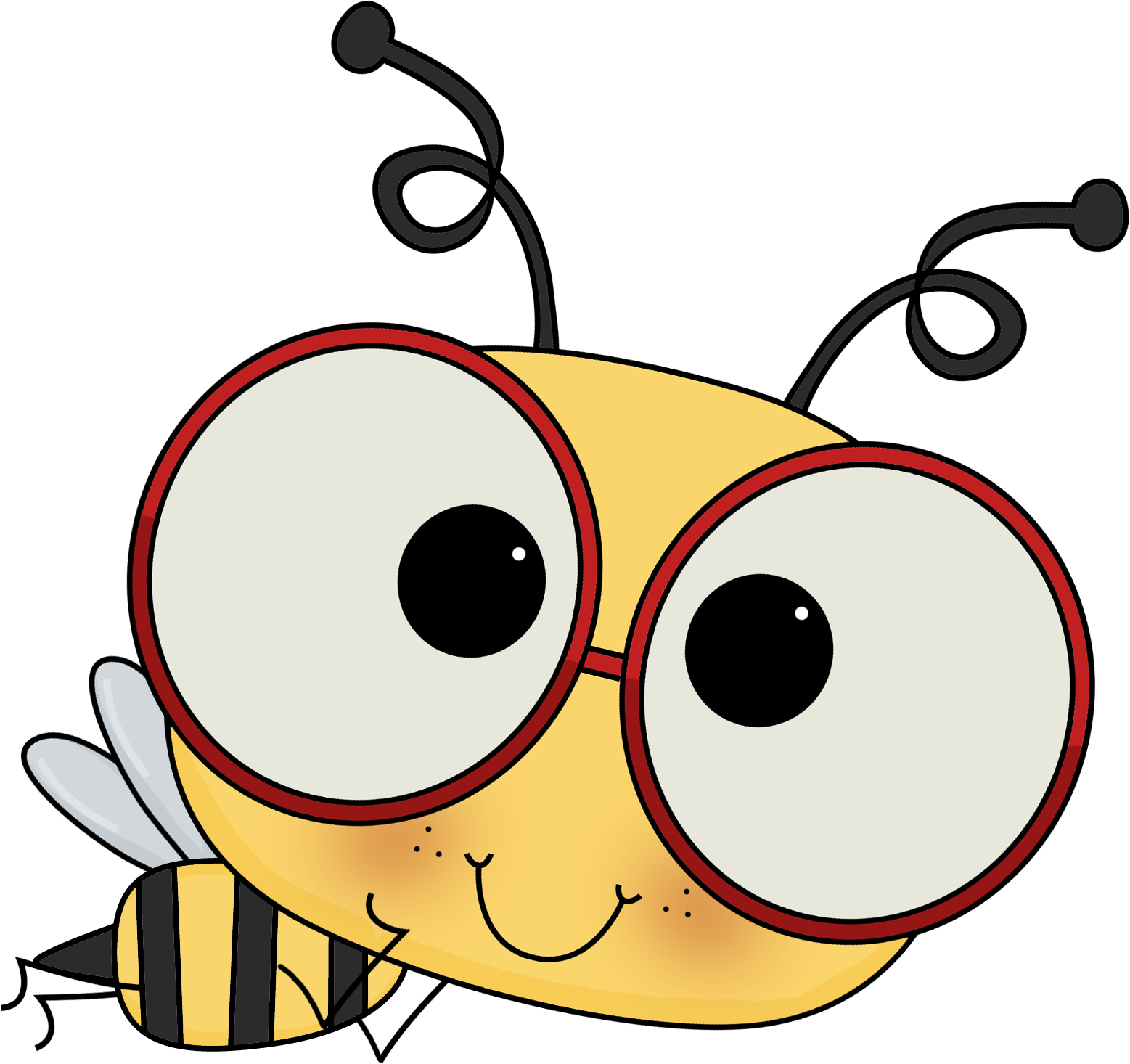 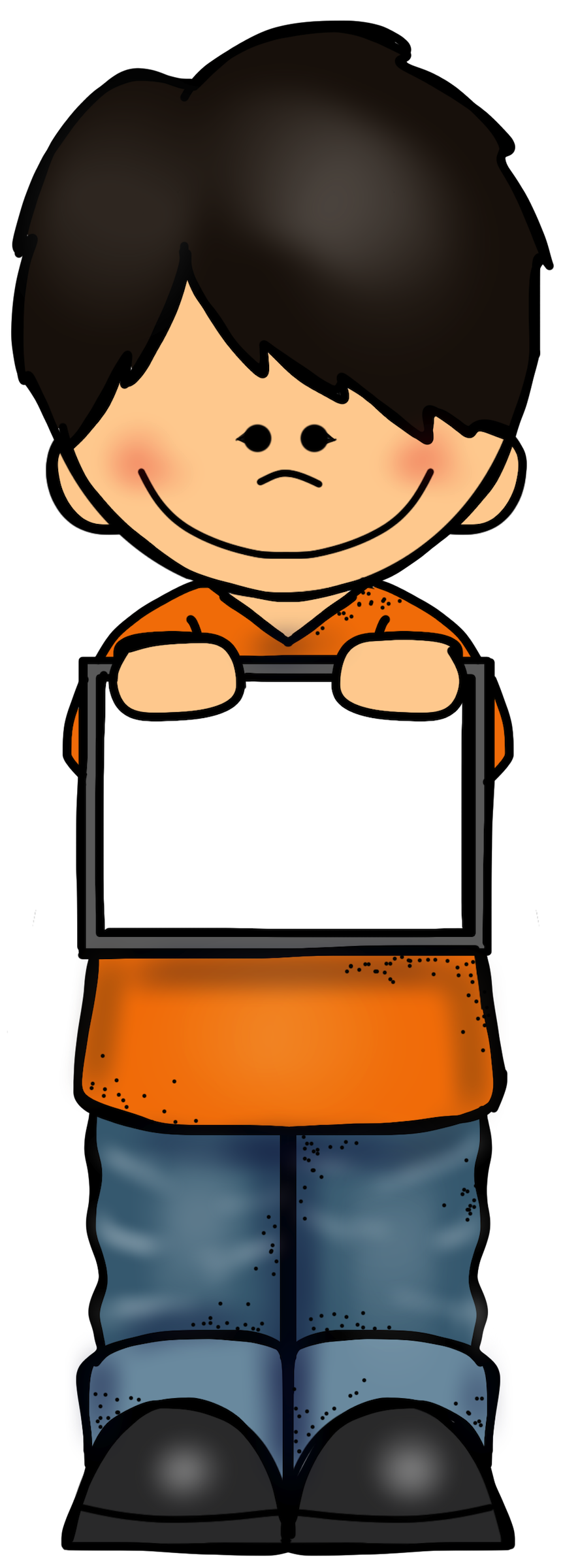 High Frequency Word
Use your mini white board to write these HFW words
Say the HFW
can
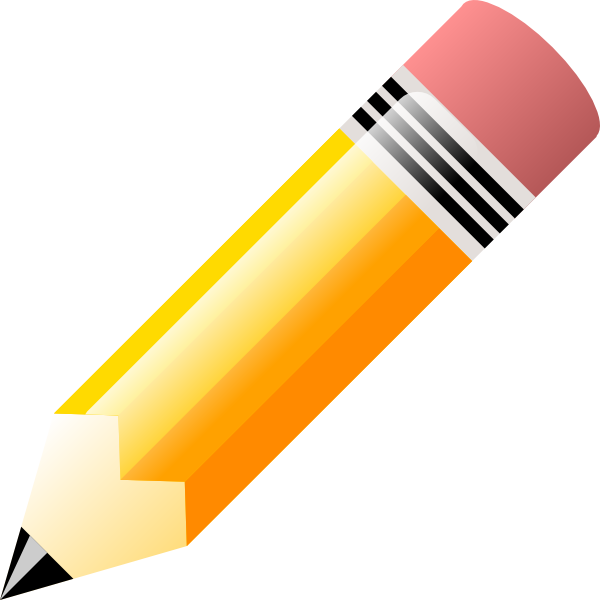 Write the HFW word
Check the word
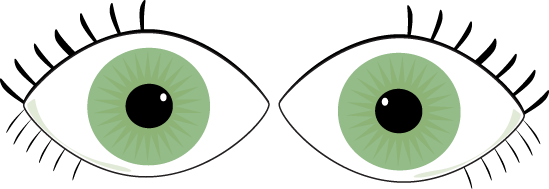 Repat 5 times
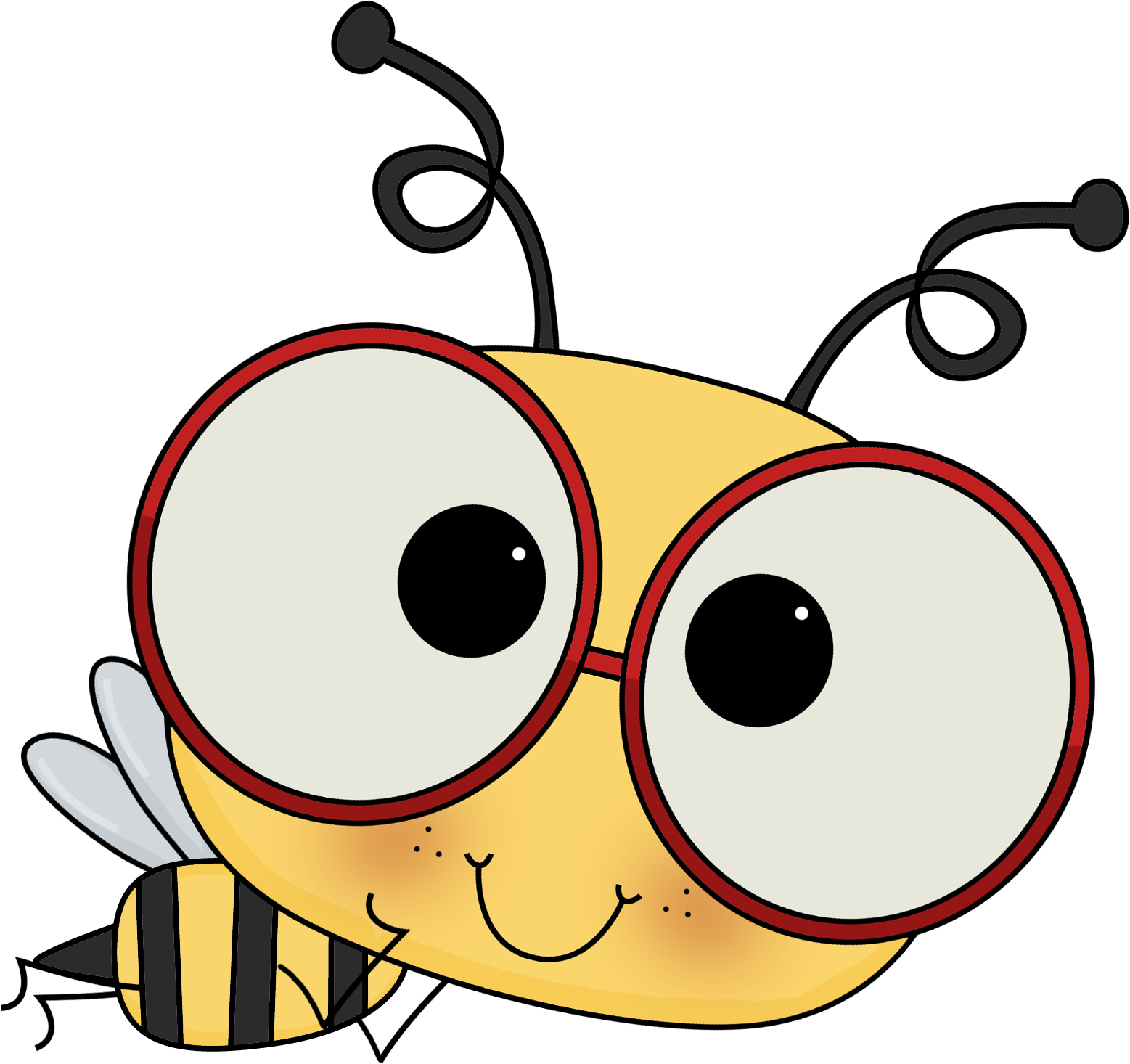 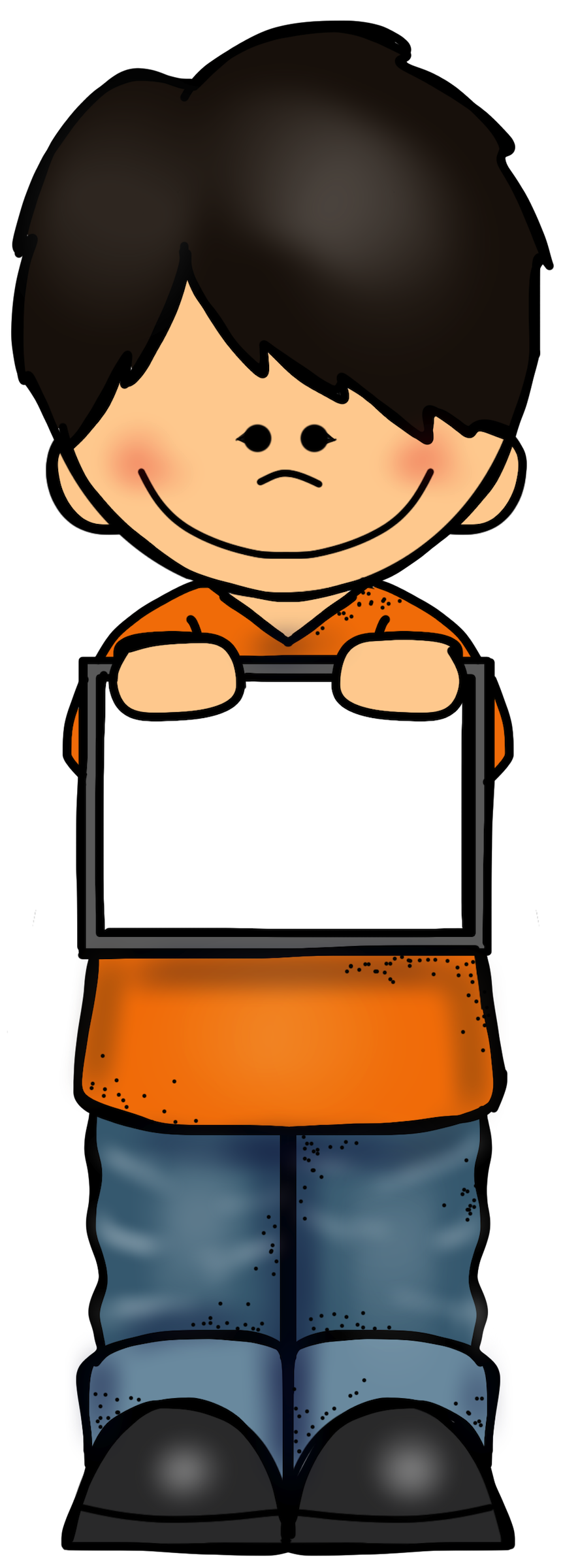 High Frequency Word
Use your mini white board to write these HFW words
Say the HFW
of
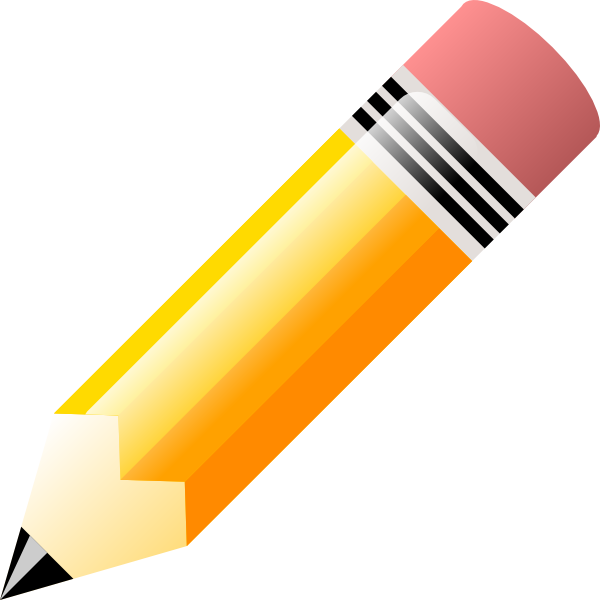 Write the HFW word
Check the word
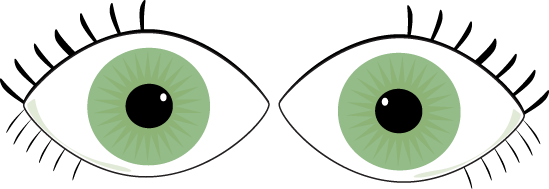 Repat 5 times
Oral Language
SENTENCE Writing
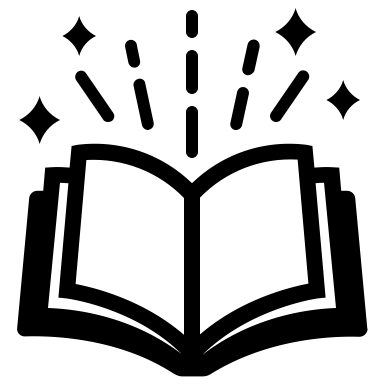 Creating written texts
Types of Verbs
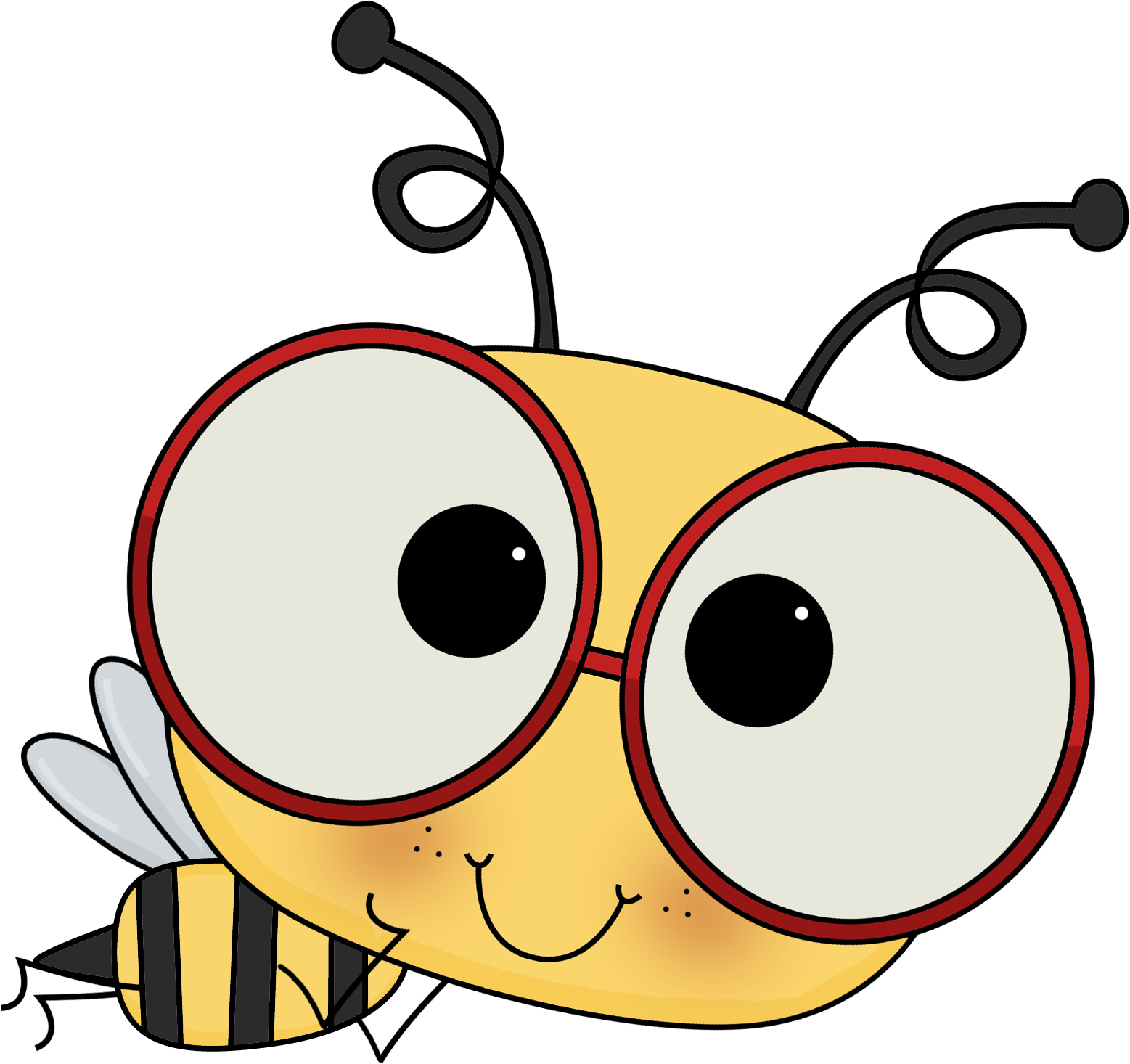 ORAL LANGUAGE
Let’s write a sentence with an action verb.
WRITTEN TEXTS
I play in the sandpit.
Copy
Change 
Create
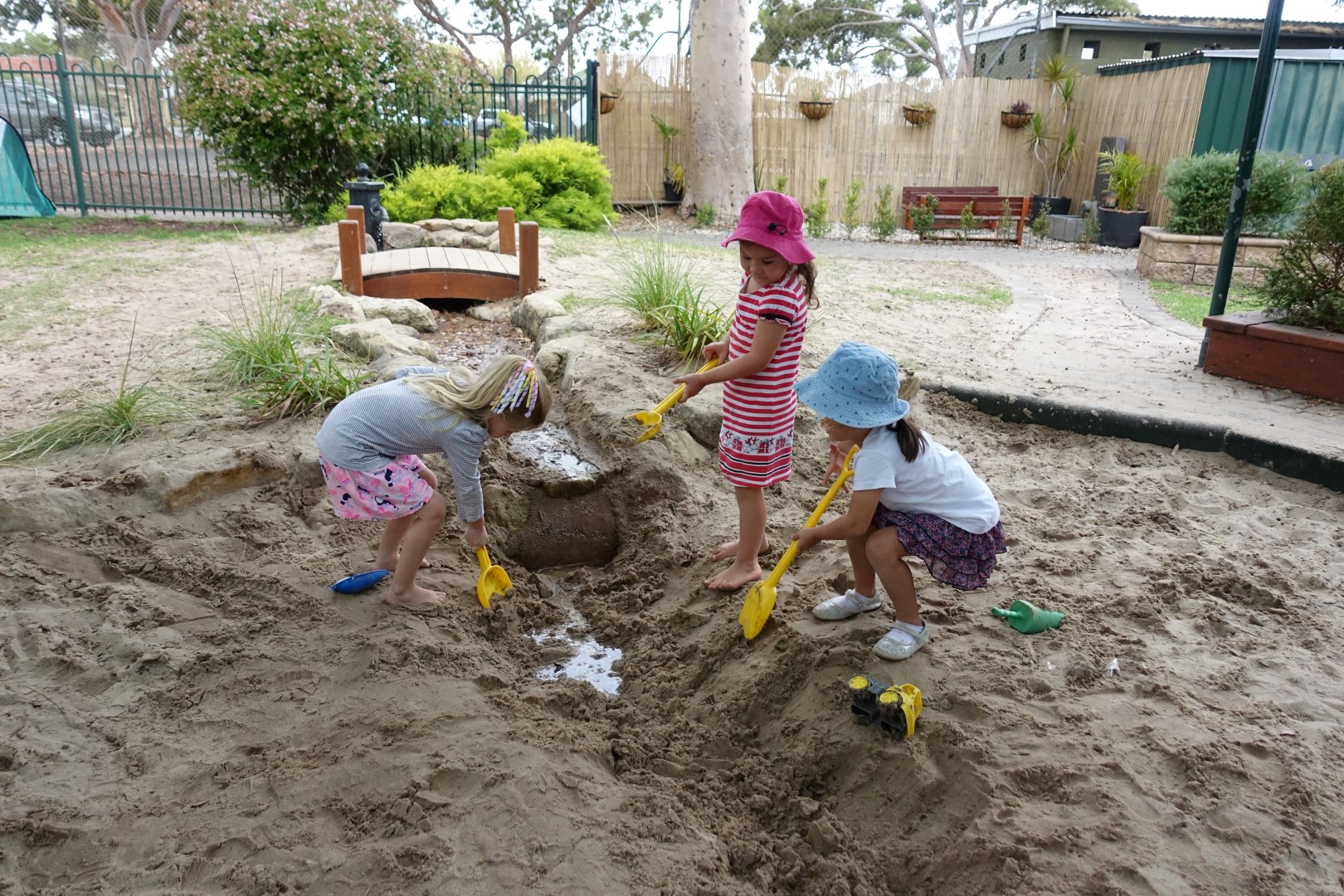 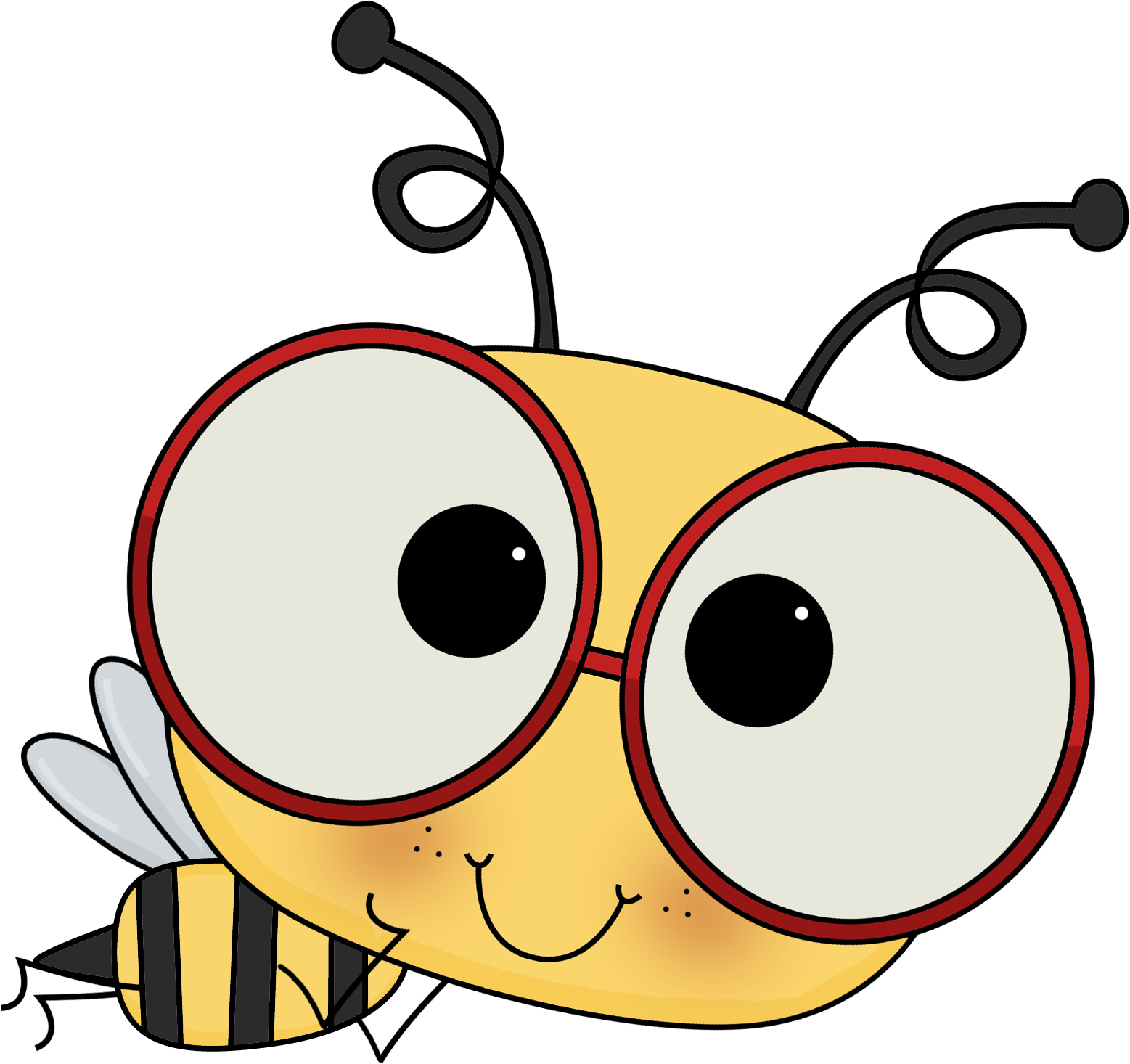 ORAL LANGUAGE
Let’s write a sentence with a saying verb.
WRITTEN TEXTS
Copy
Change 
Create
I asked for a new toy.
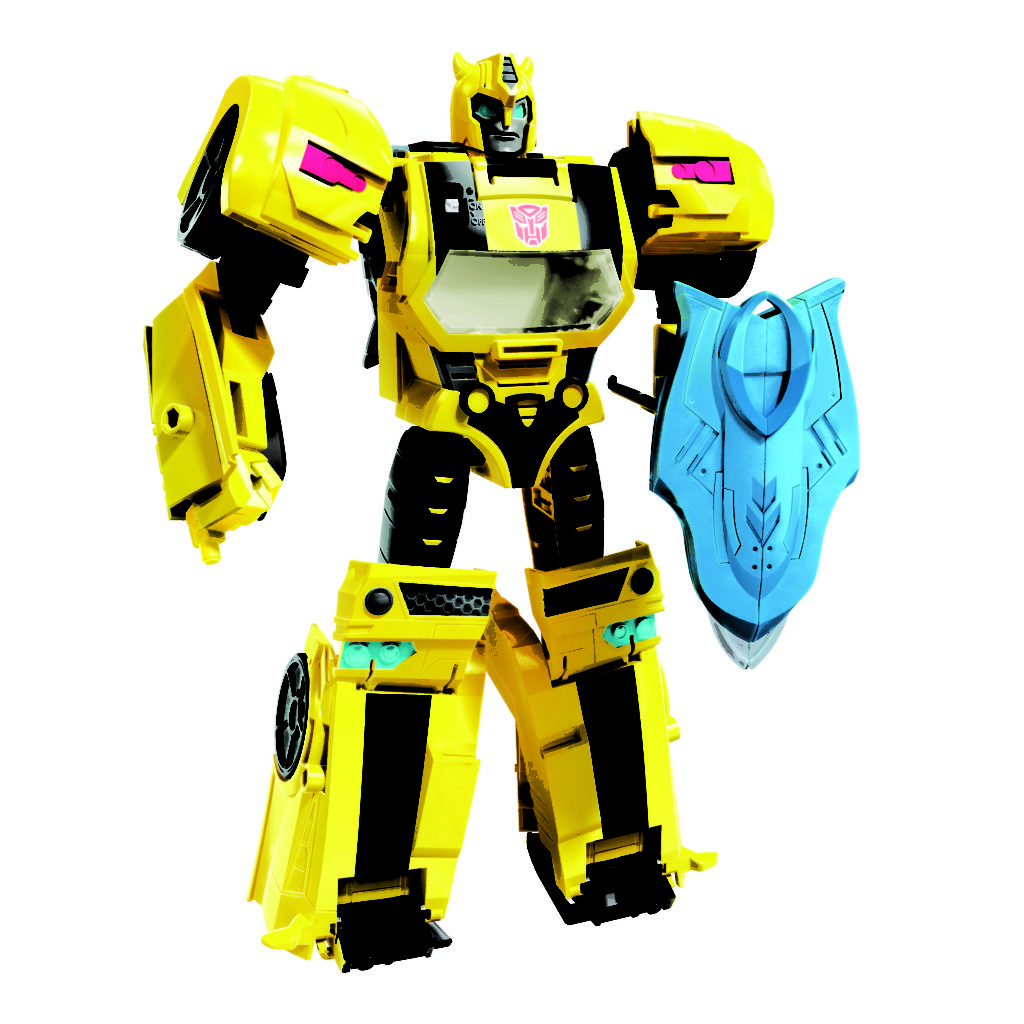 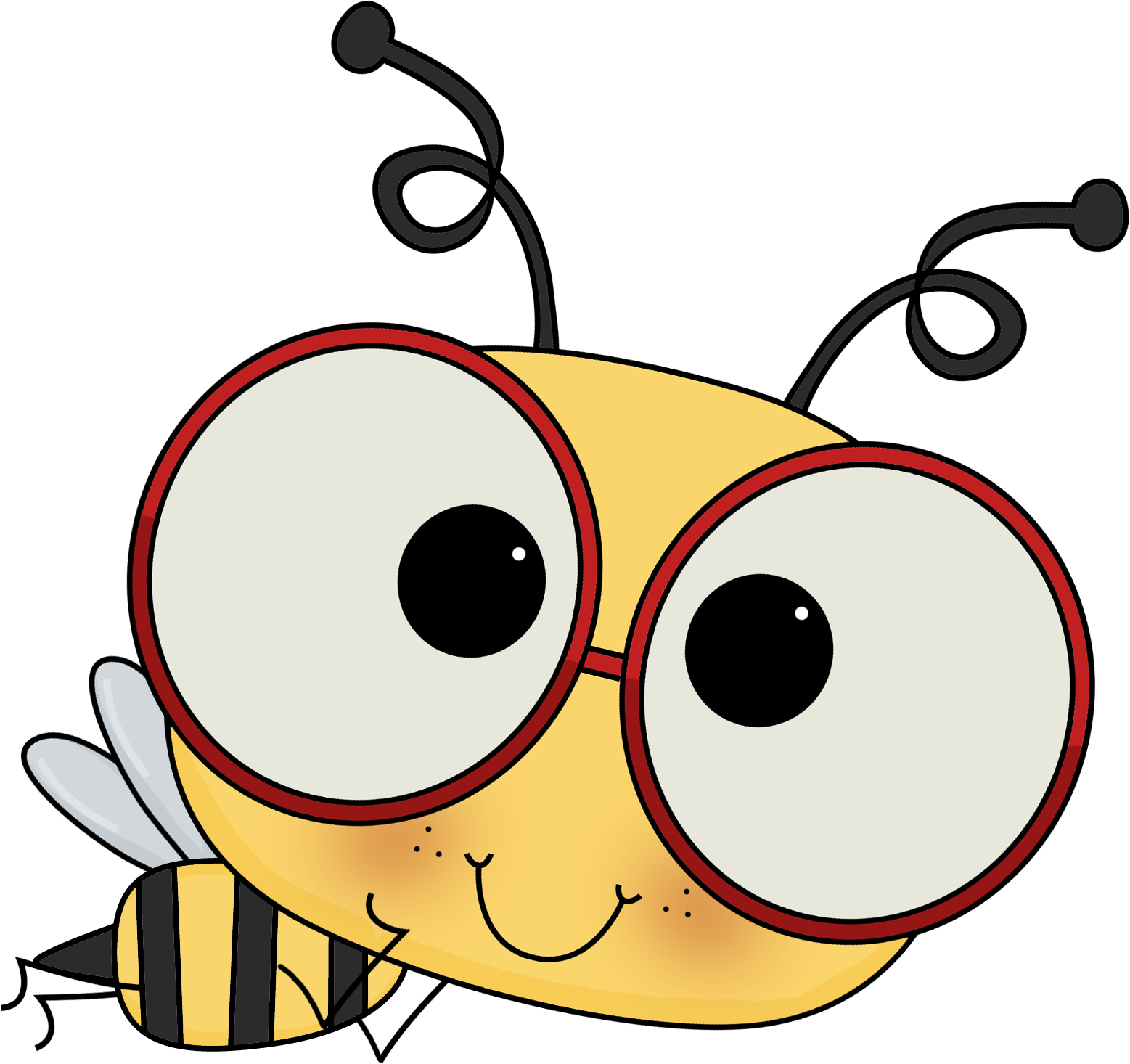 ORAL LANGUAGE
Let’s write a sentence with a sensing verb.
WRITTEN TEXTS
Copy
Change 
Create
I can smell the flowers.!’.
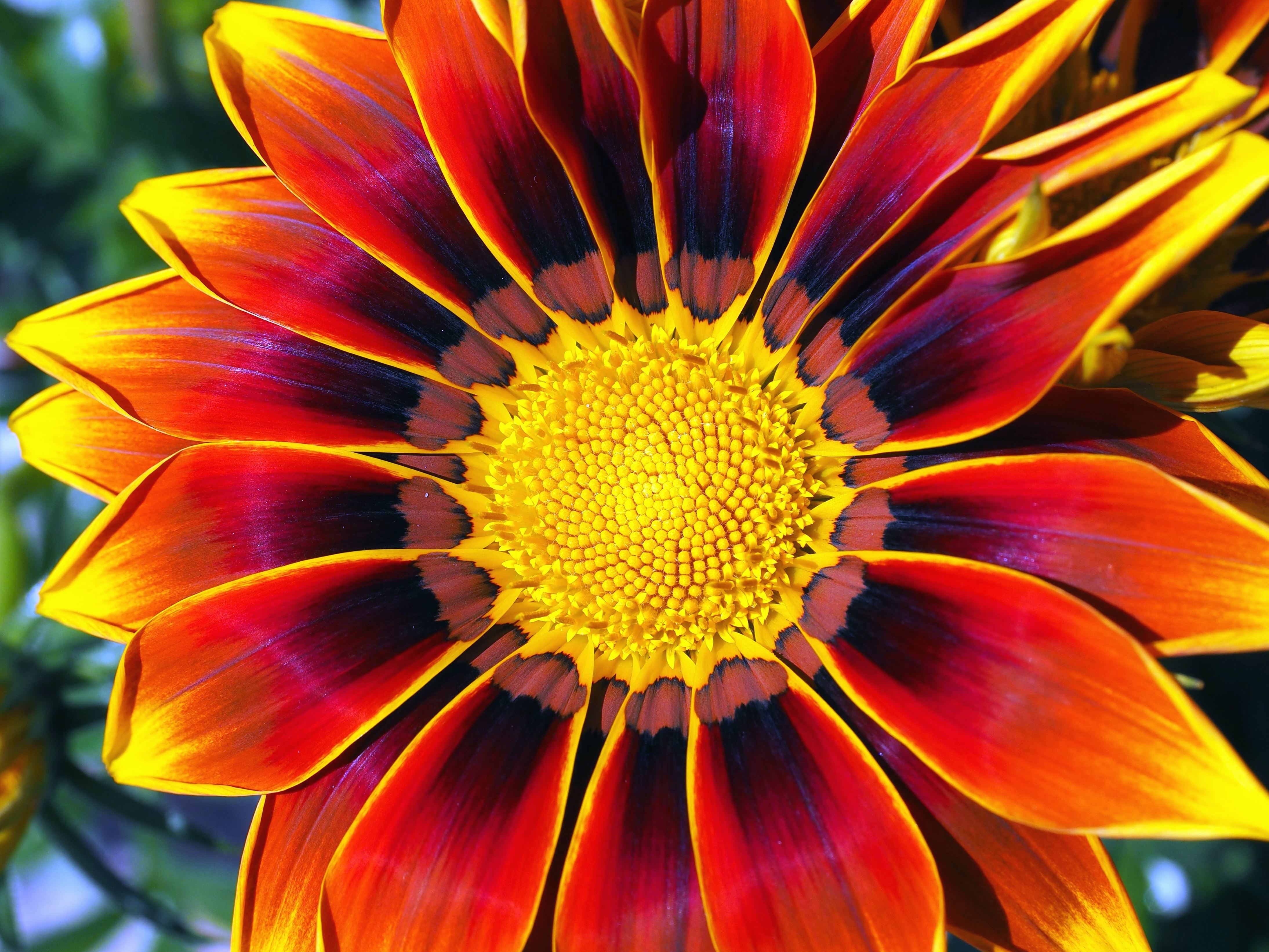 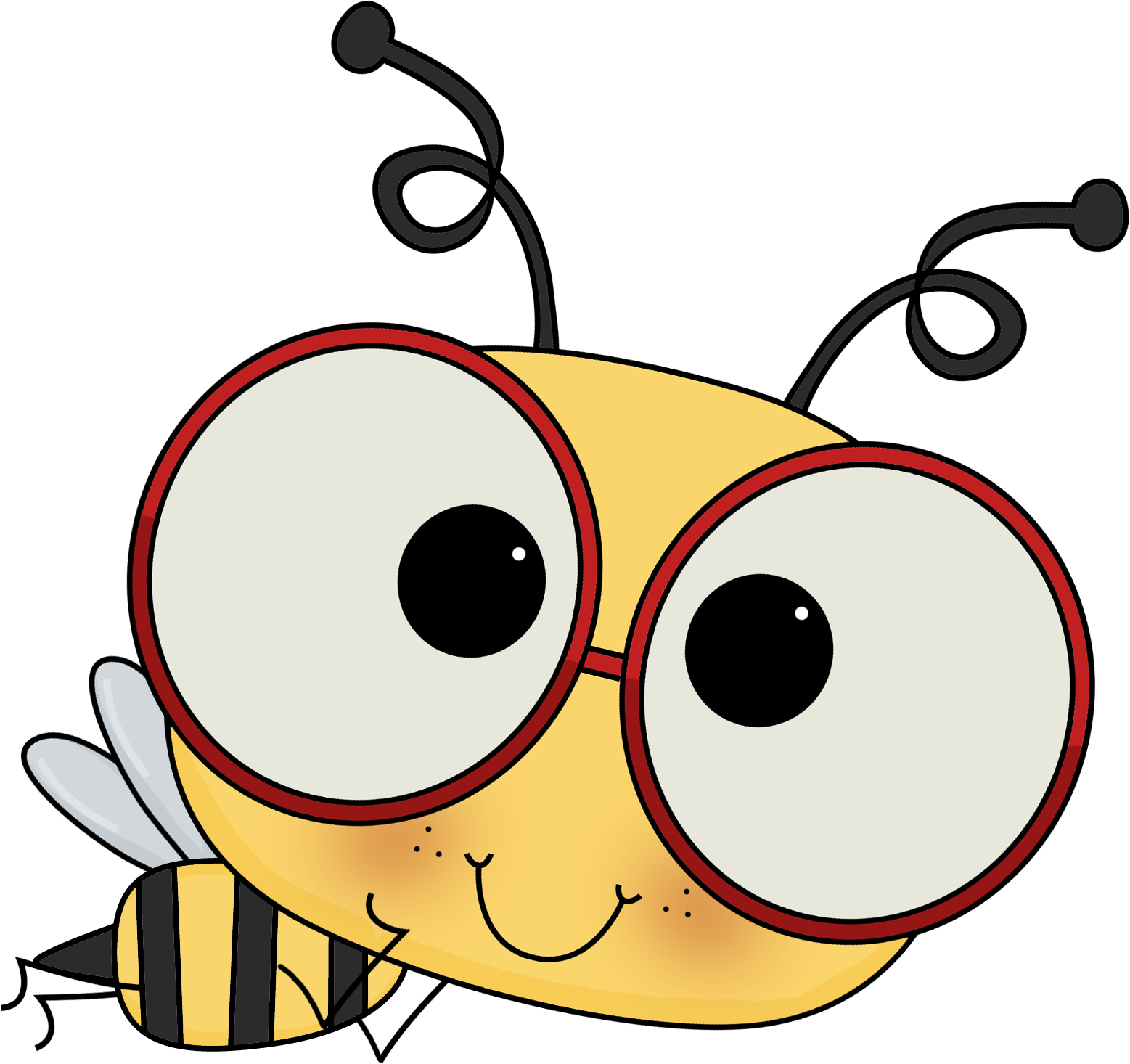 ORAL LANGUAGE
Let’s write a sentence with a relating verb.
WRITTEN TEXTS
Copy
Change 
Create
She has a new pencil case.
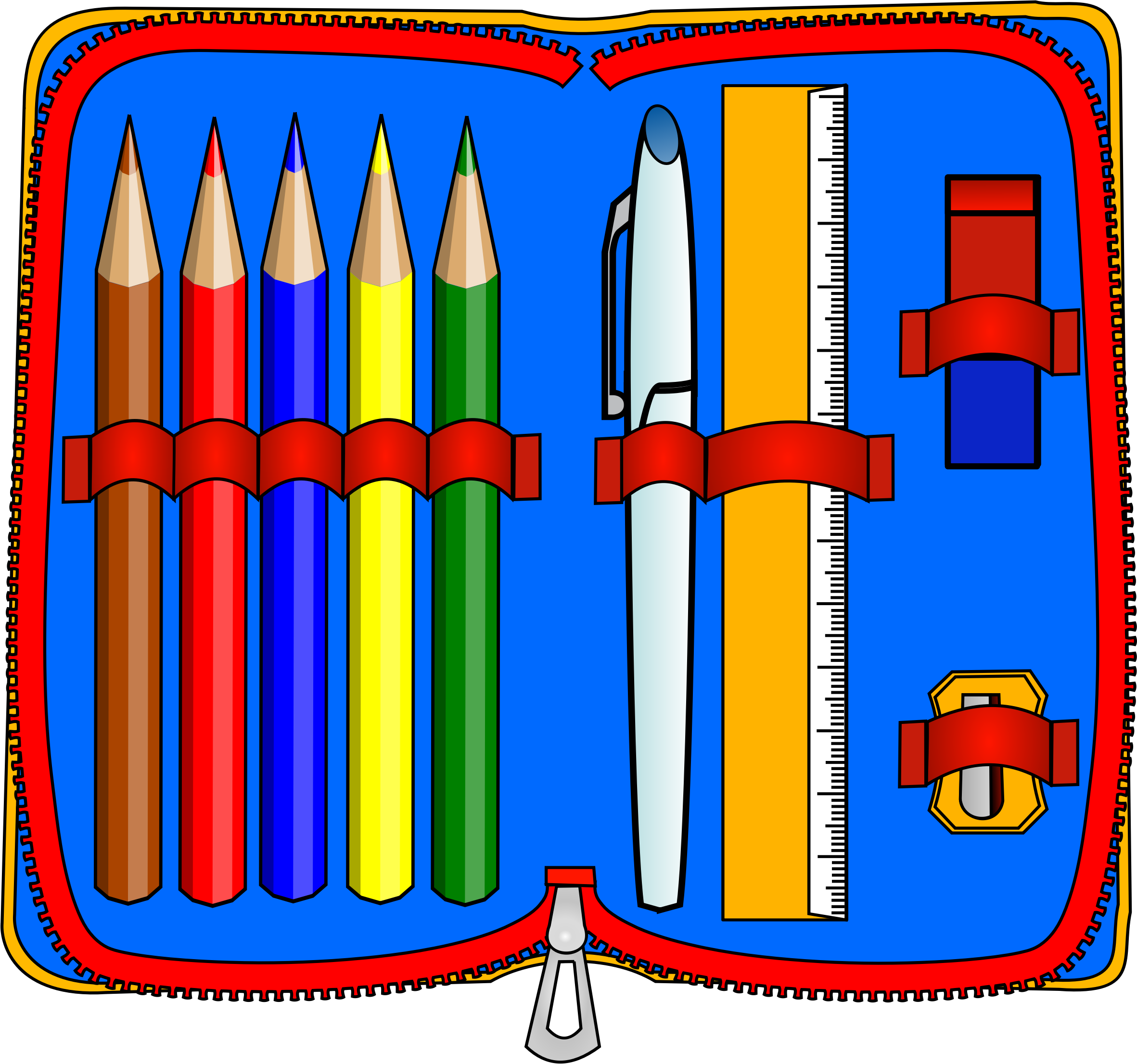 Lesson 3 and 4- Sentence Writing over 2 days. Review phonics daily
Learning intentions & Success Criteria
This week we are learning to:
independently read, write and communicate ideas
I can:
use simple and compound sentences when speaking
Participate in small-group and class discussions 
segment words into syllables and phonemes as a strategy for spelling 
write compound sentences using a coordinating conjunction
find the subject (noun) and verb in a clause
use correct sentence boundary punctuation, such as full stops and capital letters
PHONIC KNOWLEDGE
Daily Review
i
e
u
a
o
k
c
ck
qu
bb
b
d
dd
th
sh
ch
wh
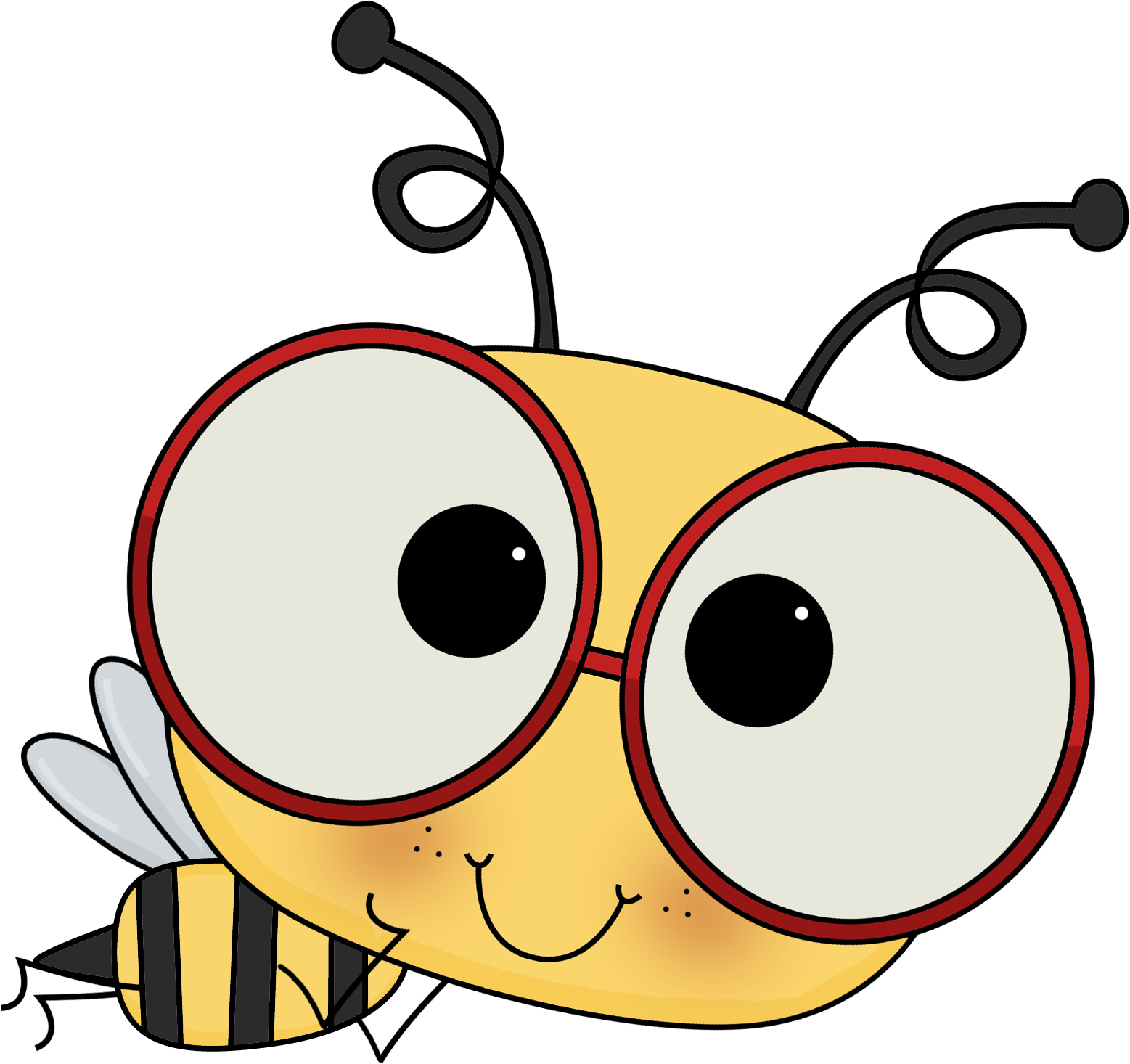 The /ay/ sound can be represented by be represented by many different graphemes.
ey 
as in they
eigh 
as in eight
ea 
as in break
Using your finger, ‘write’ the graphemes in the air and on the carpet whilst saying the phoneme aloud.
Clap the Syllables
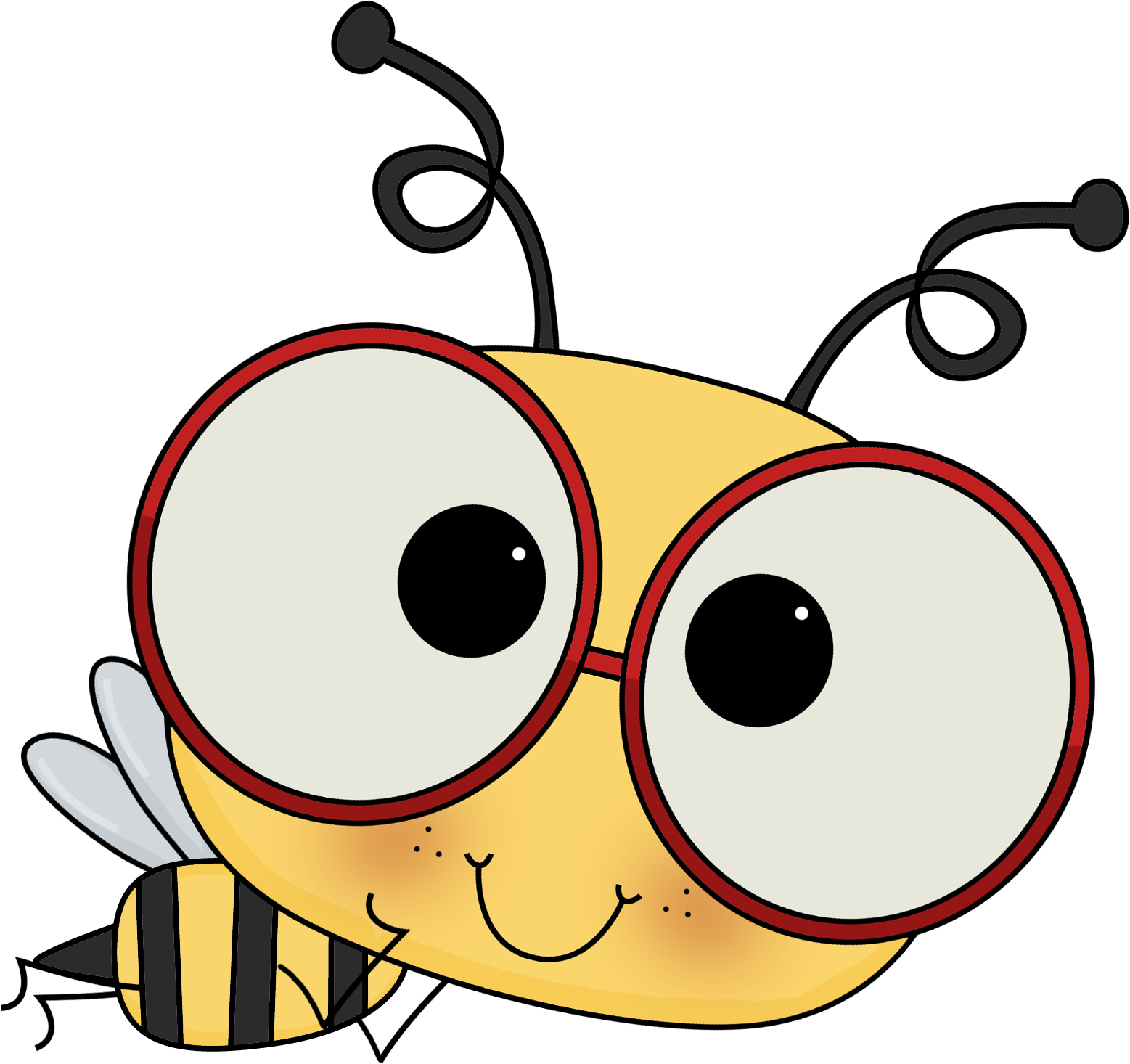 Oral Language
Let’s blend sounds to make words.
Creating written texts
Hmm, I think our teacher got a bit confused! Some of the words below are not quite right. Can you blend the sounds (phonemes) together to make a word and let your teacher know which ones are silly words? .
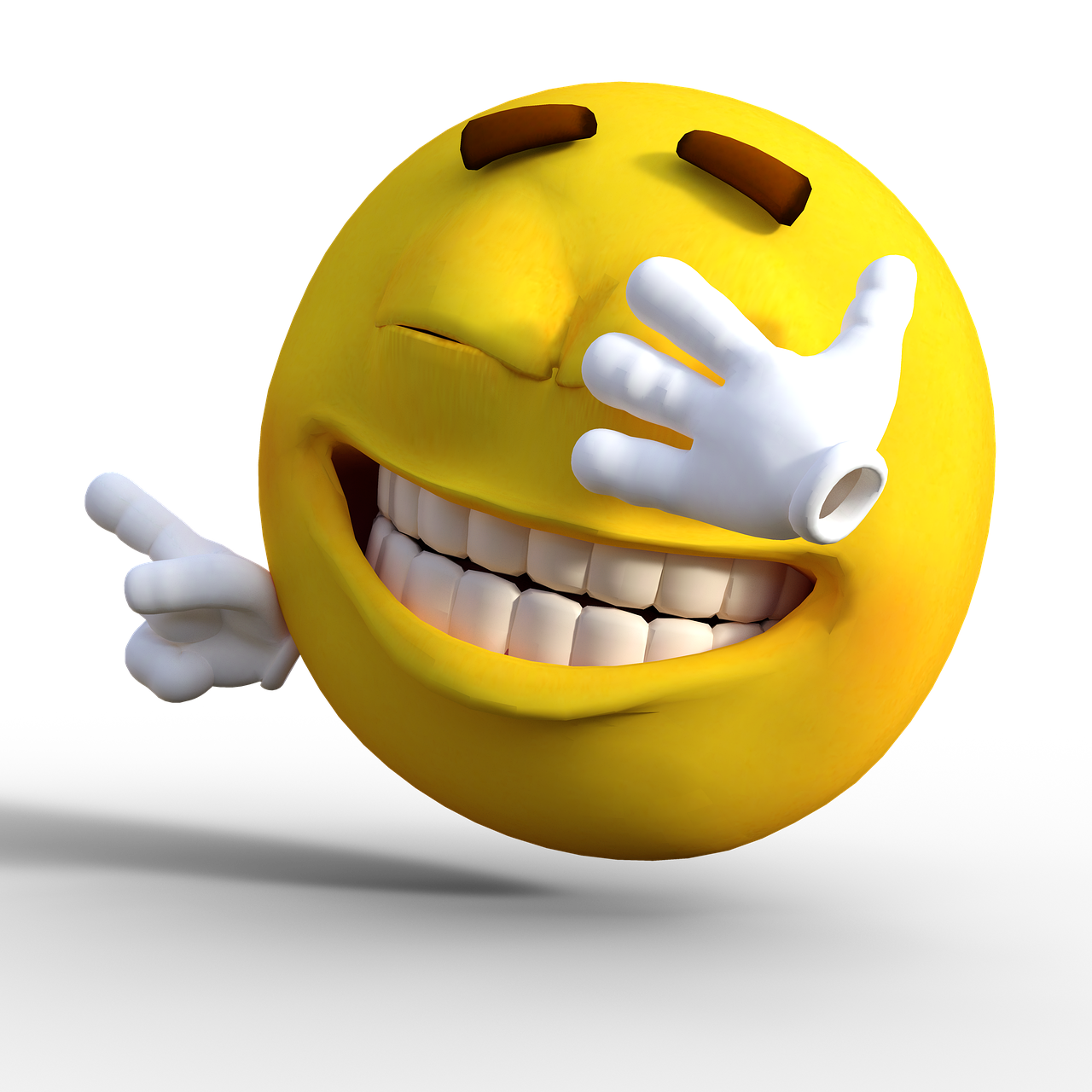 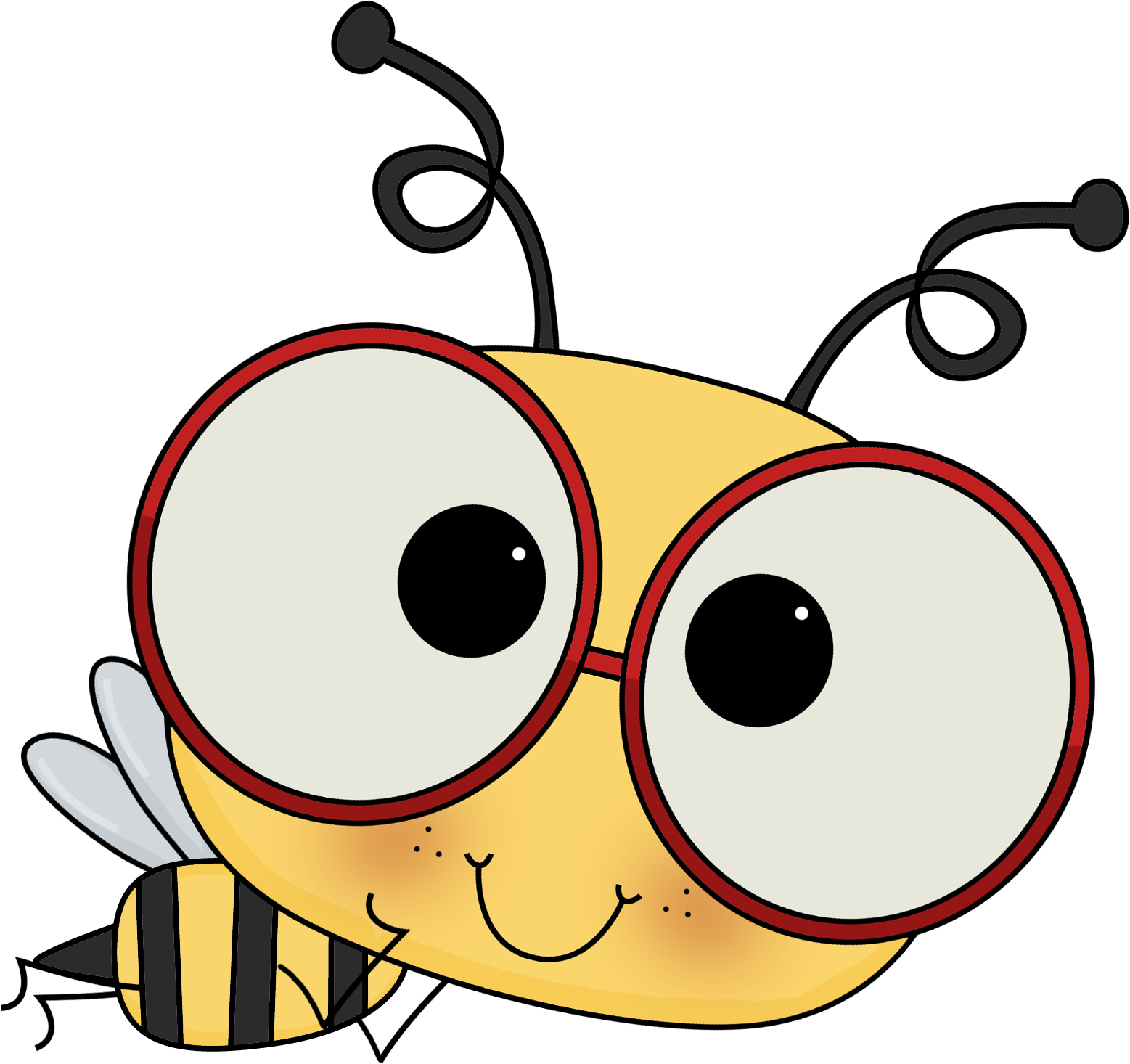 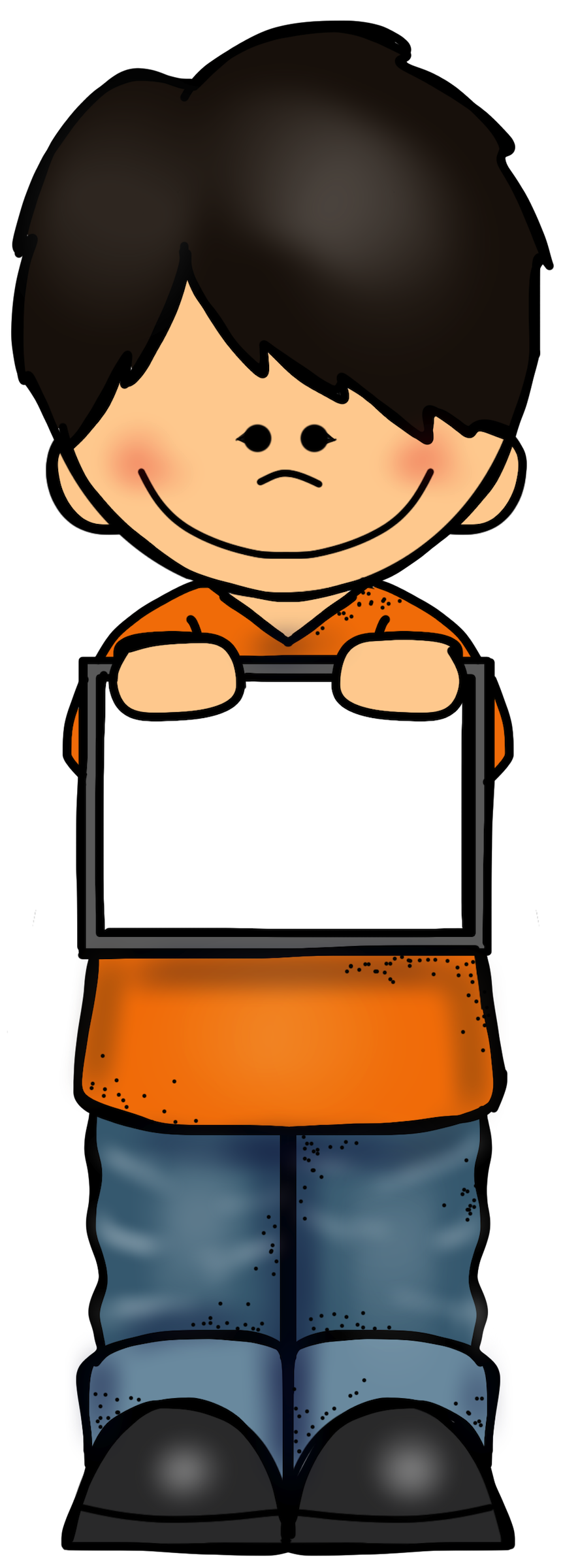 PHONIC KNOWLEDGE
Say the word
obey
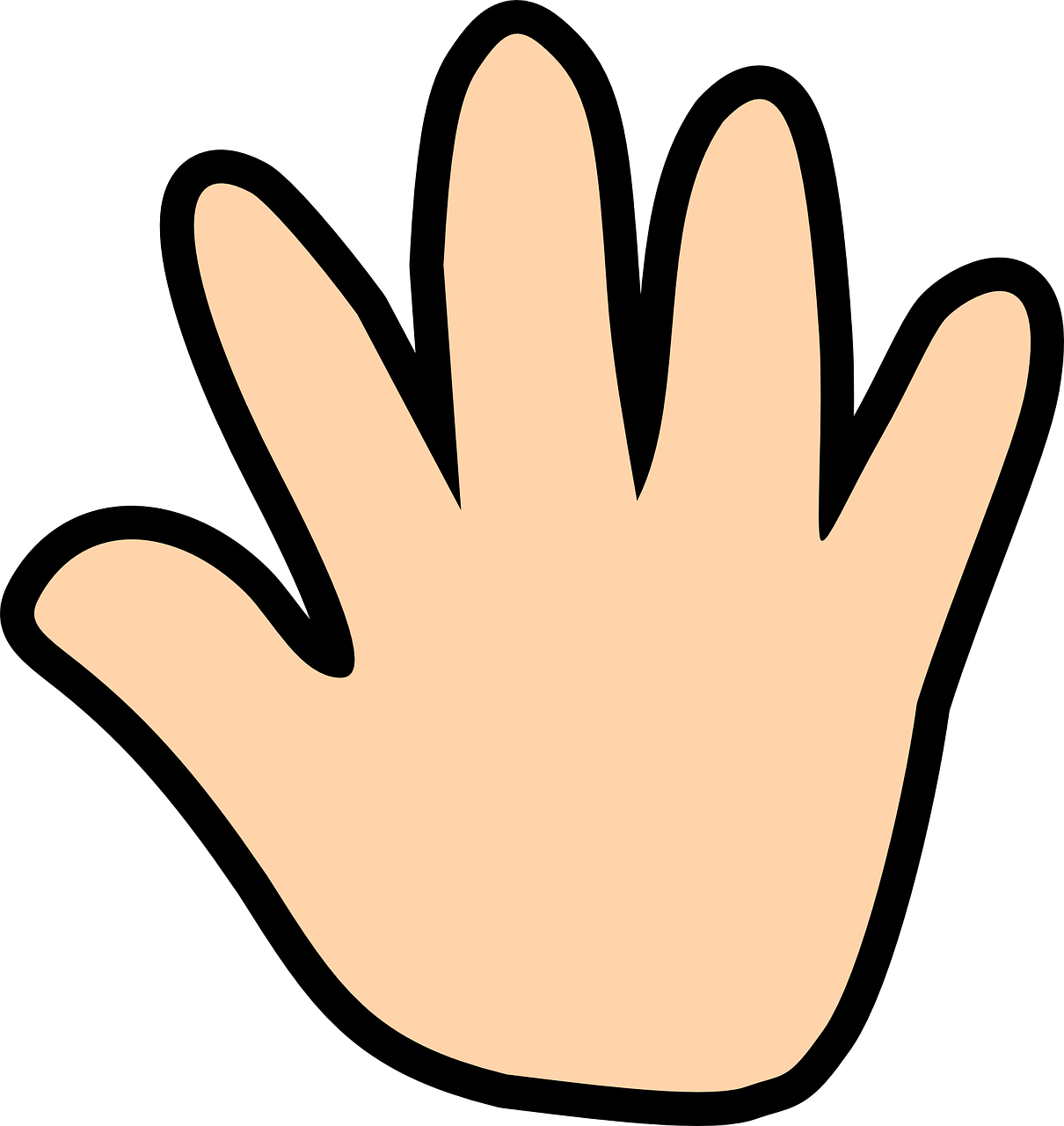 Segment the word
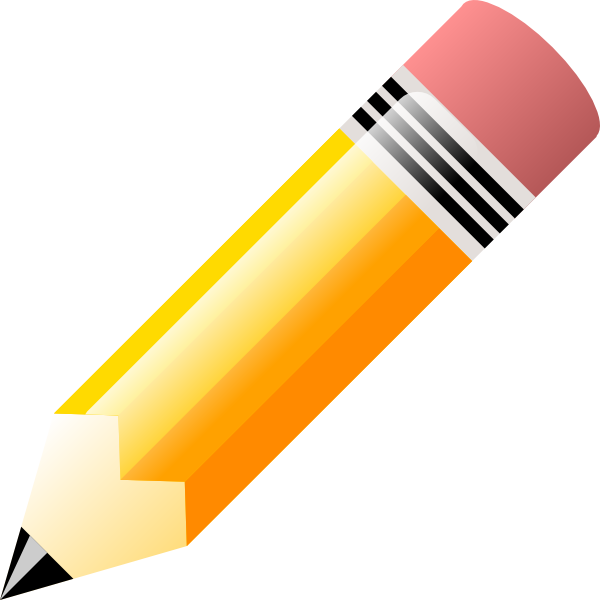 Write the word
Check the word
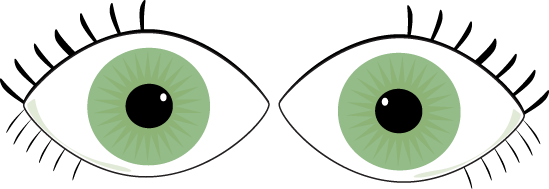 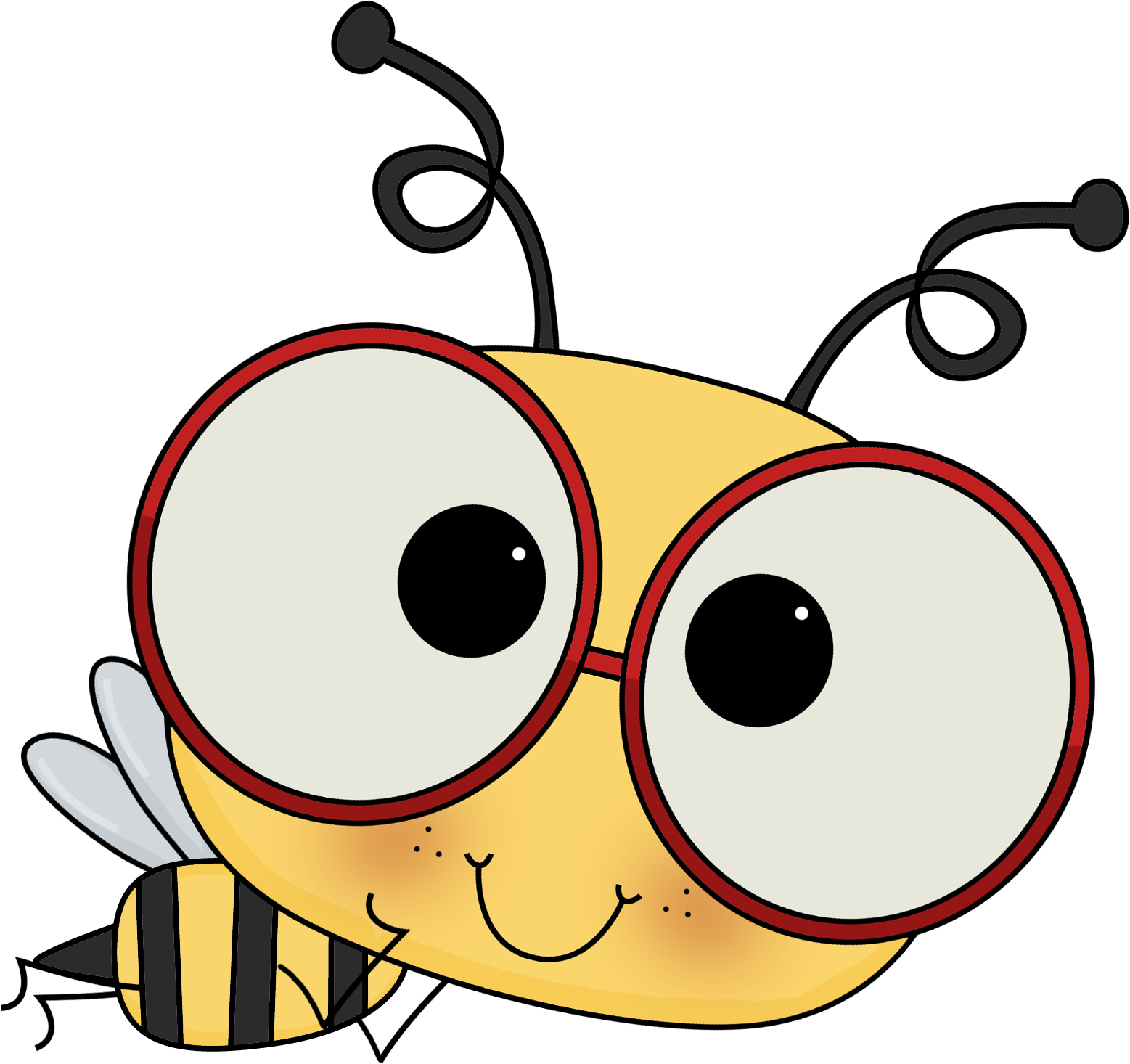 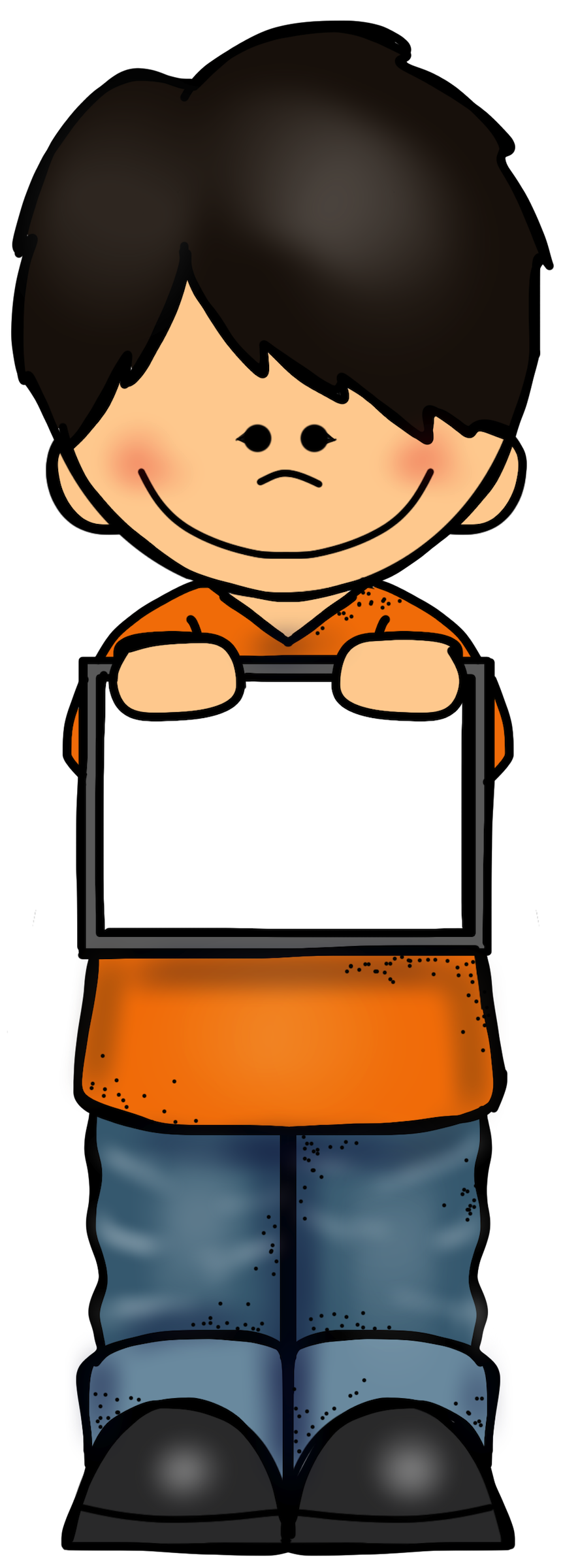 PHONIC KNOWLEDGE
sape
Say the word
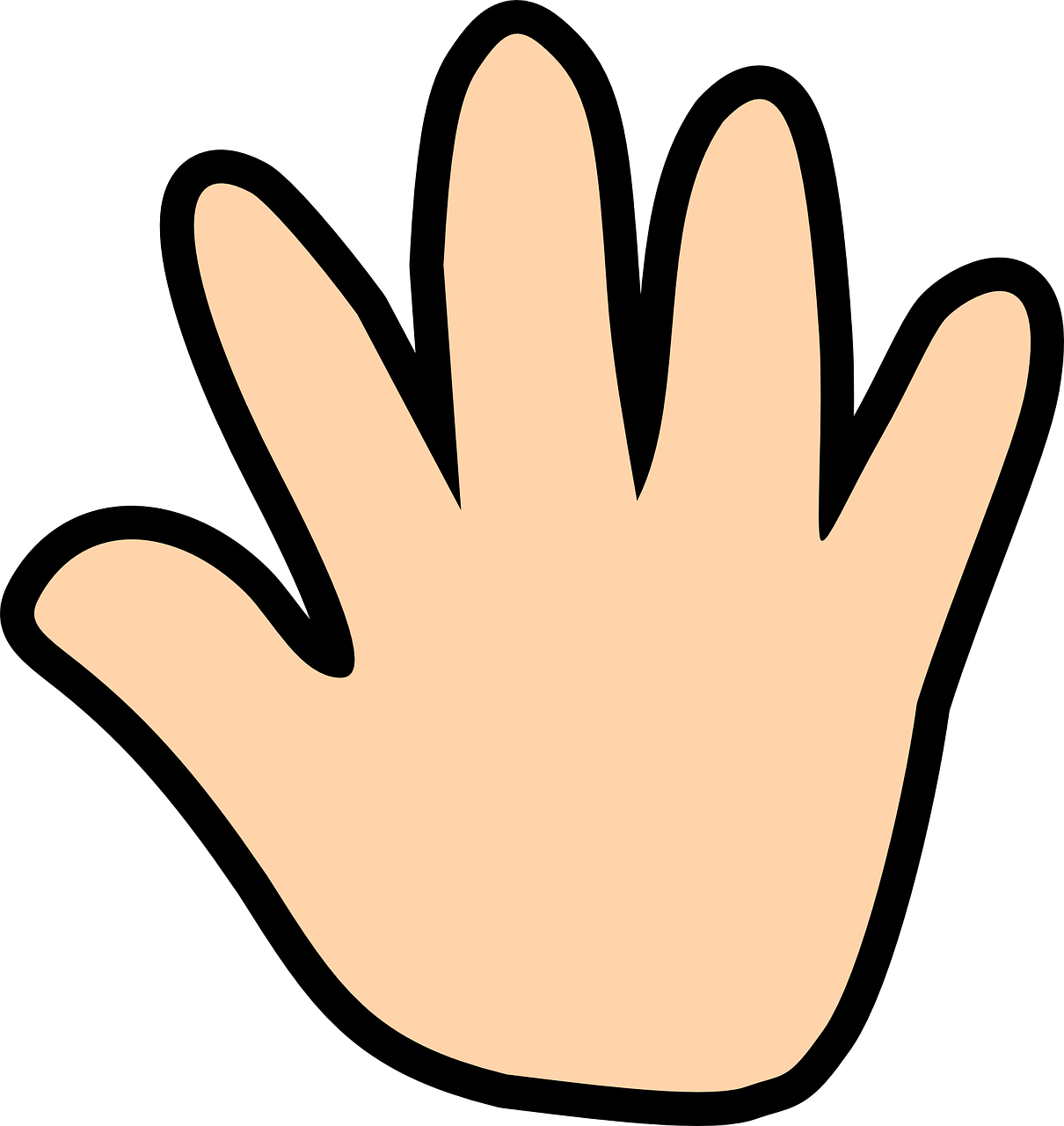 Segment the word
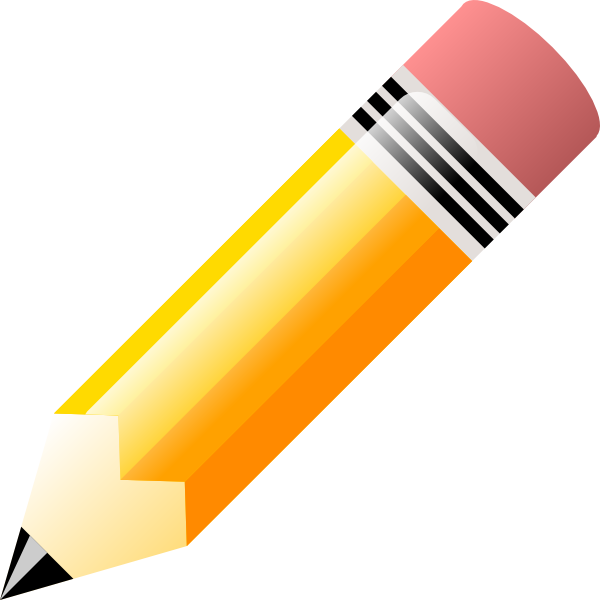 Write the word
Check the word
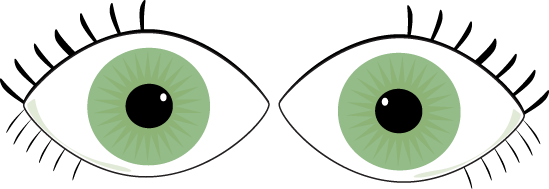 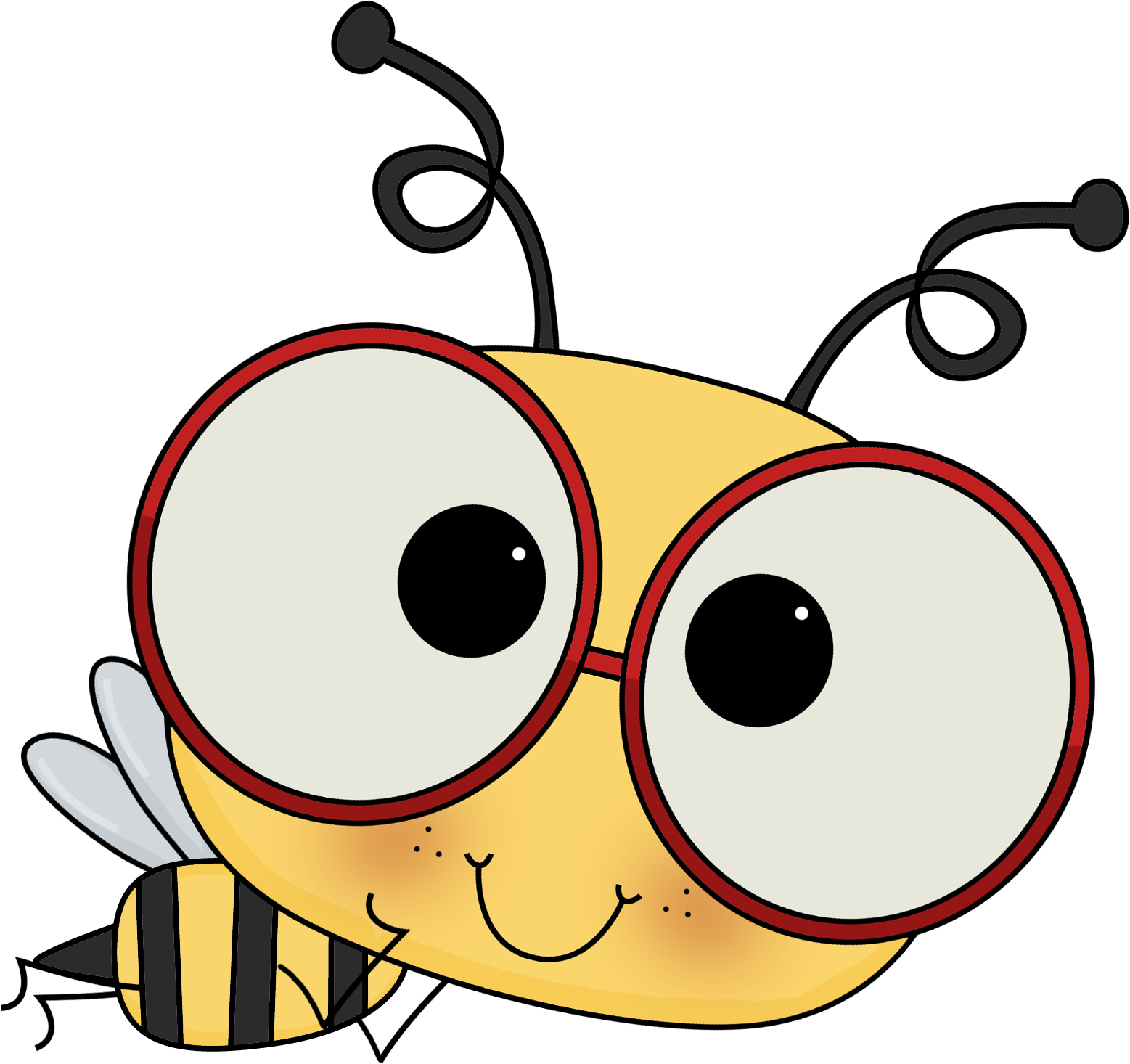 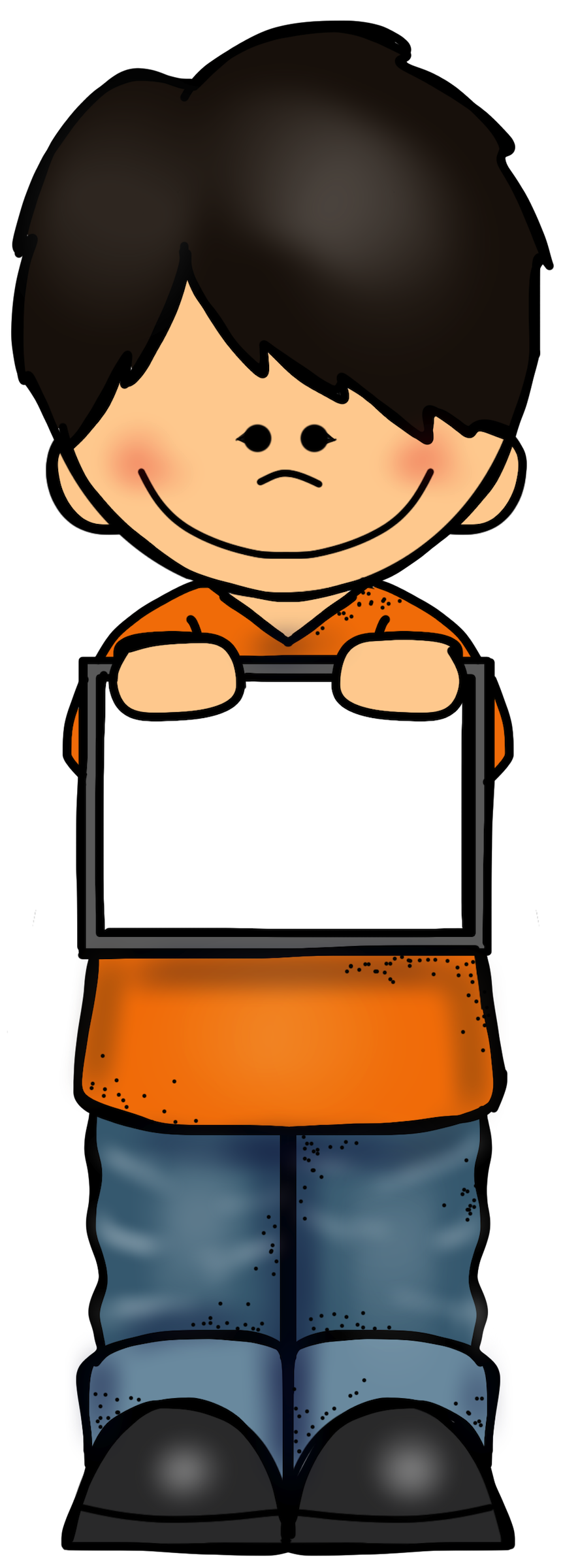 PHONIC KNOWLEDGE
thay
Say the word
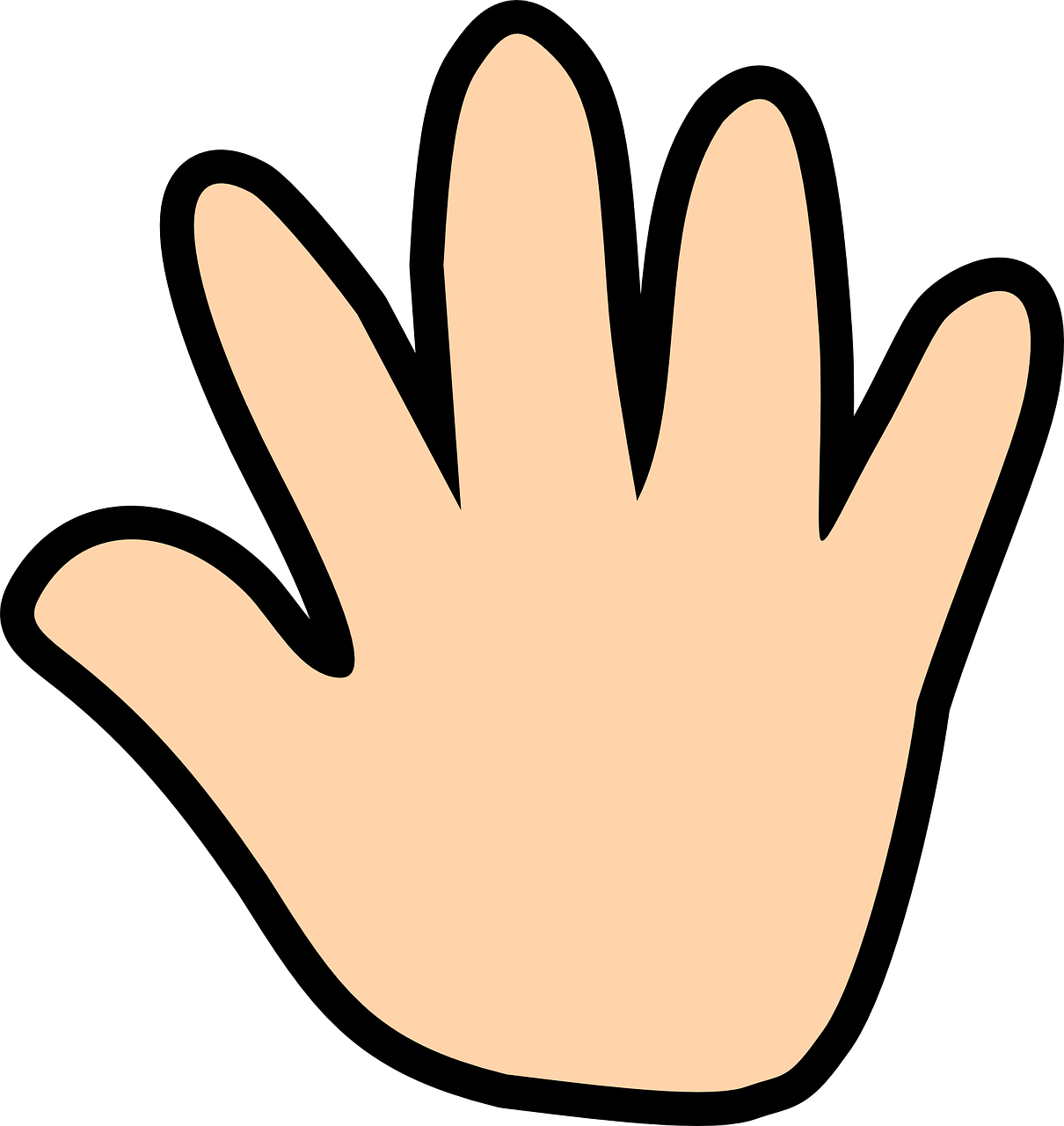 Segment the word
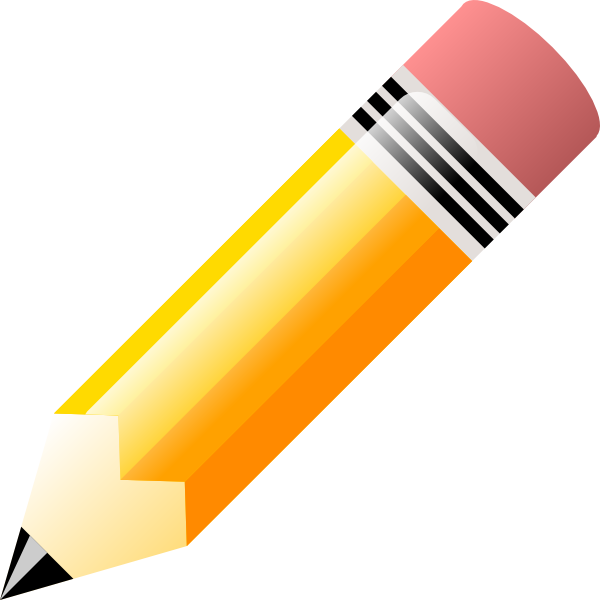 Write the word
Check the word
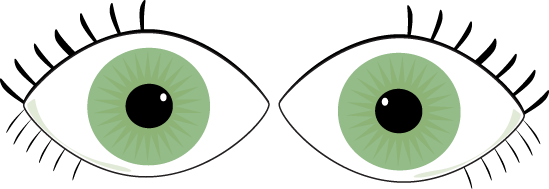 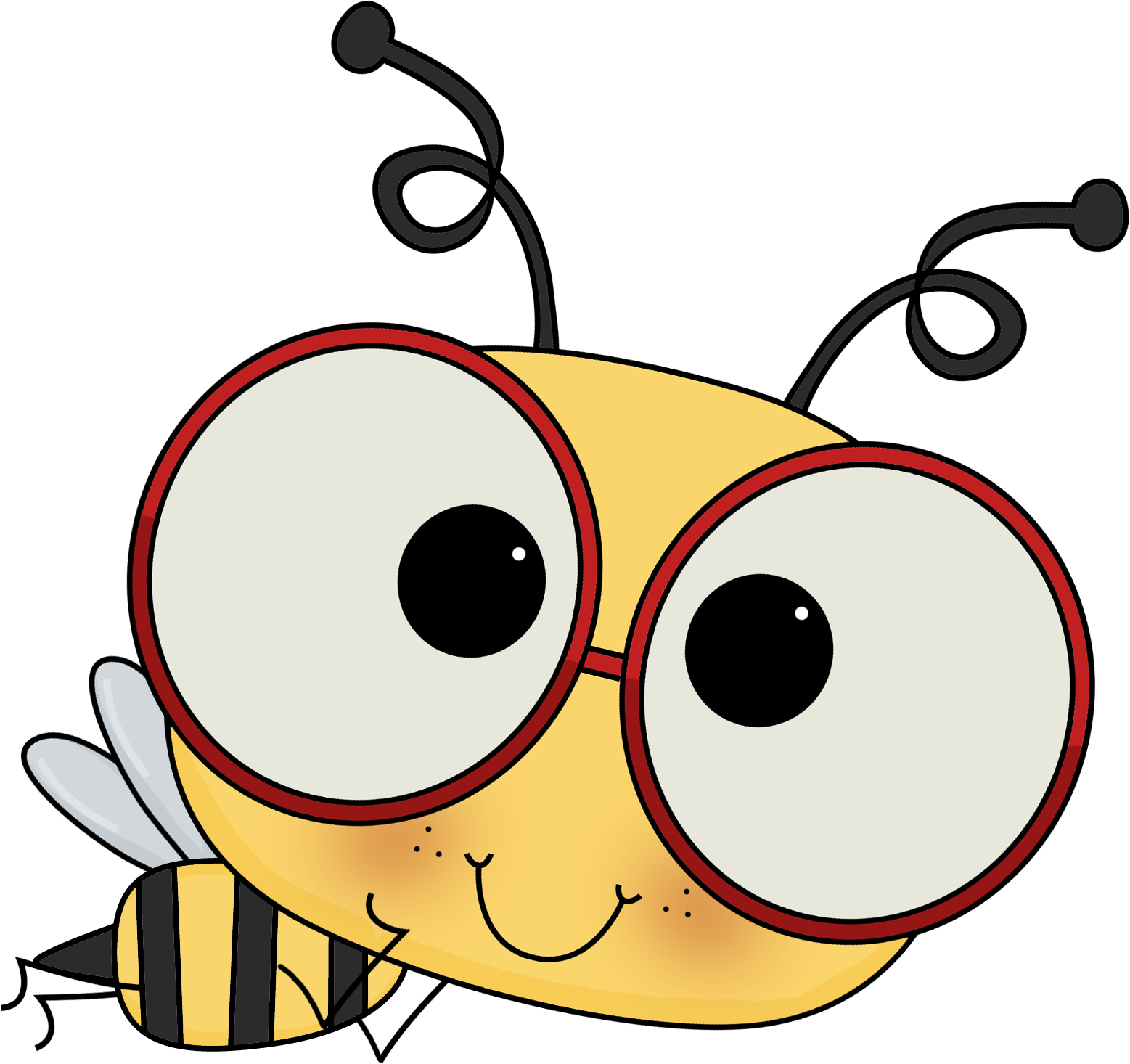 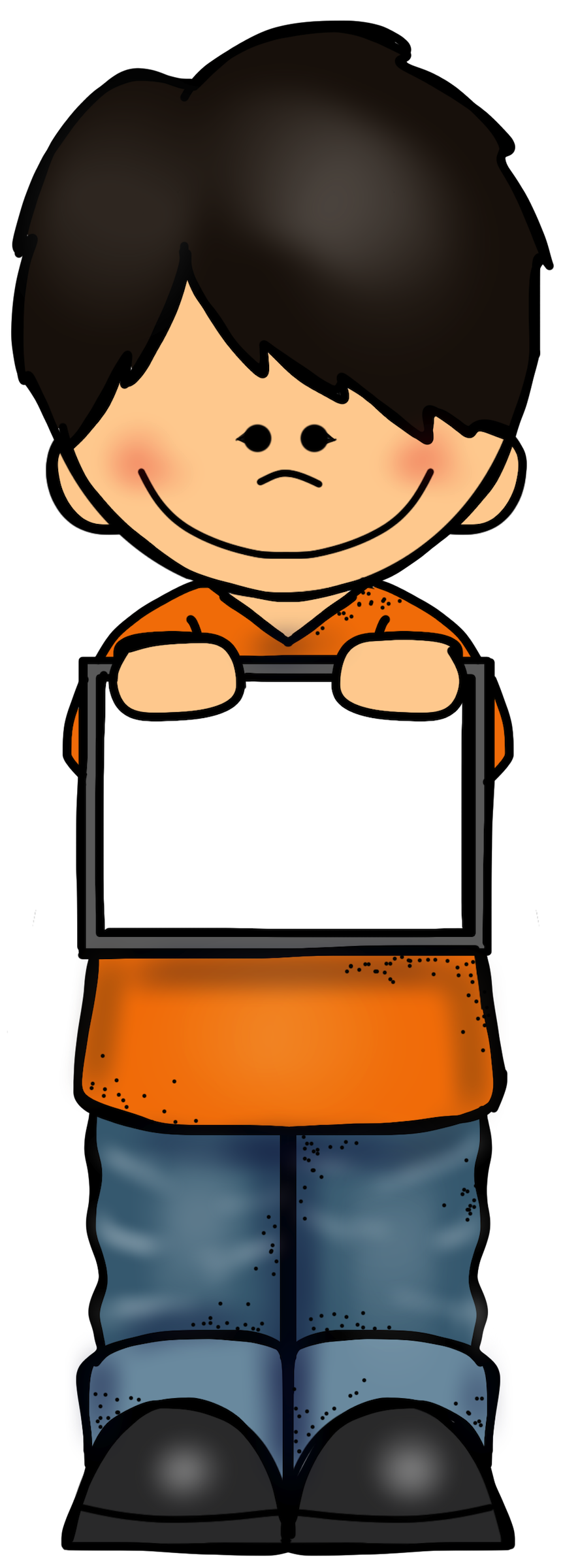 PHONIC KNOWLEDGE
Say the word
they
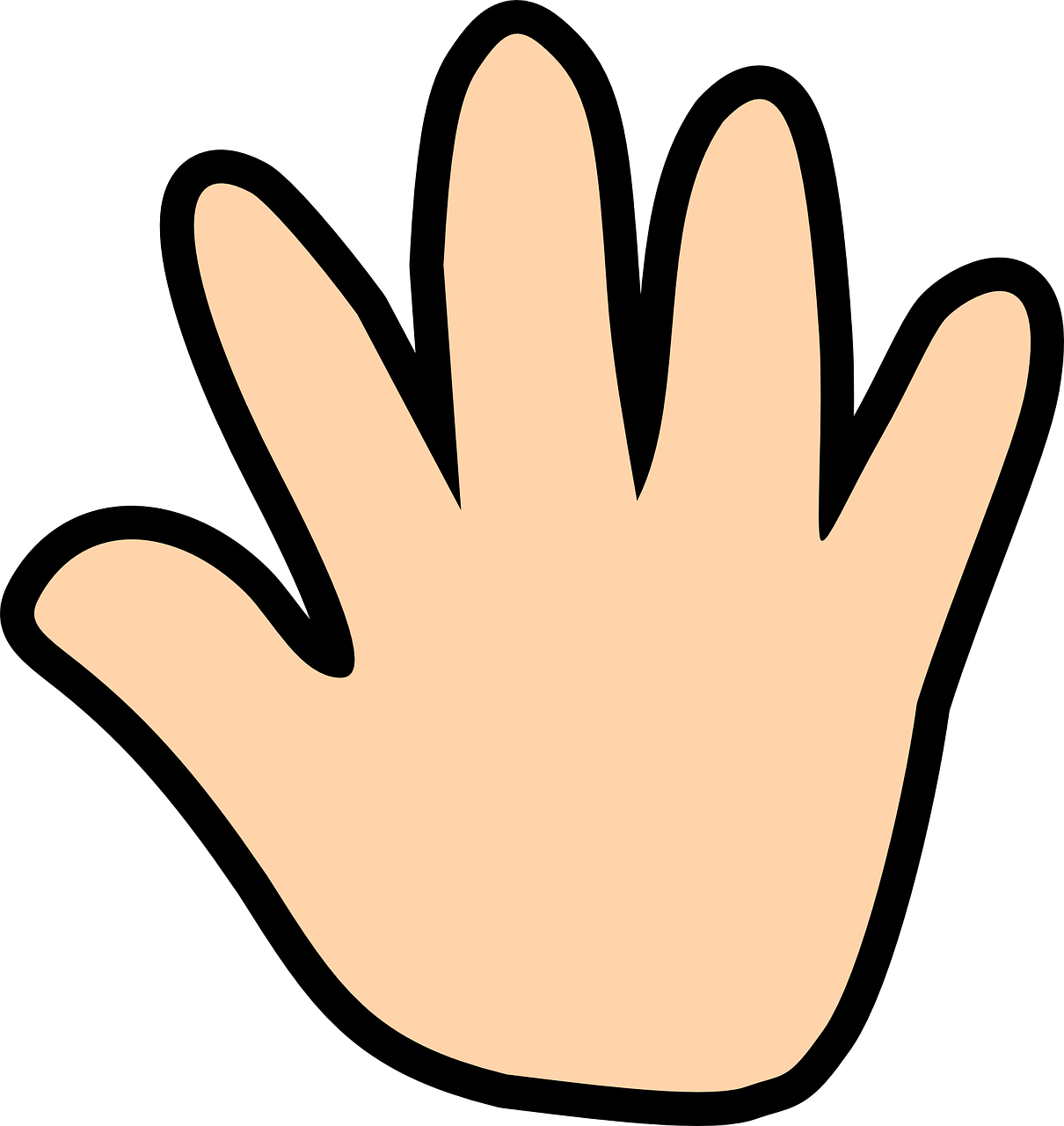 Segment the word
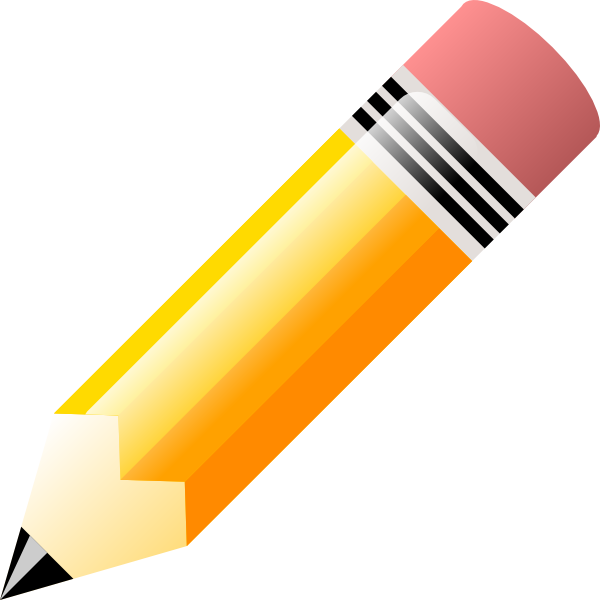 Write the word
Check the word
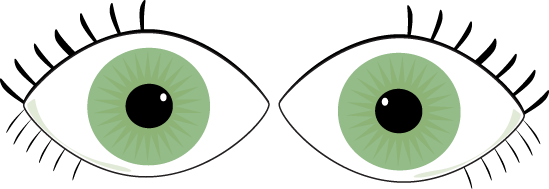 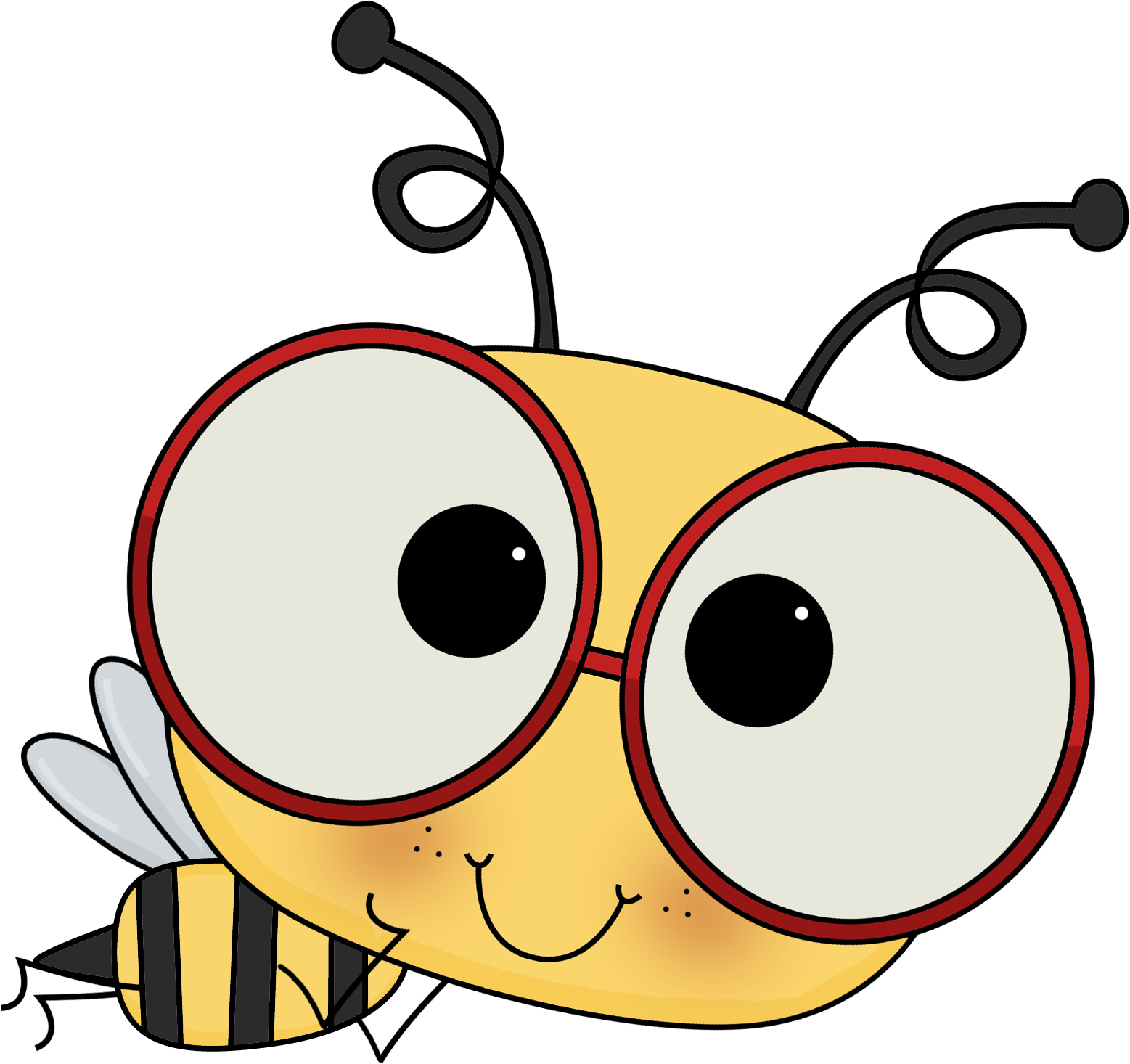 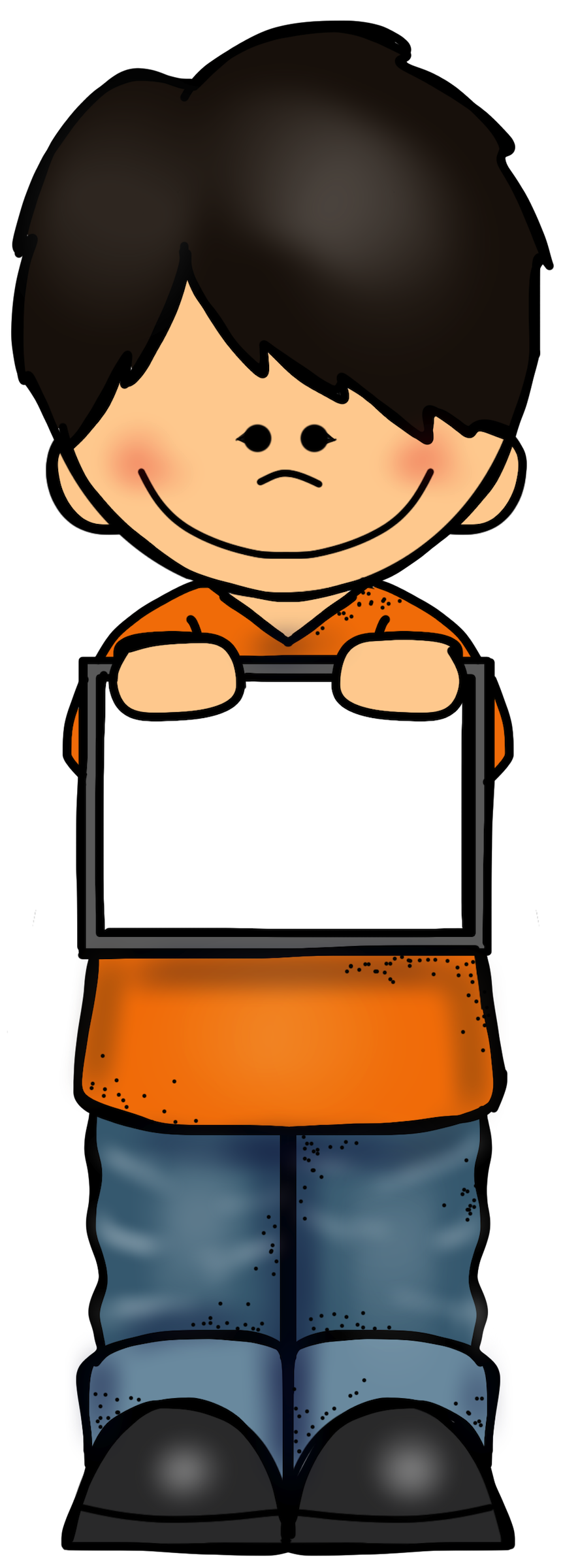 PHONIC KNOWLEDGE
Say the word
steak
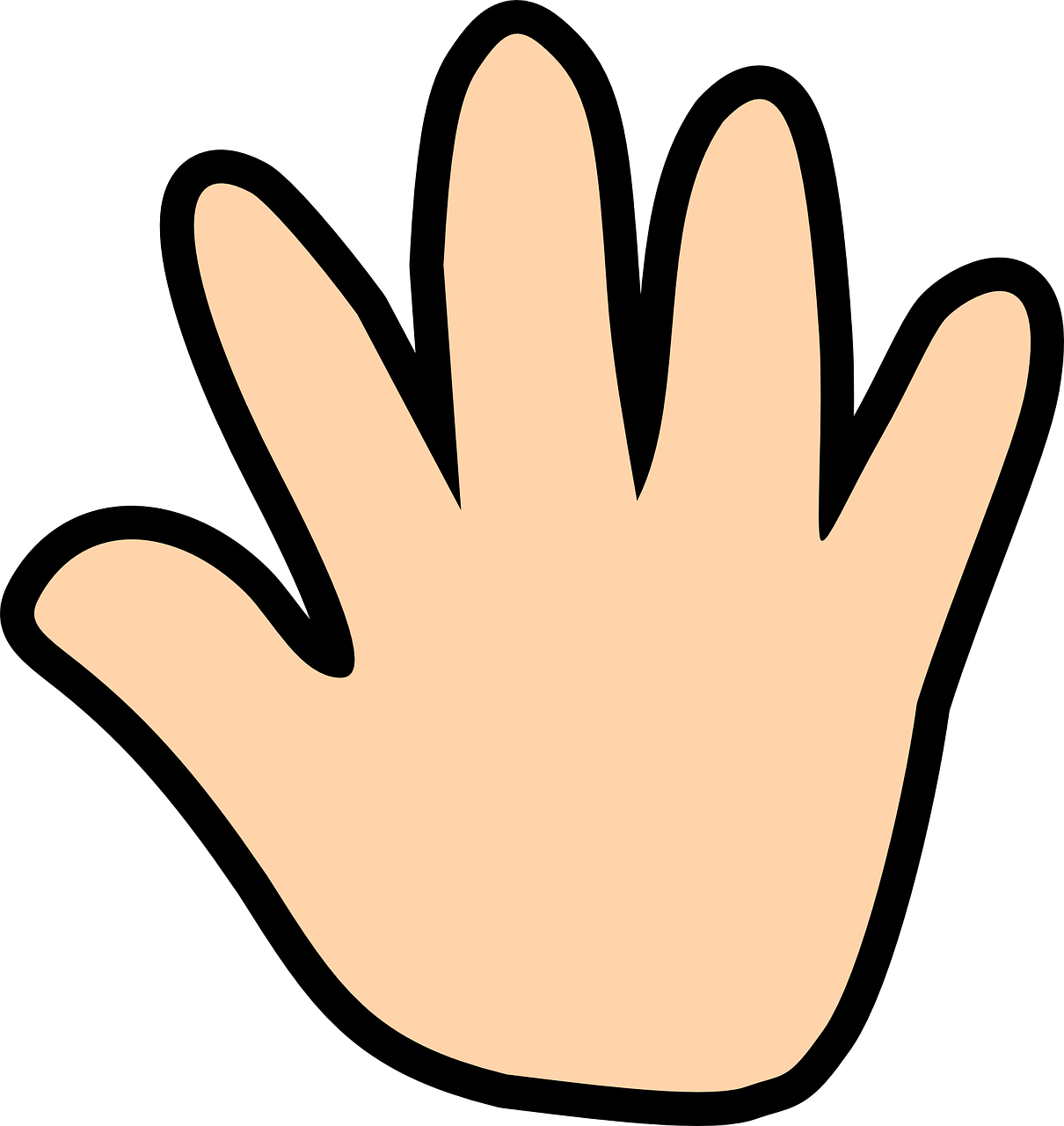 Segment the word
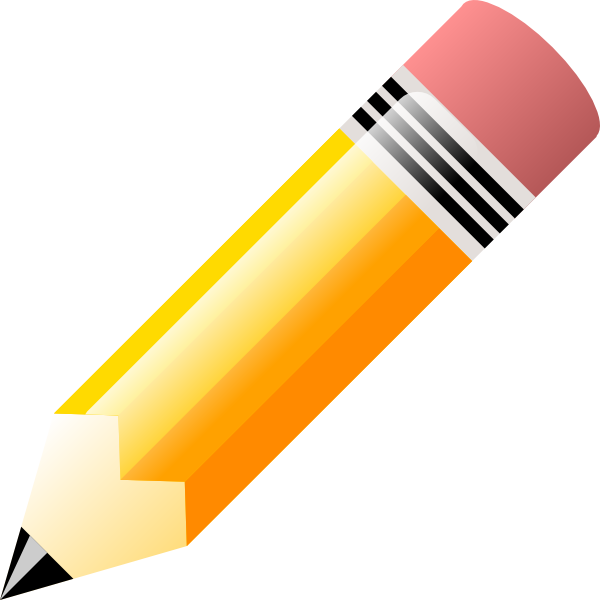 Write the word
Check the word
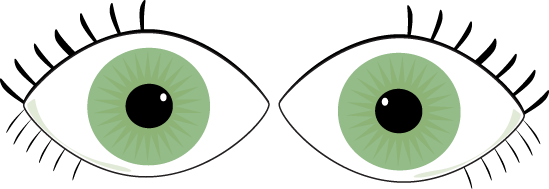 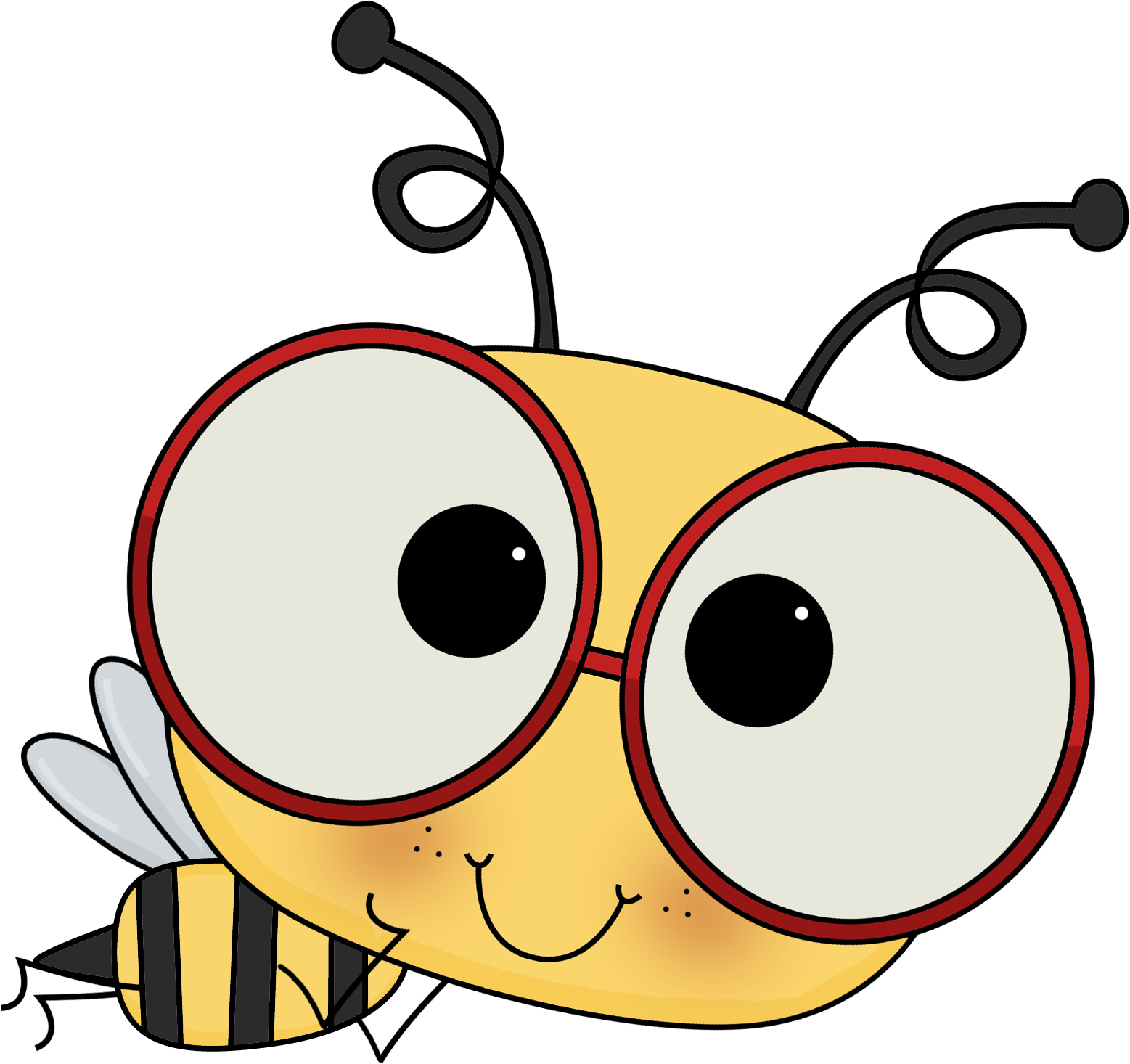 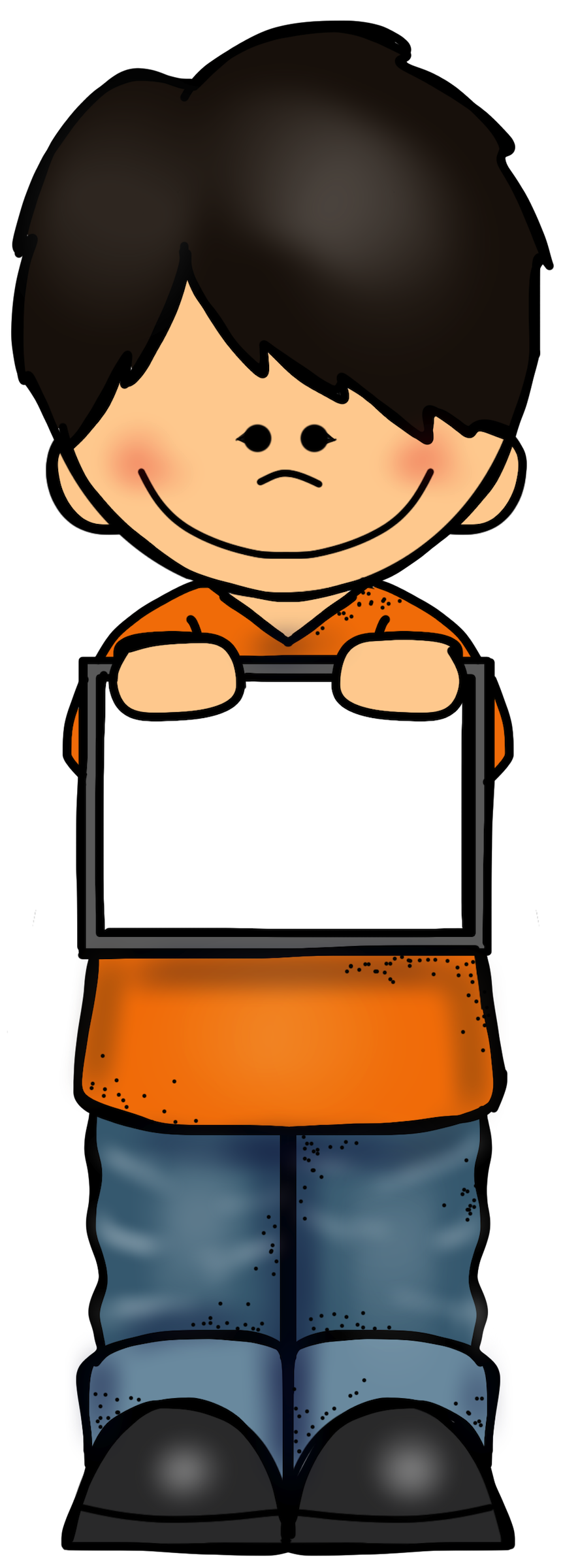 SPELLING
Say the word
bweak
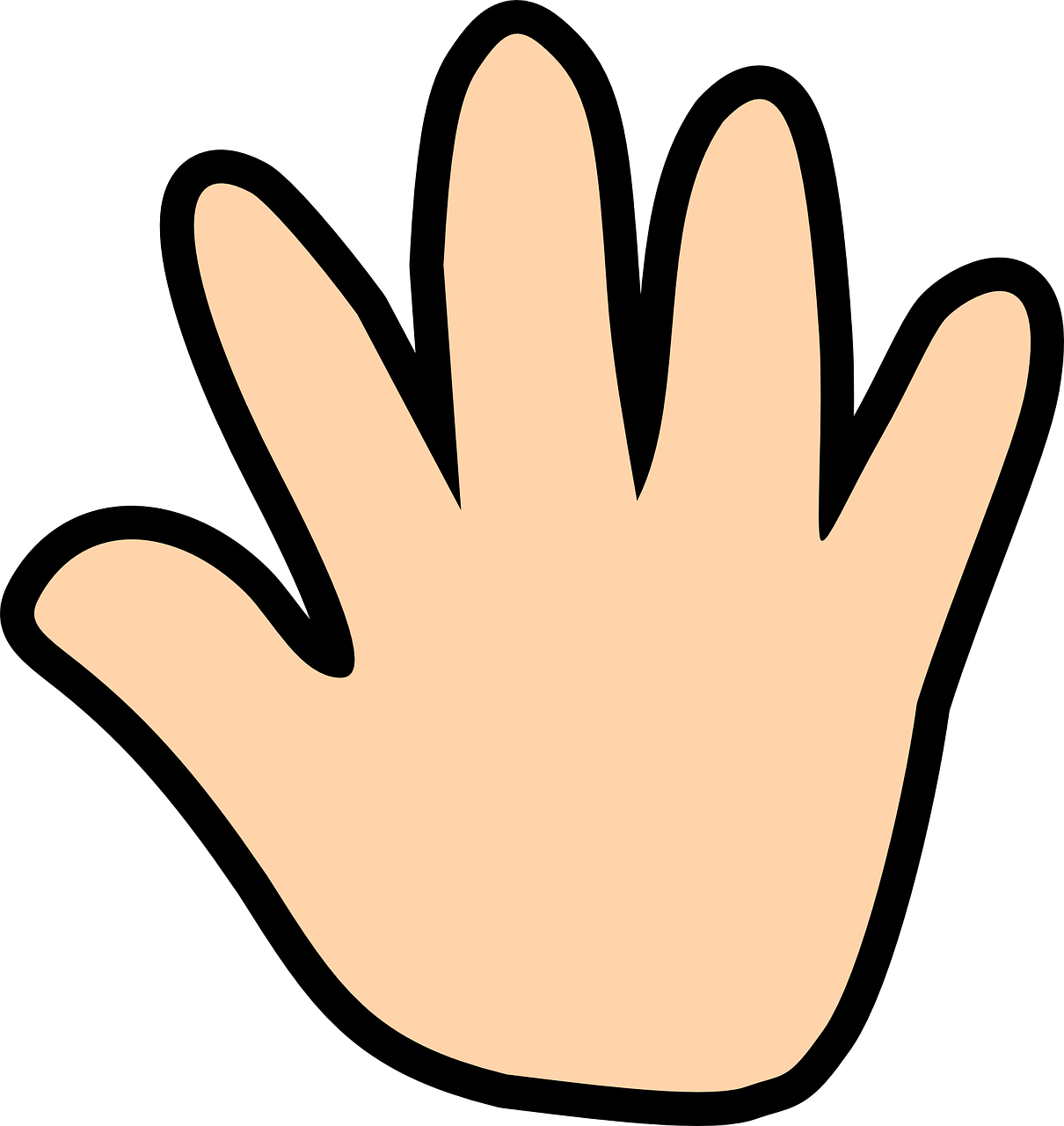 Segment the word
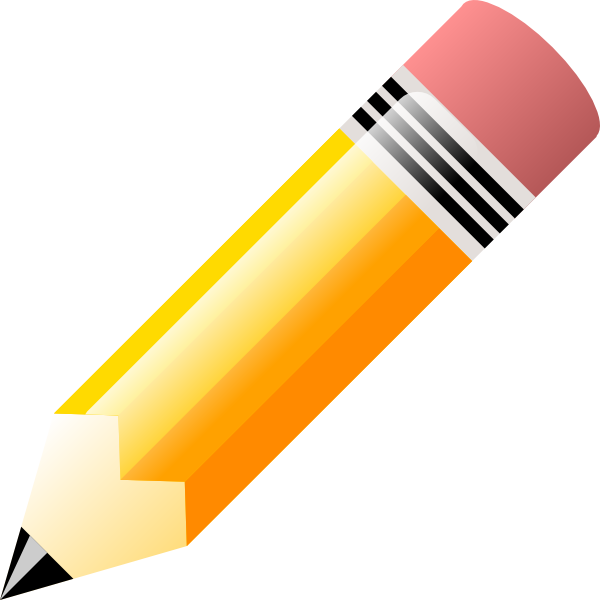 Write the word
Check the word
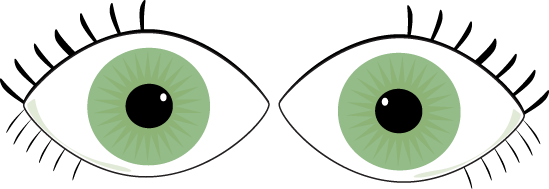 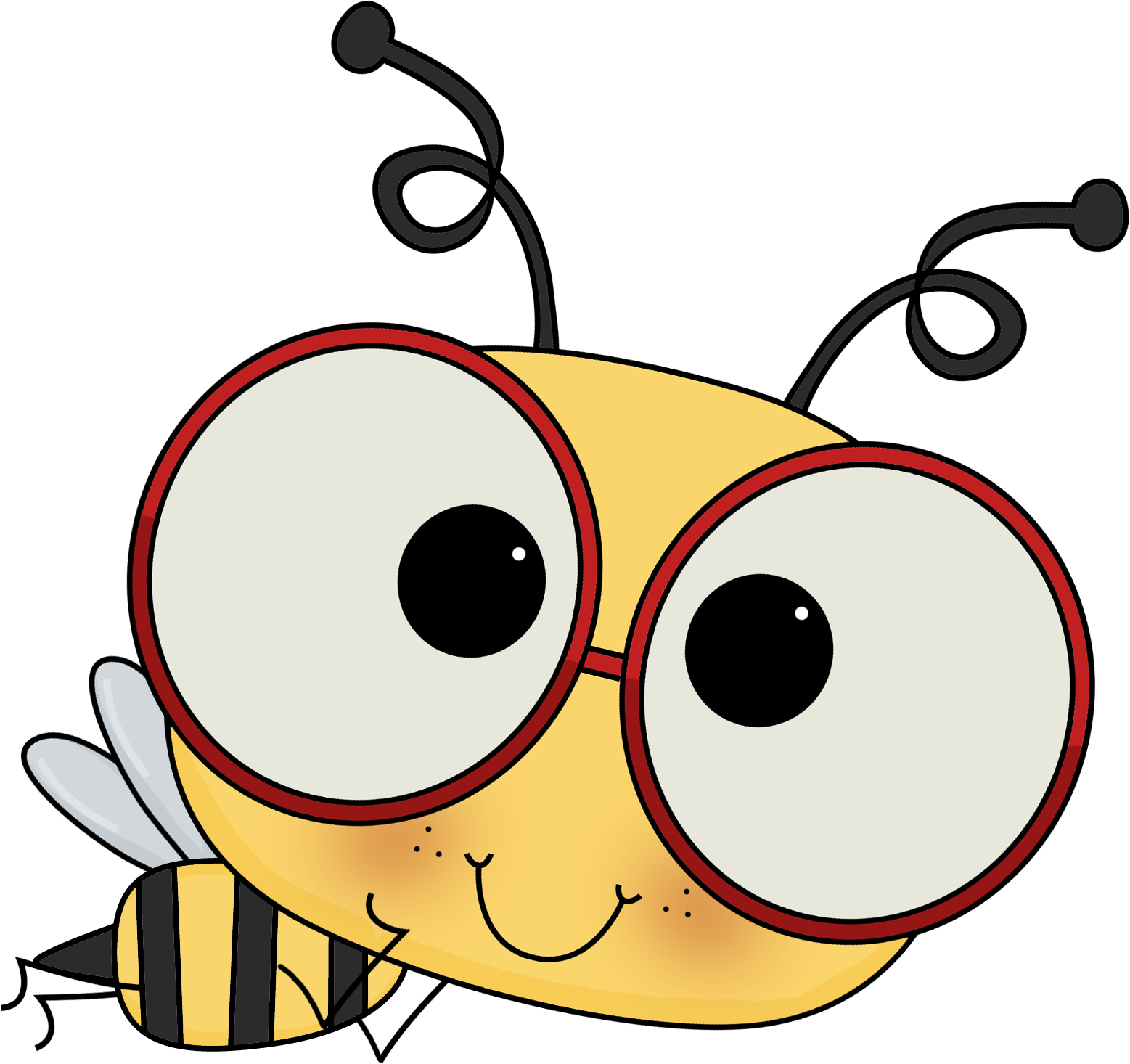 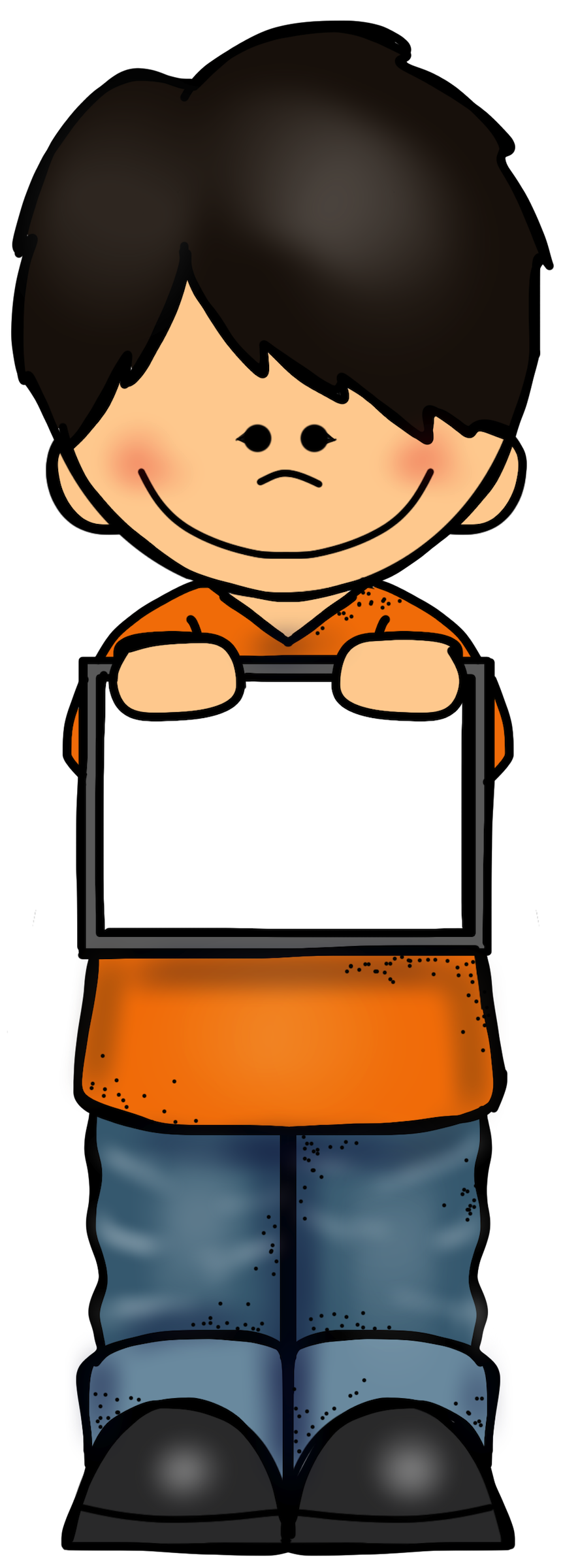 SPELLING
Say the word
great
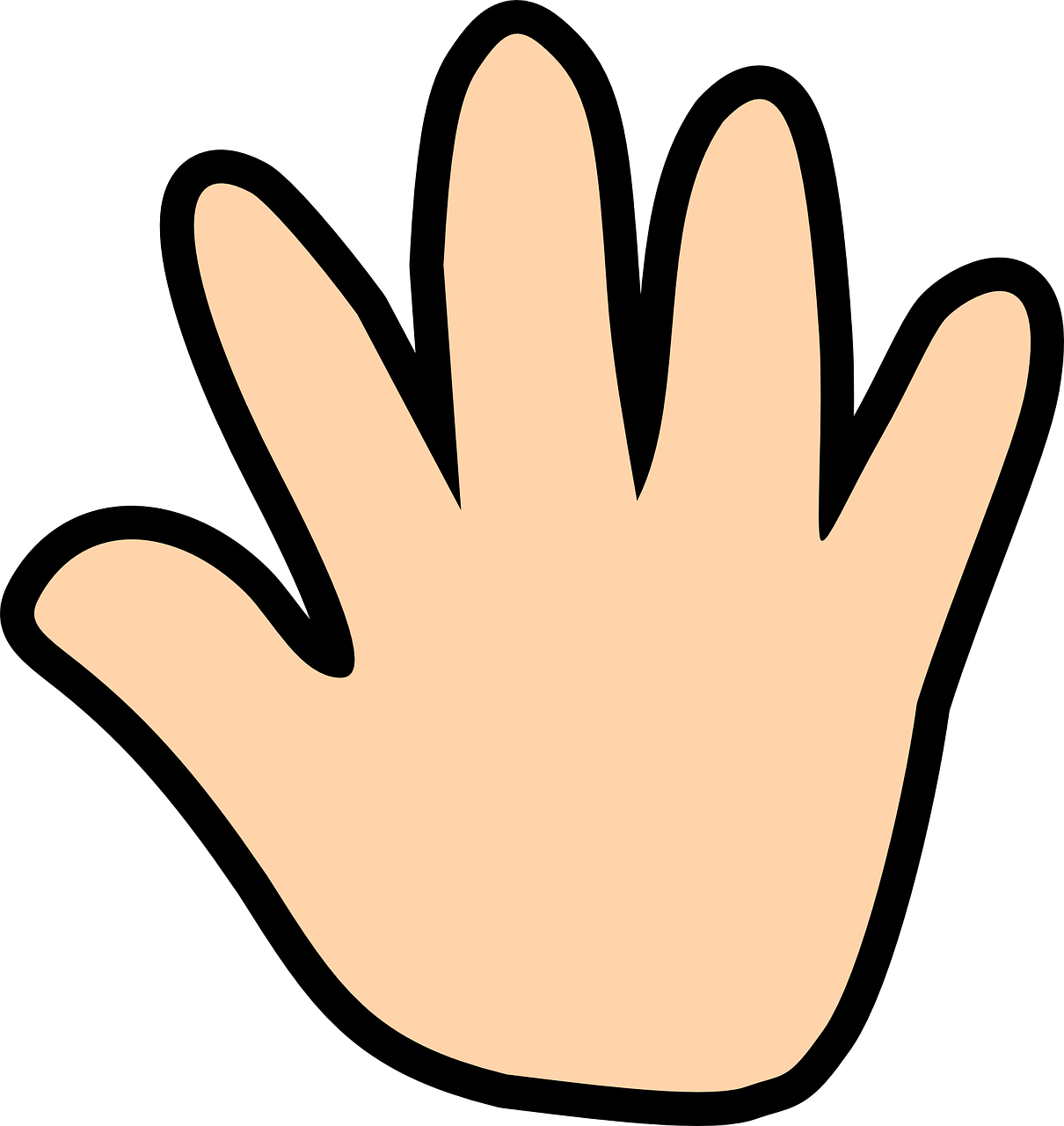 Segment the word
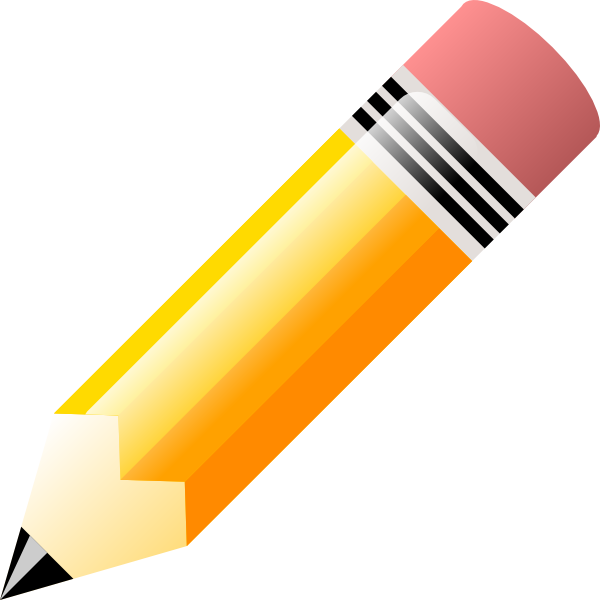 Write the word
Check the word
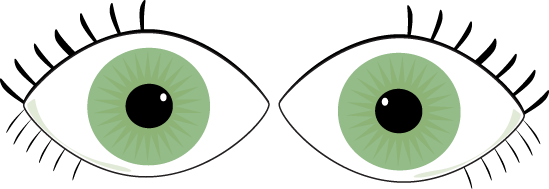 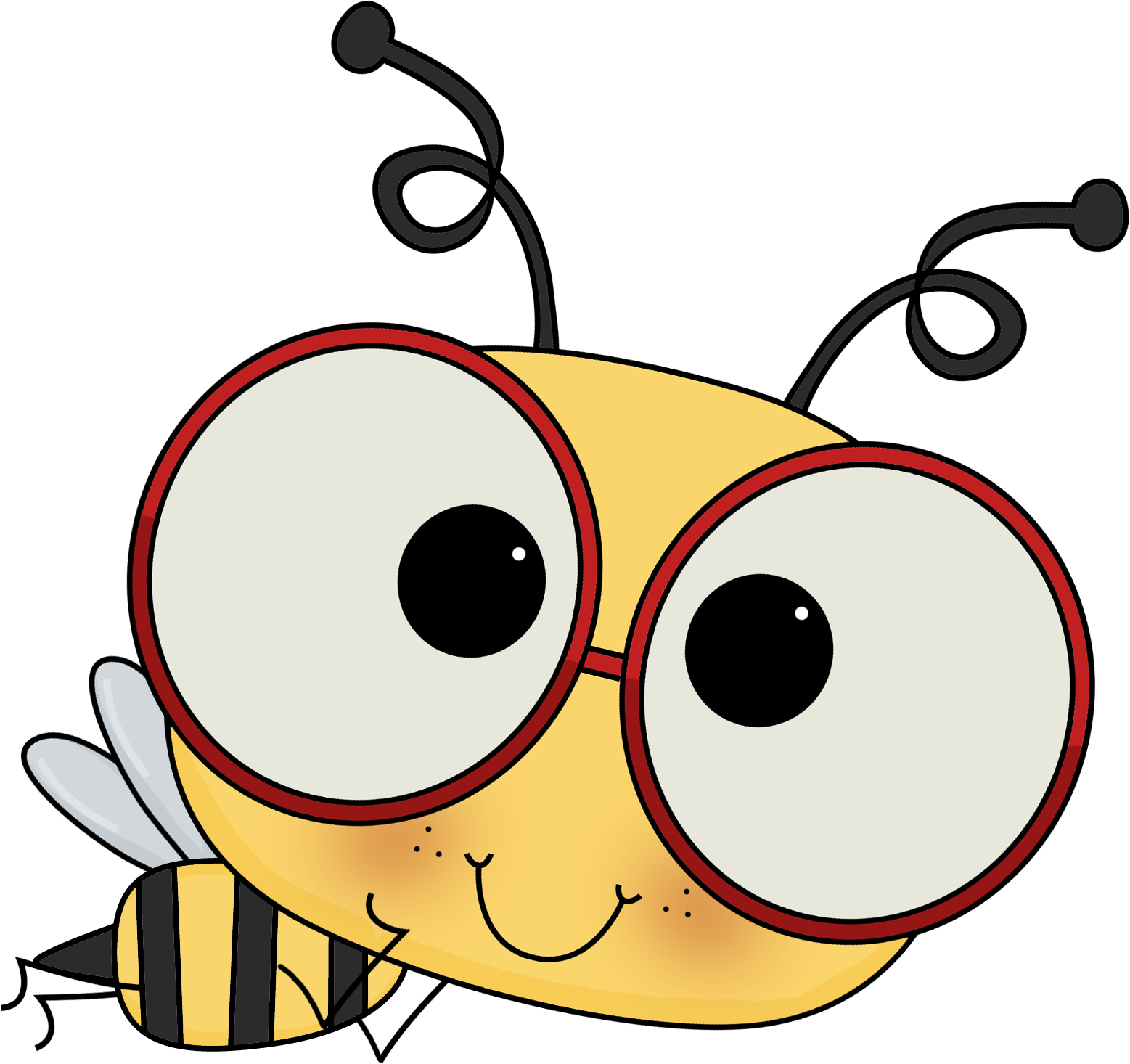 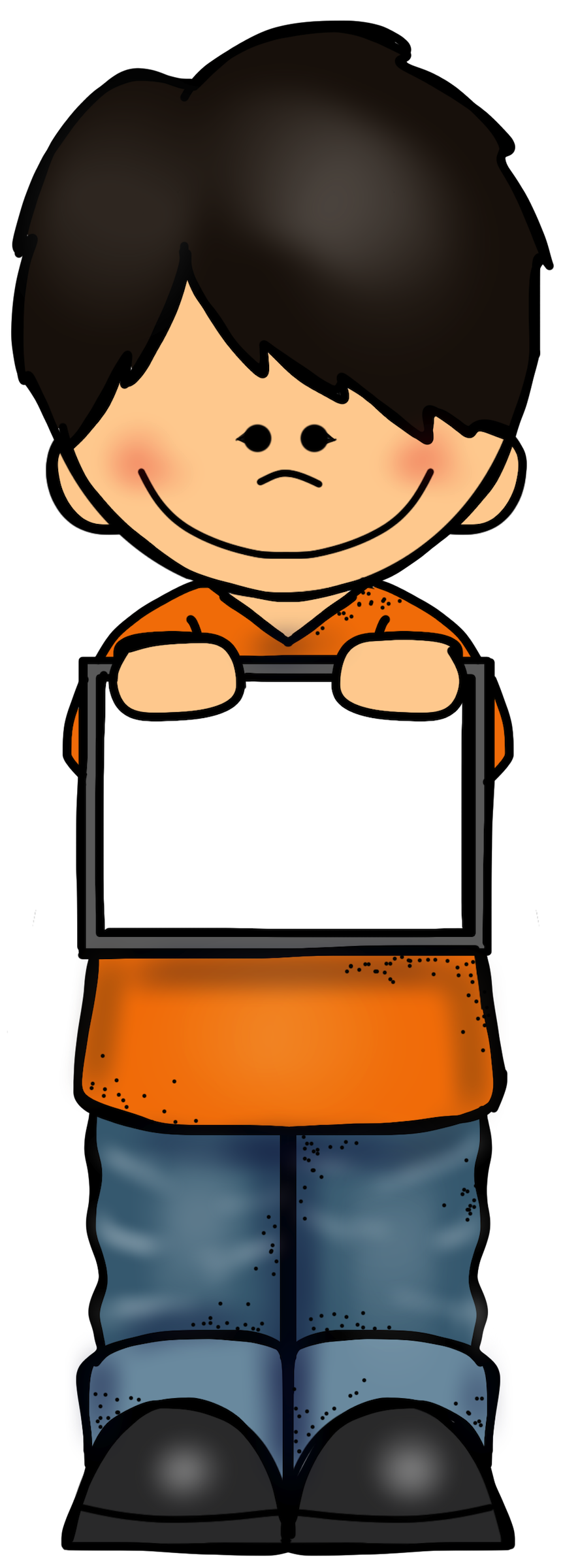 SPELLING
Say the word
eight
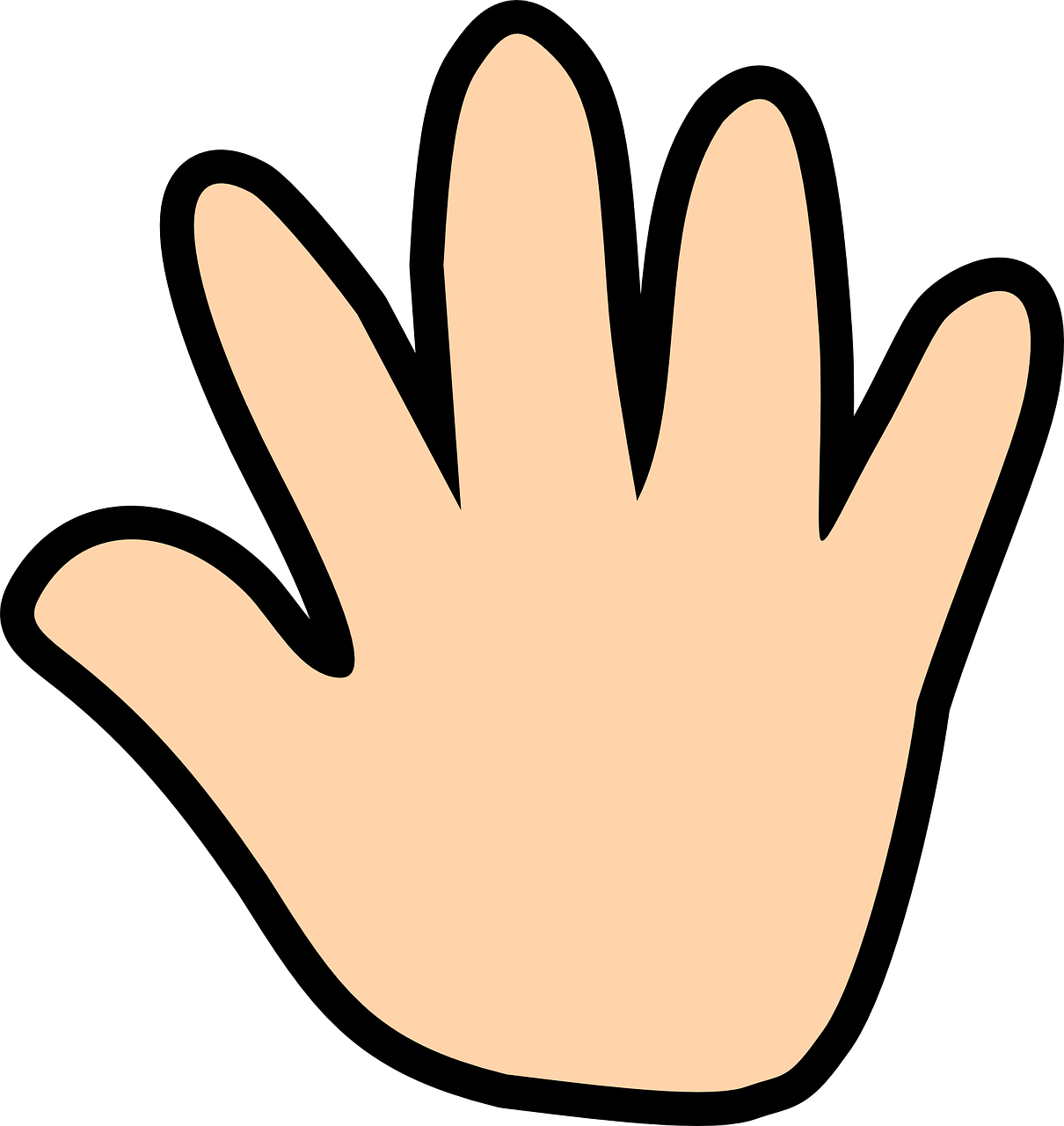 Segment the word
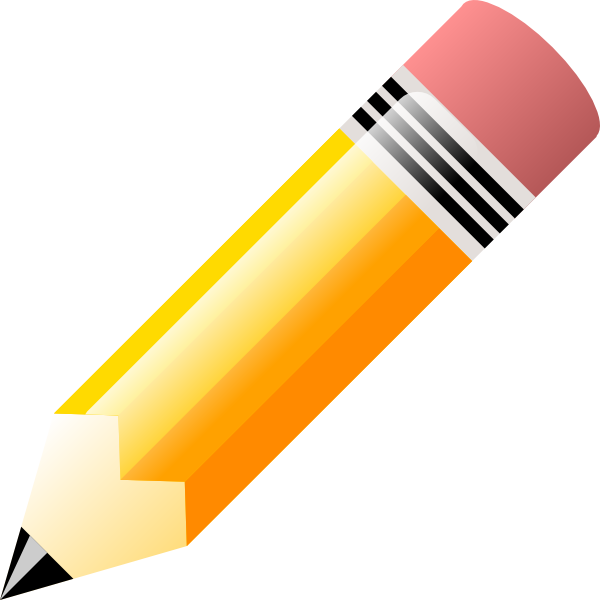 Write the word
Check the word
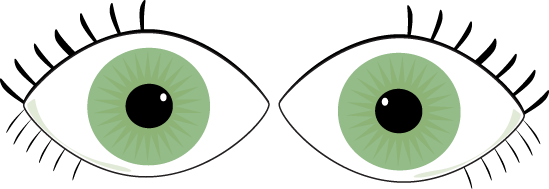 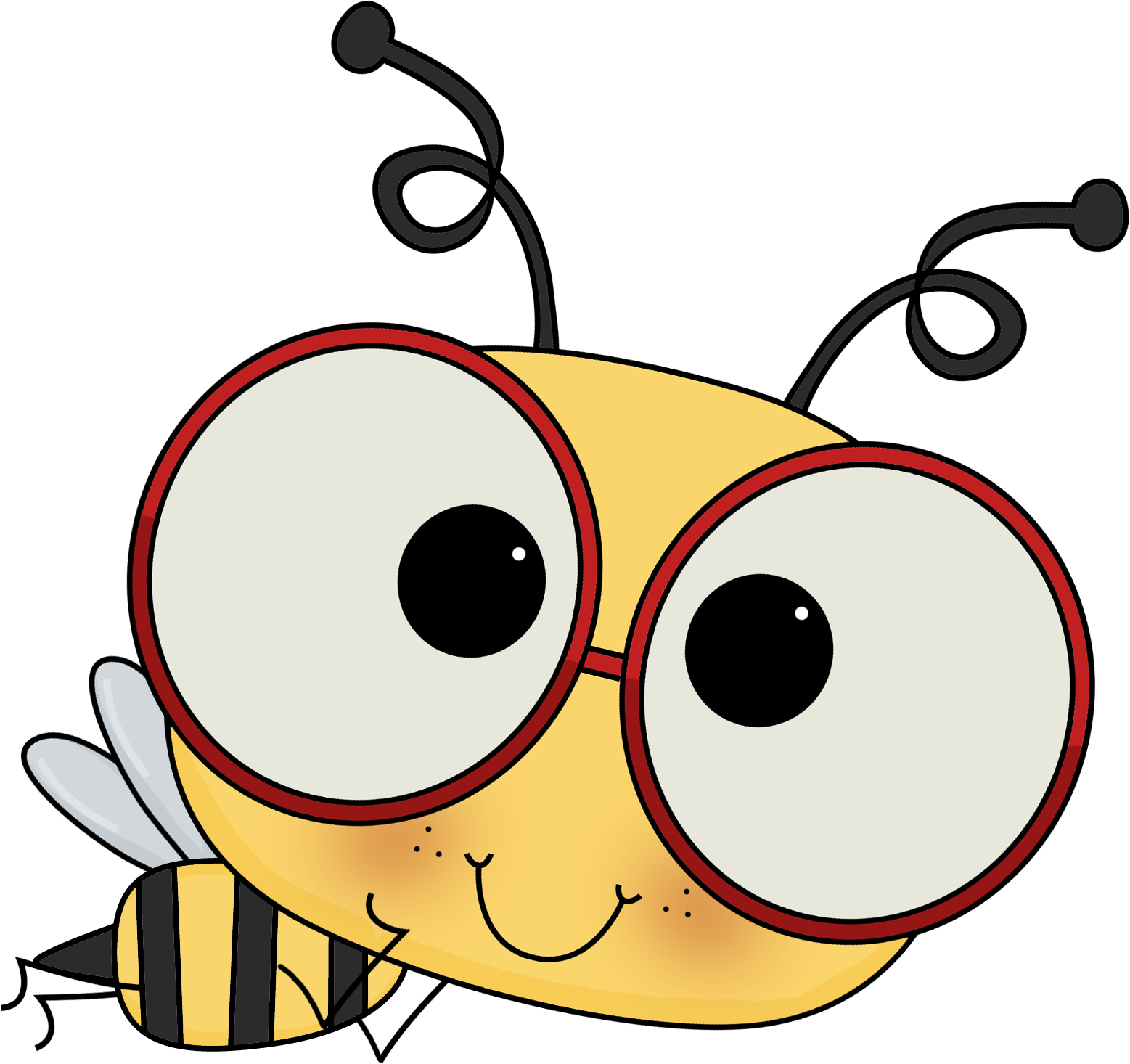 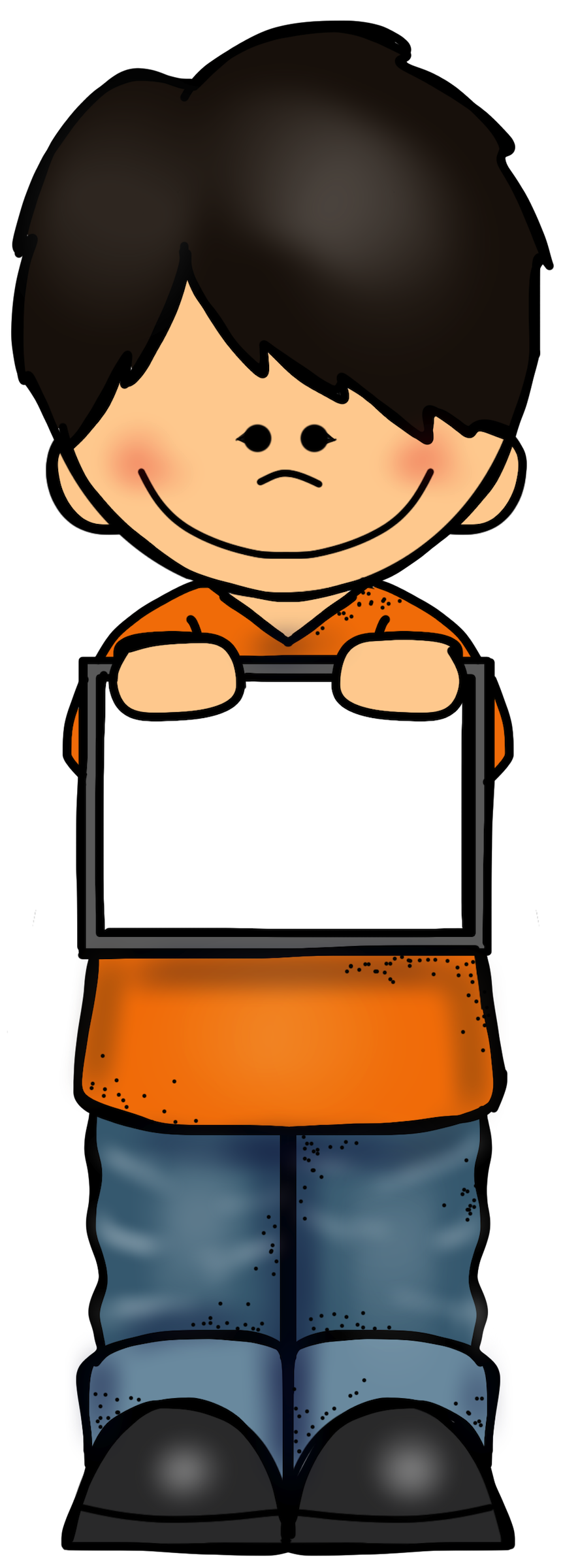 PHONIC KNOWLEDGE
Say the word
eightly
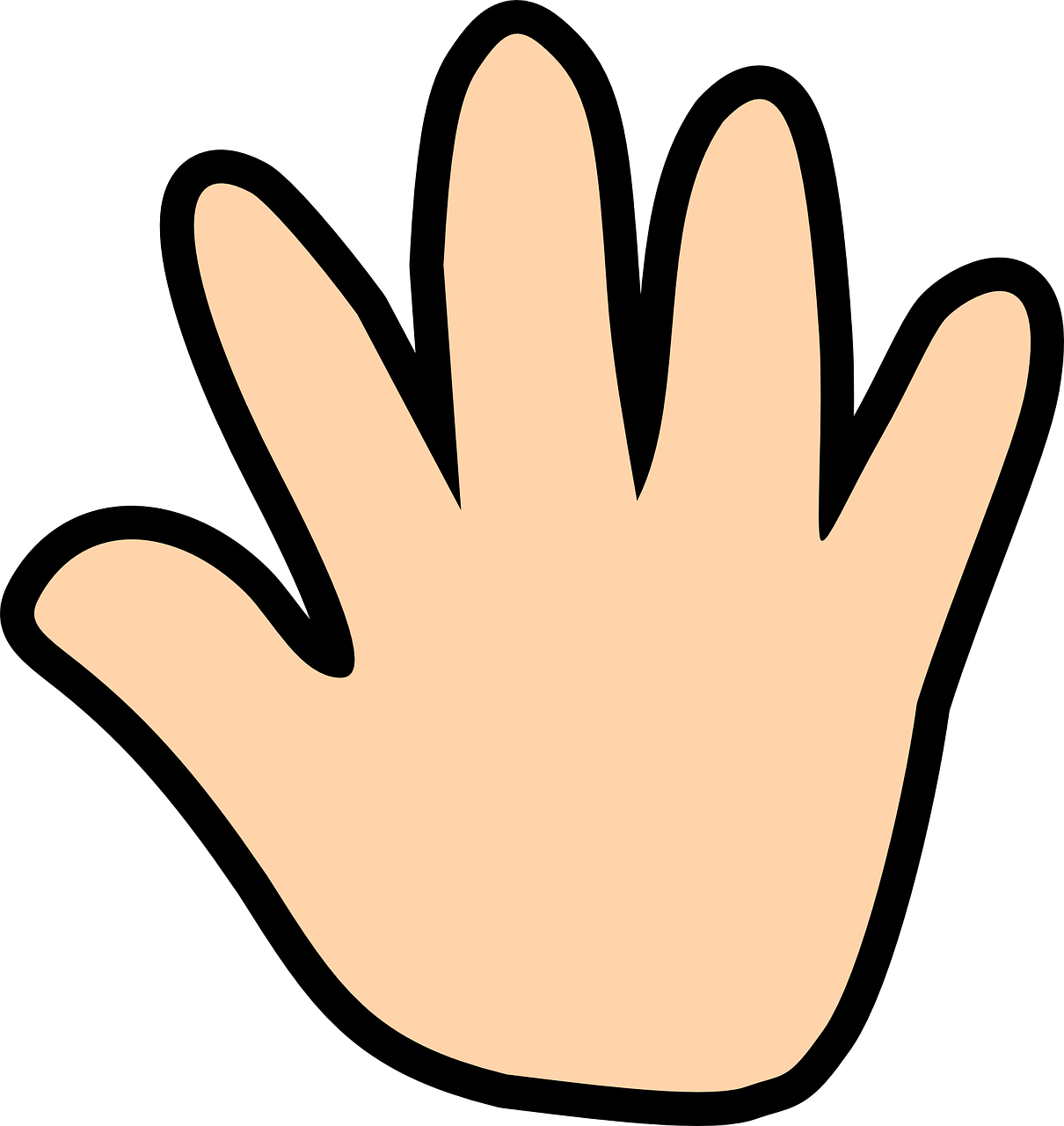 Segment the word
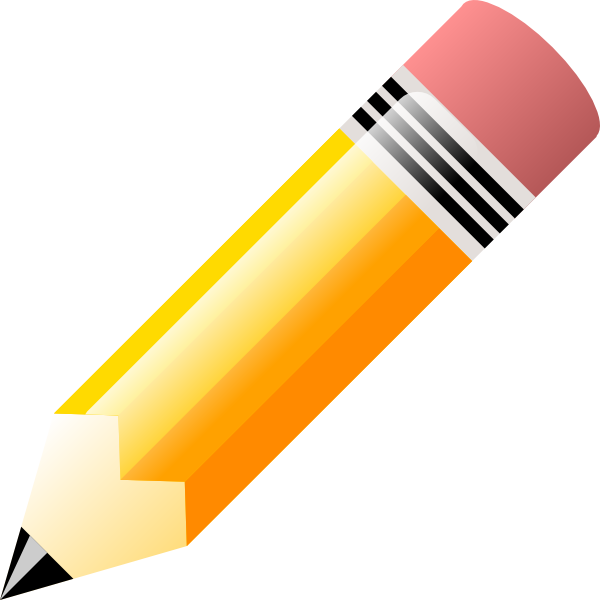 Write the word
Check the word
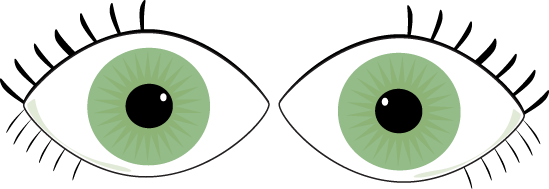 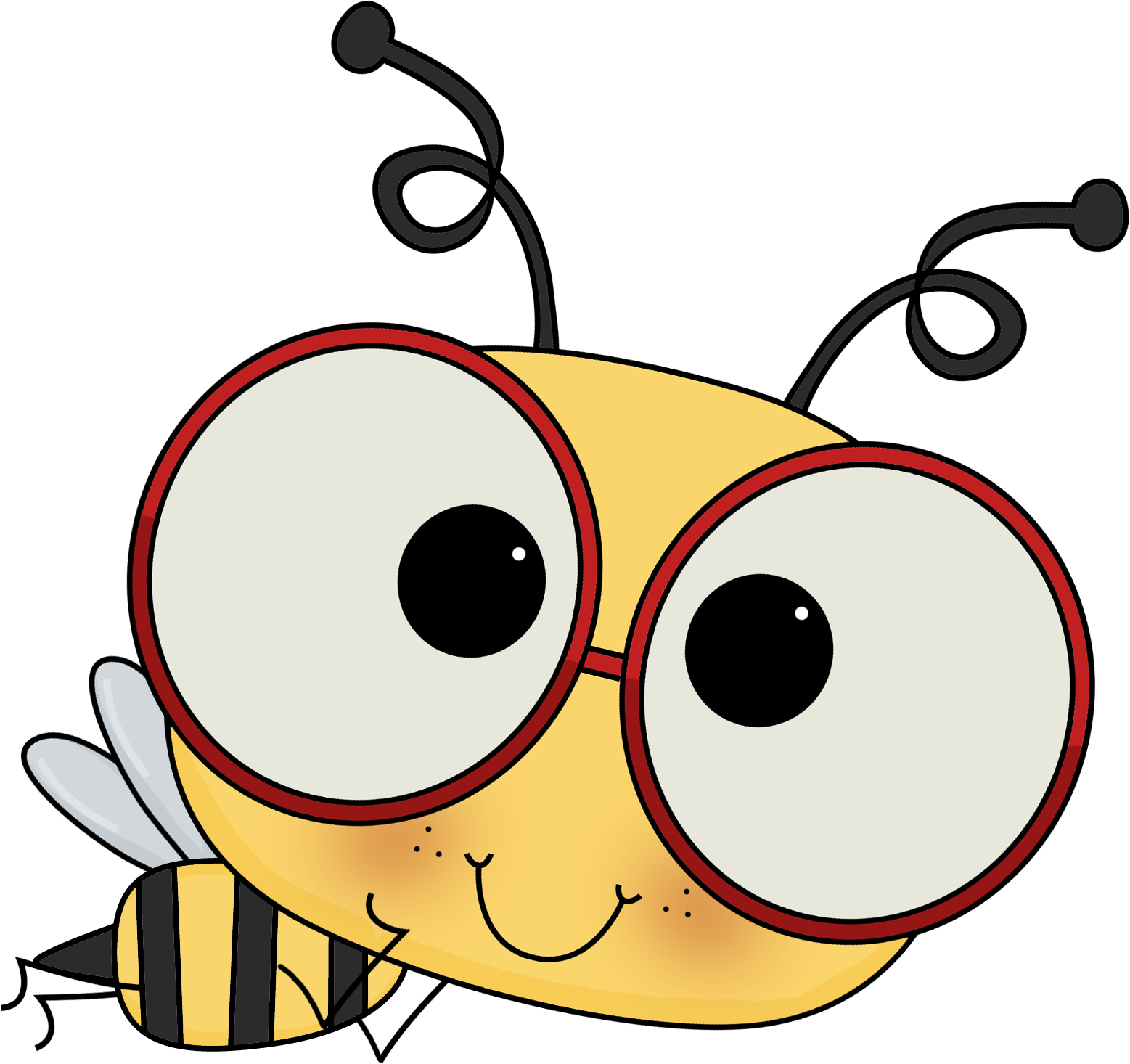 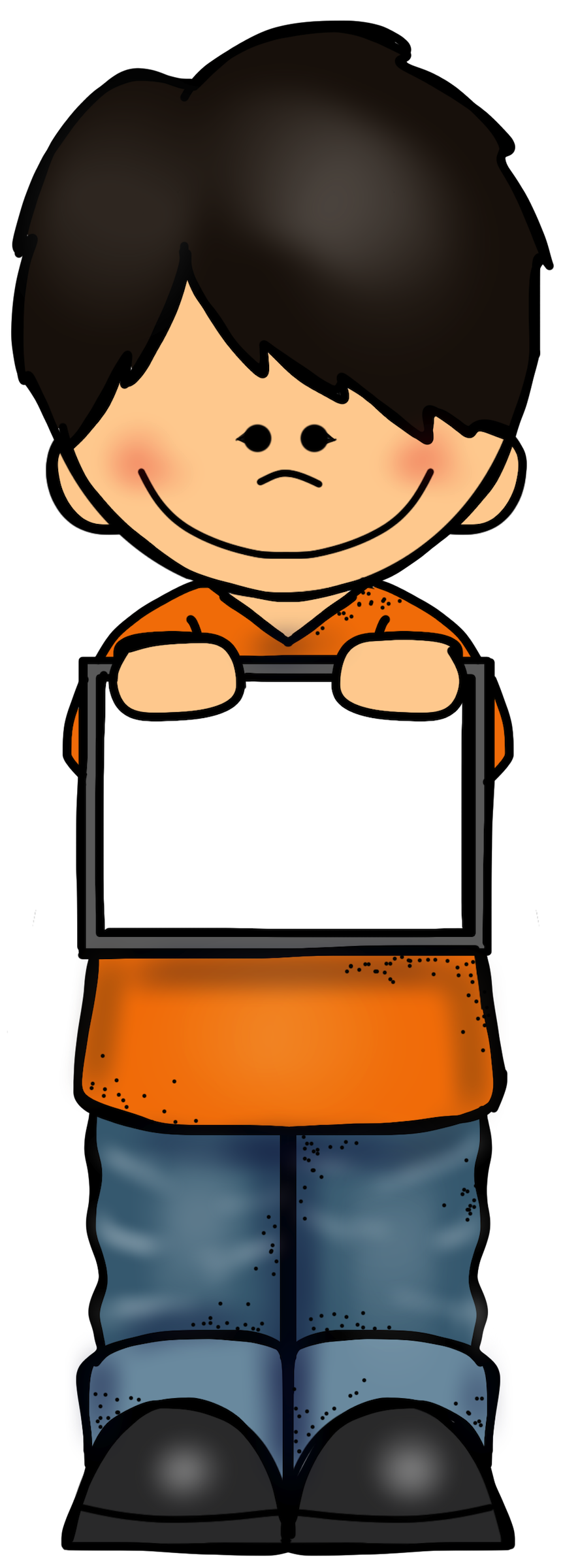 SPELLING
eighteen
Say the word
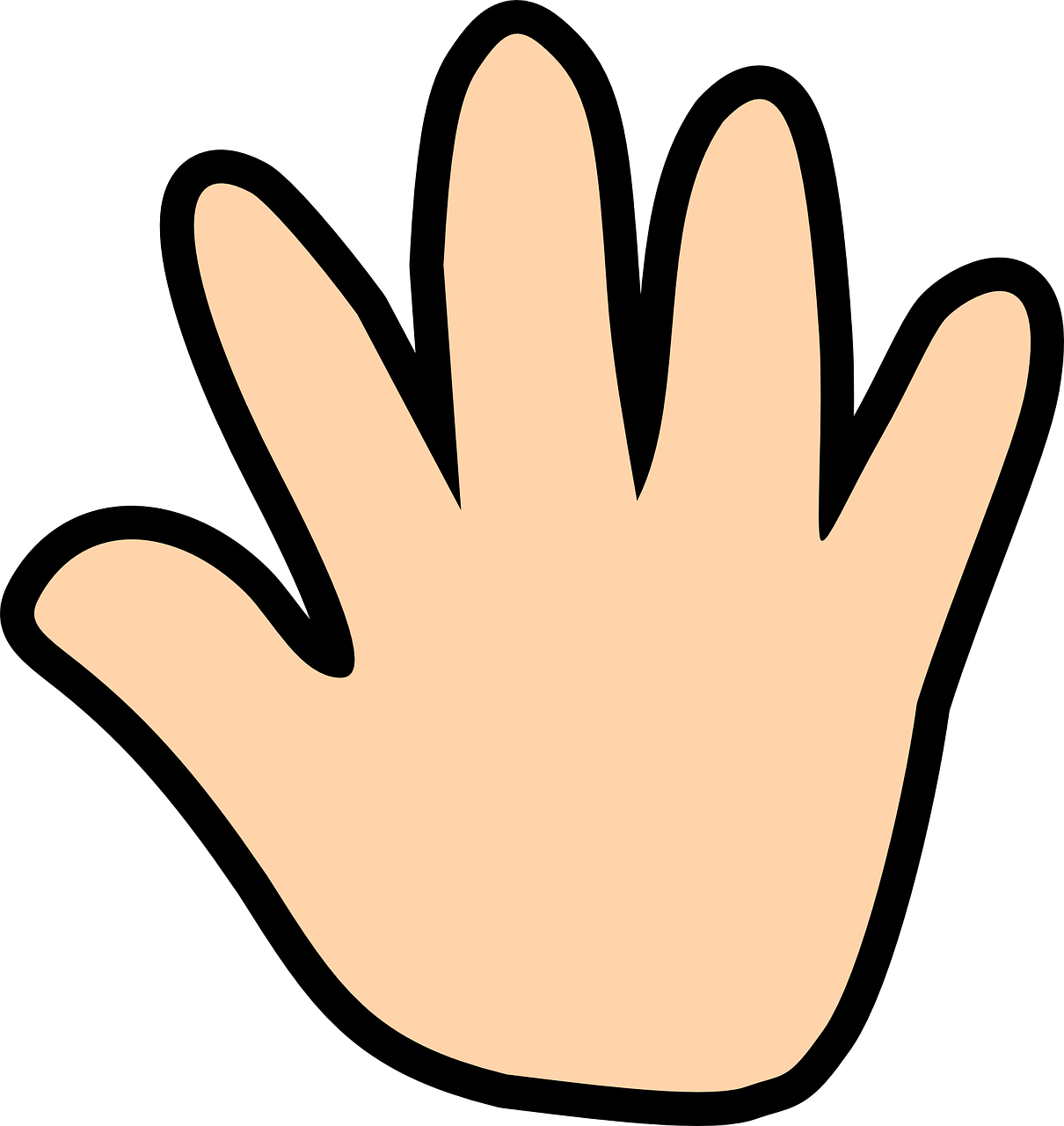 Segment the word
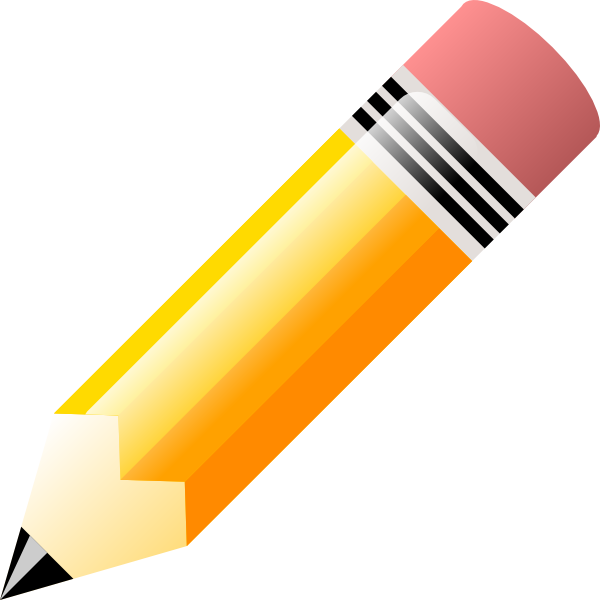 Write the word
Check the word
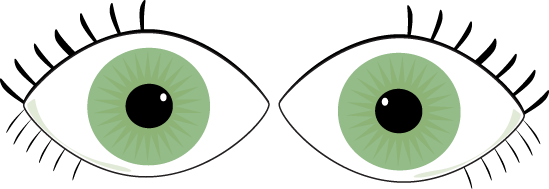 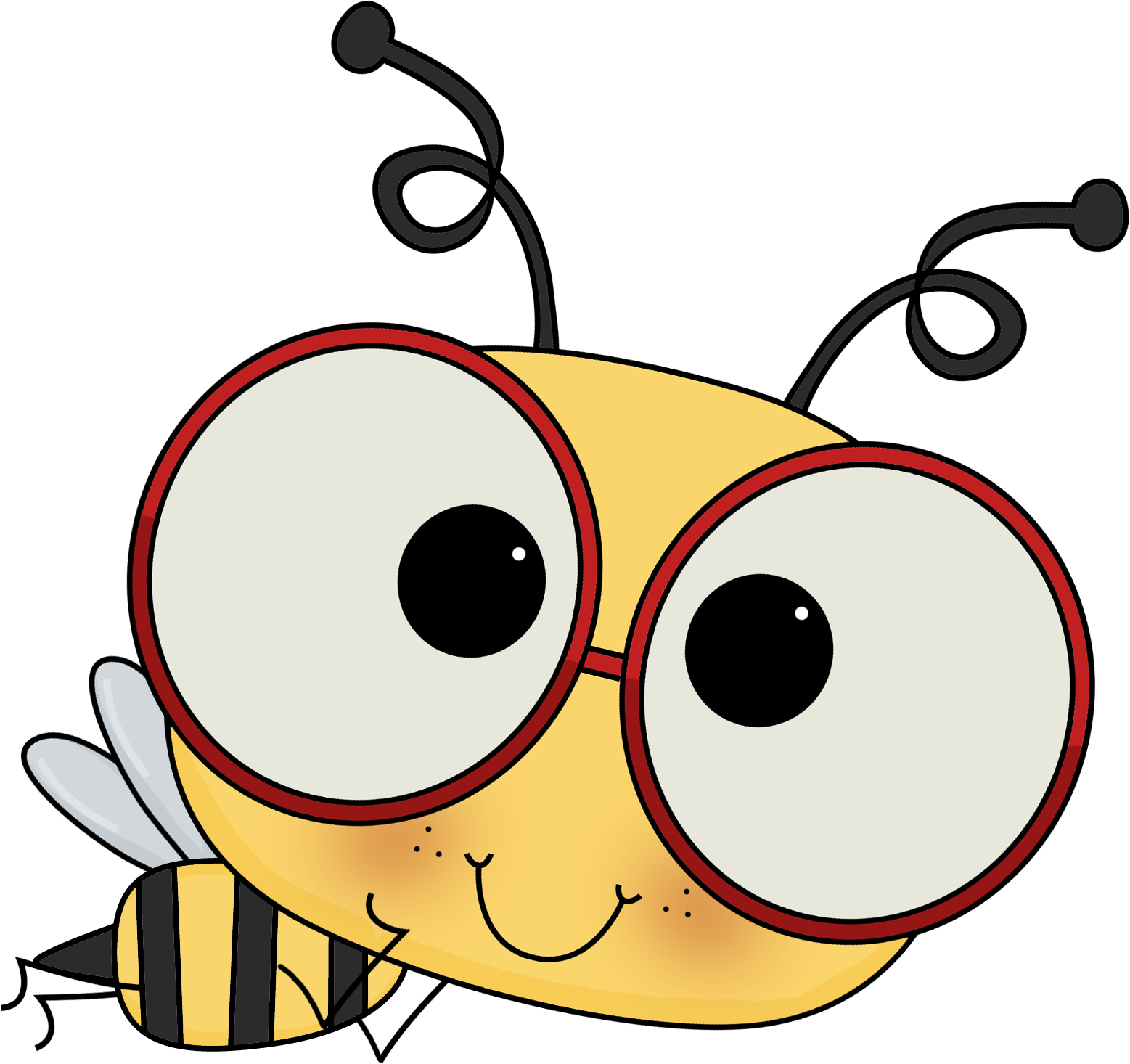 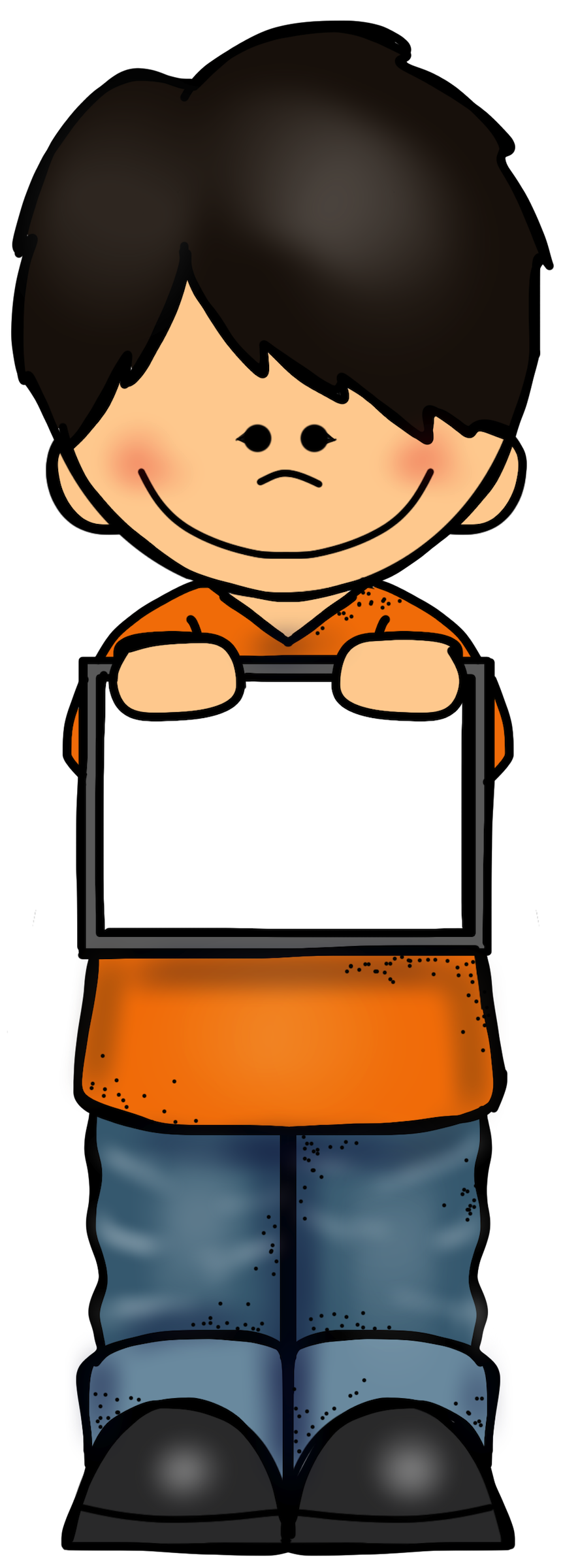 High Frequency Word
Use your mini white board to write these HFW words
Say the HFW
was
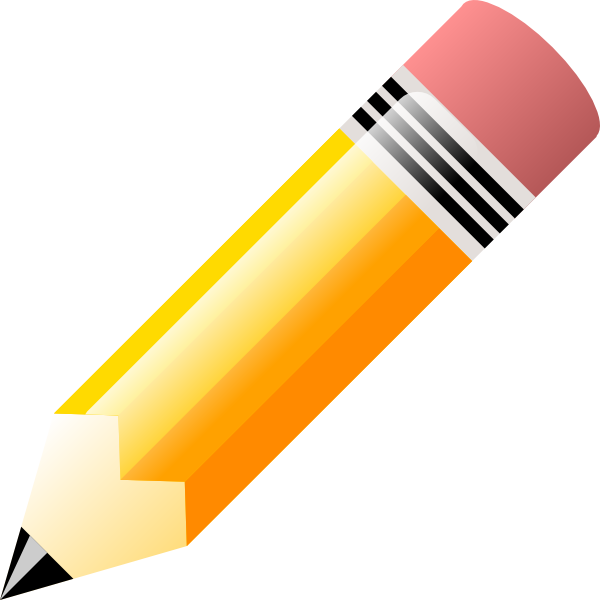 Write the HFW word
Check the word
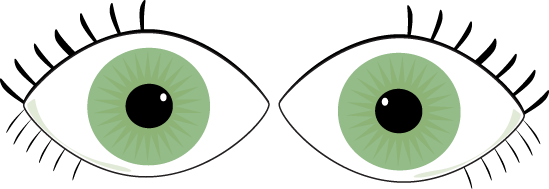 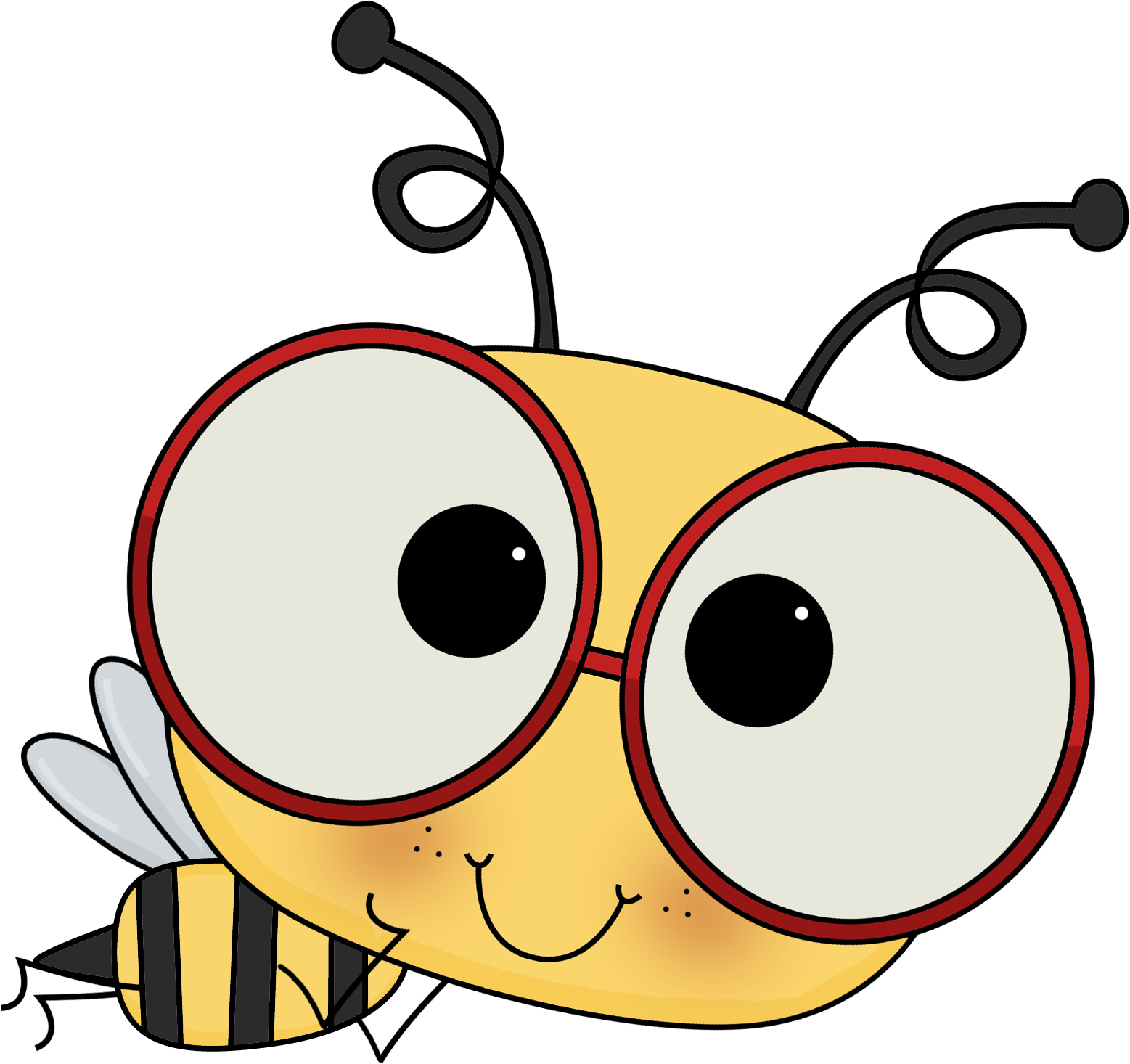 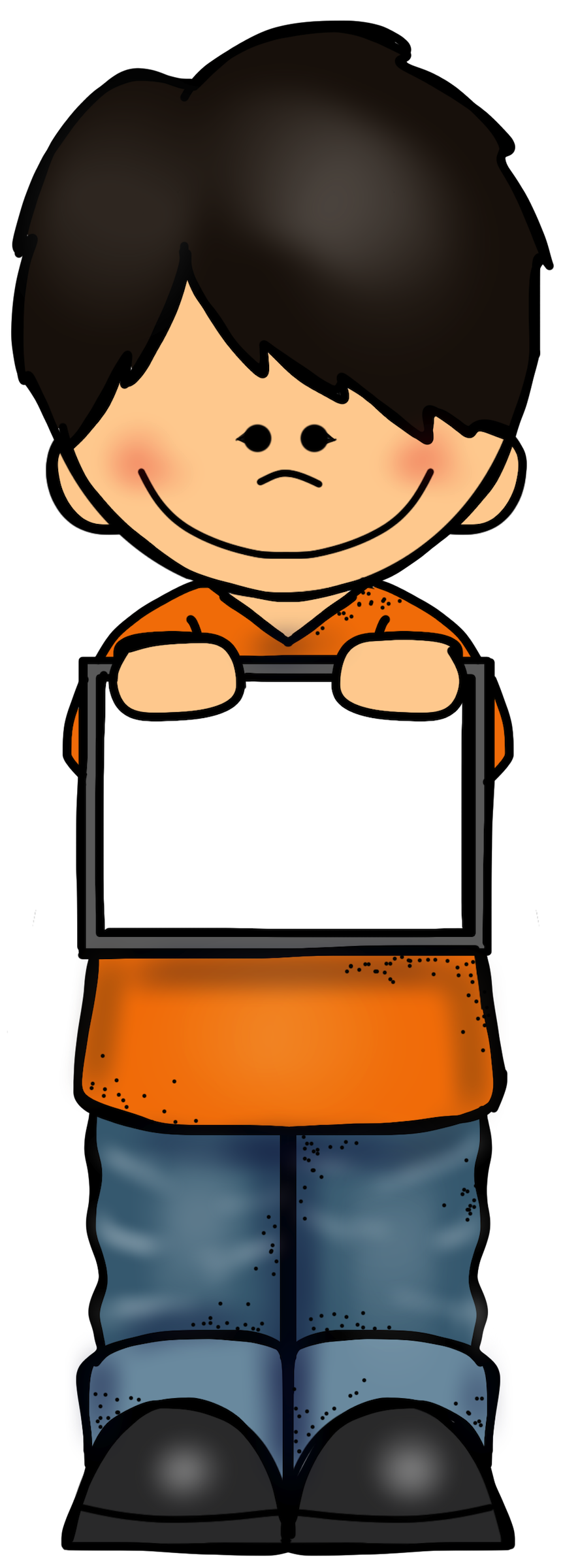 High Frequency Word
Use your mini white board to write these HFW words
Say the HFW
like
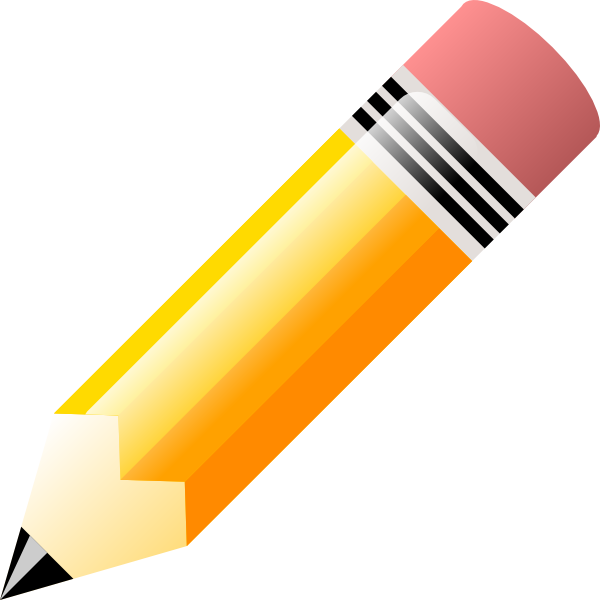 Write the HFW word
Check the word
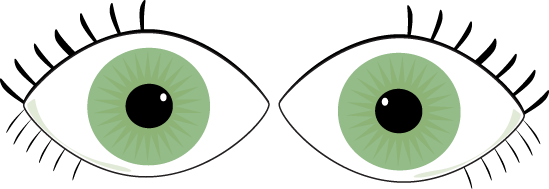 Repat 5 times
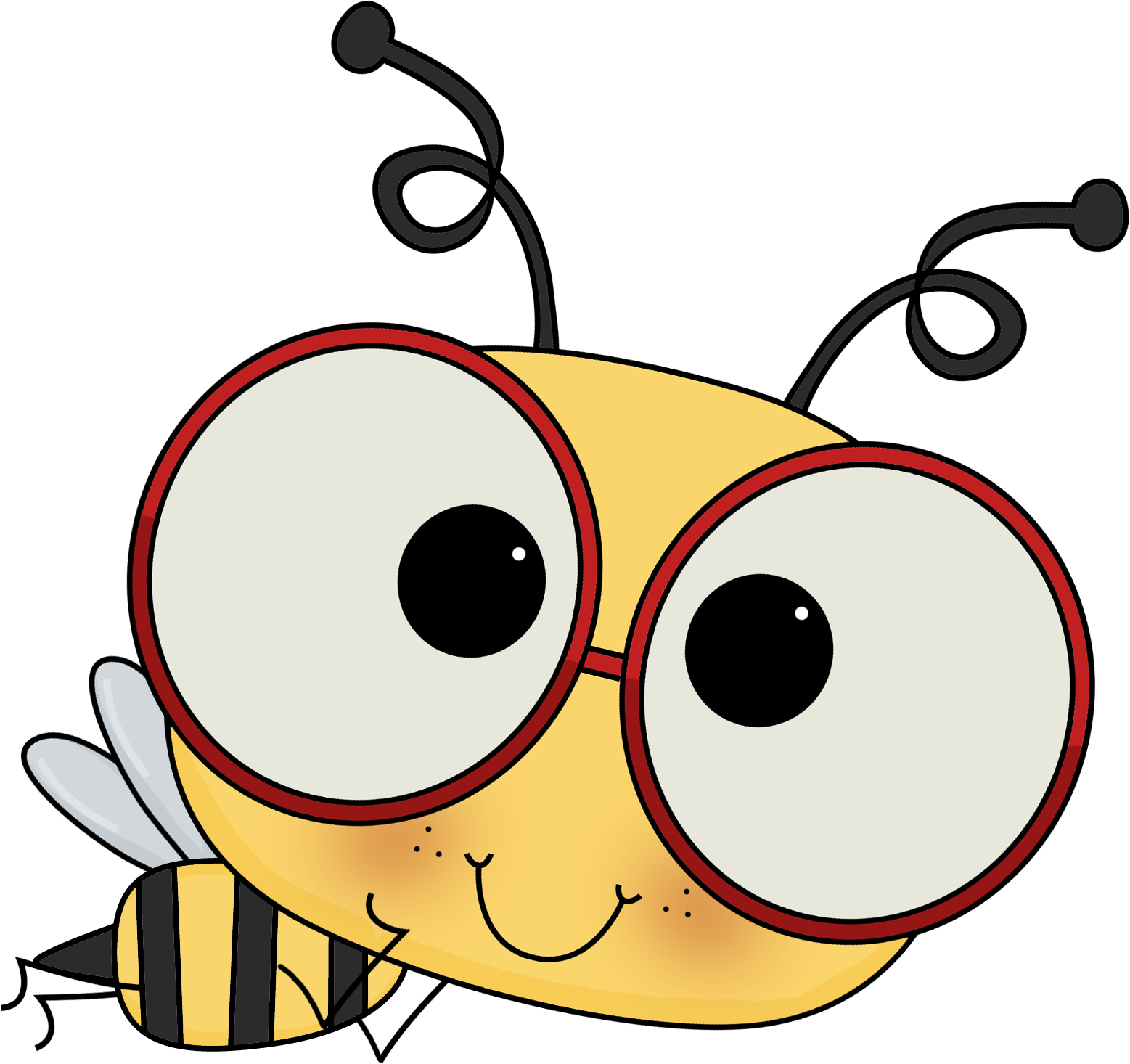 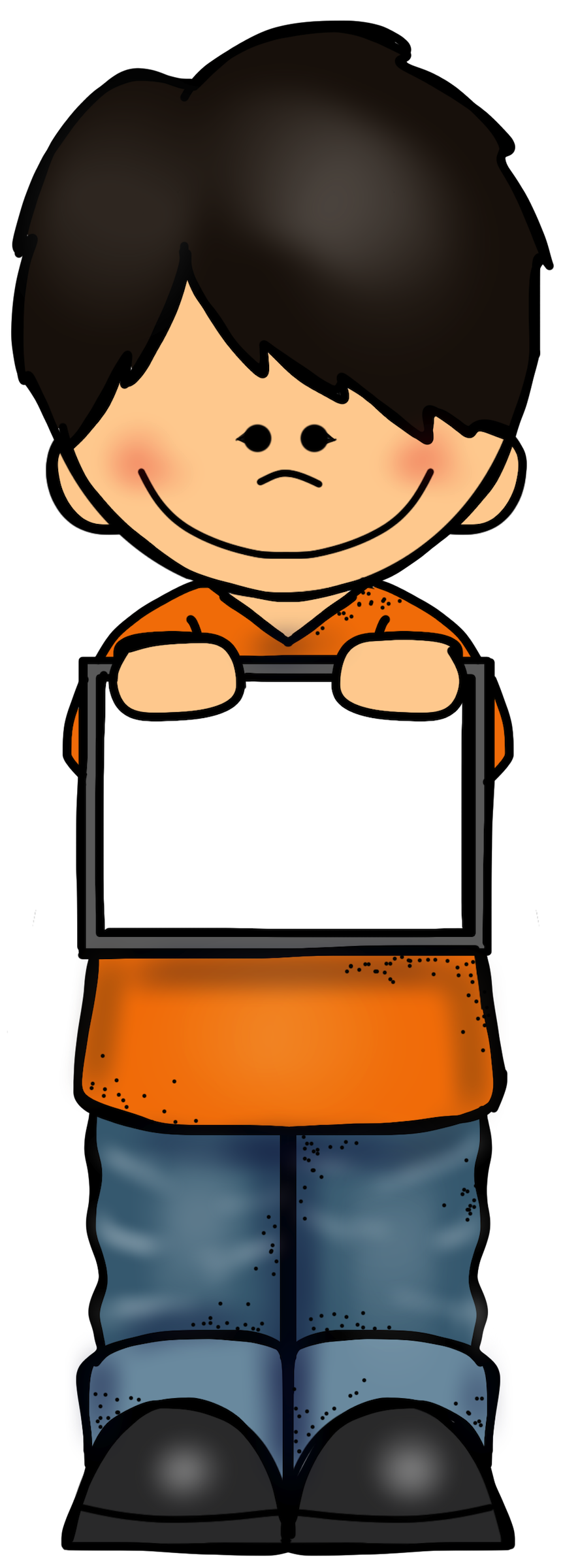 High Frequency Word
Use your mini white board to write these HFW words
Say the HFW
if
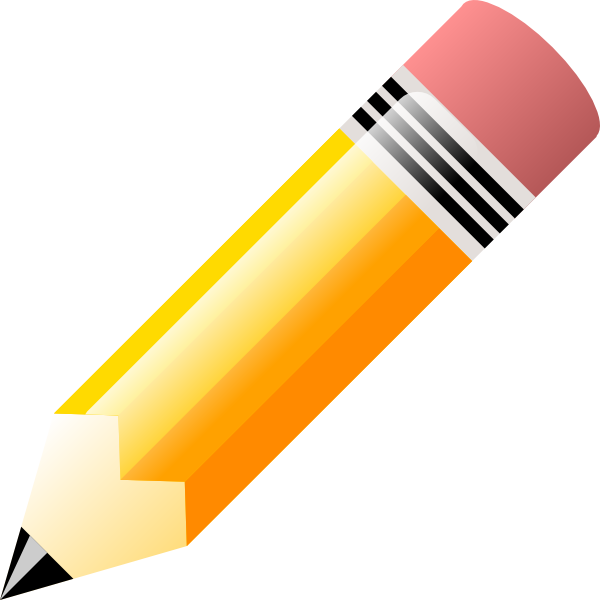 Write the HFW word
Check the word
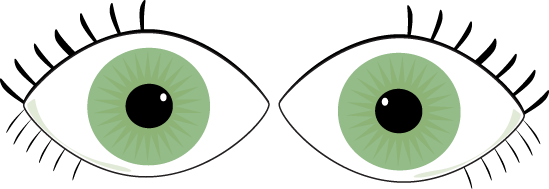 Repat 5 times
Oral Language
SENTENCE Writing
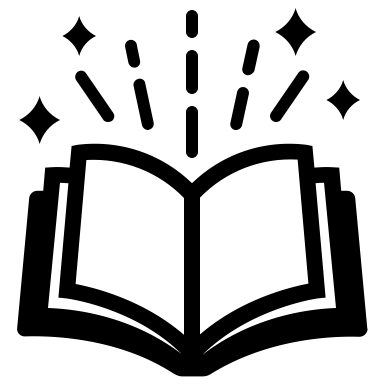 Creating written texts
Conjunctions
Coordinating conjunctions can be used to combine 2 simple sentences into one compound sentence.
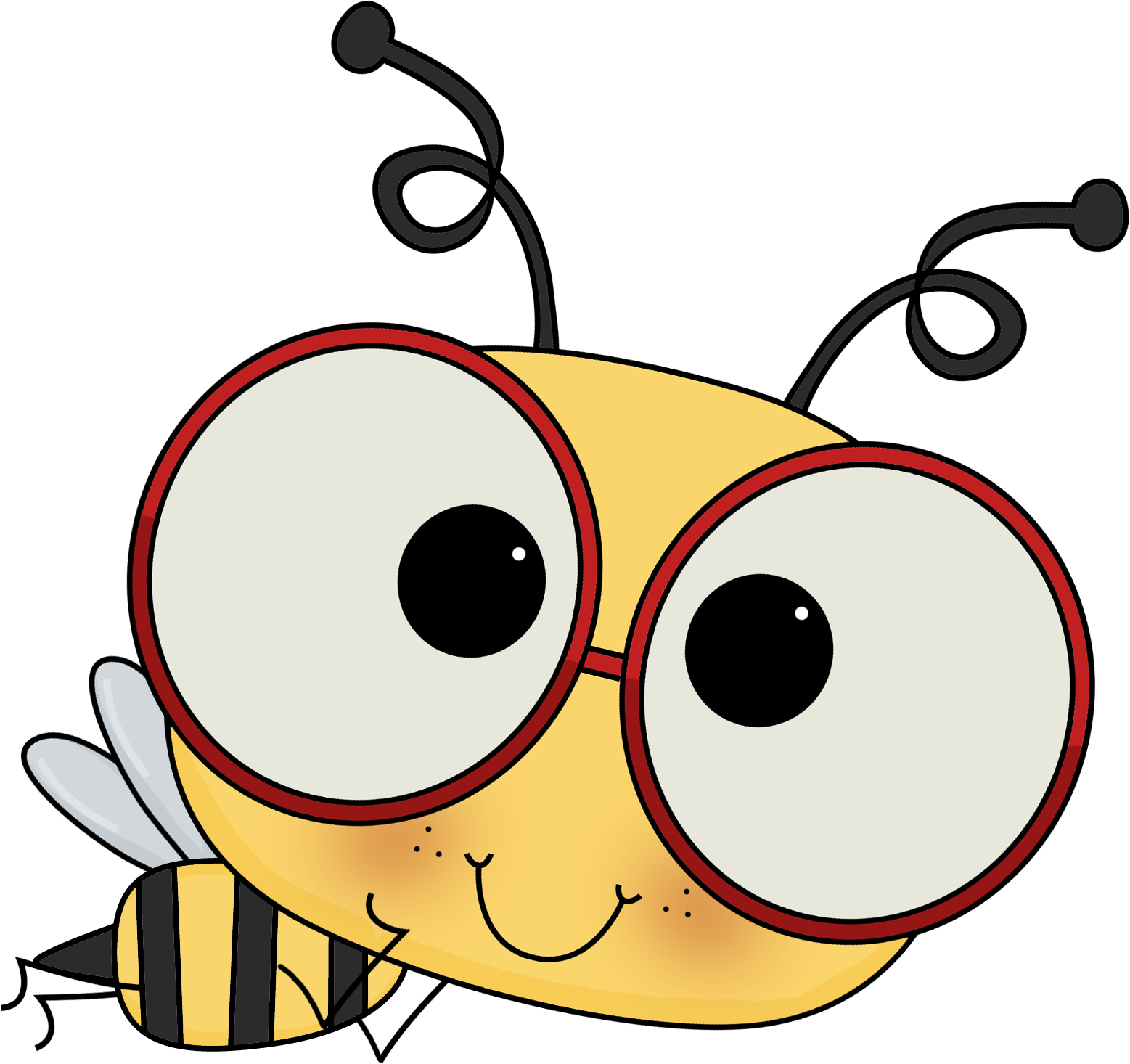 Oral Language
Let’s write sentences using coordinating conjunctions
Creating written texts
Remember, you can::

Copy the sentence 
Change the sentence
Create your own sentence or paragraphm.
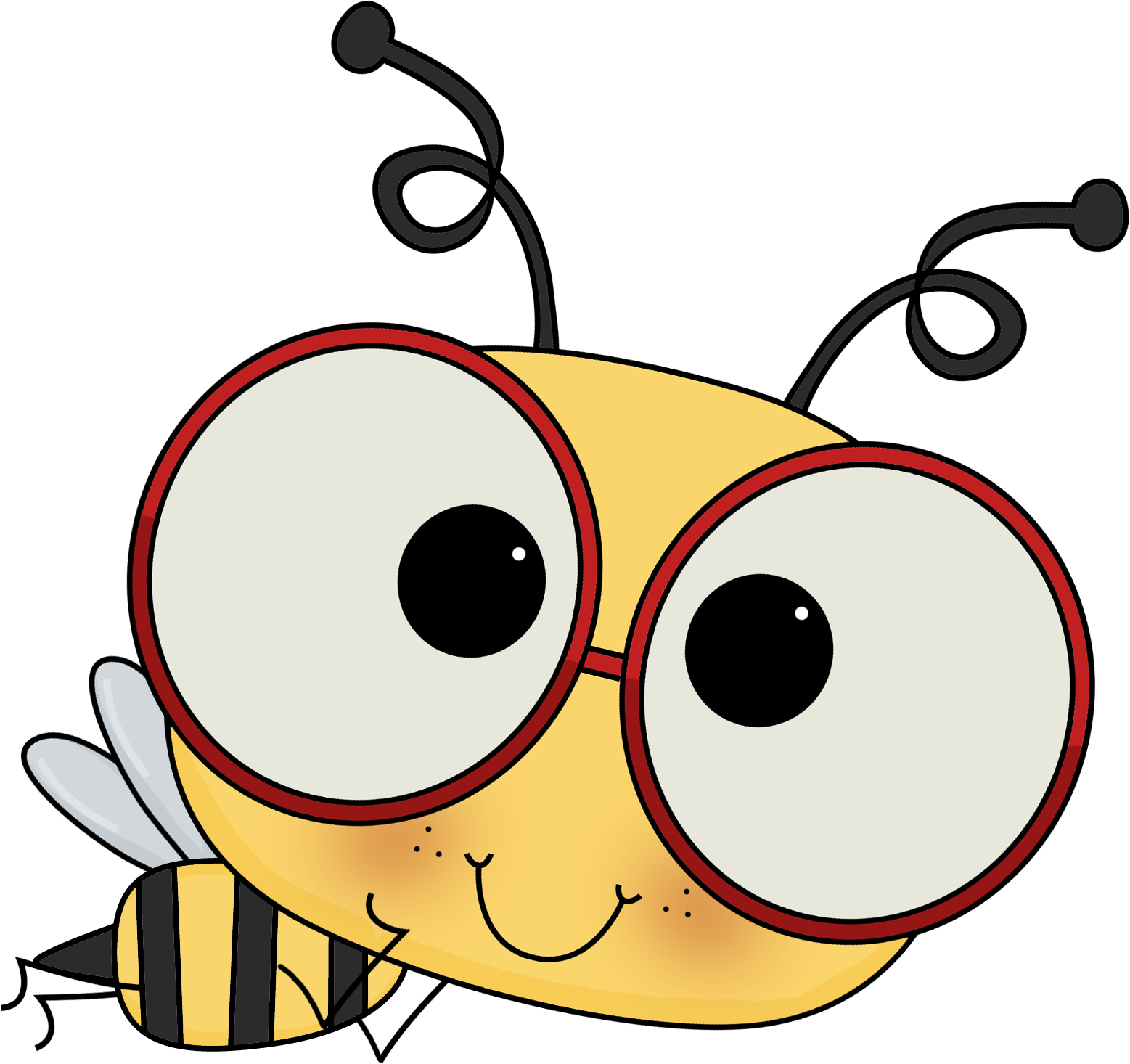 ORAL LANGUAGE
Let’s write a compound sentence using the coordinating conjunction and.
WRITTEN TEXTS
I play in the sandpit and I  dig big holes.
Copy
Change 
Create
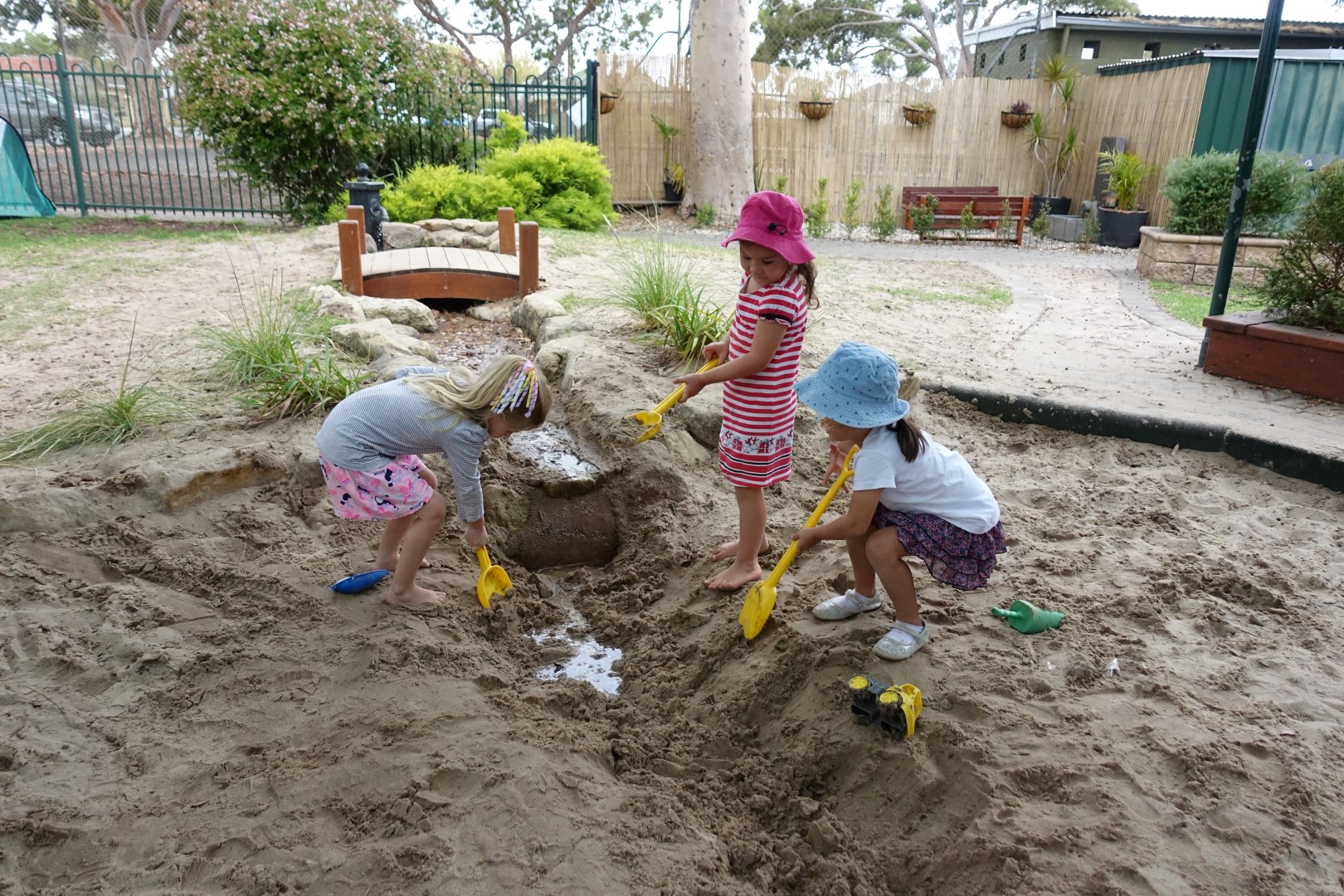 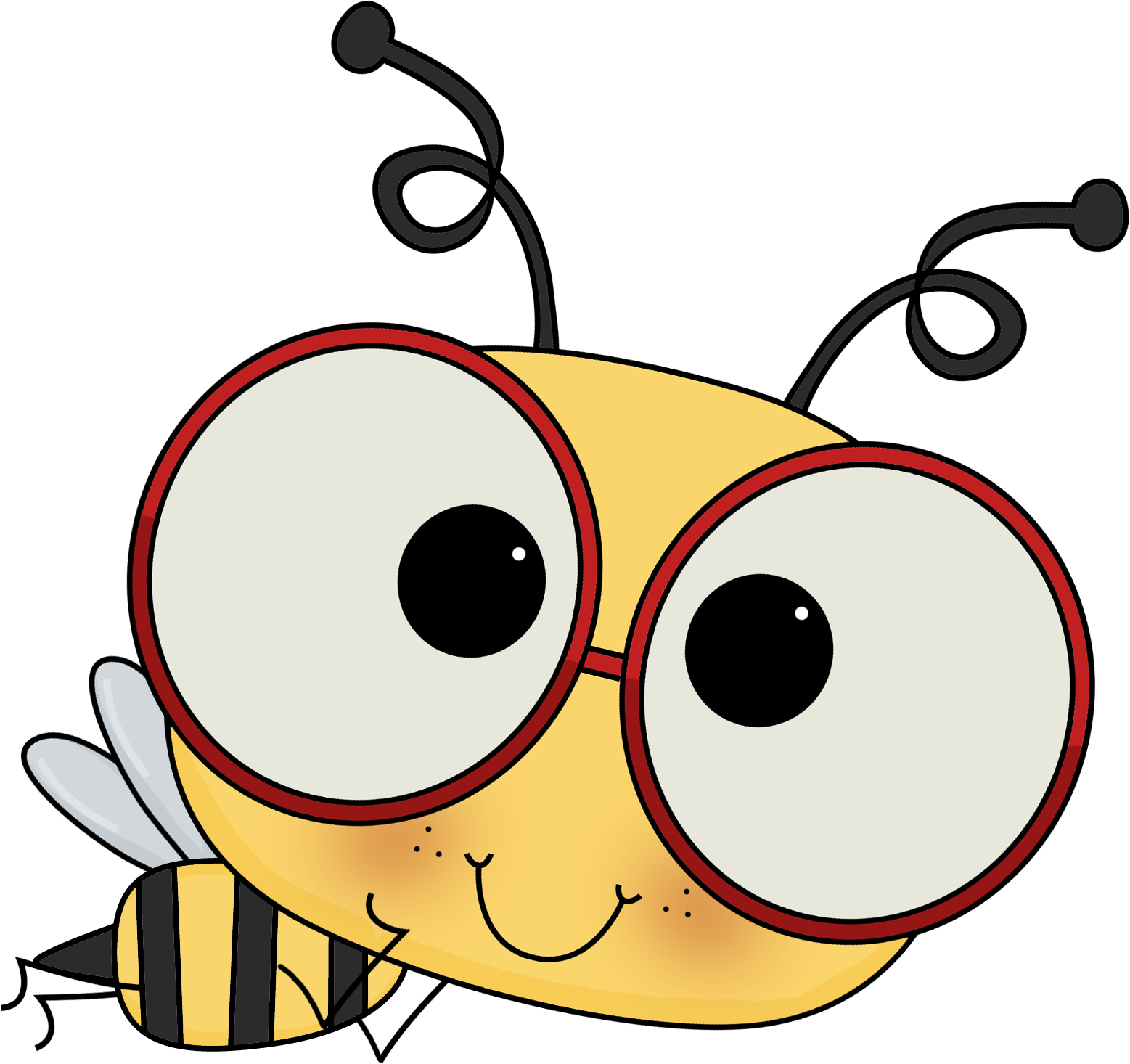 ORAL LANGUAGE
Let’s write a compound sentence using the coordinating conjunction but.
WRITTEN TEXTS
Copy
Change 
Create
I asked for a new truck but I got a toy car.
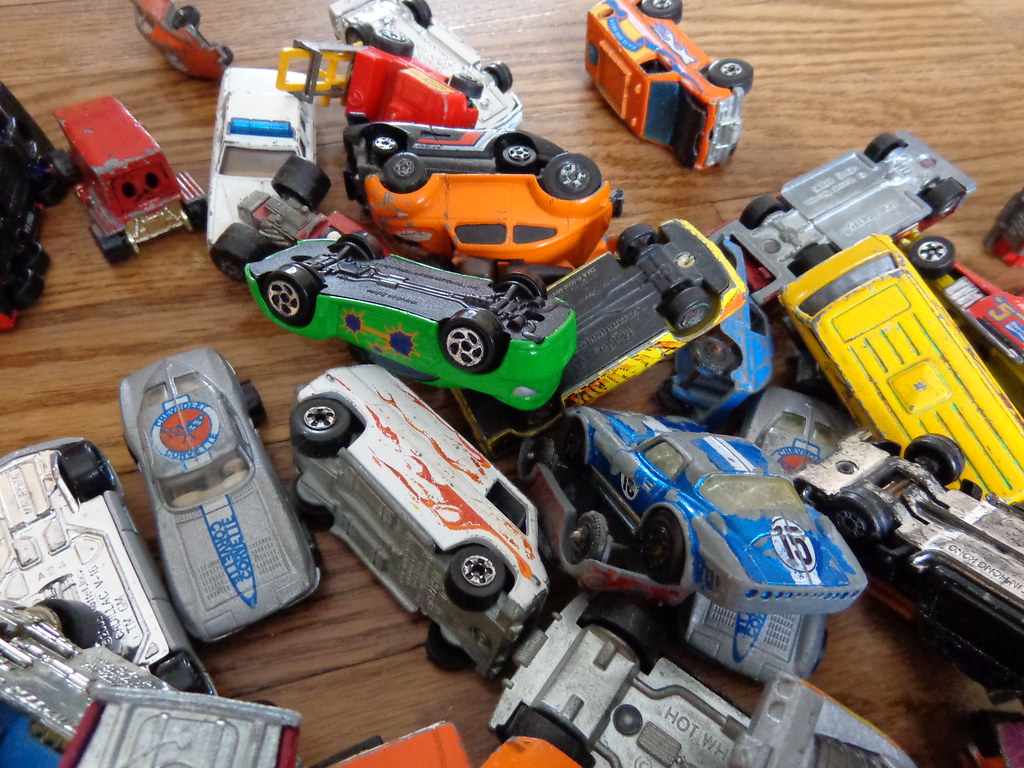 This Photo by Unknown Author is licensed under CC BY
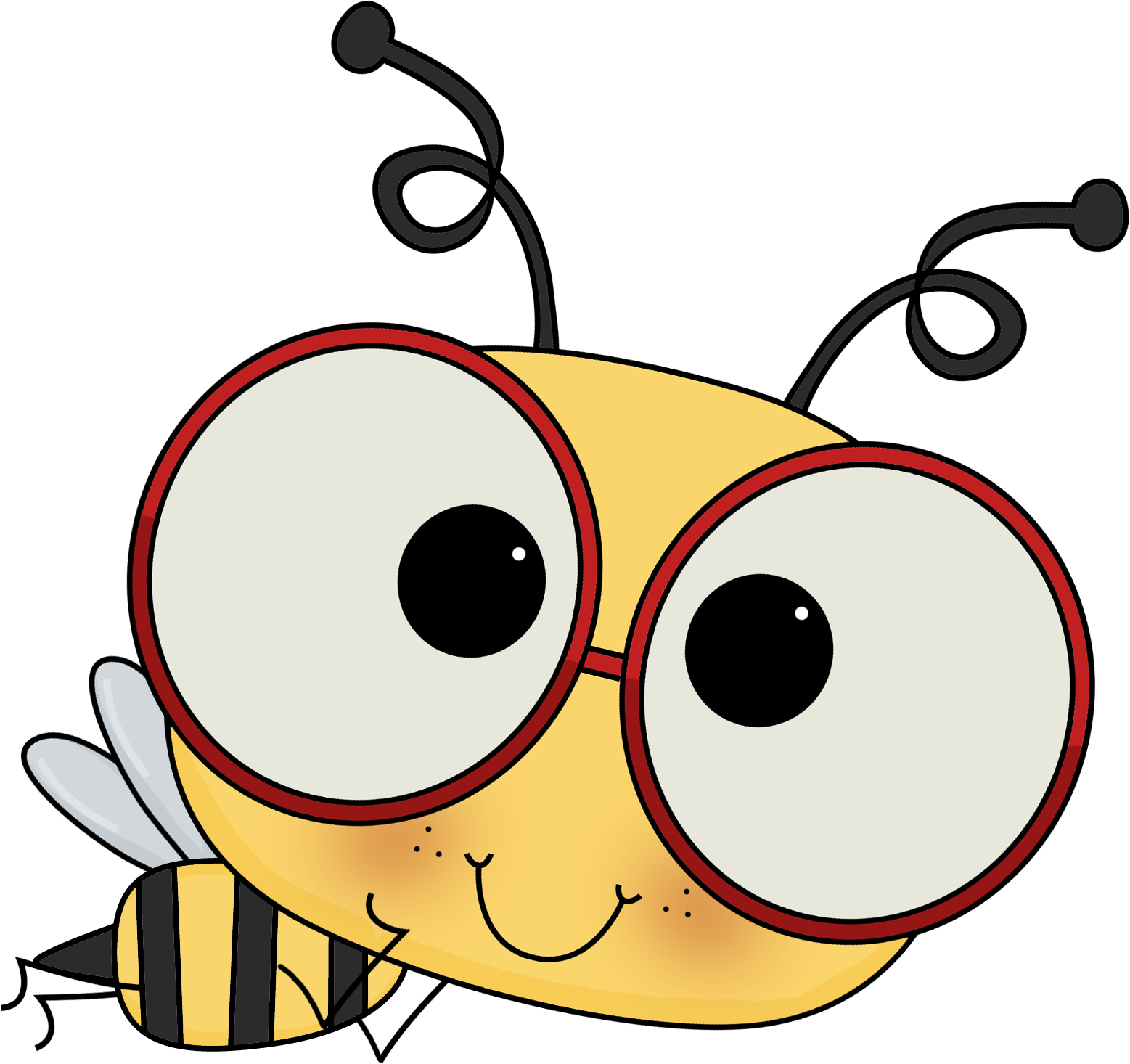 ORAL LANGUAGE
Let’s write a compound sentence using the coordinating conjunction or.
WRITTEN TEXTS
Copy
Change 
Create
I can go to the park or I can go to the pool.
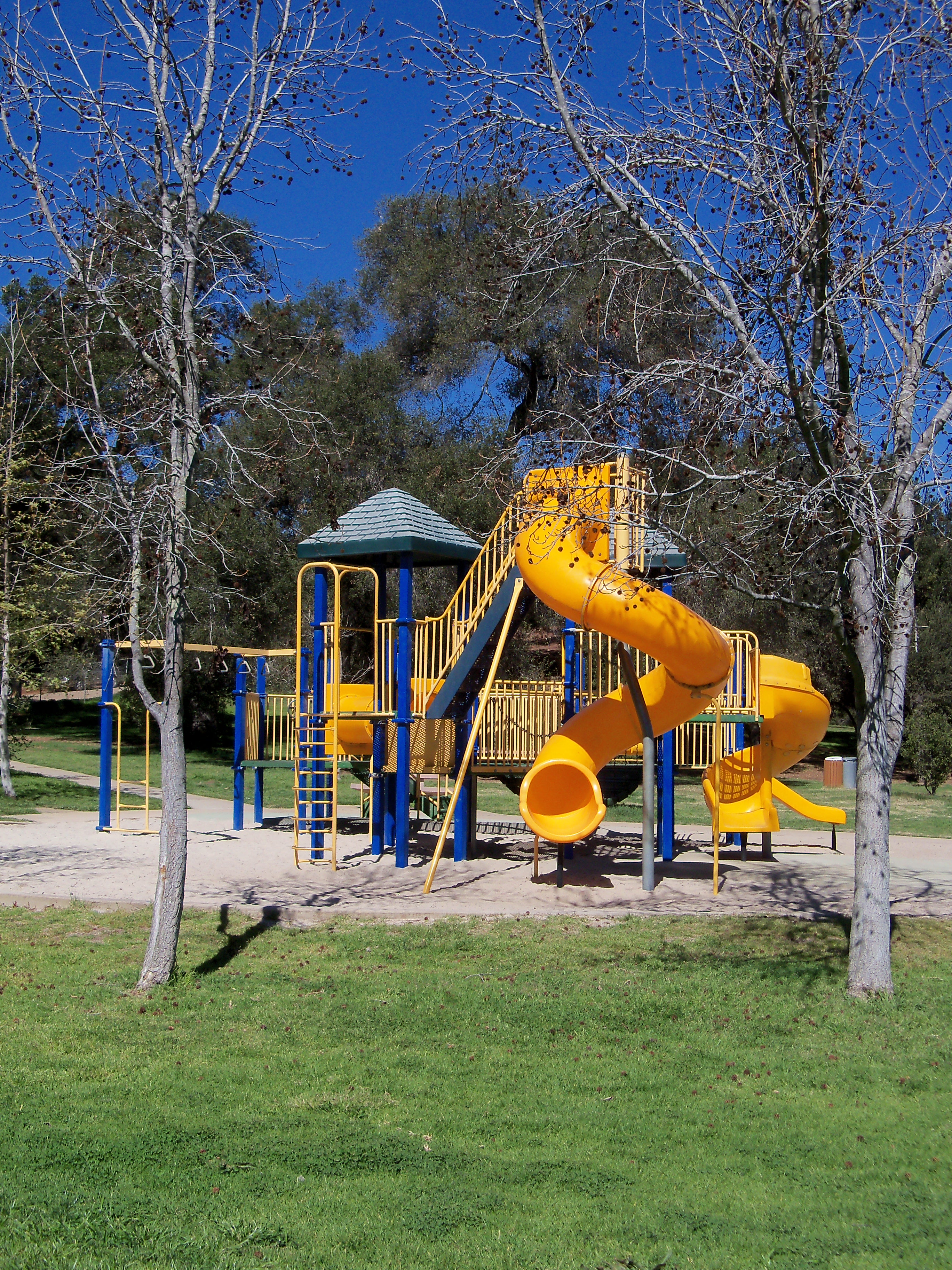 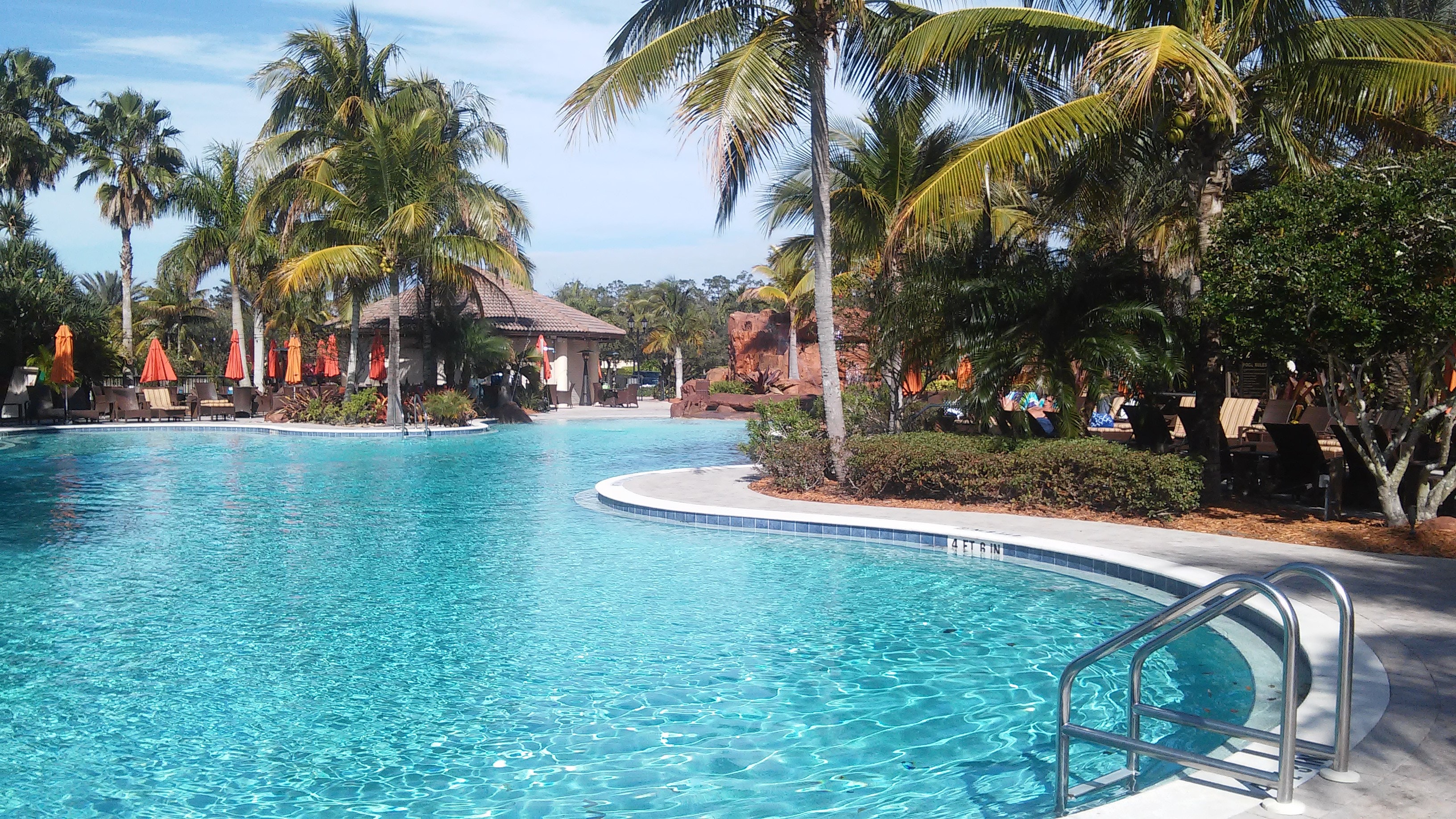 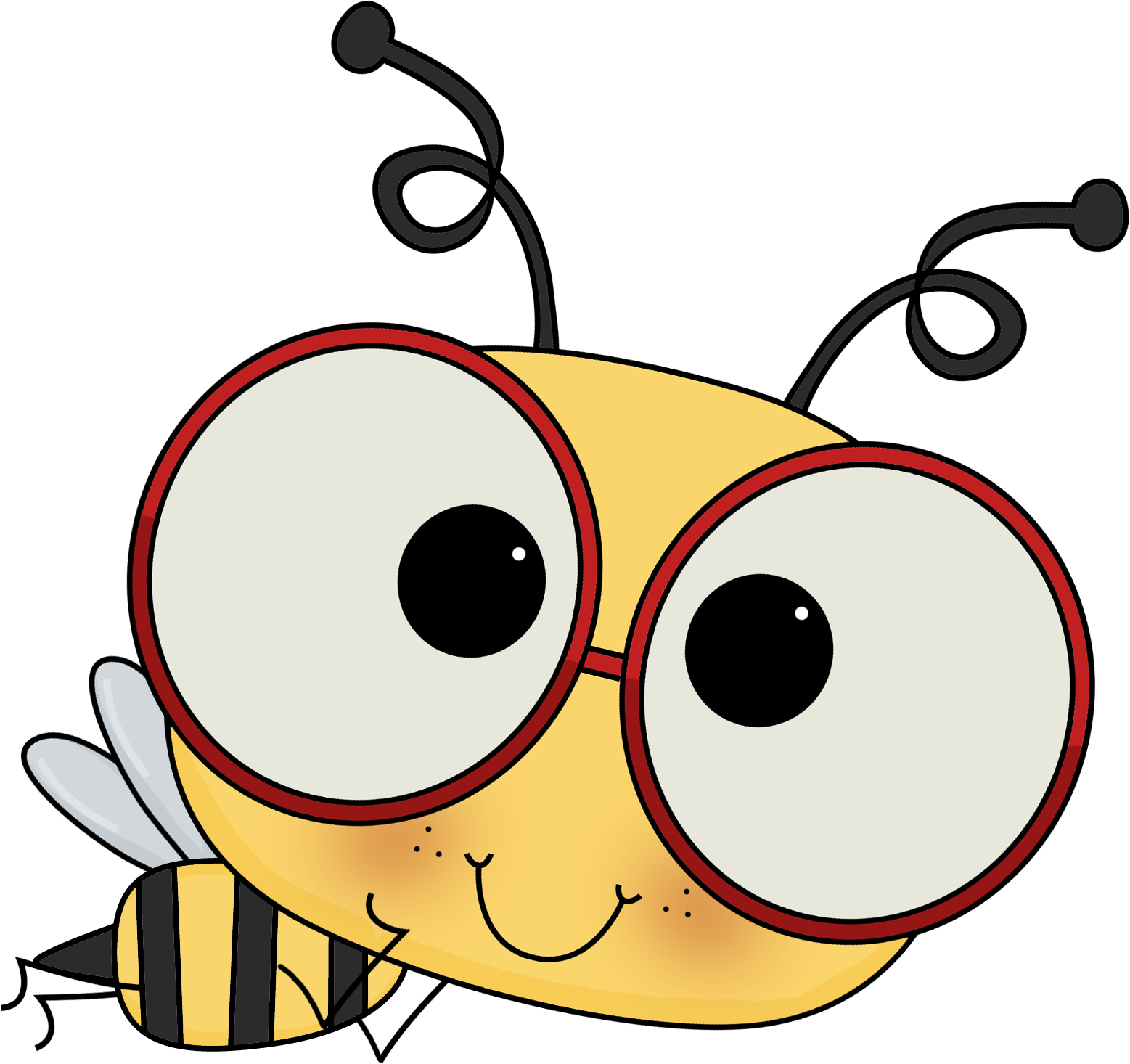 ORAL LANGUAGE
Let’s write a compound sentence using the coordinating conjunction and.
WRITTEN TEXTS
Copy
Change 
Create
She got a new pencil case yet it was broken.
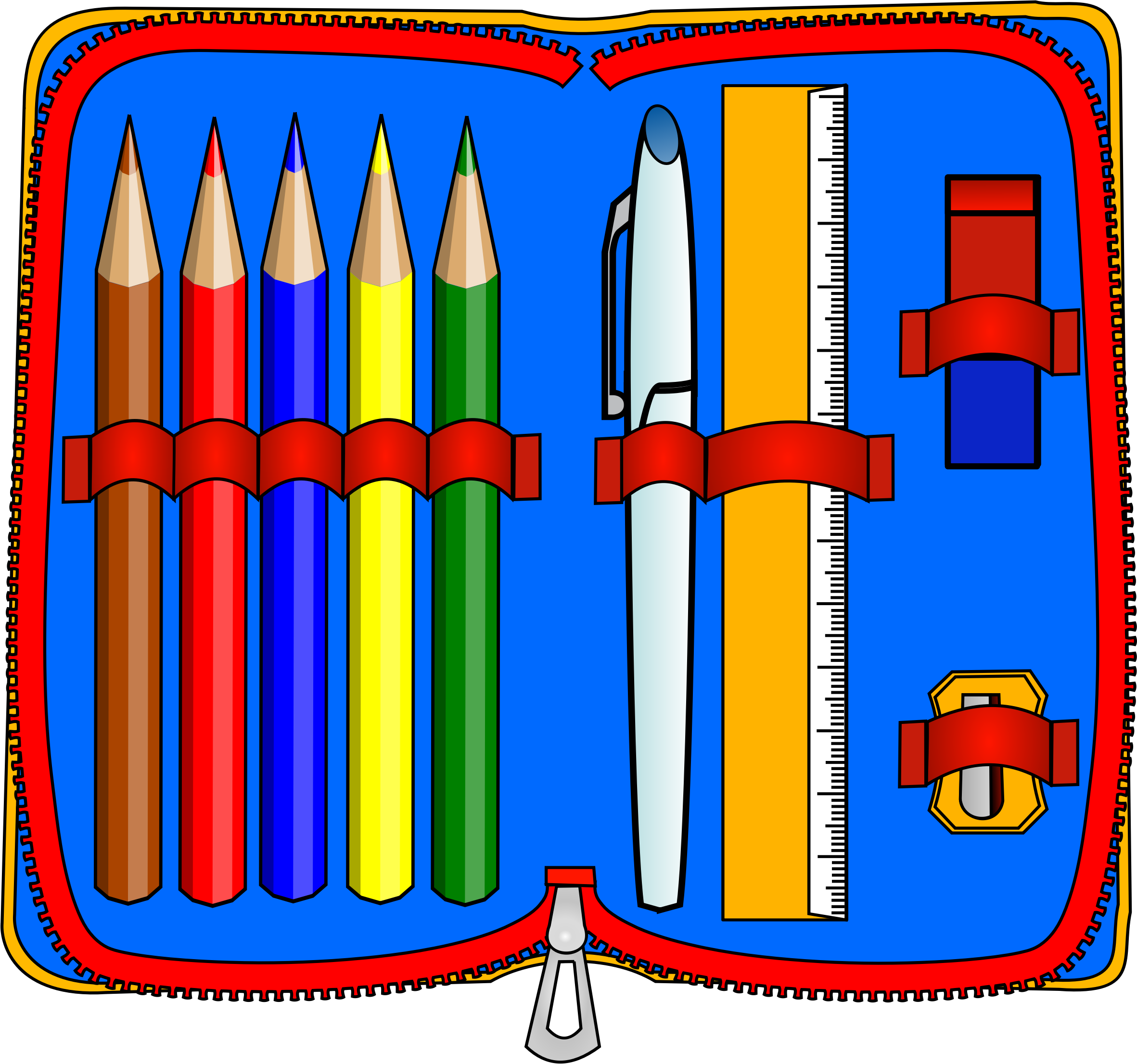 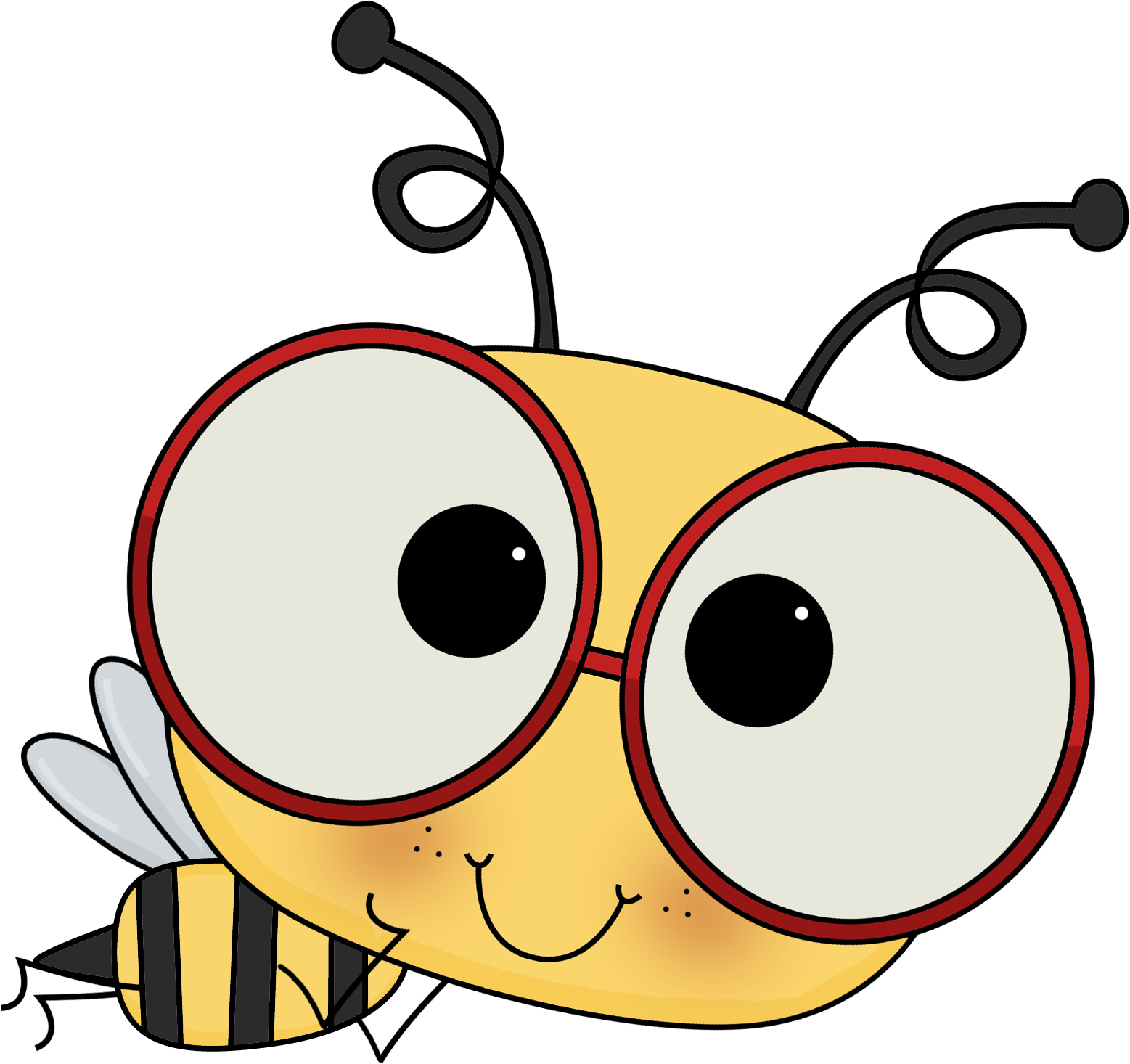 Oral Language
We have made sentences using coordinating conjunctions
Creating written texts
Can you::

Find the verbs? Circle them
Find the nouns? Underline them
Check you used punctuation?.
Lesson 5- Use previous phonics review from lesson 1-4.
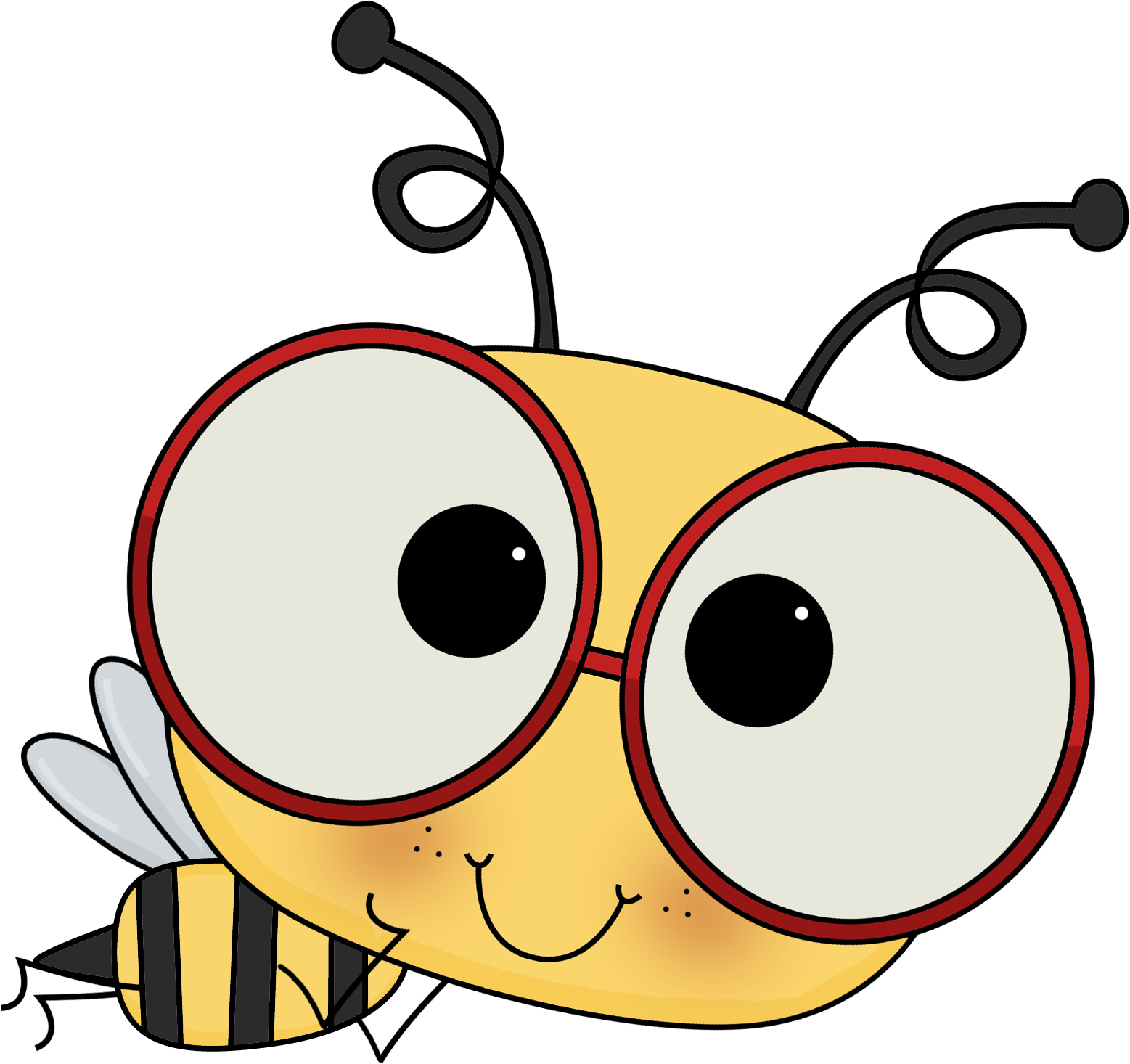 Oral Language
Let’s write sentences using coordinating conjunctions
Creating written texts
Remember, you can::

Copy the sentence 
Change the sentence
Create your own sentence or paragraphm.
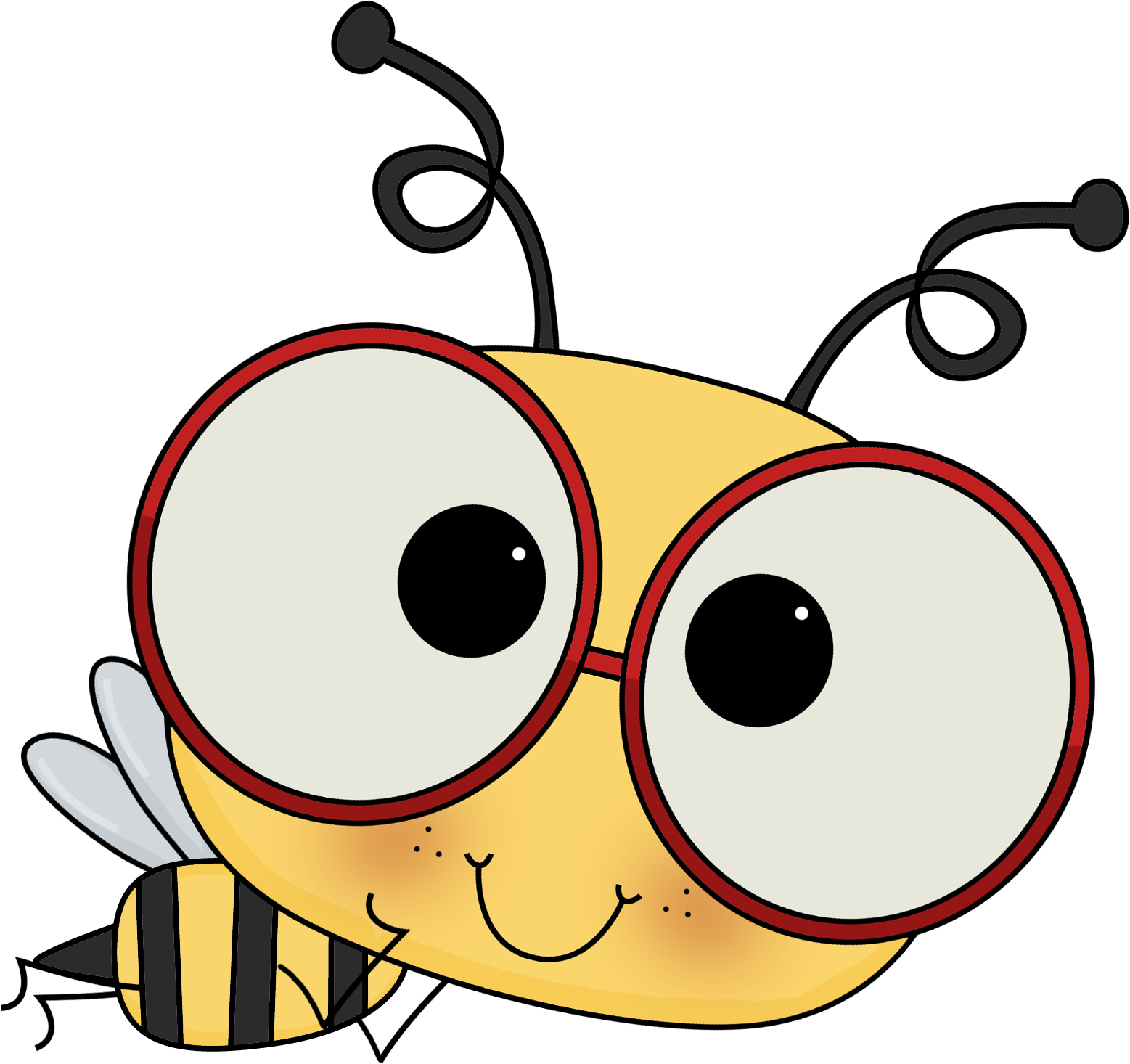 Oral Language
Let’s write sentences using coordinating conjunctions
Creating written texts
I like running but I do not like skipping.

She likes apples and she likes bananas.

He likes Lego yet he hates toy cars.

.
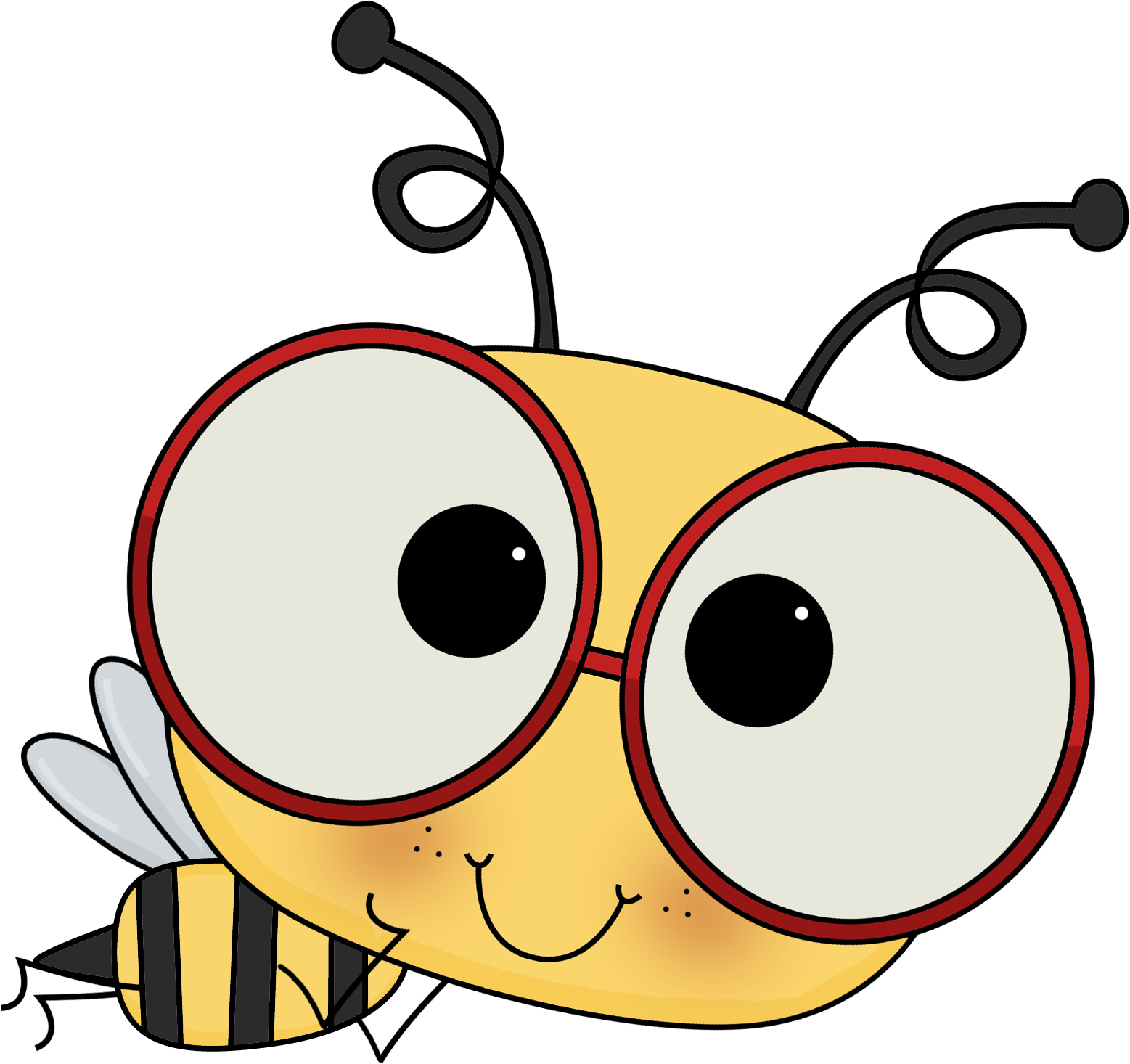 Oral Language
Let’s write sentences using coordinating conjunctions
Creating written texts
Challenge Time:
Let’s add to our sentences using when, who and where.

On Sunday, Jane went to the park and she went to McDonalds.
.
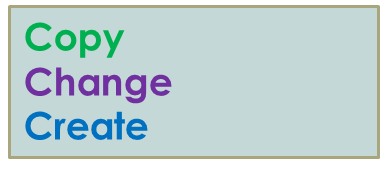 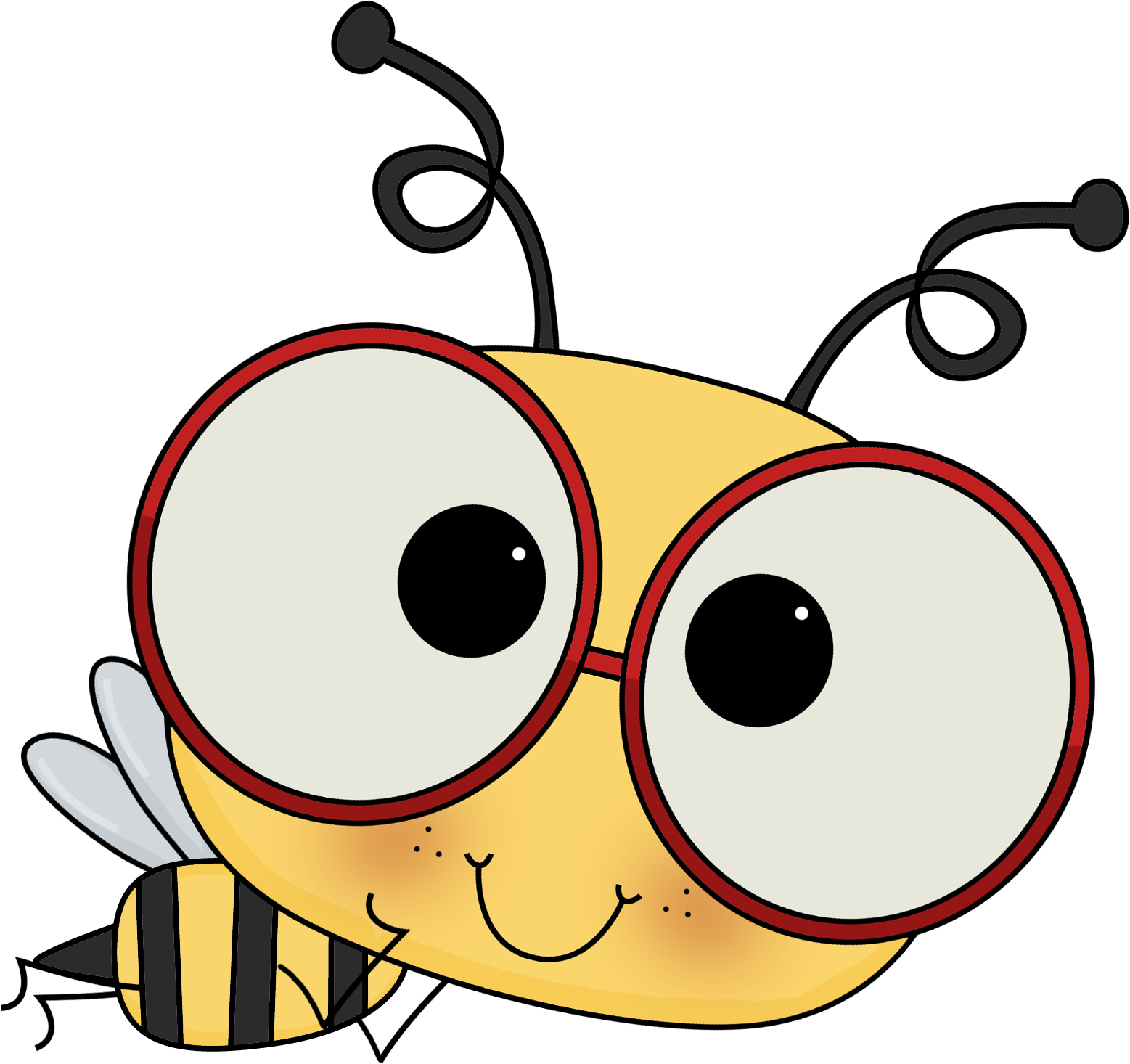 Oral Language
Let’s write sentences using coordinating conjunctions
Creating written texts
Challenge Time:
Let’s add to our sentences using words showing when.

On Sunday, 
This weekend,
Last night,
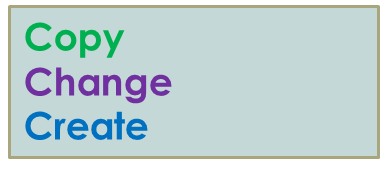 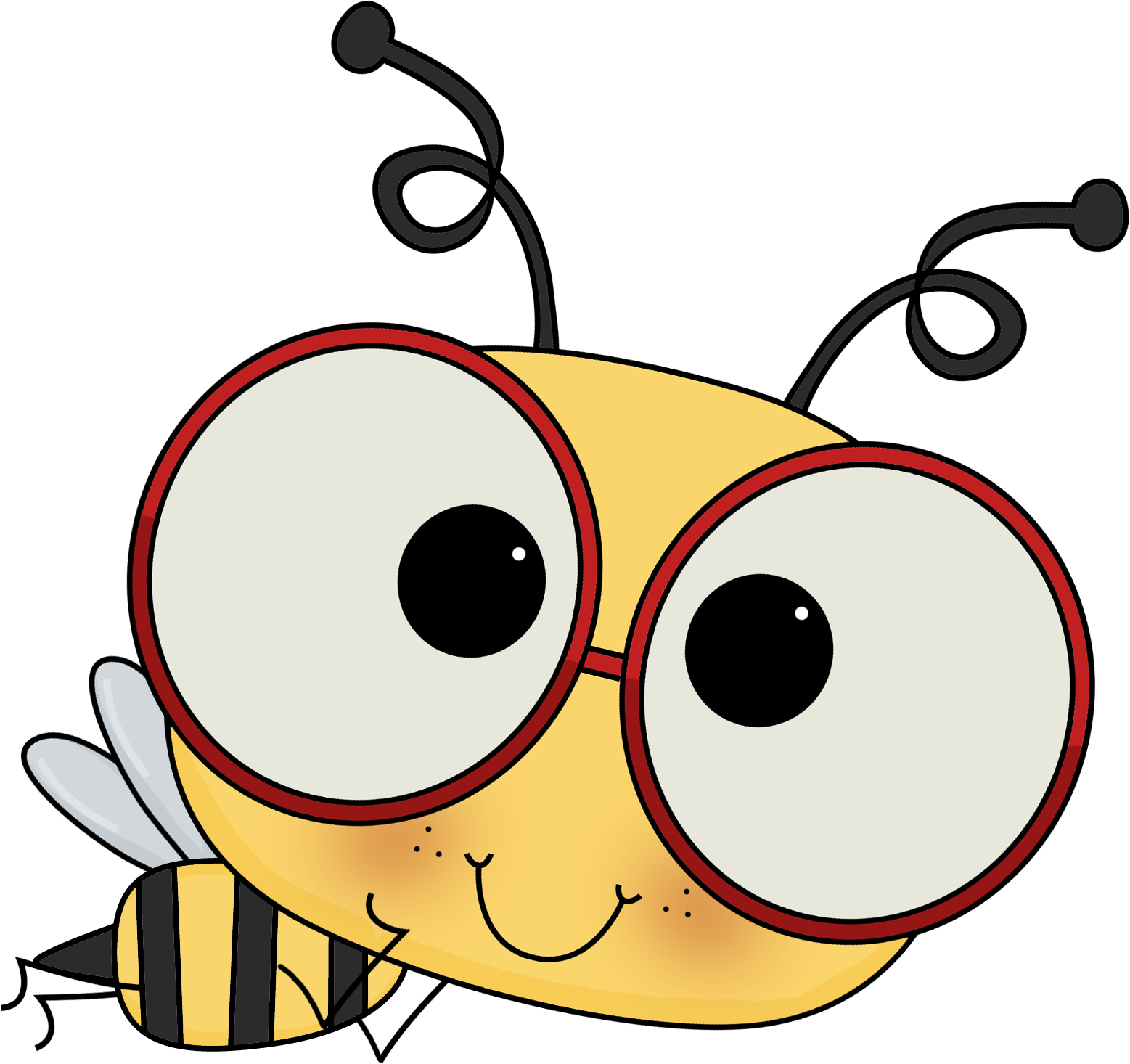 Oral Language
Let’s write sentences using coordinating conjunctions
Creating written texts
Challenge Time:
Let’s add to our sentences using words saying who.

I
Jane
my family
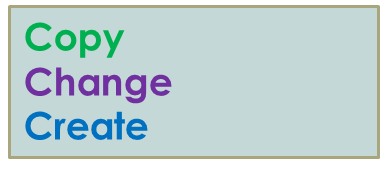 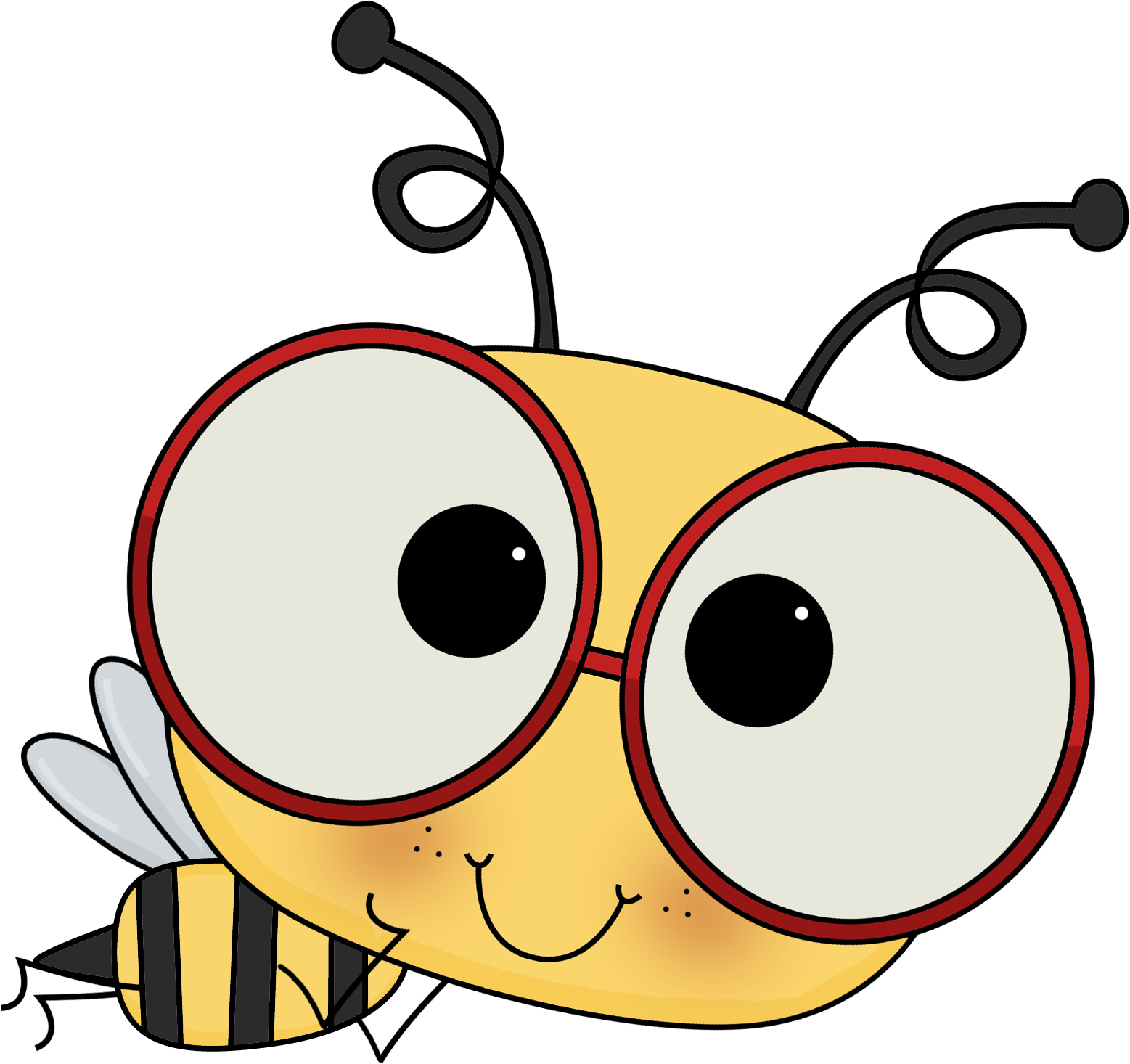 Oral Language
Let’s write sentences using coordinating conjunctions
Creating written texts
Challenge Time:
Let’s add to our sentences using words saying where.
went to the park
flew to Japan
ate dinner at KFC
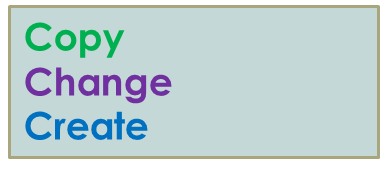